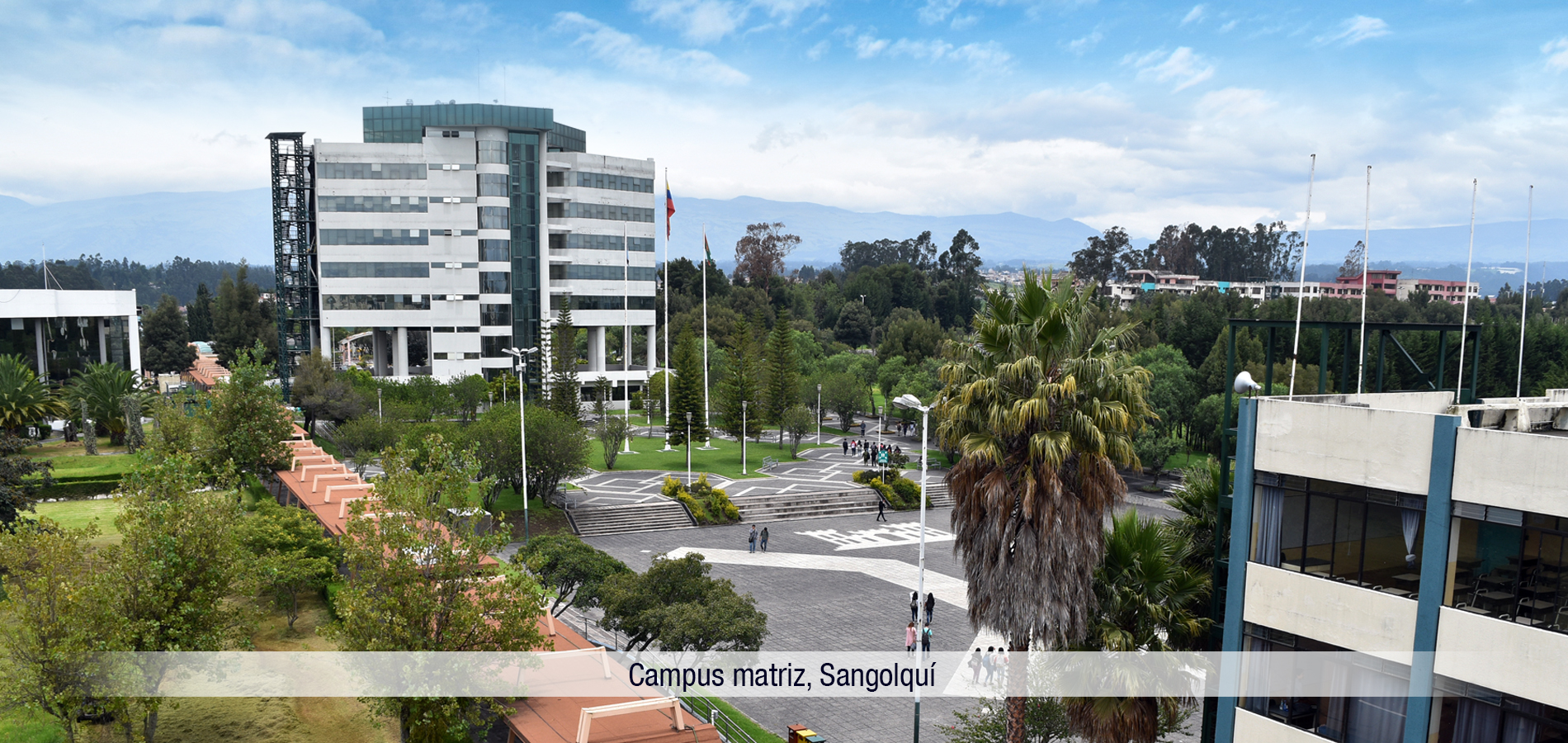 “Implementación de una arquitectura de integración y entrega continua basada en contenedores y buenas prácticas DevOps en entornos de desarrollo web para la empresa Emagic S.A”
Estudiantes:Luis David Cutiopala Morocho Kevin Alexander Taday LeonTutorMSc: Cecilia Hinojosa
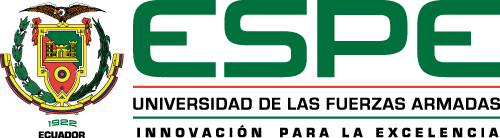 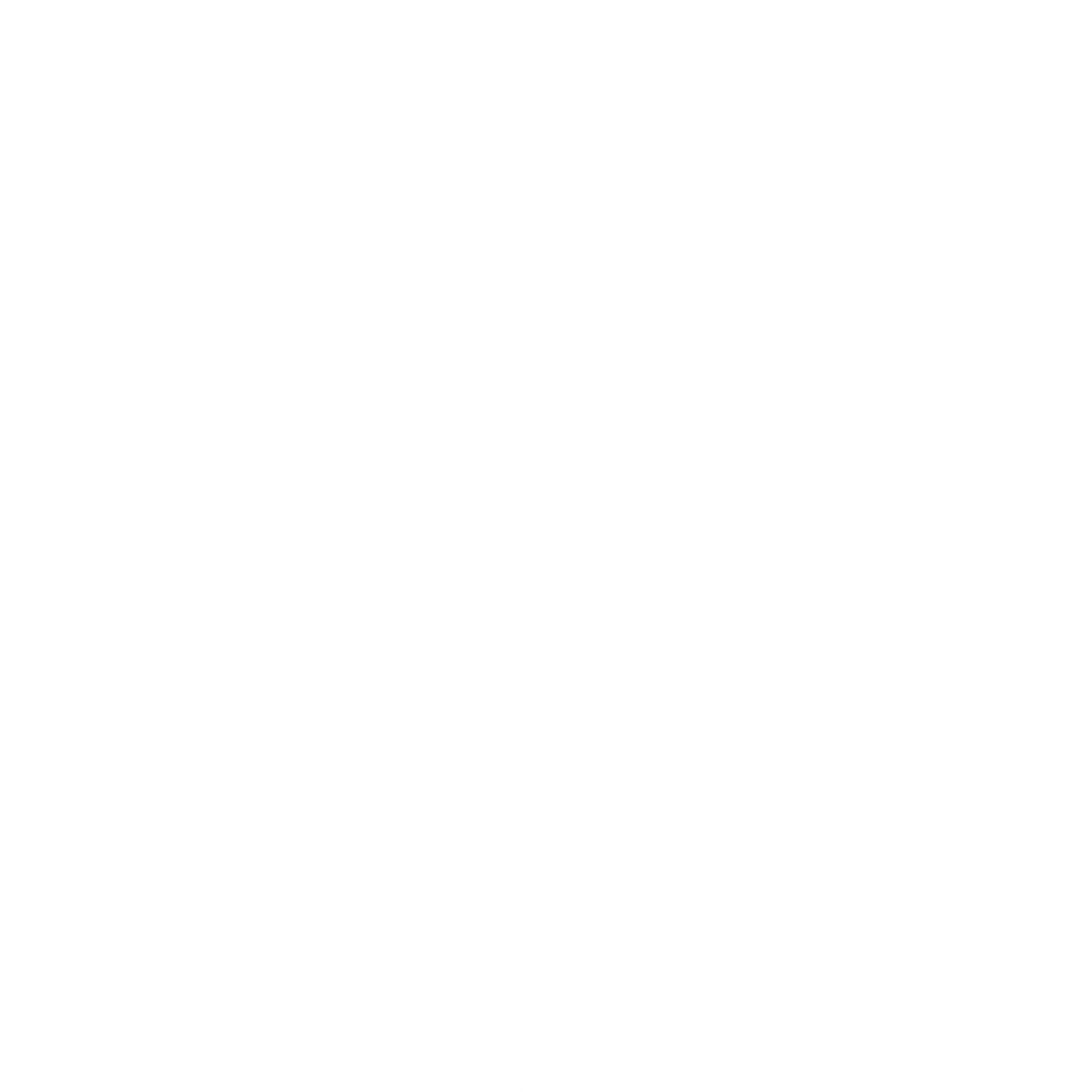 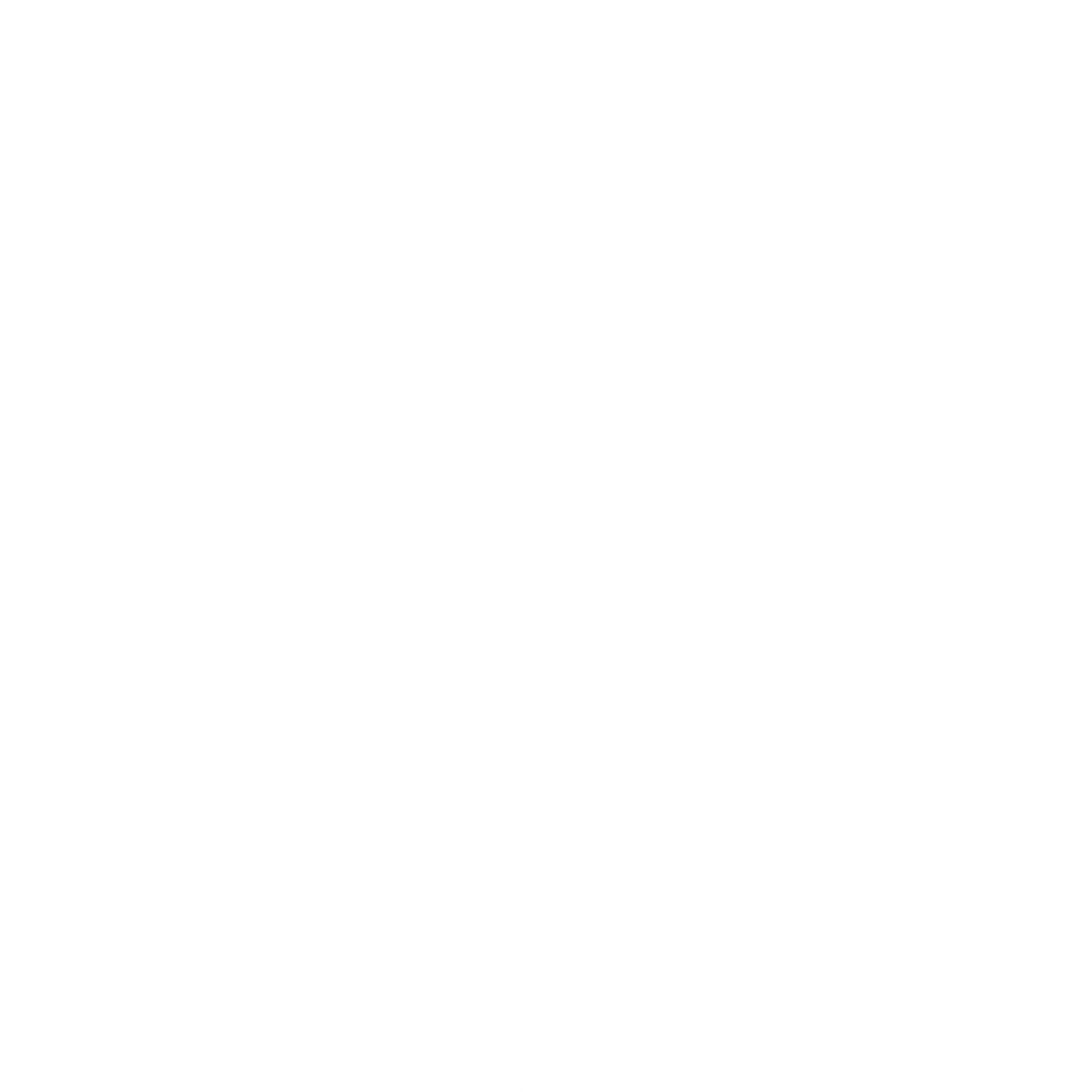 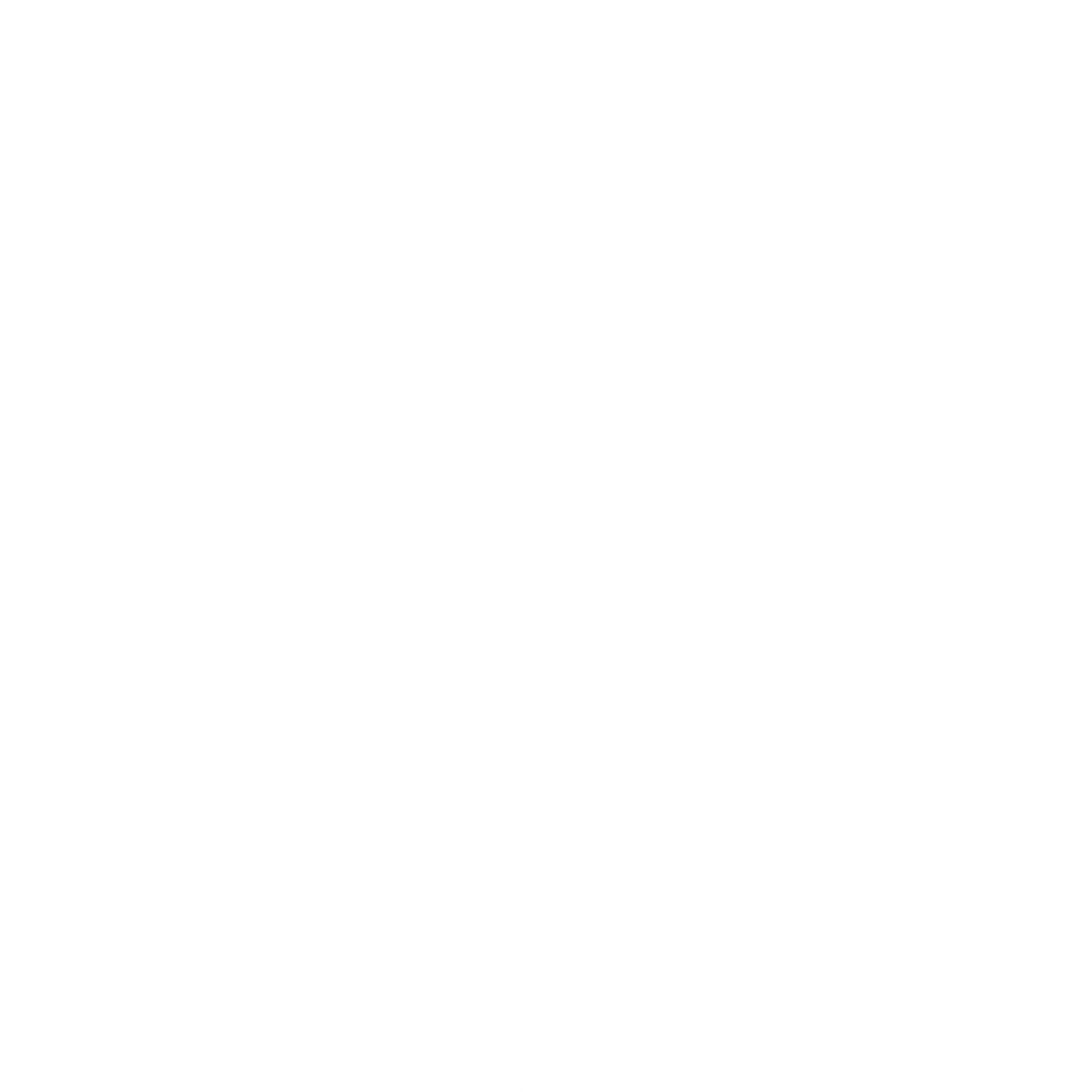 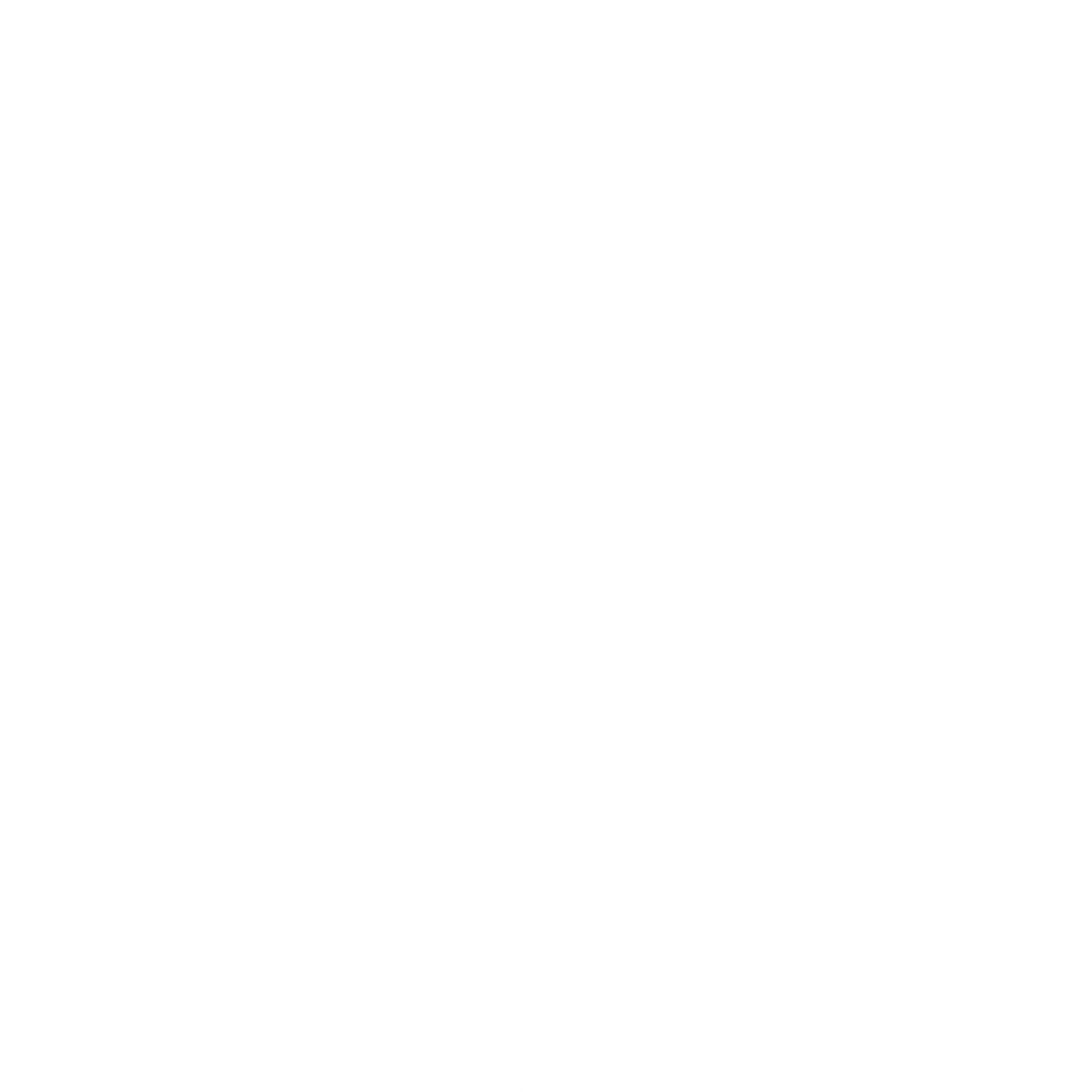 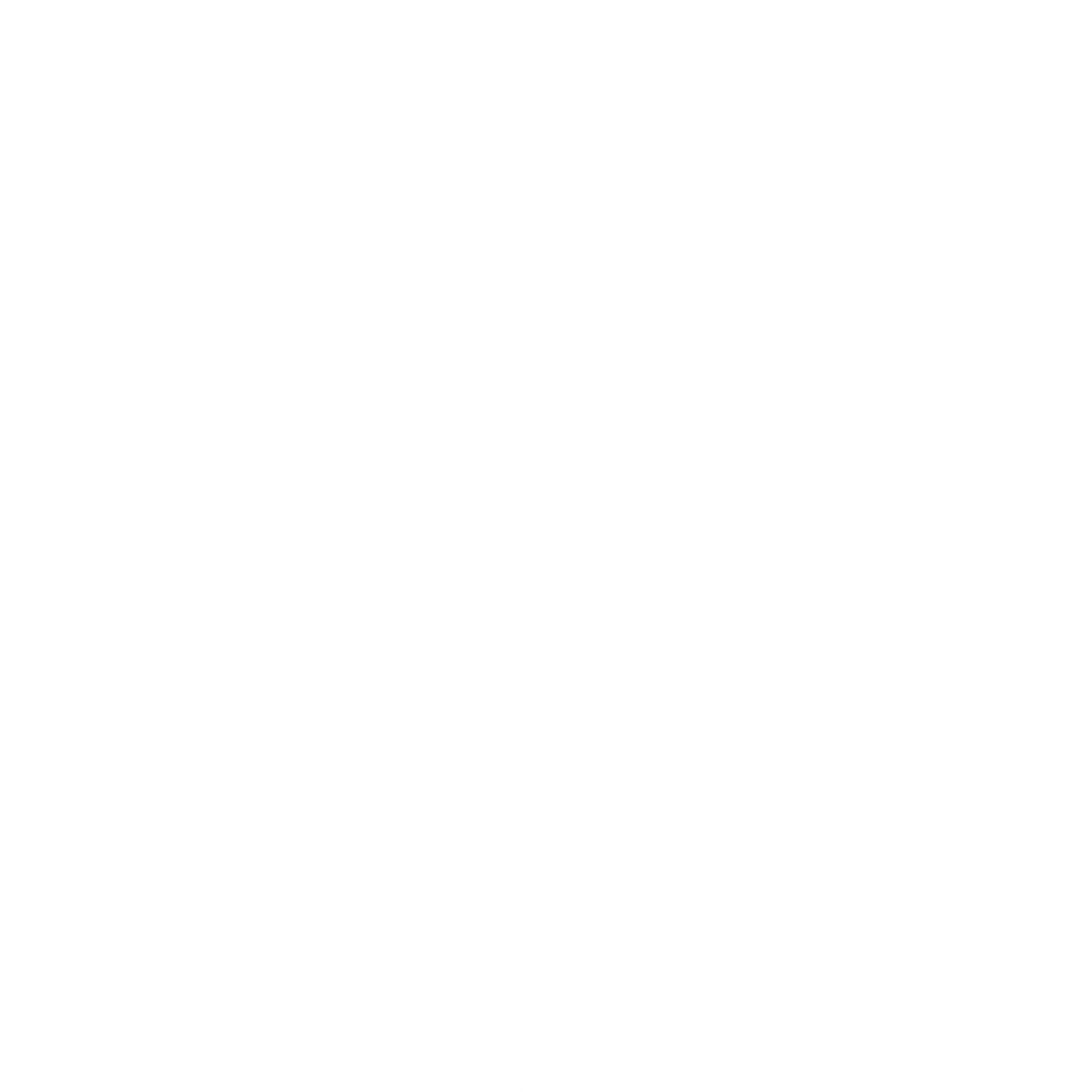 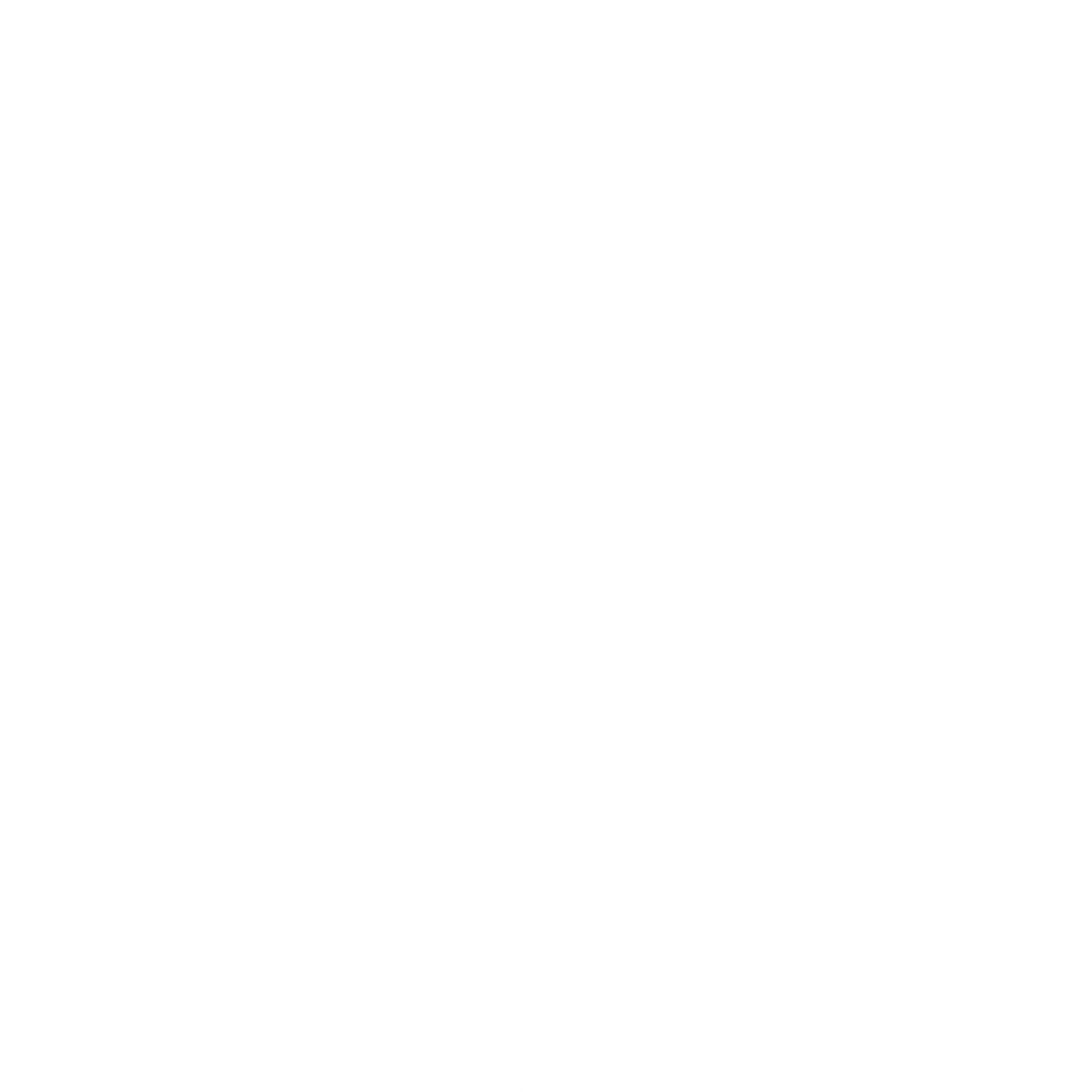 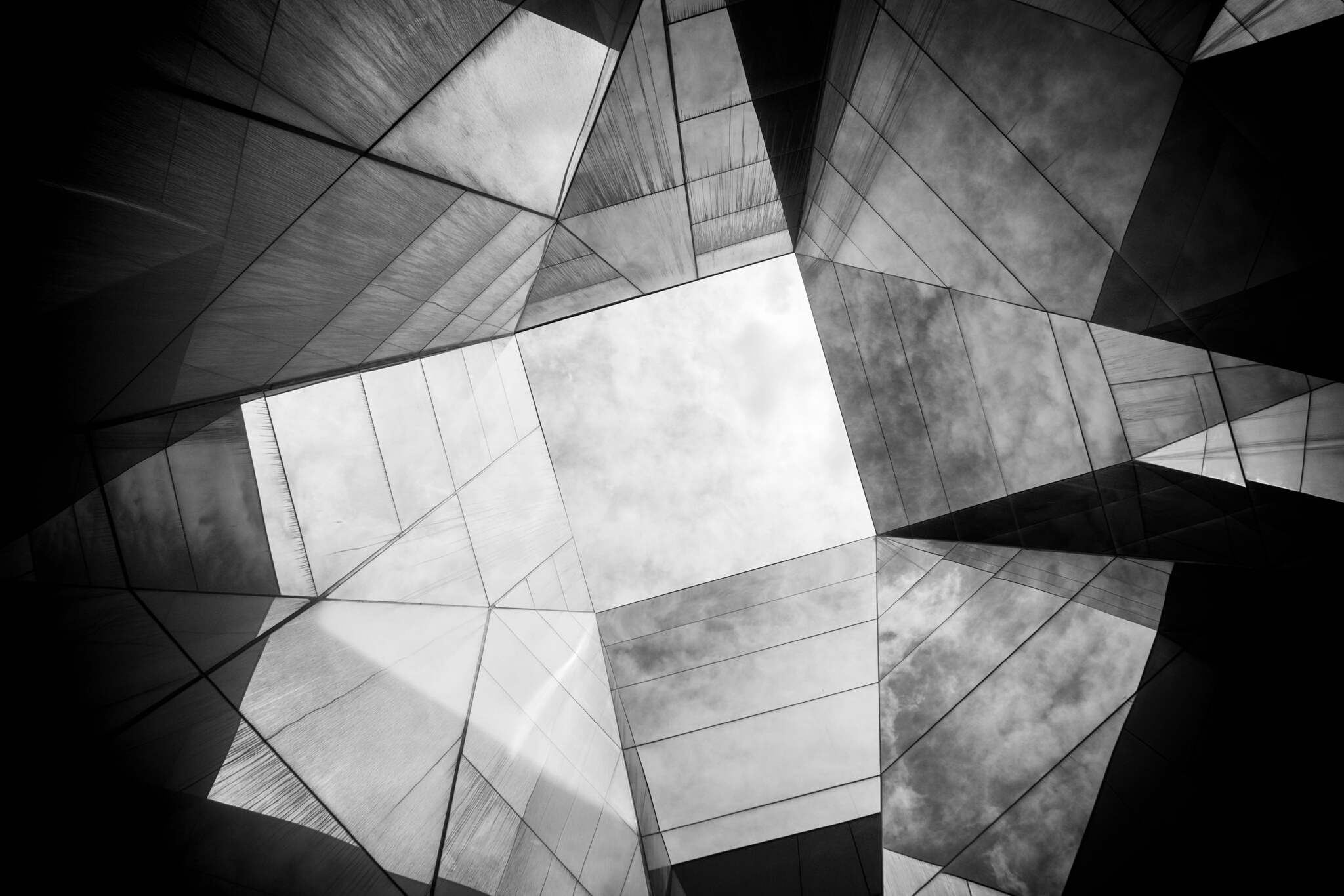 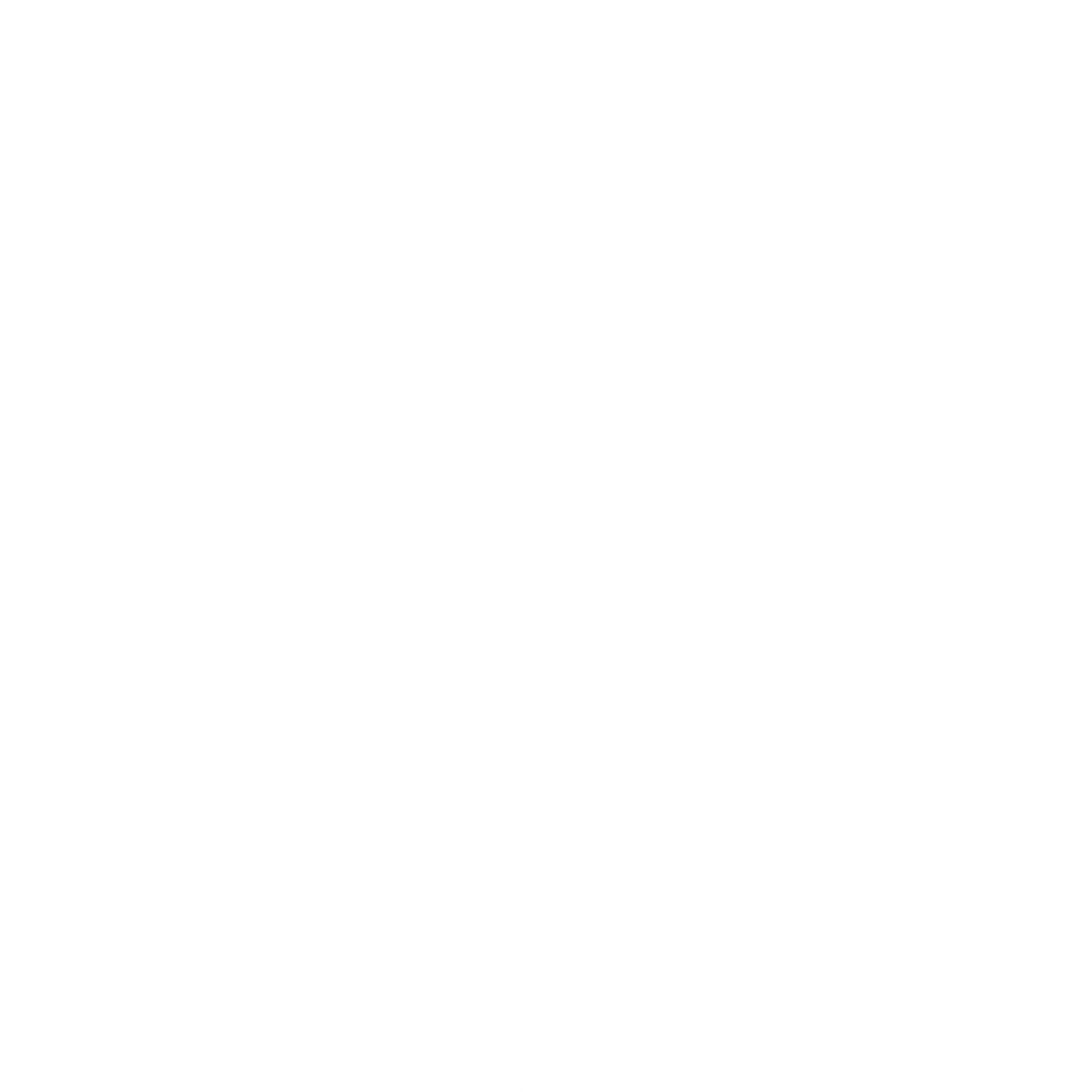 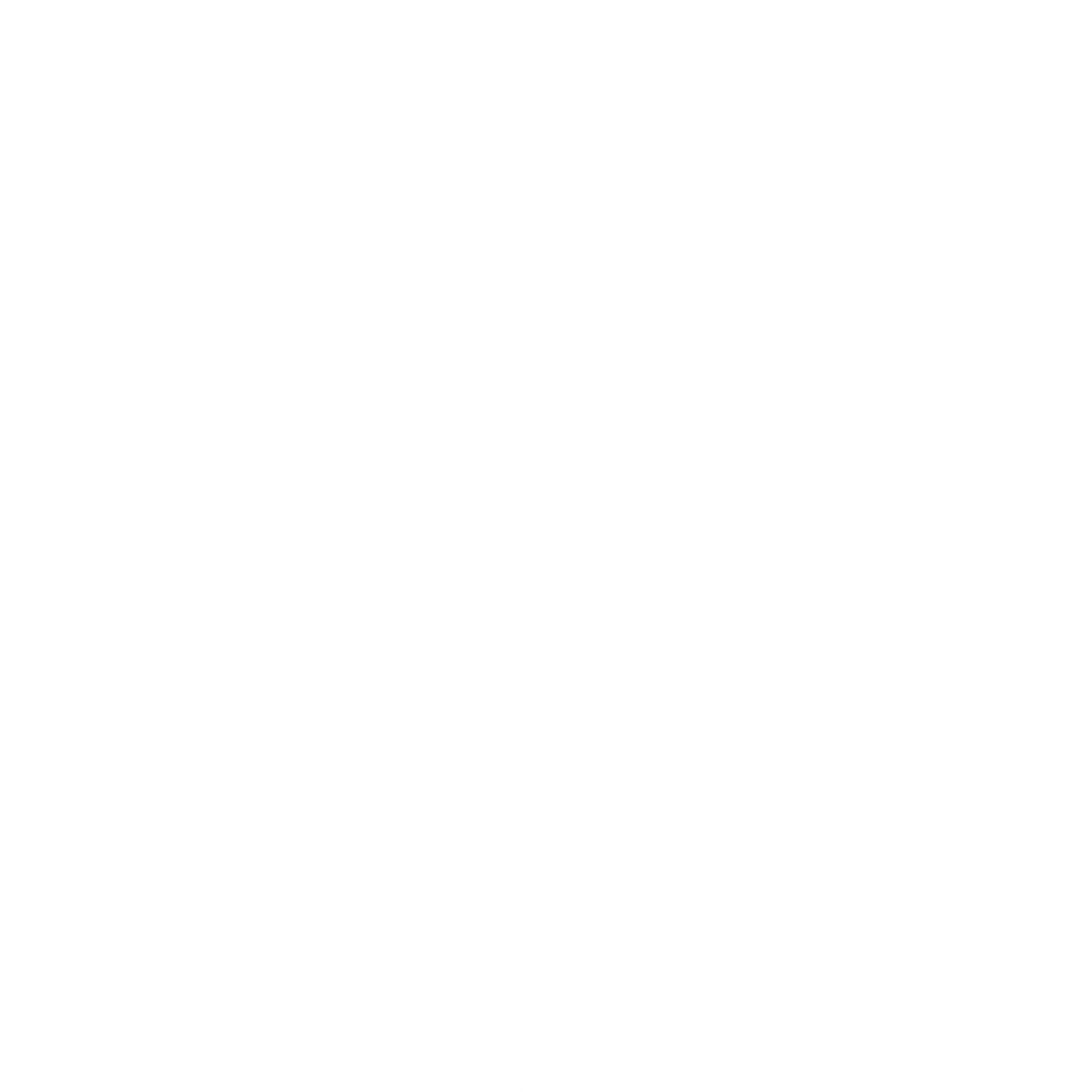 1
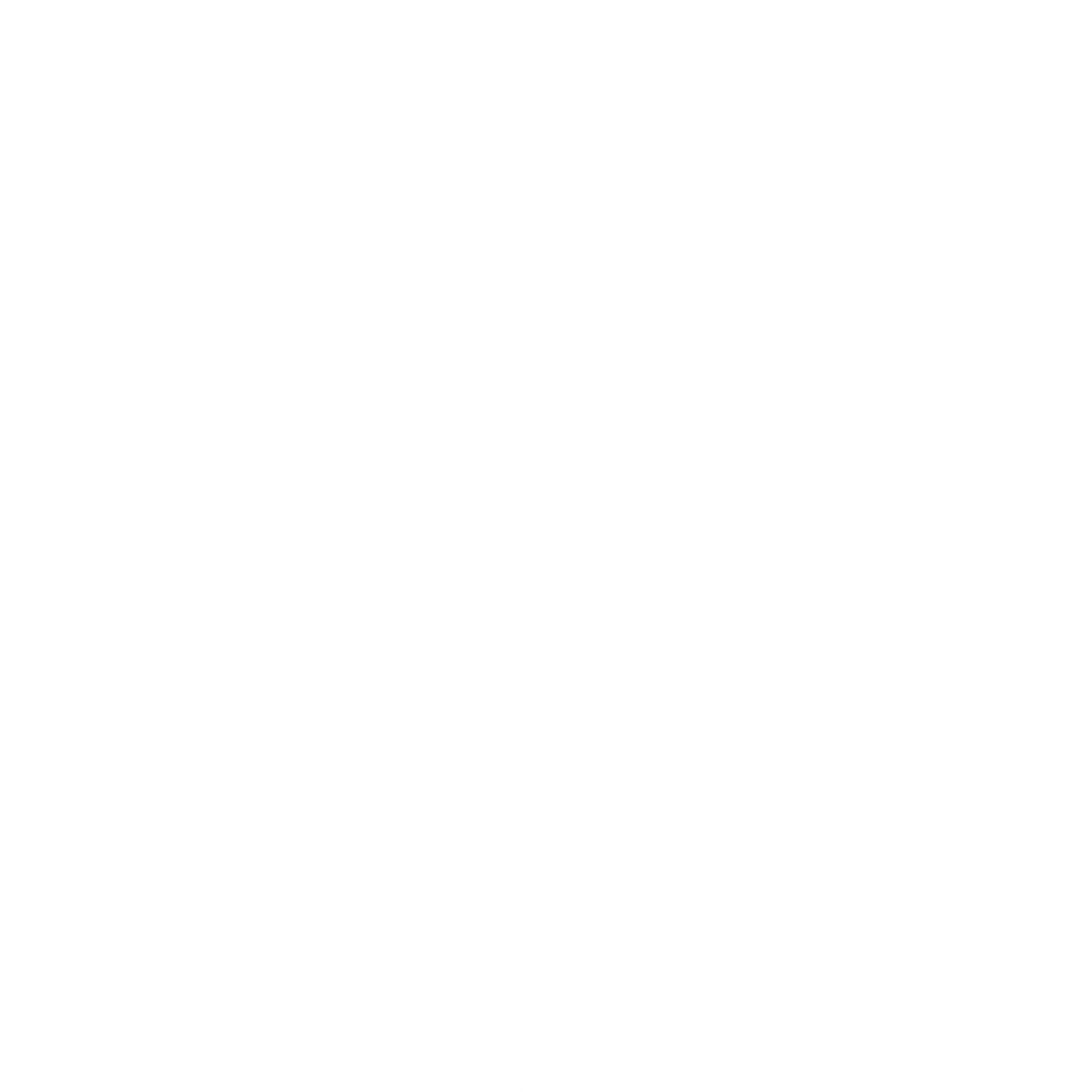 6
Antecedentes
9
7
2
3
4
8
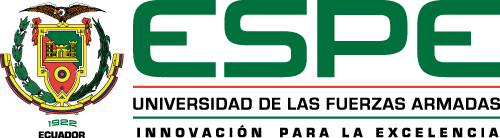 5
PROBLEM
Planteamiento
Análisis
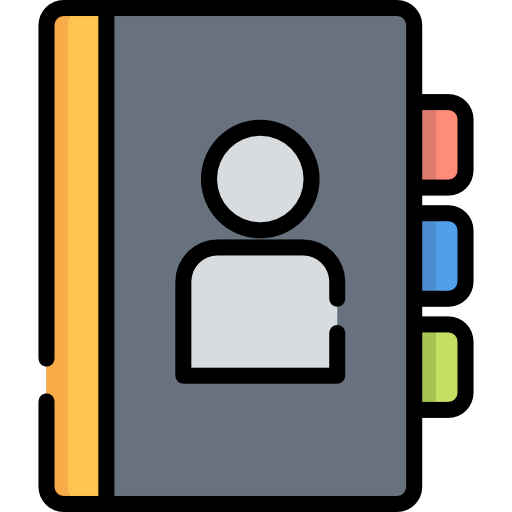 Agenda
Conclusiones
Estado del arte
Alcance
Resultados
10
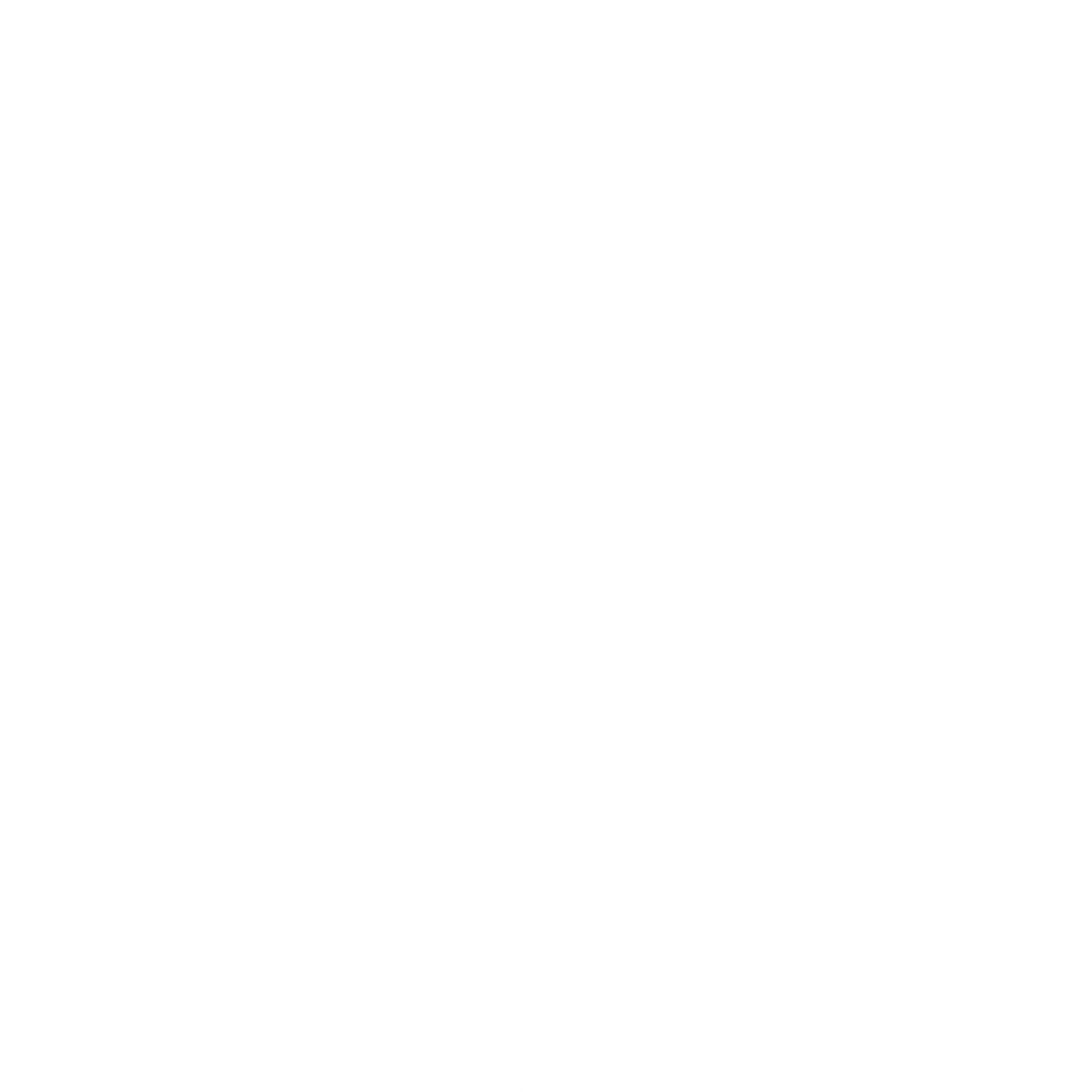 Recomendaciones
9
Metodología
Solución
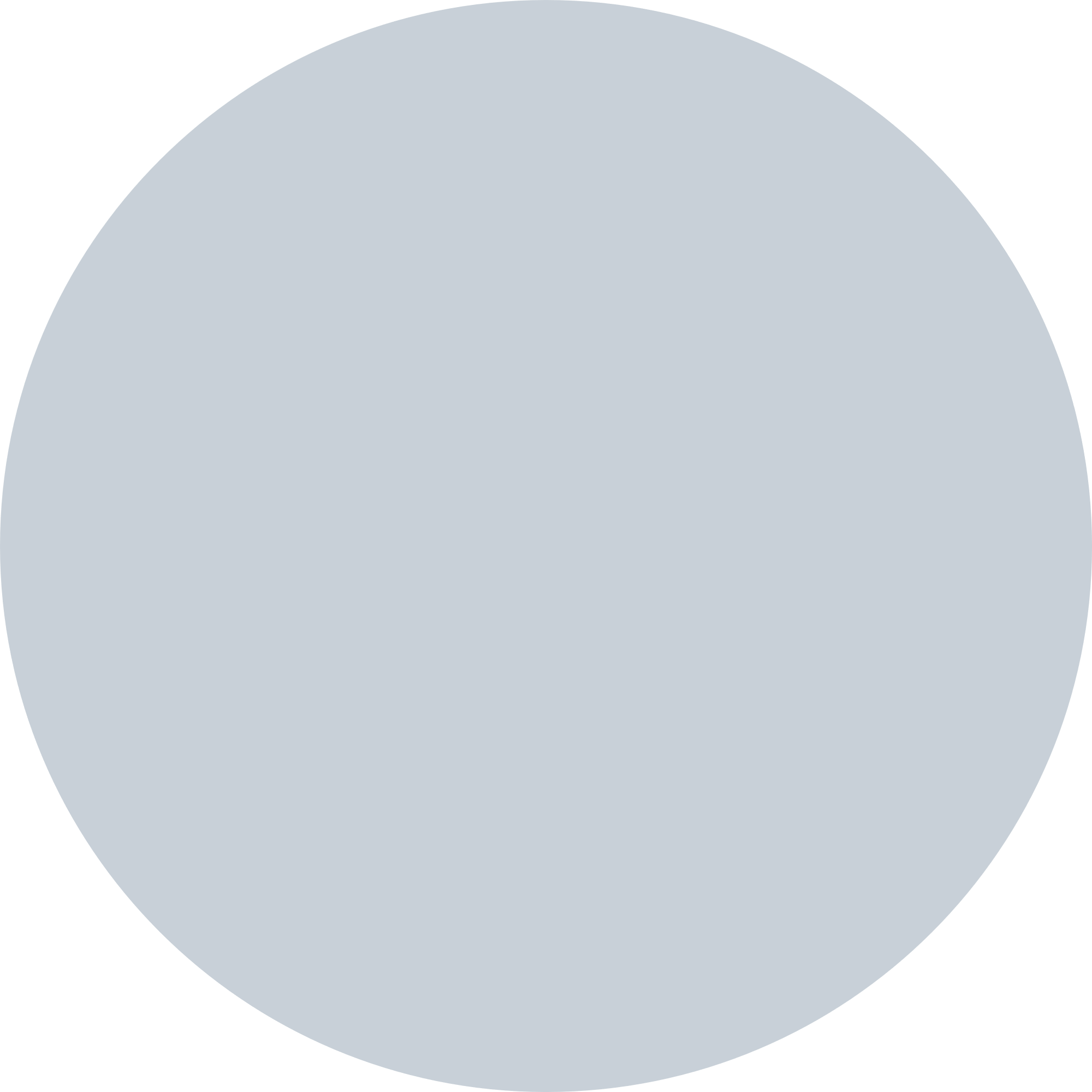 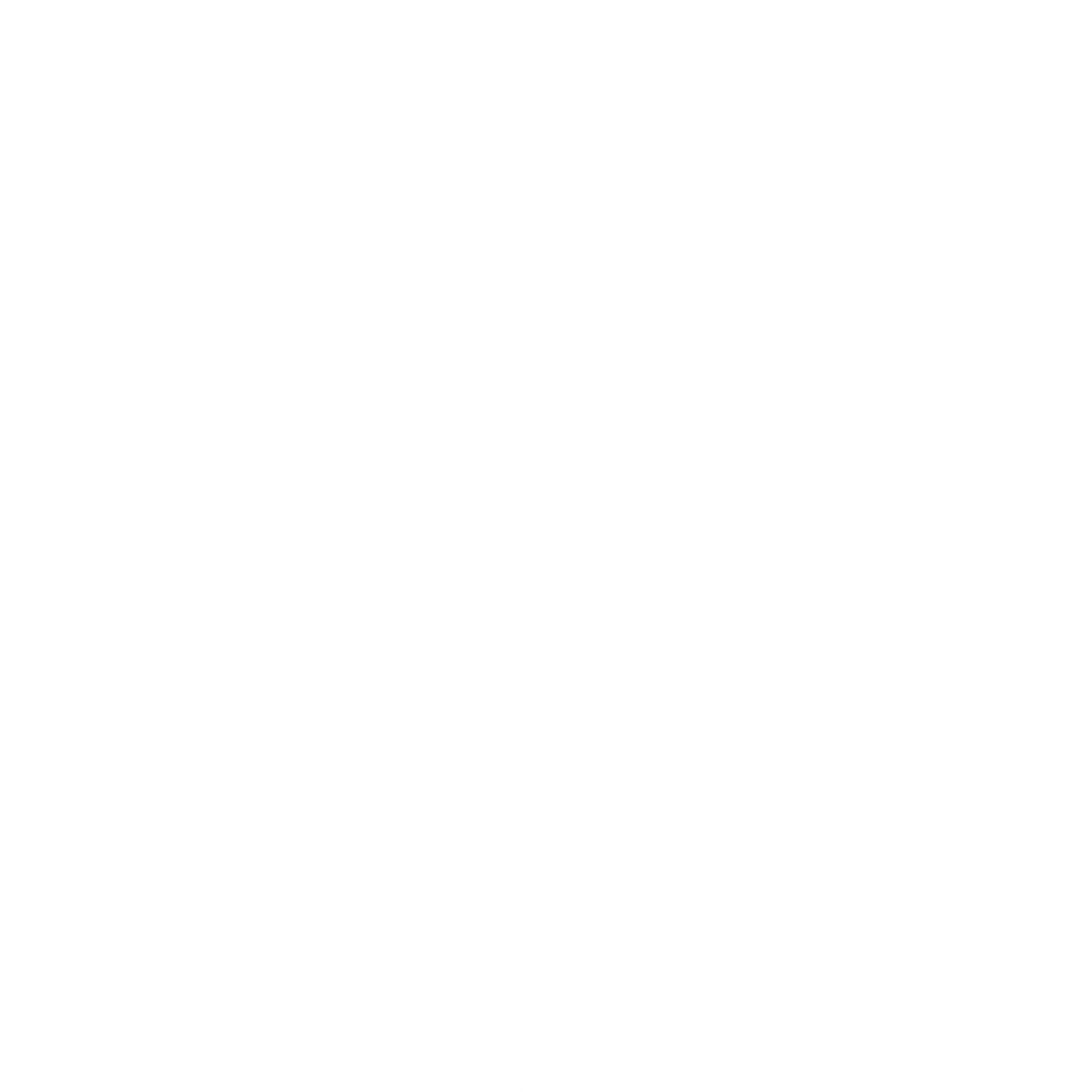 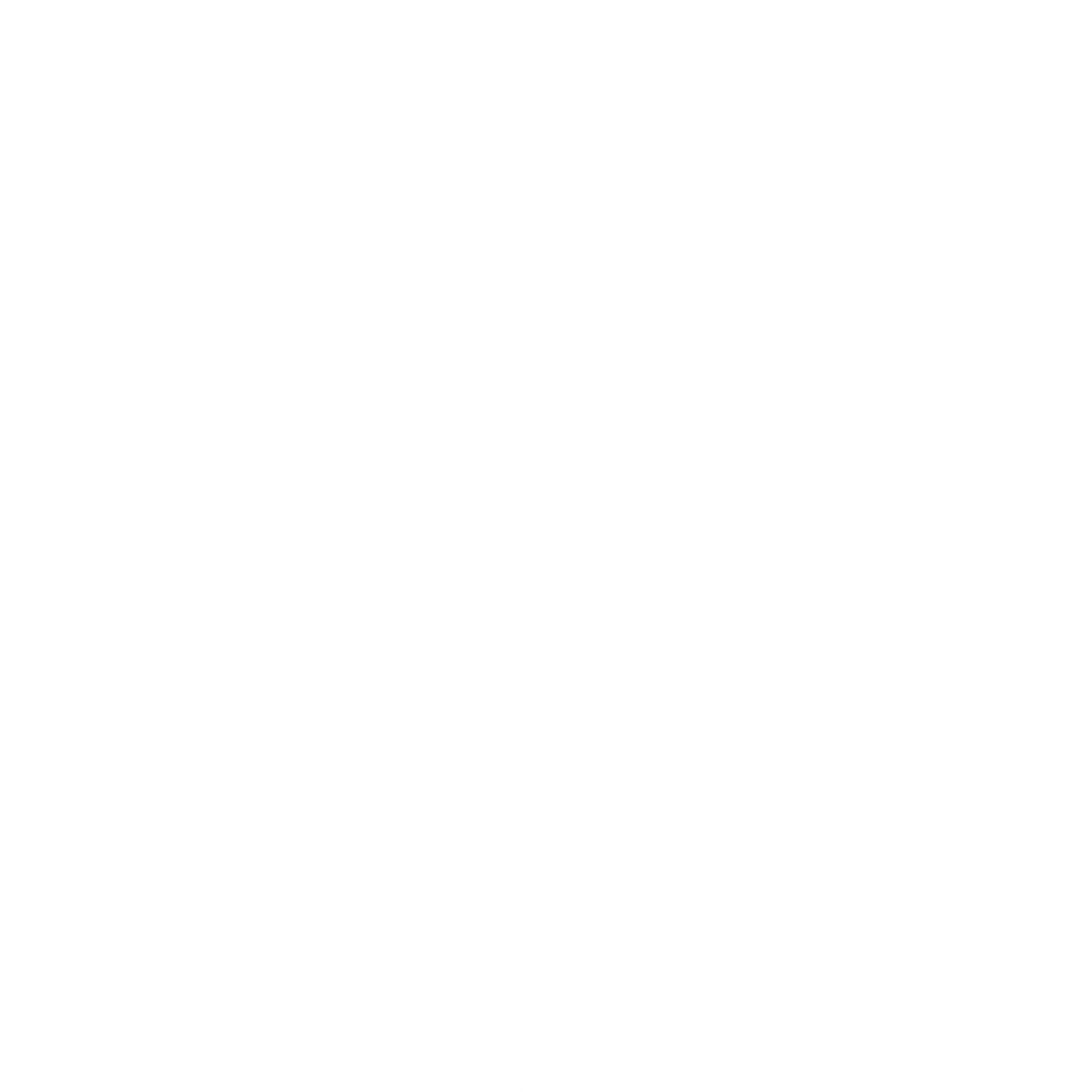 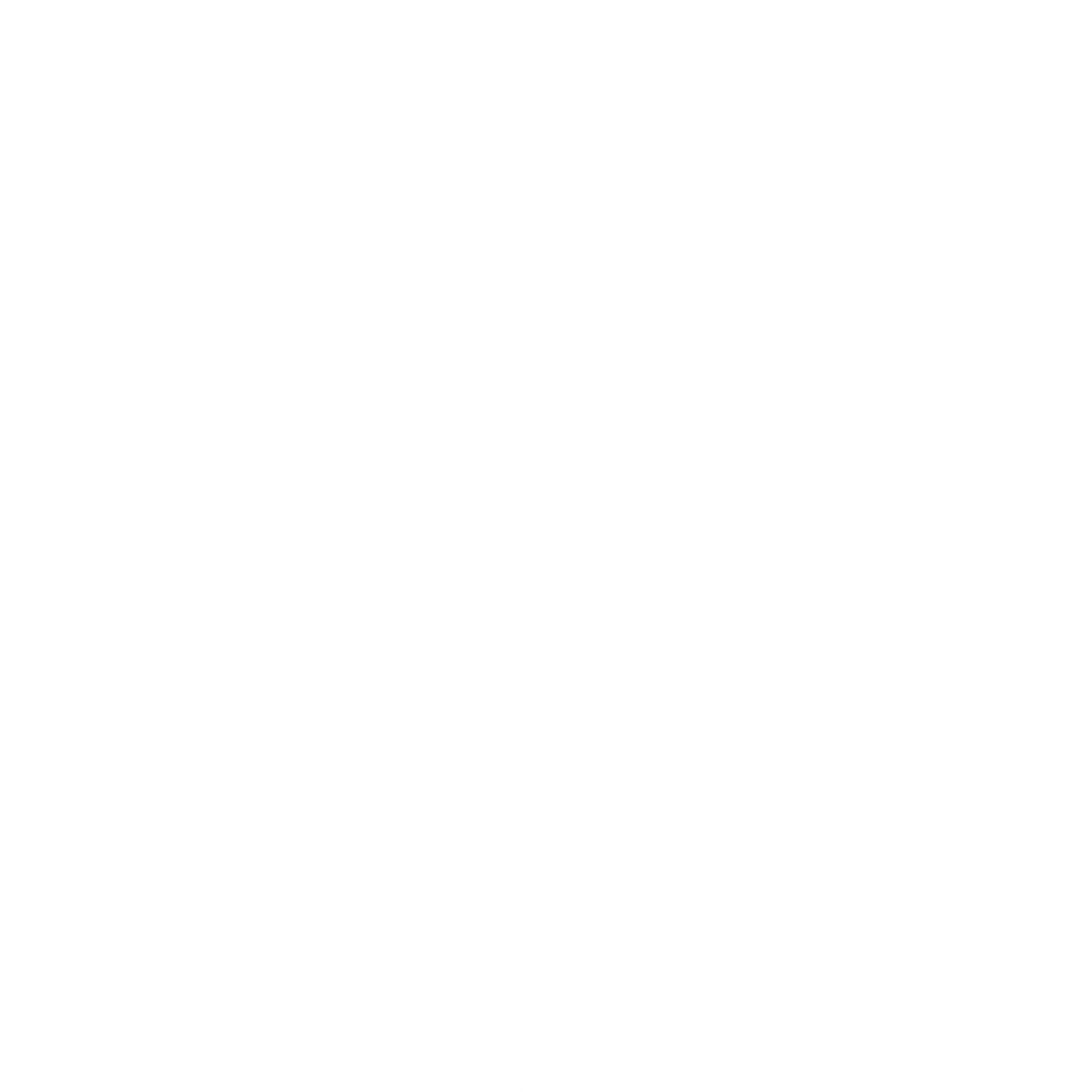 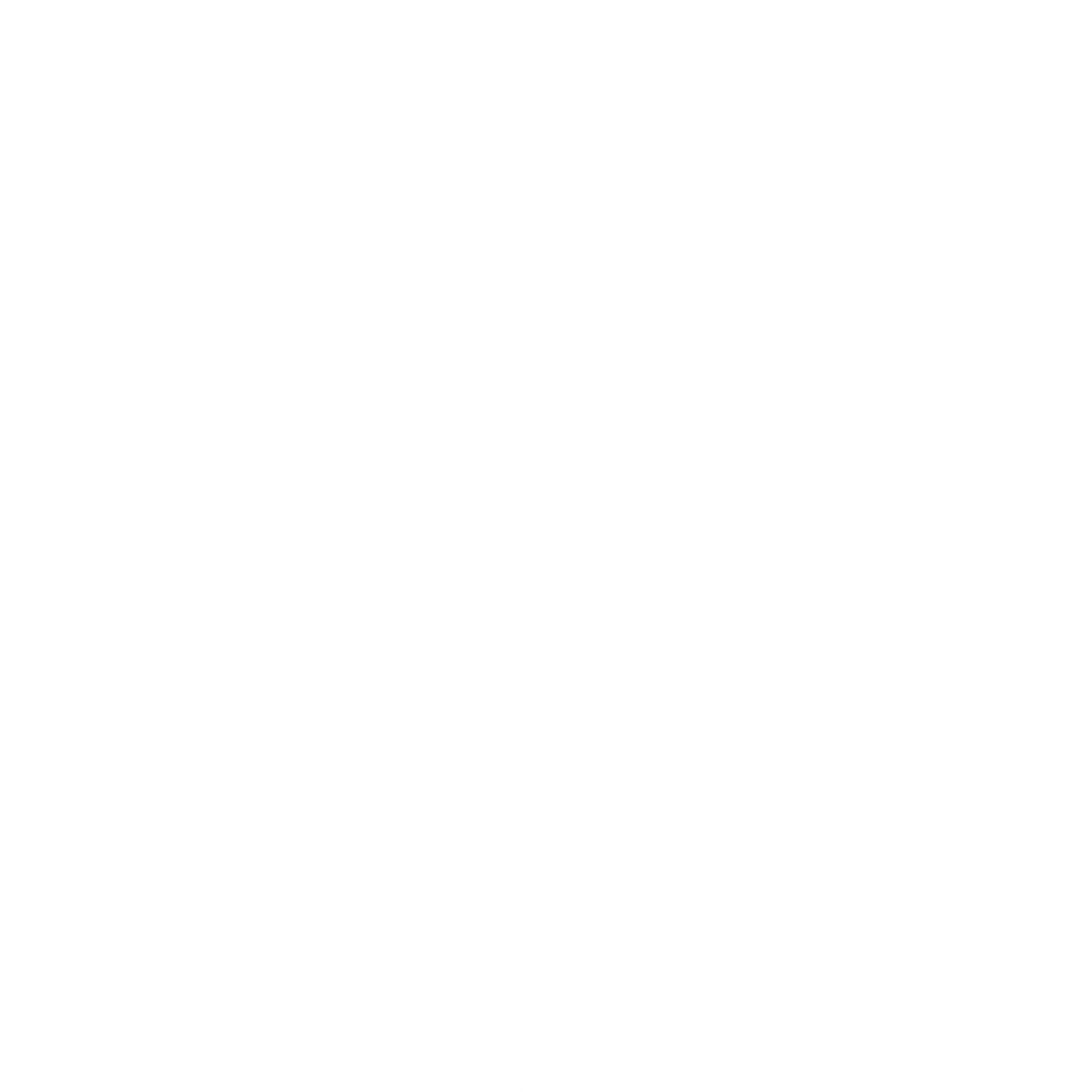 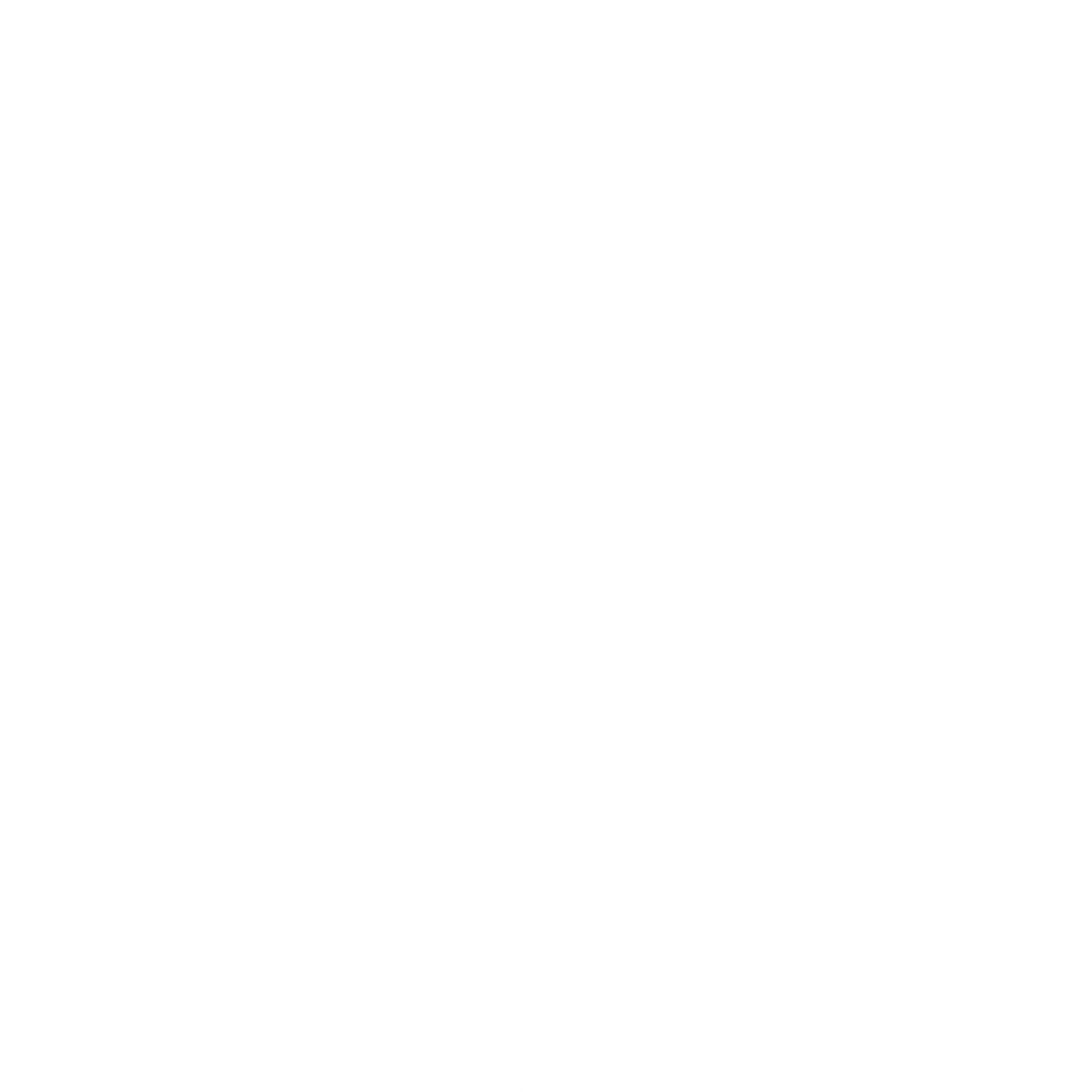 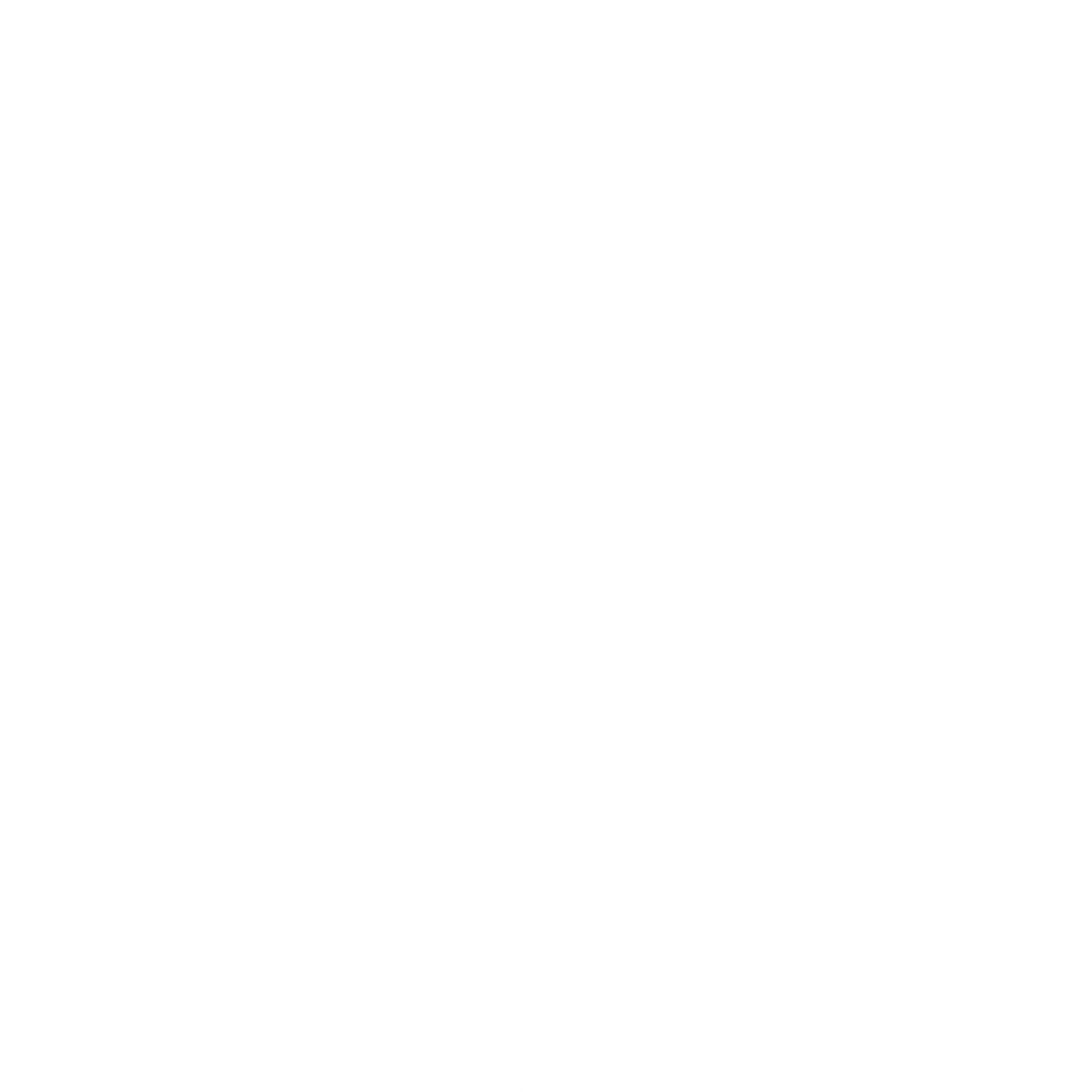 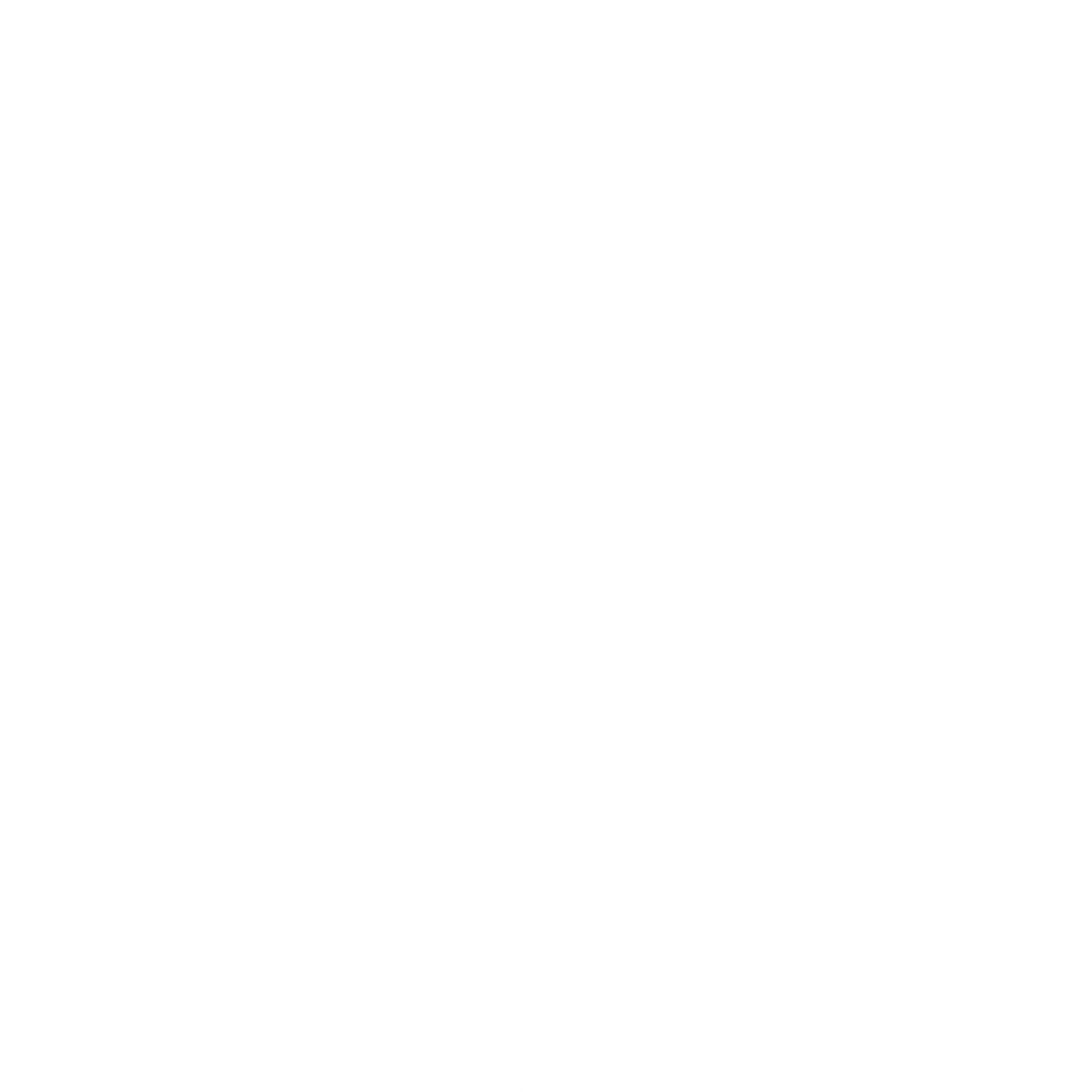 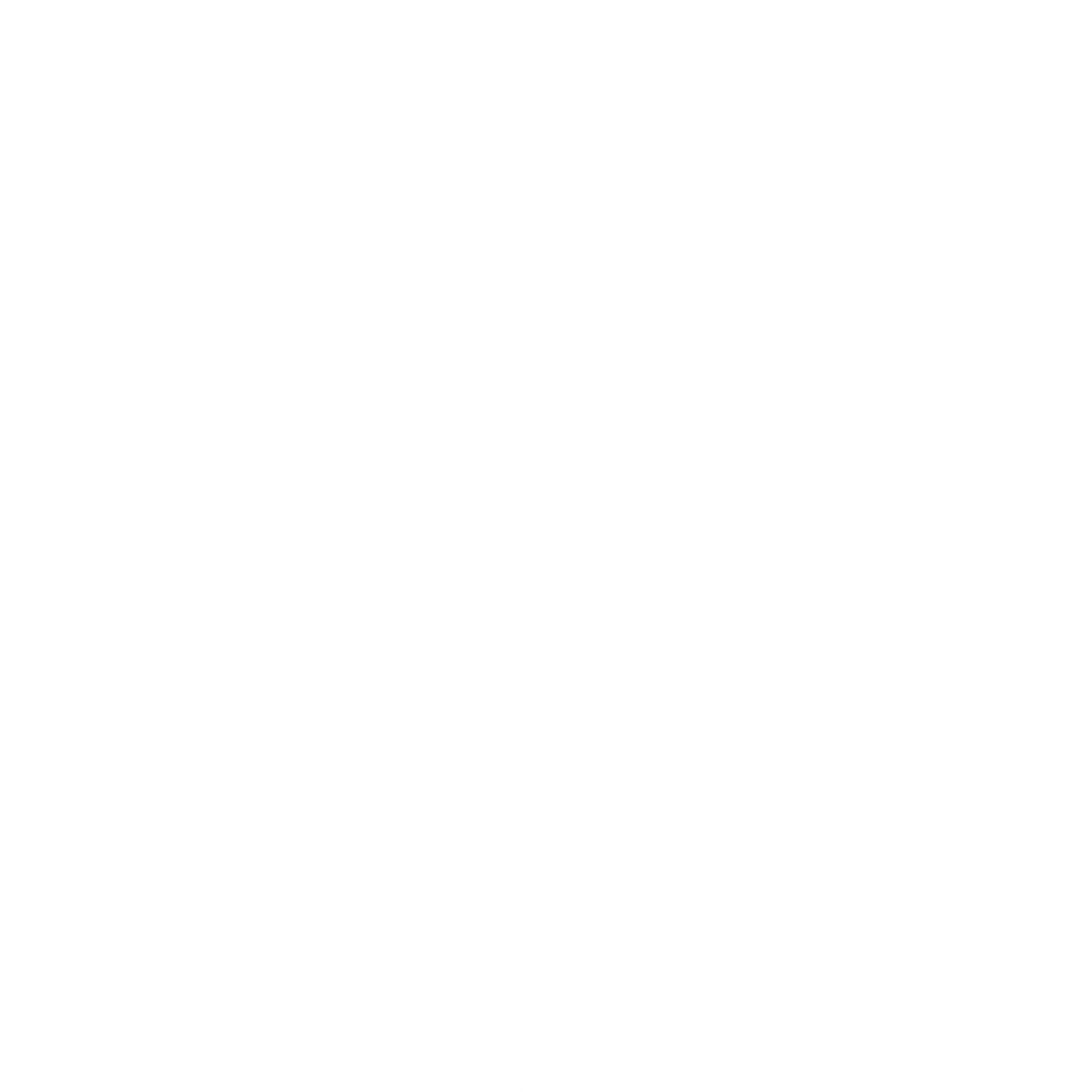 1
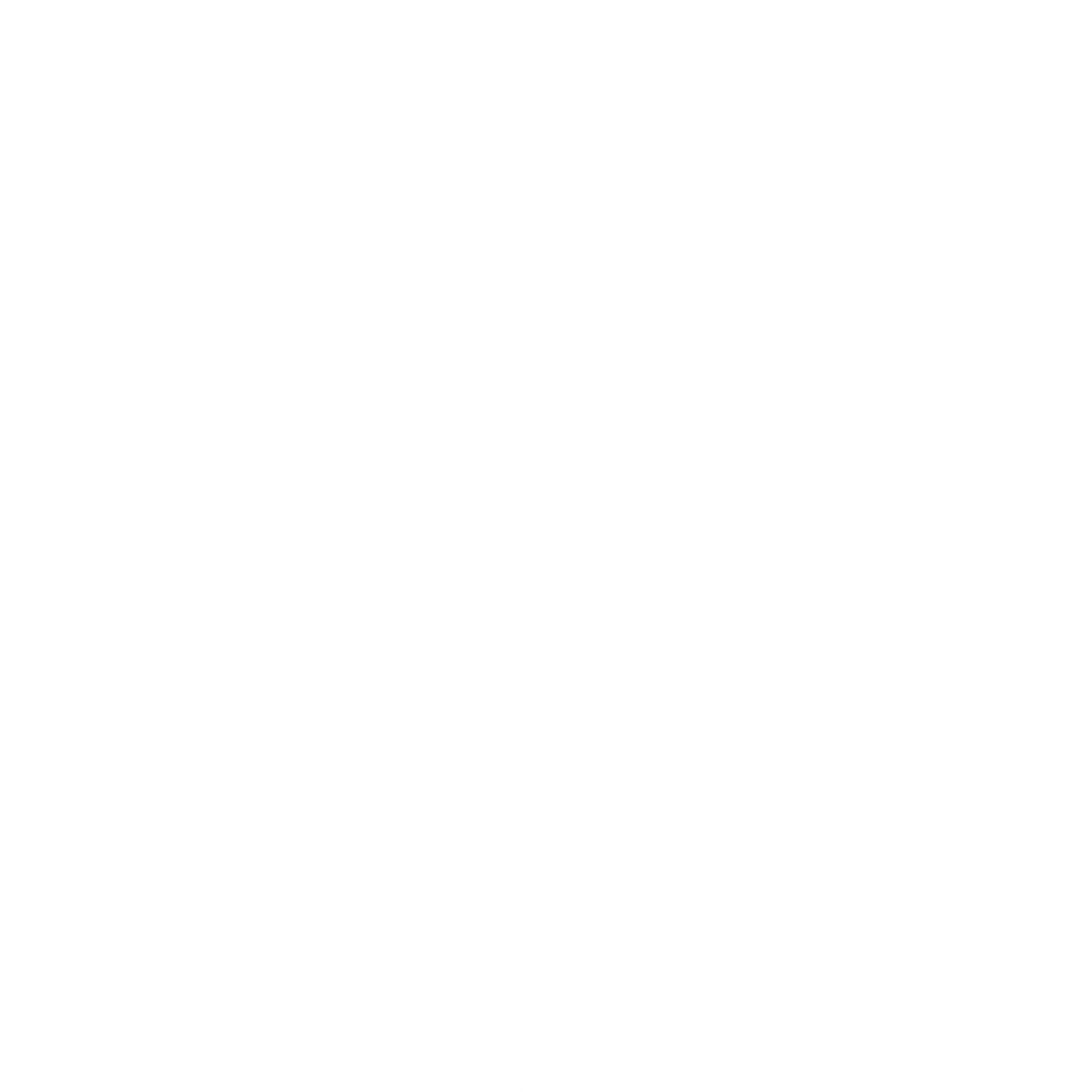 6
Antecedentes
9
7
2
3
4
8
5
PROBLEM
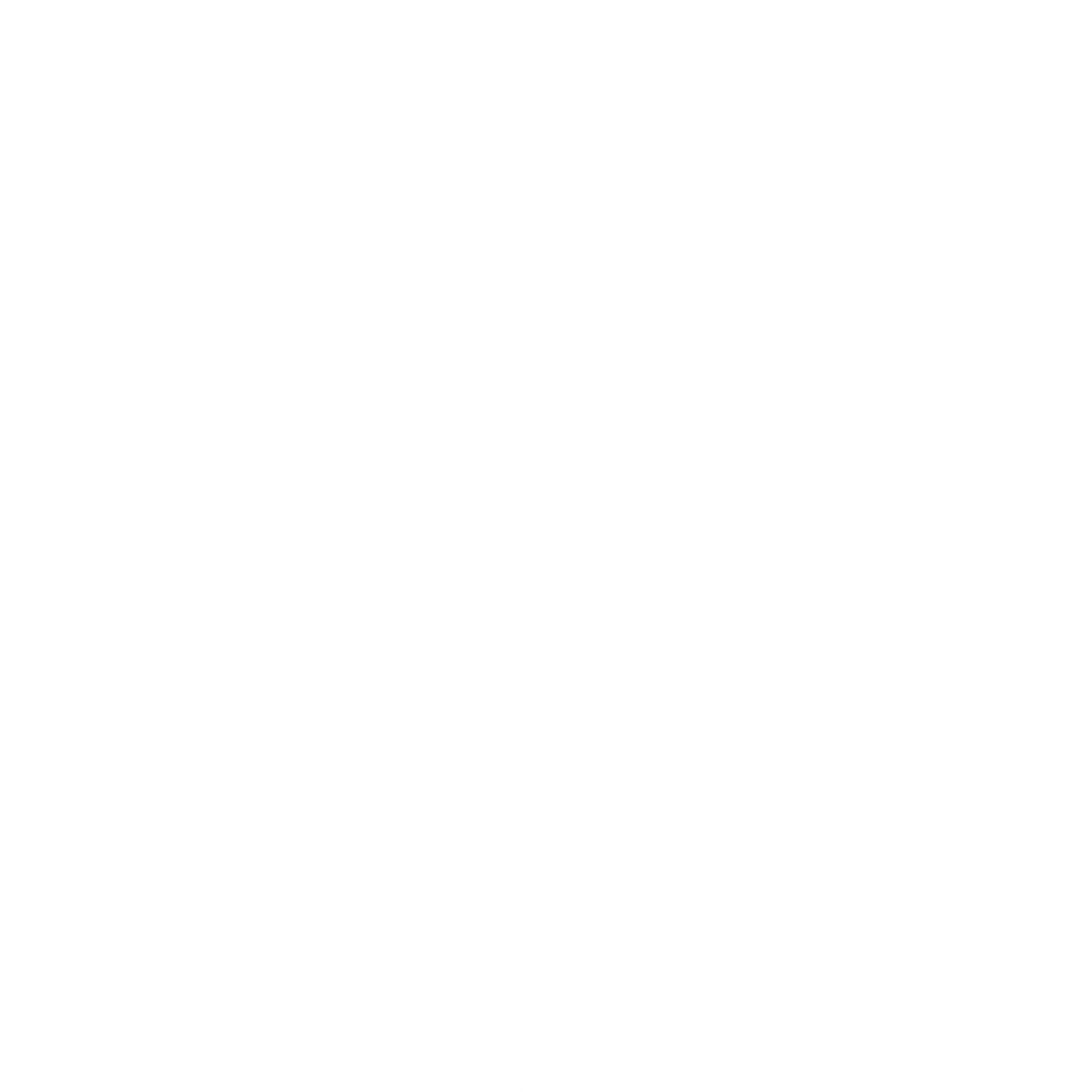 Antecedentes
1
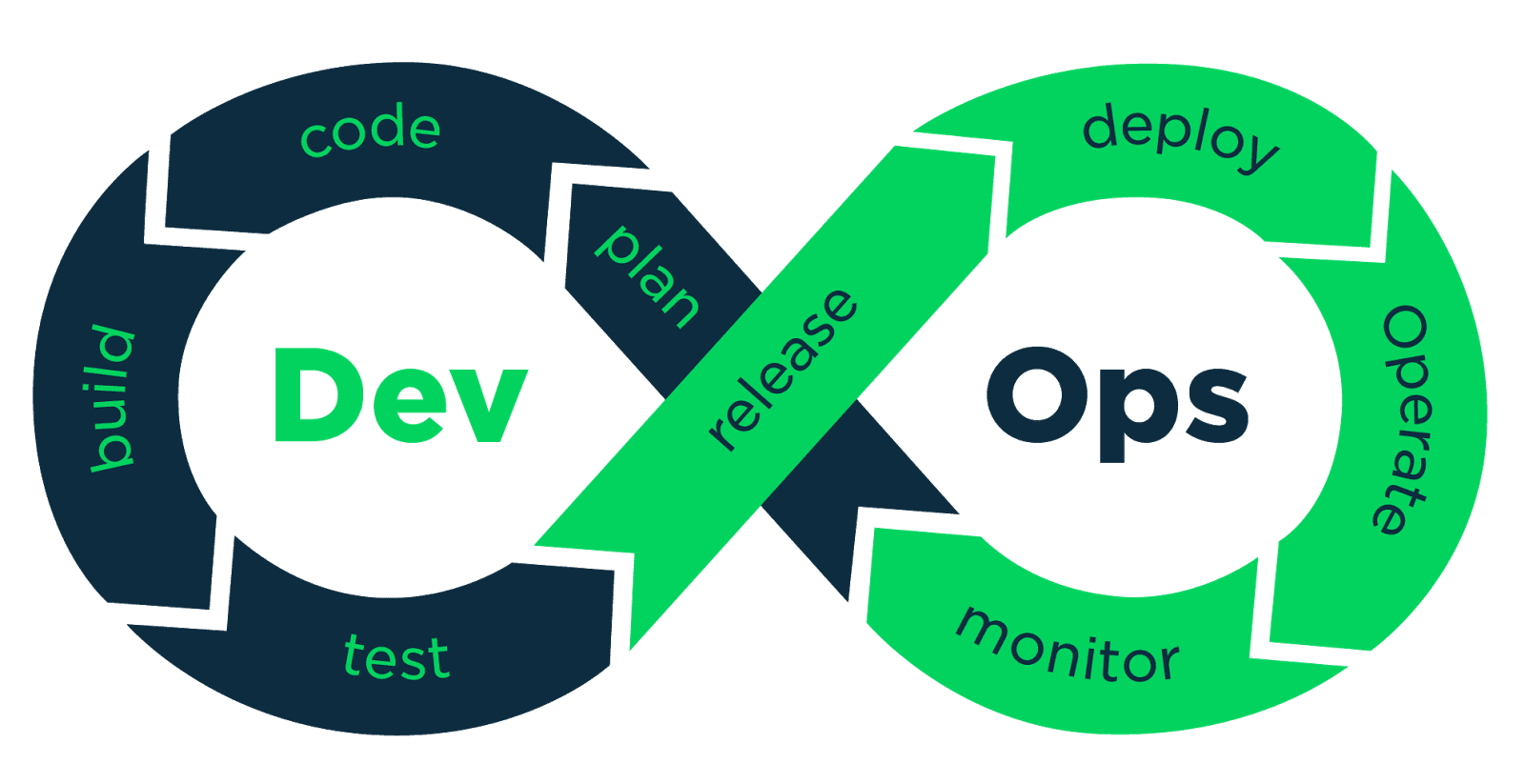 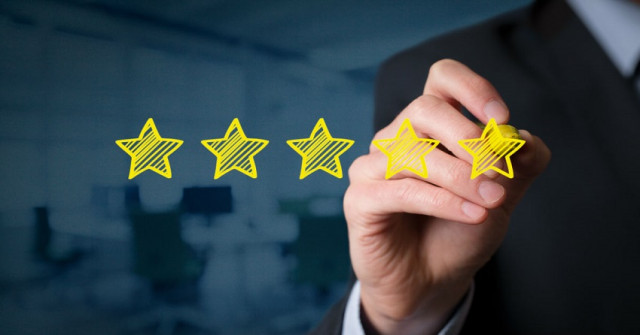 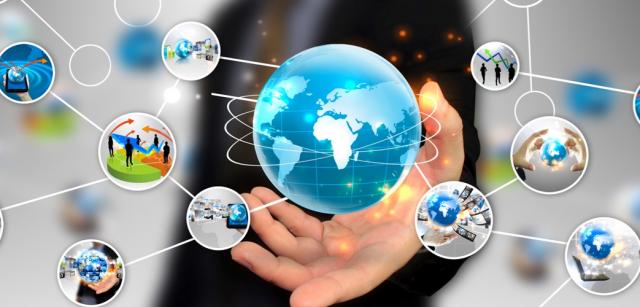 Planteamiento
Análisis
Conclusiones
Estado del arte
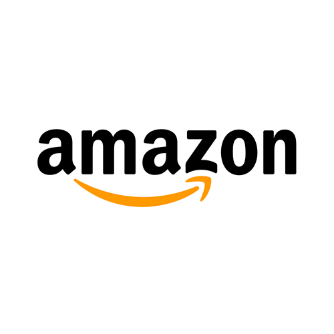 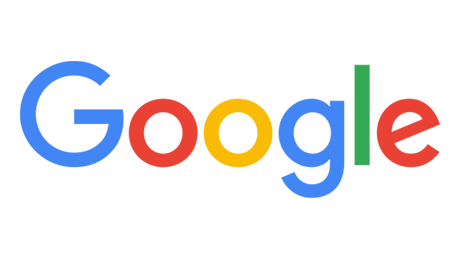 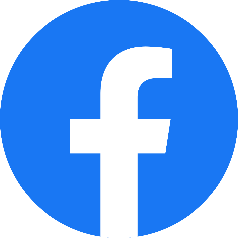 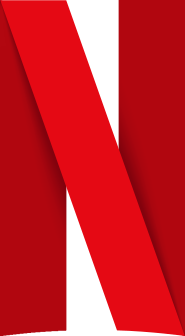 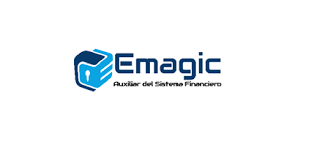 Alcance
Resultados
46 veces más frecuencia de despliegue de código
Tasa de falla de cambio 5 veces menor
Mejora del 45%
Auxiliar de servicios financieros
Recomendaciones
Metodología
Solución
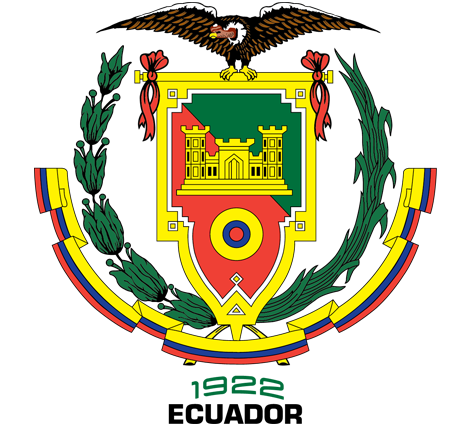 3
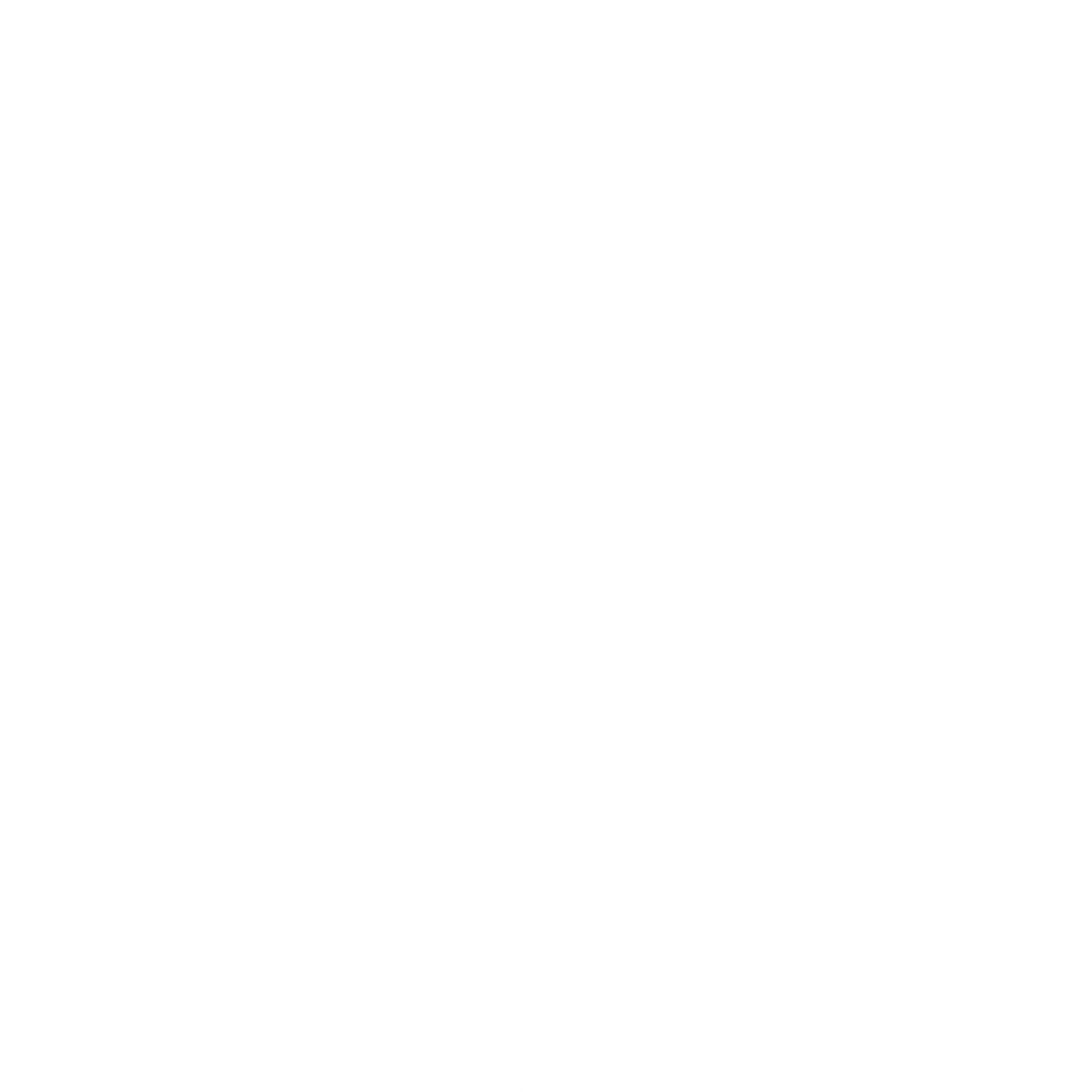 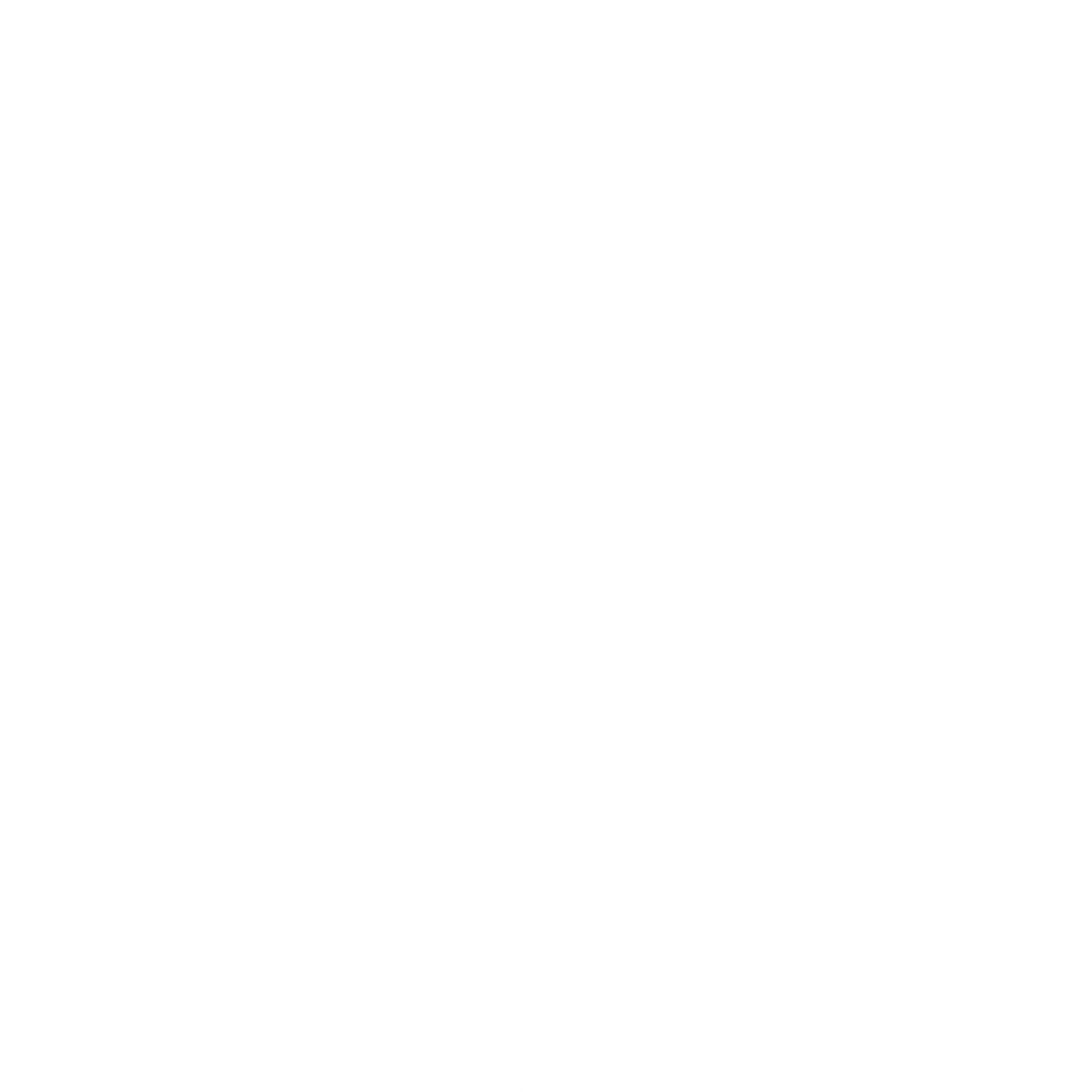 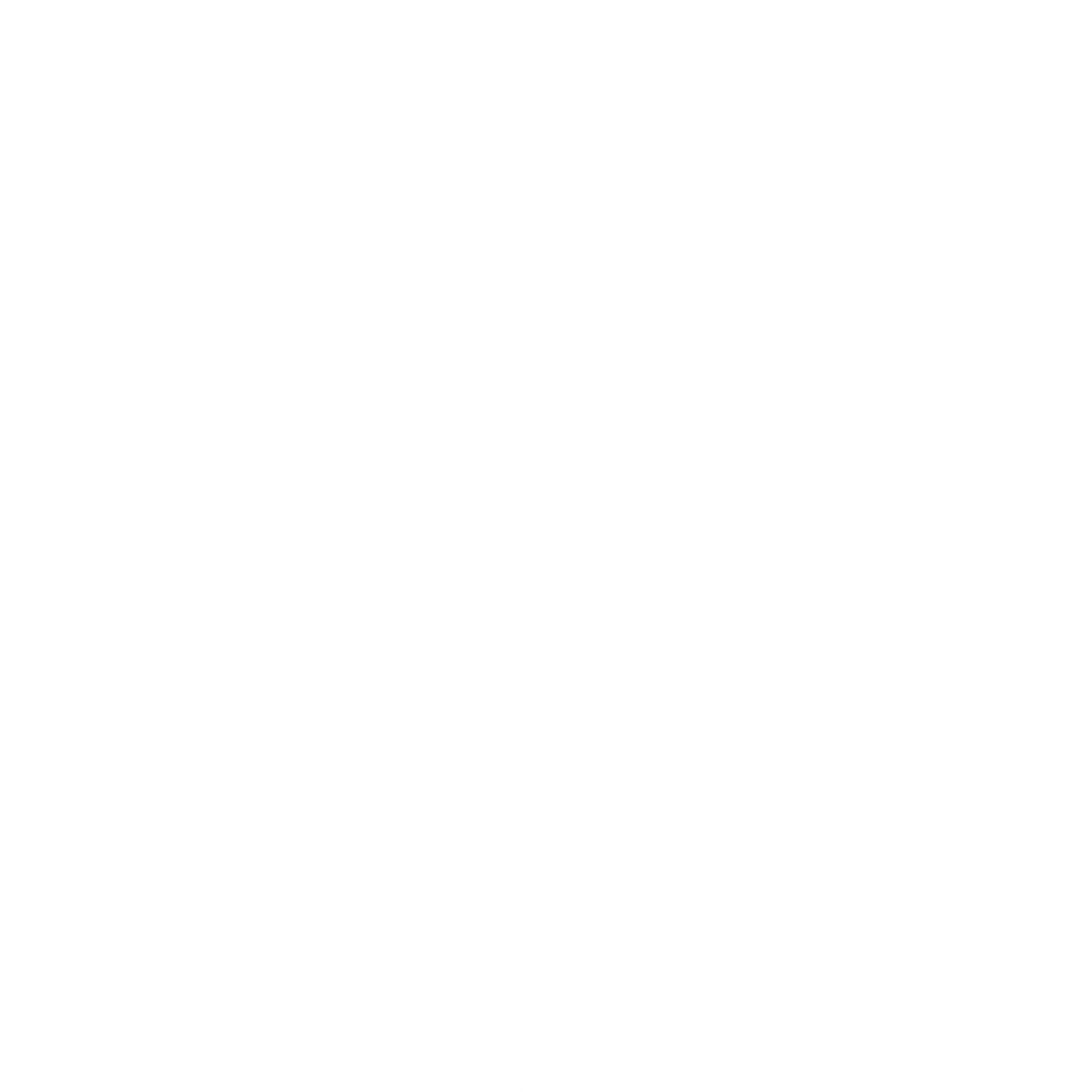 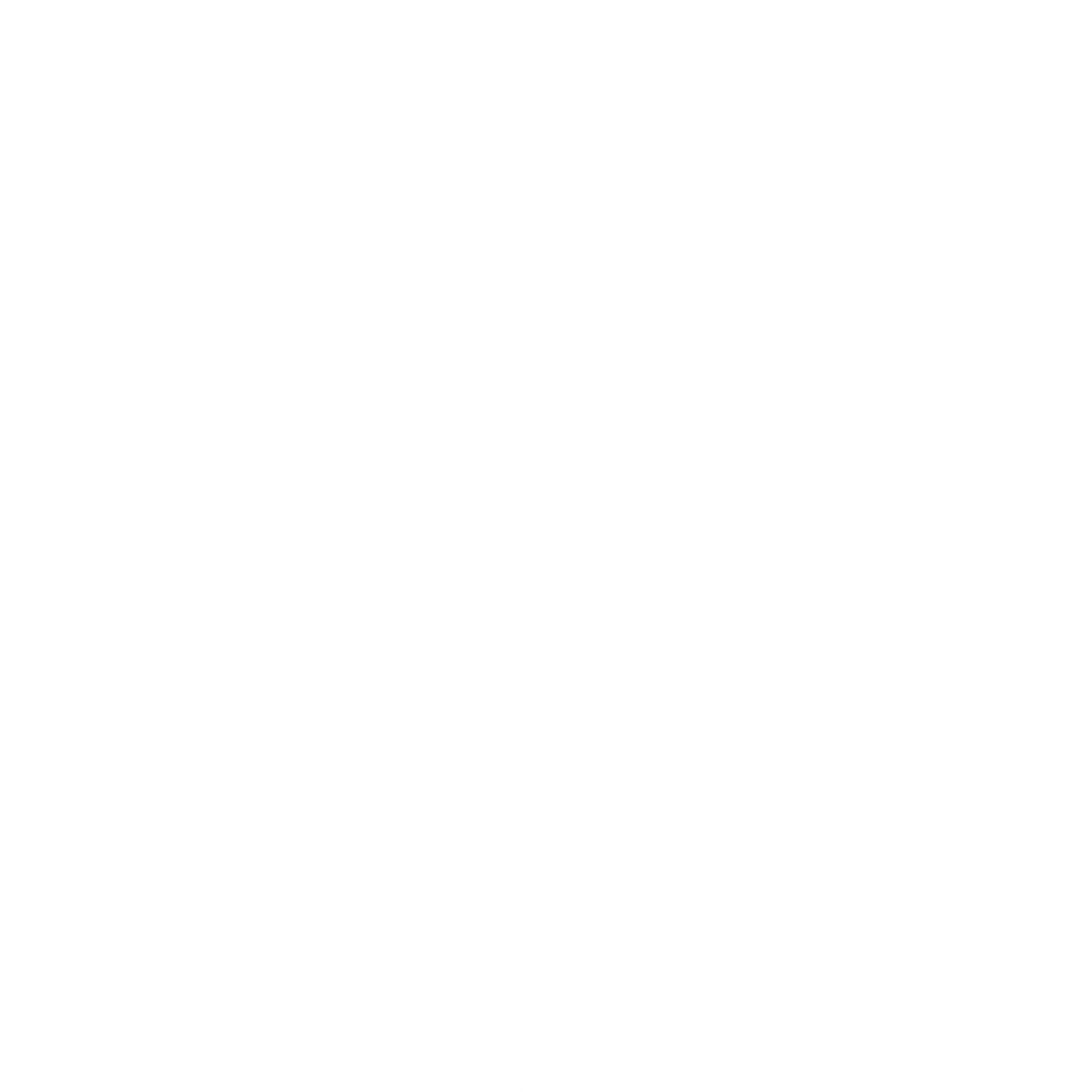 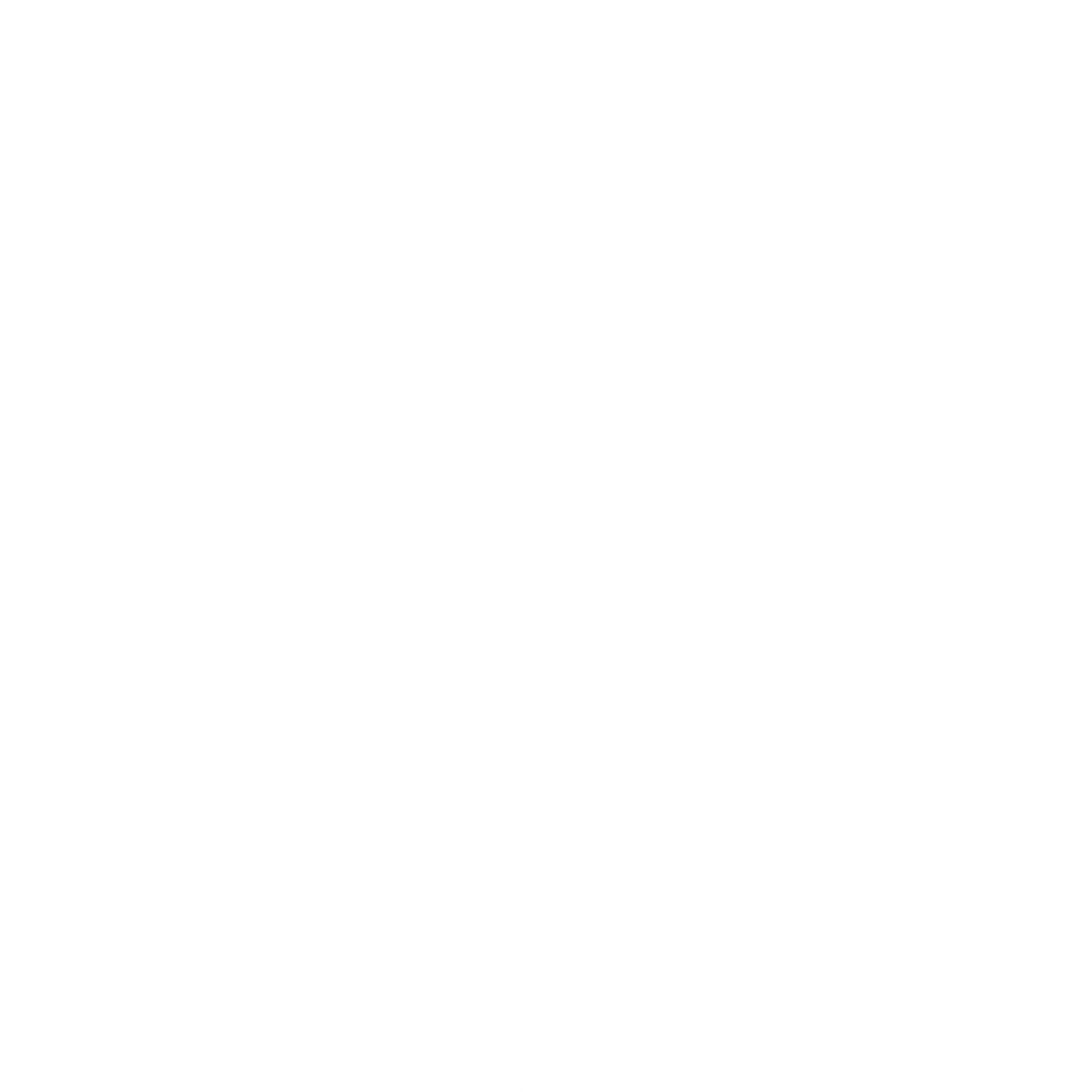 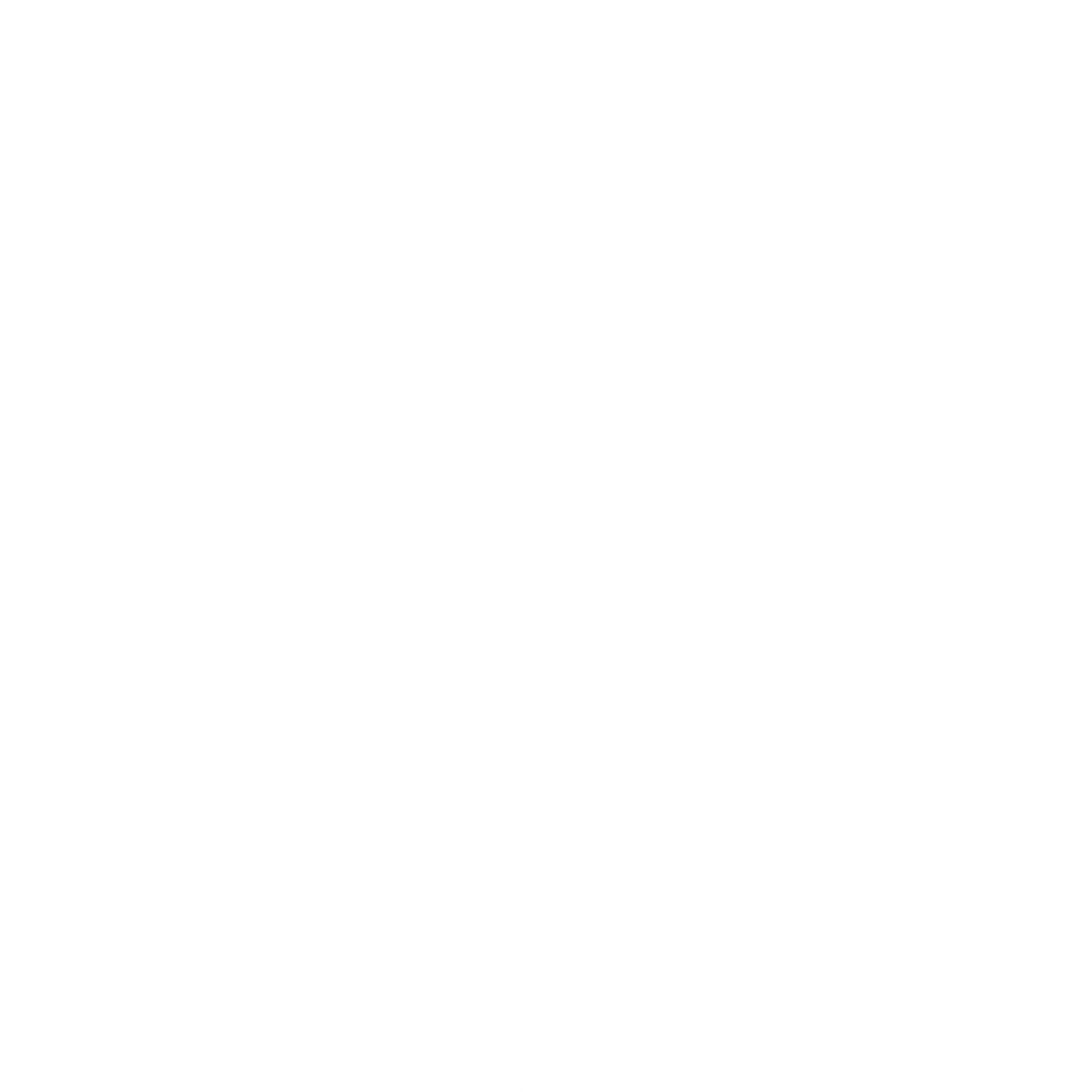 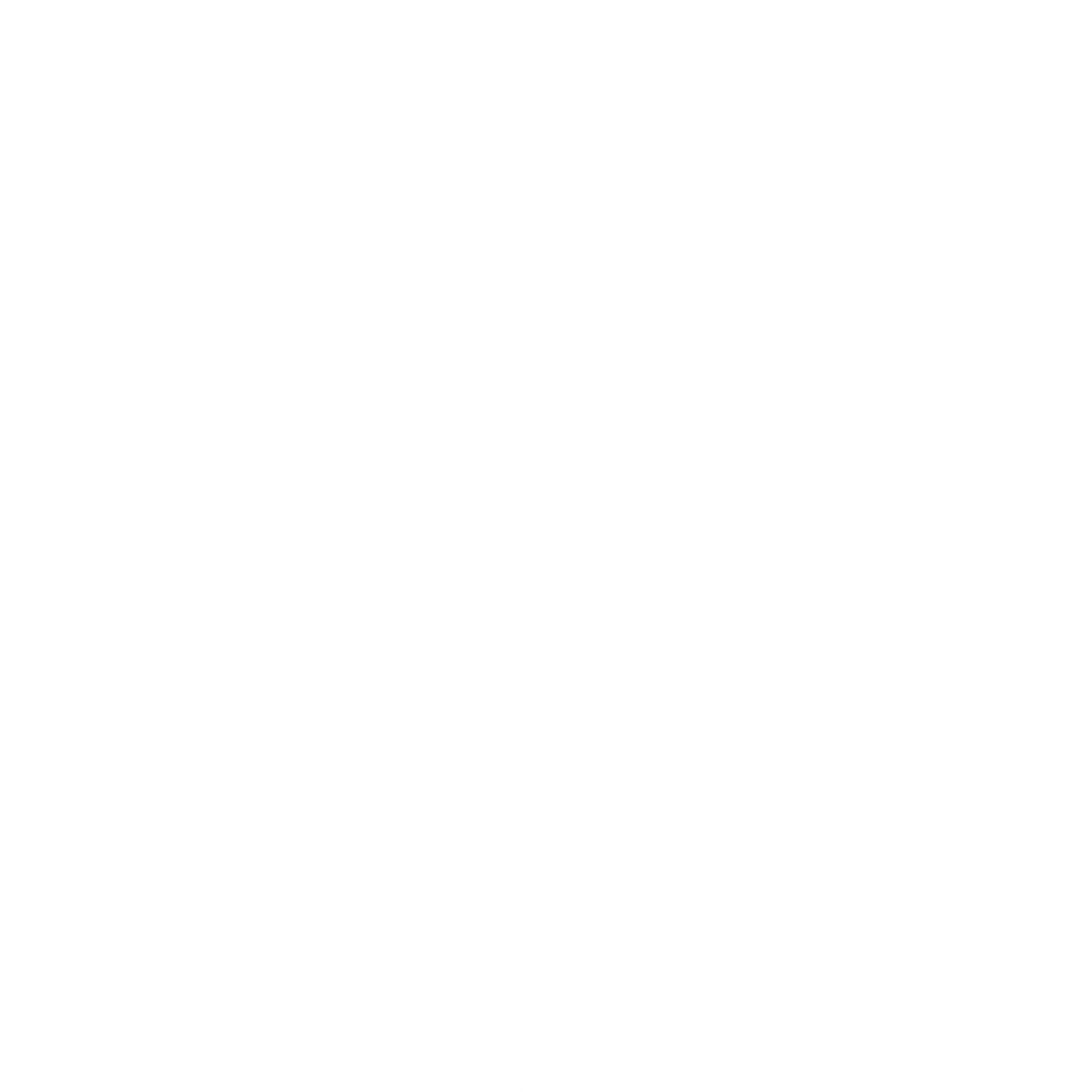 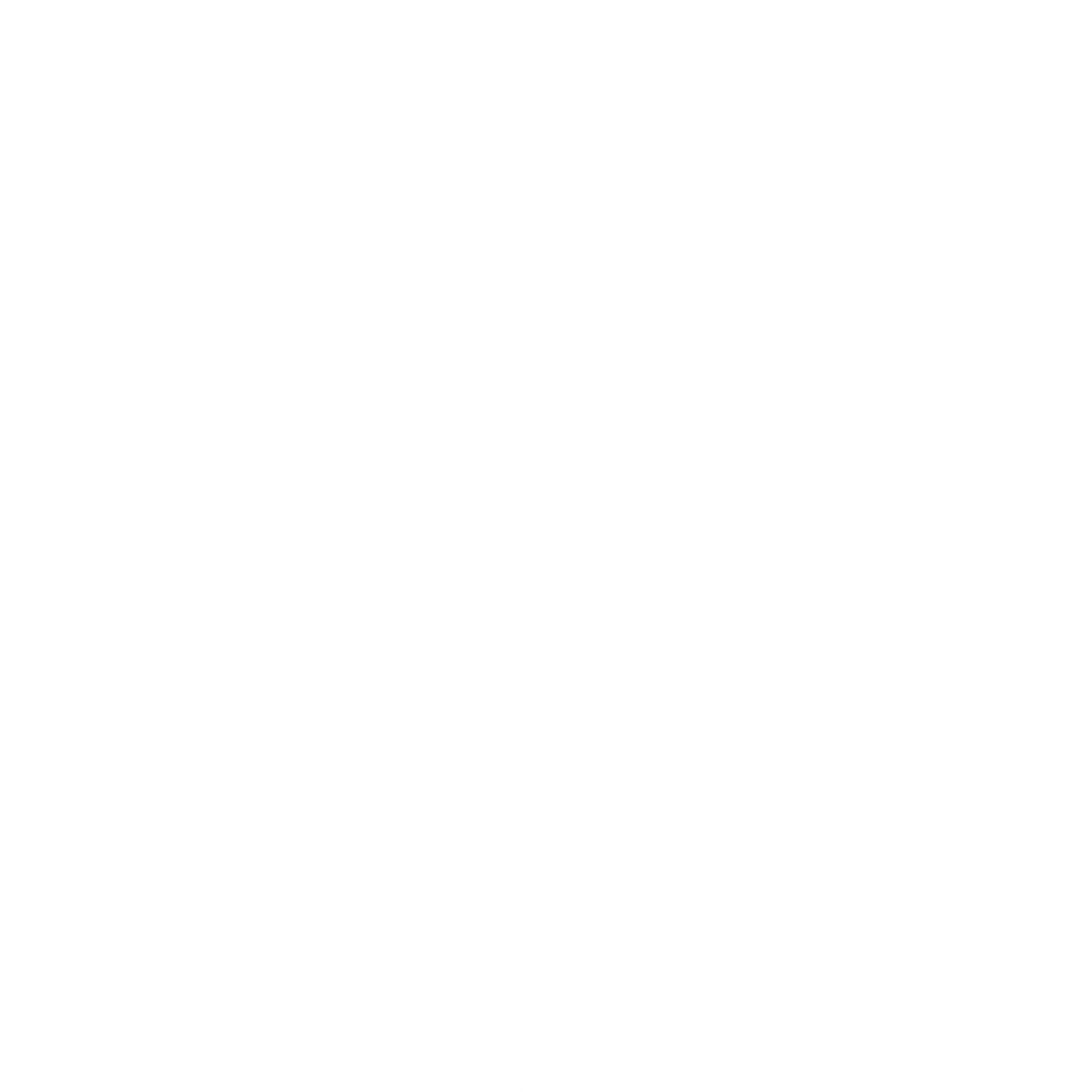 1
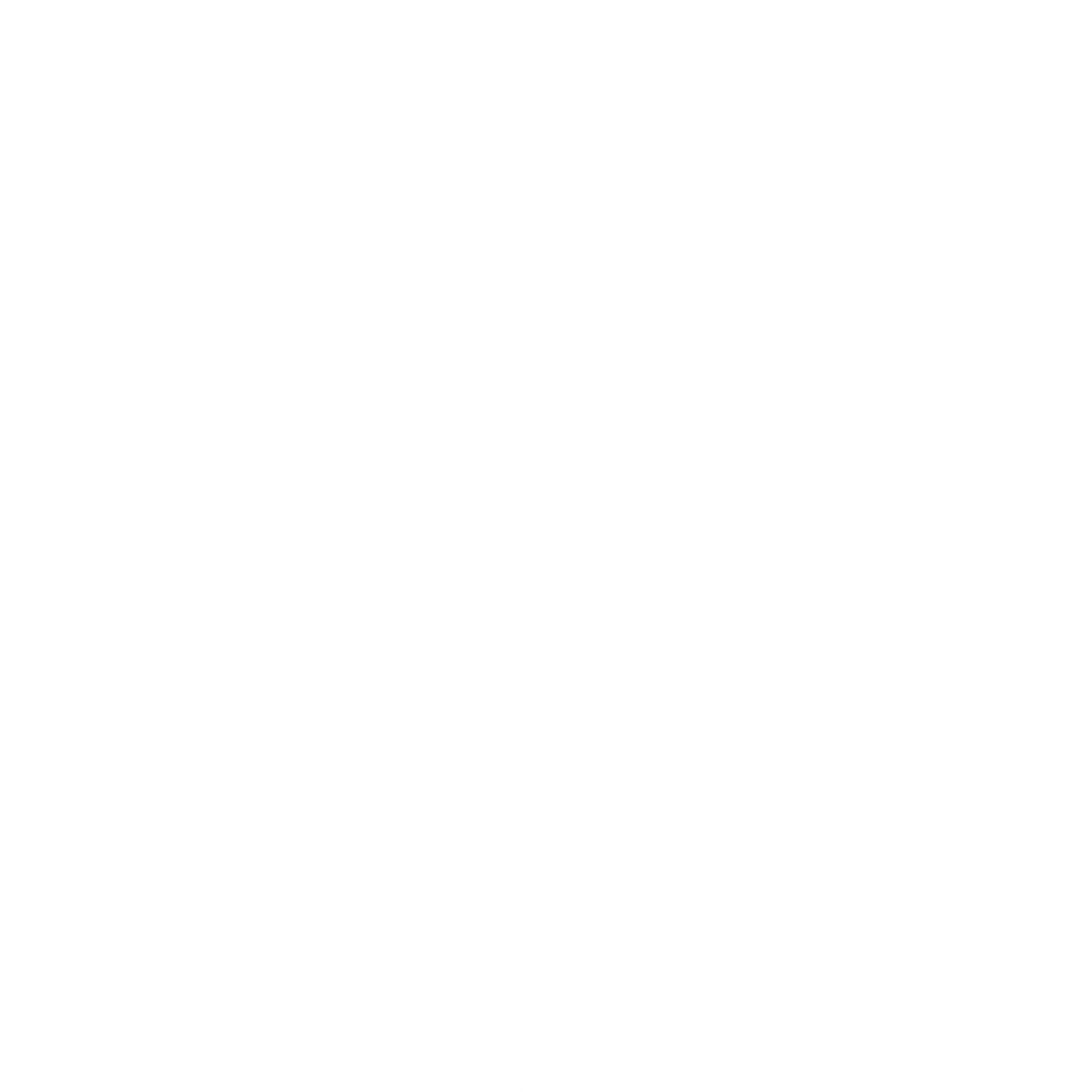 6
Antecedentes
9
7
2
3
4
8
5
PROBLEM
Planteamiento
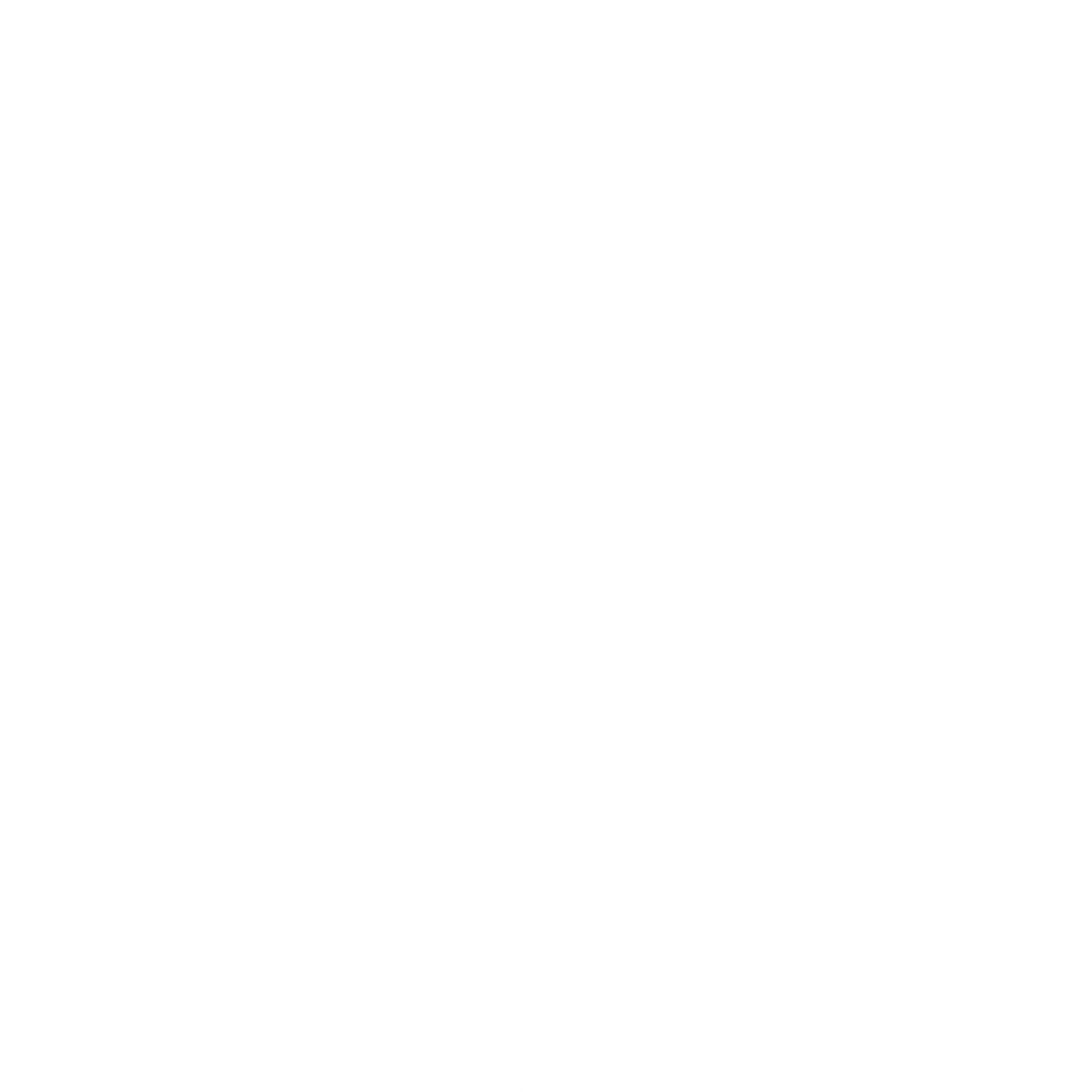 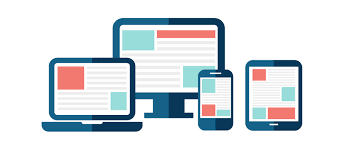 2
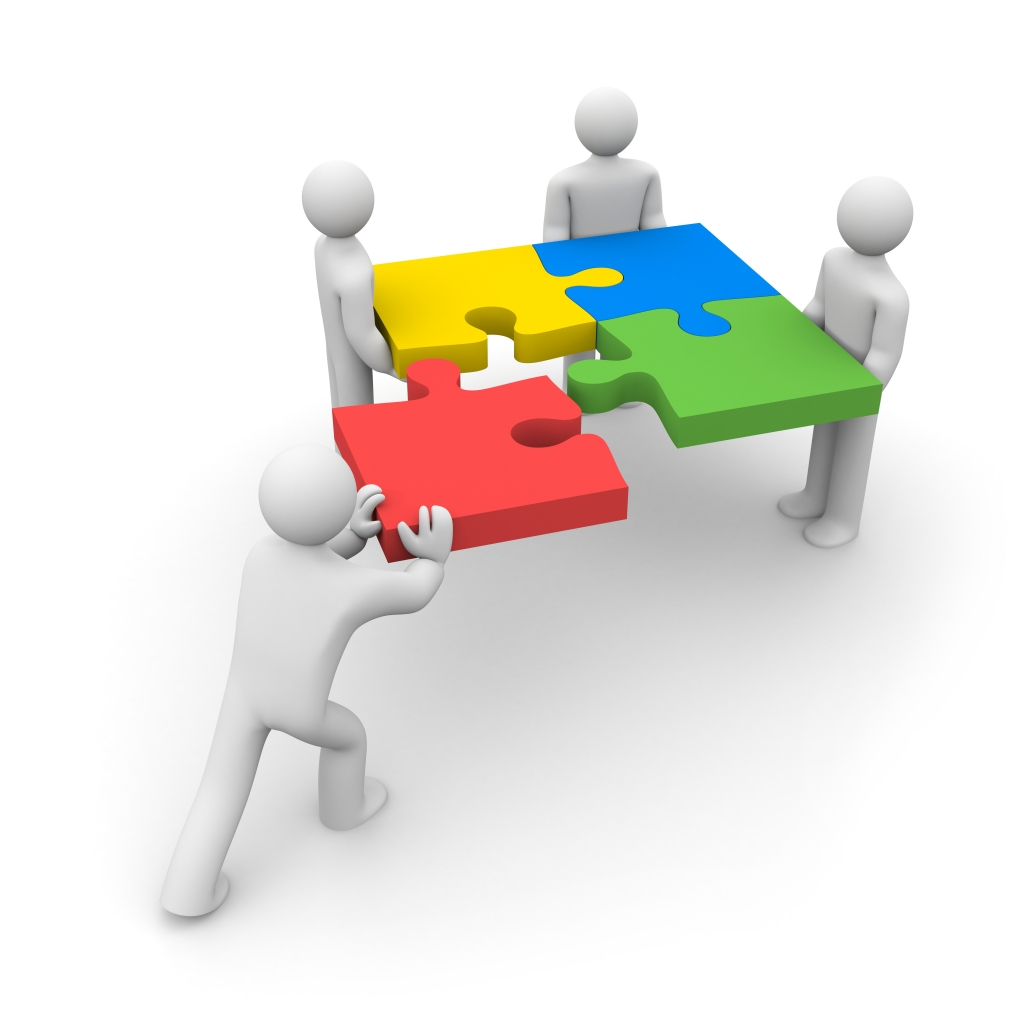 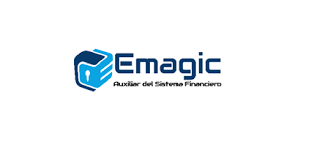 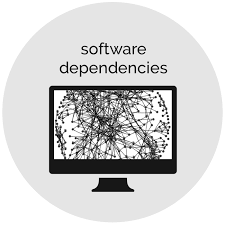 Planteamiento
Análisis
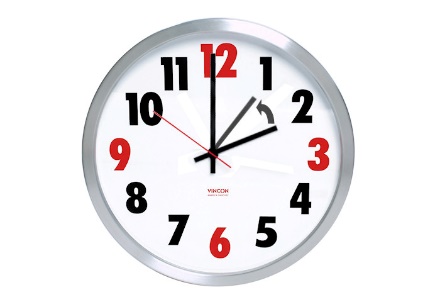 Conclusiones
Estado del arte
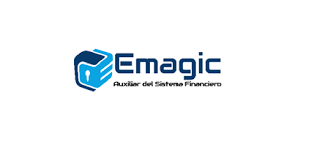 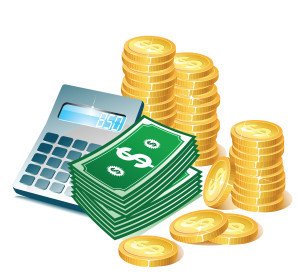 Alcance
Resultados
Metodología
Solución
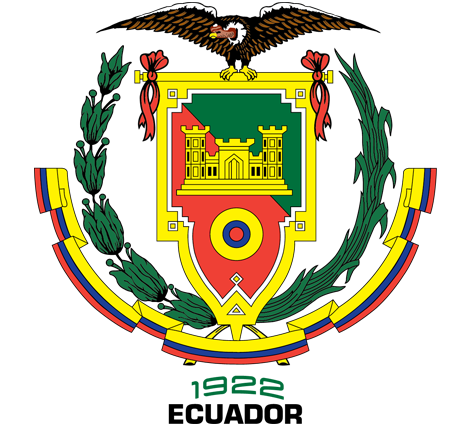 4
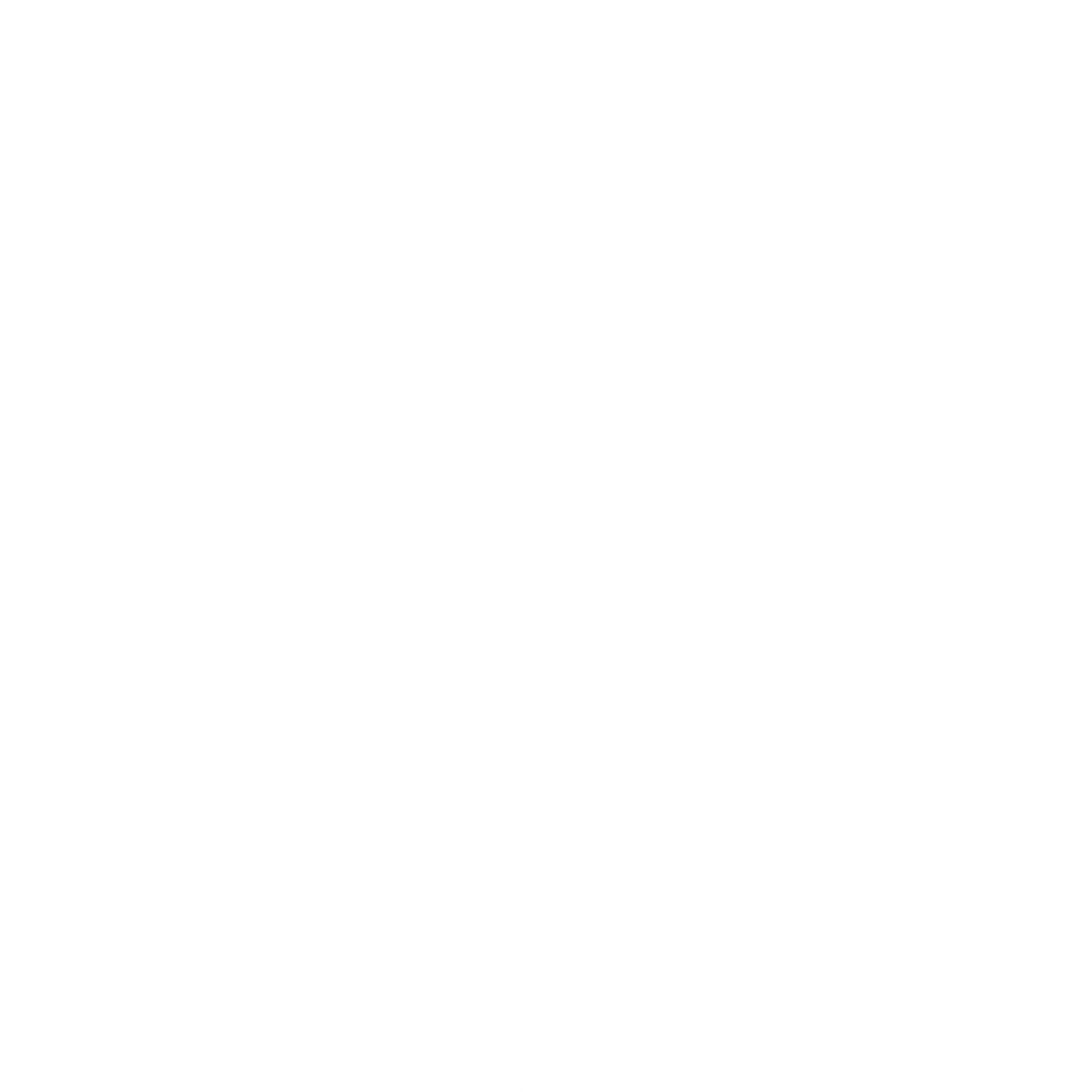 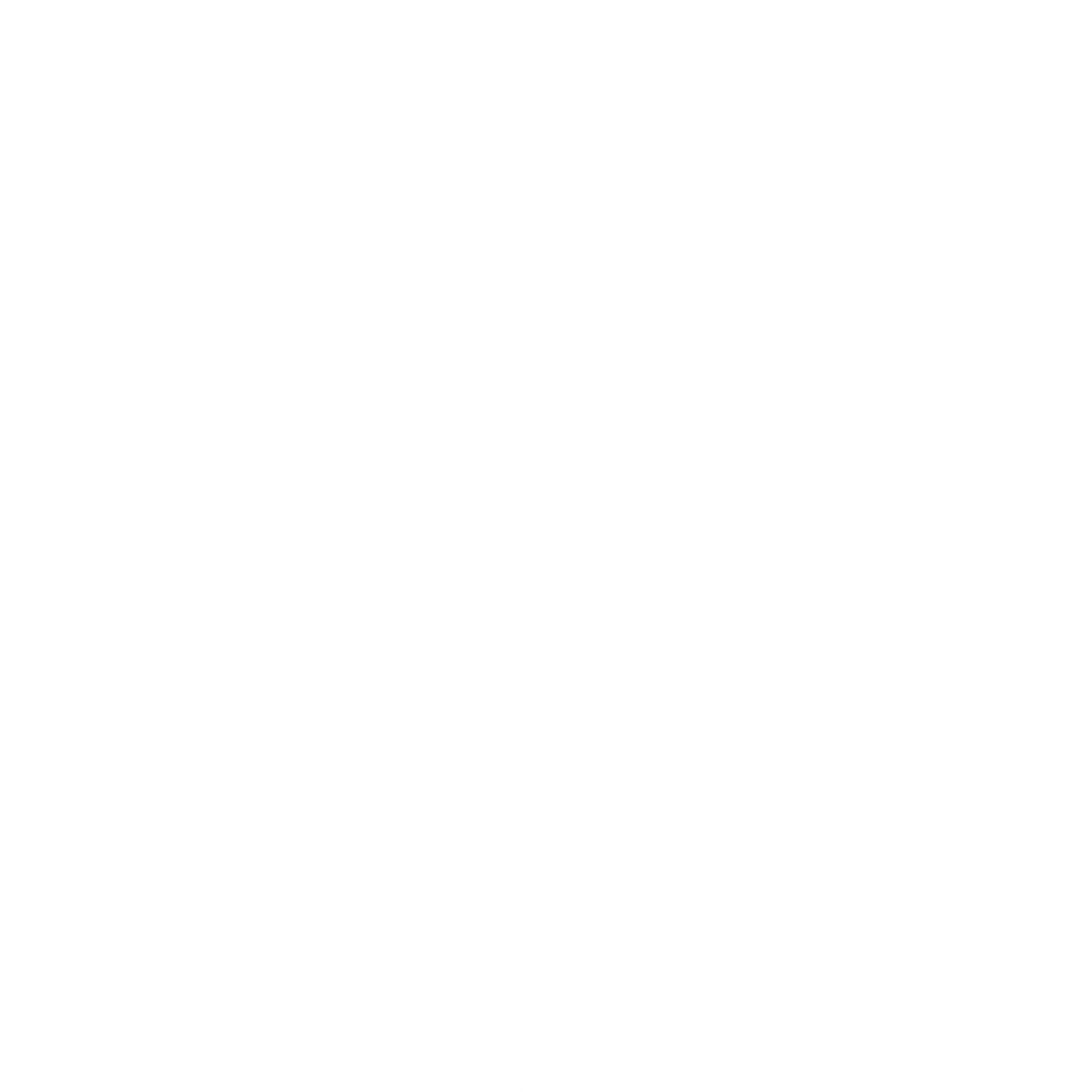 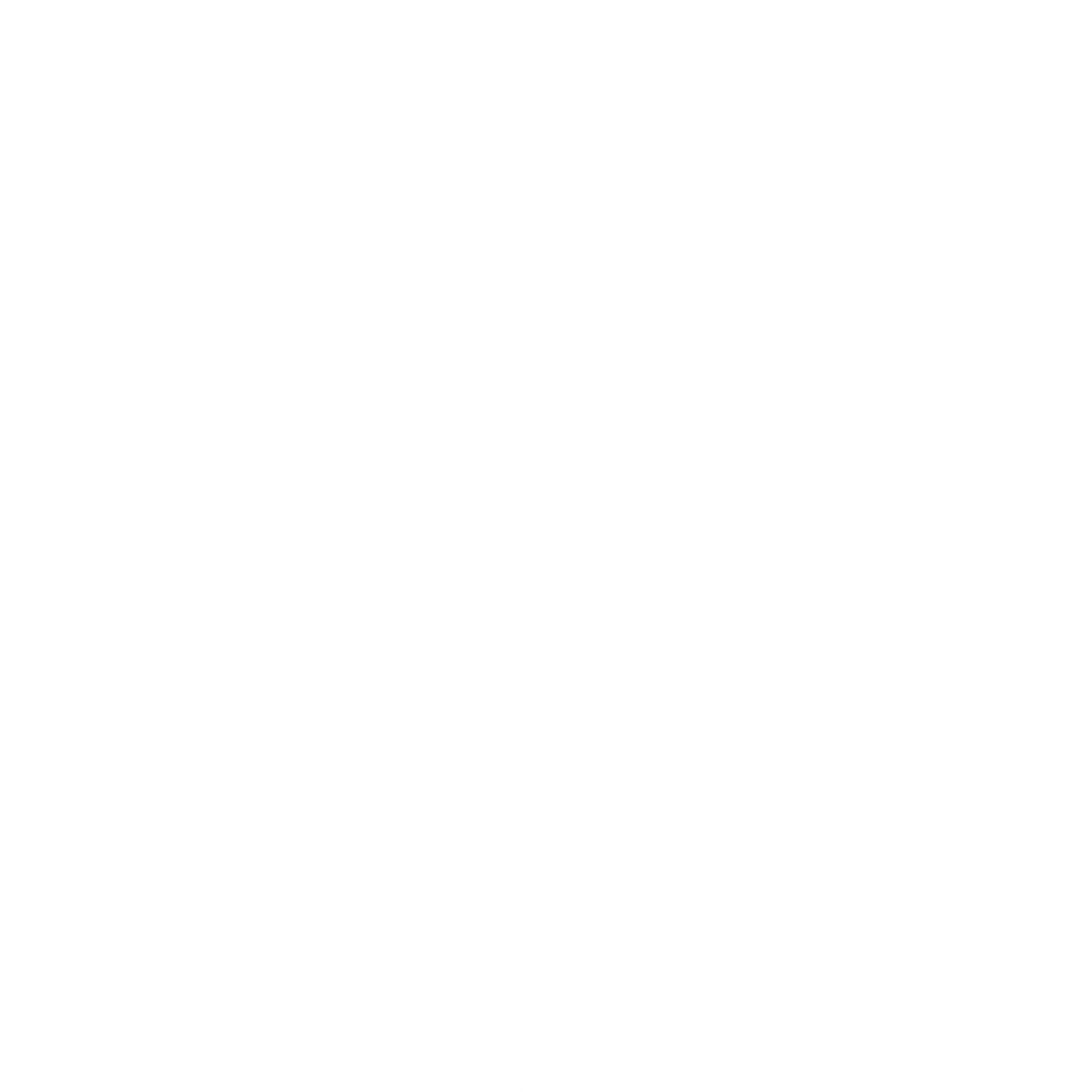 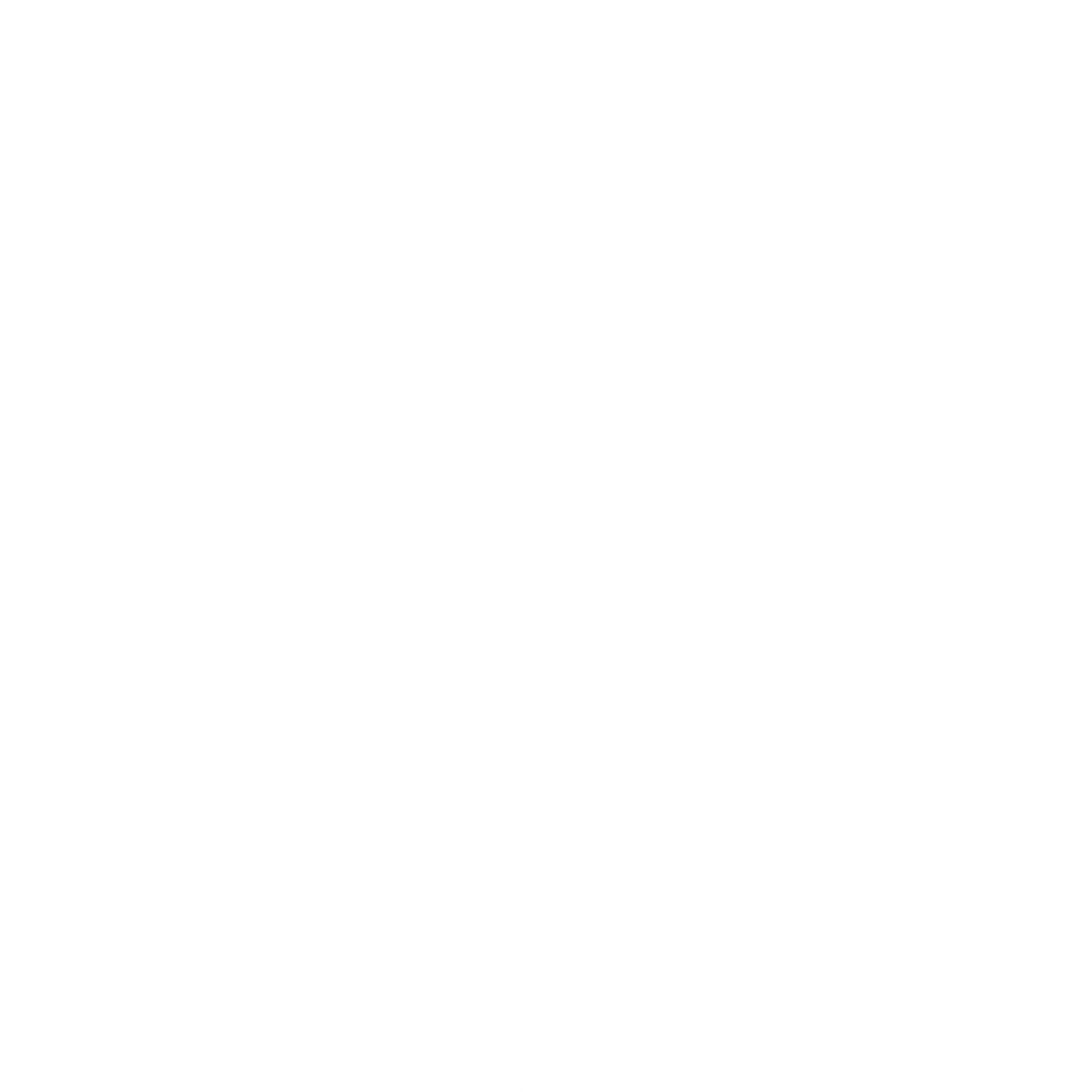 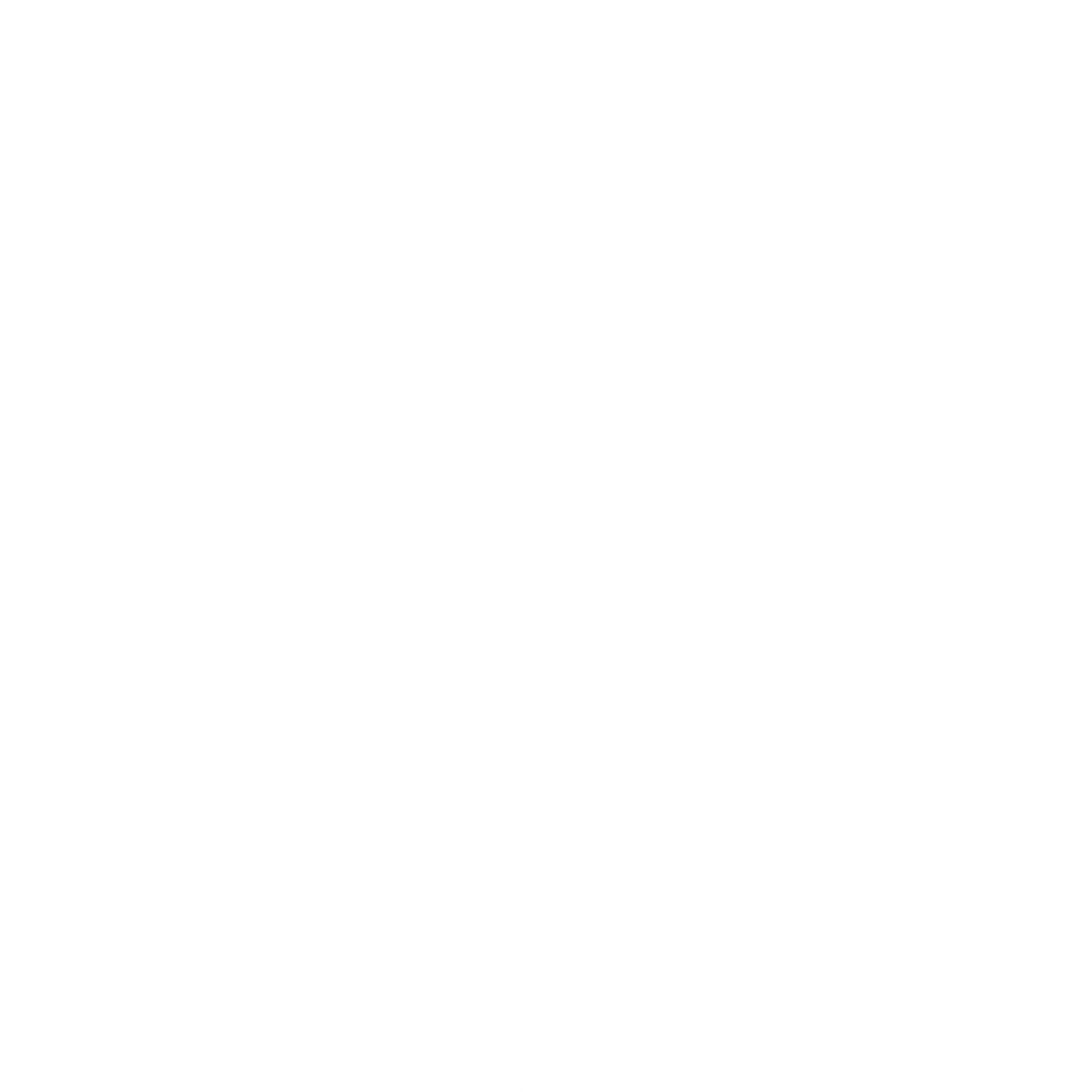 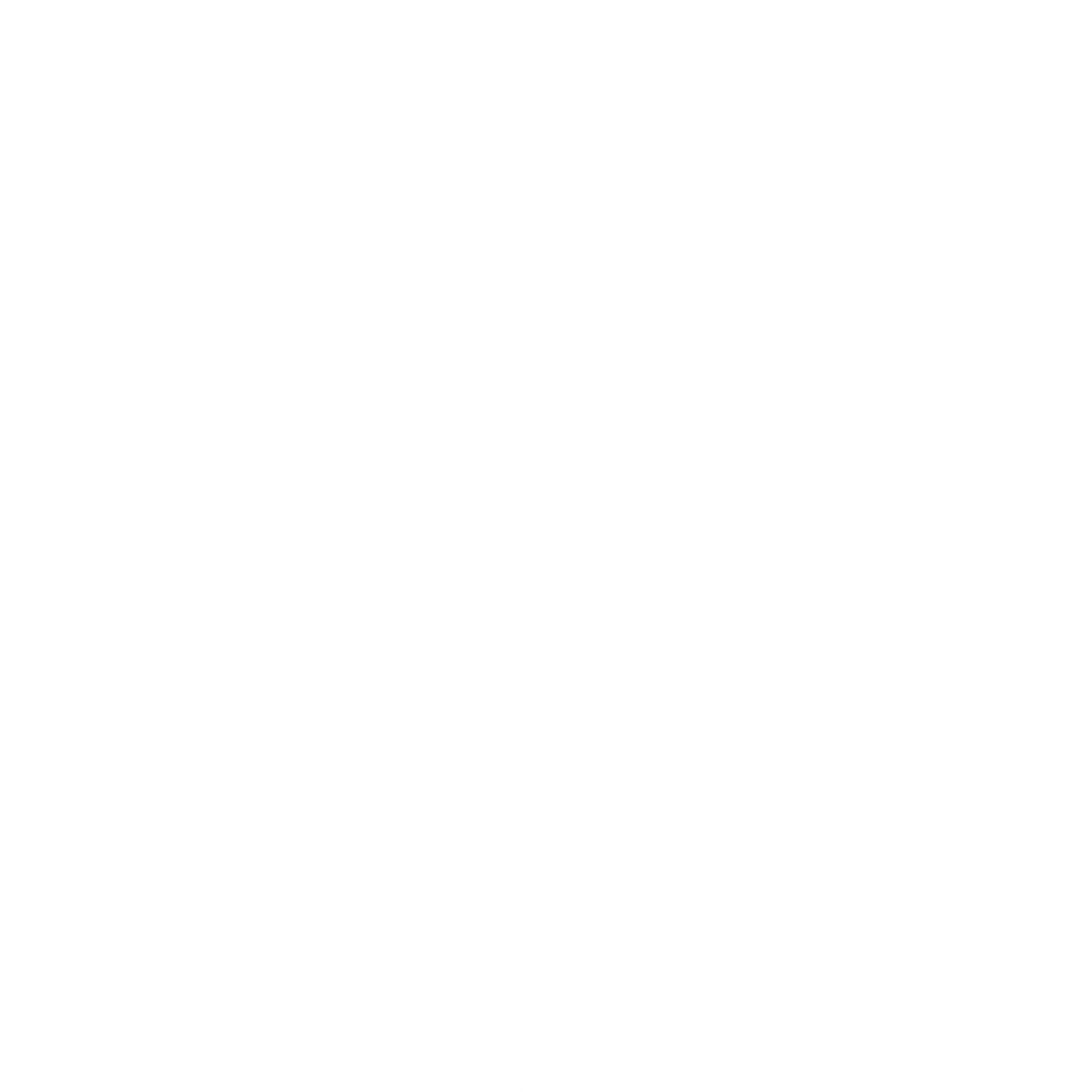 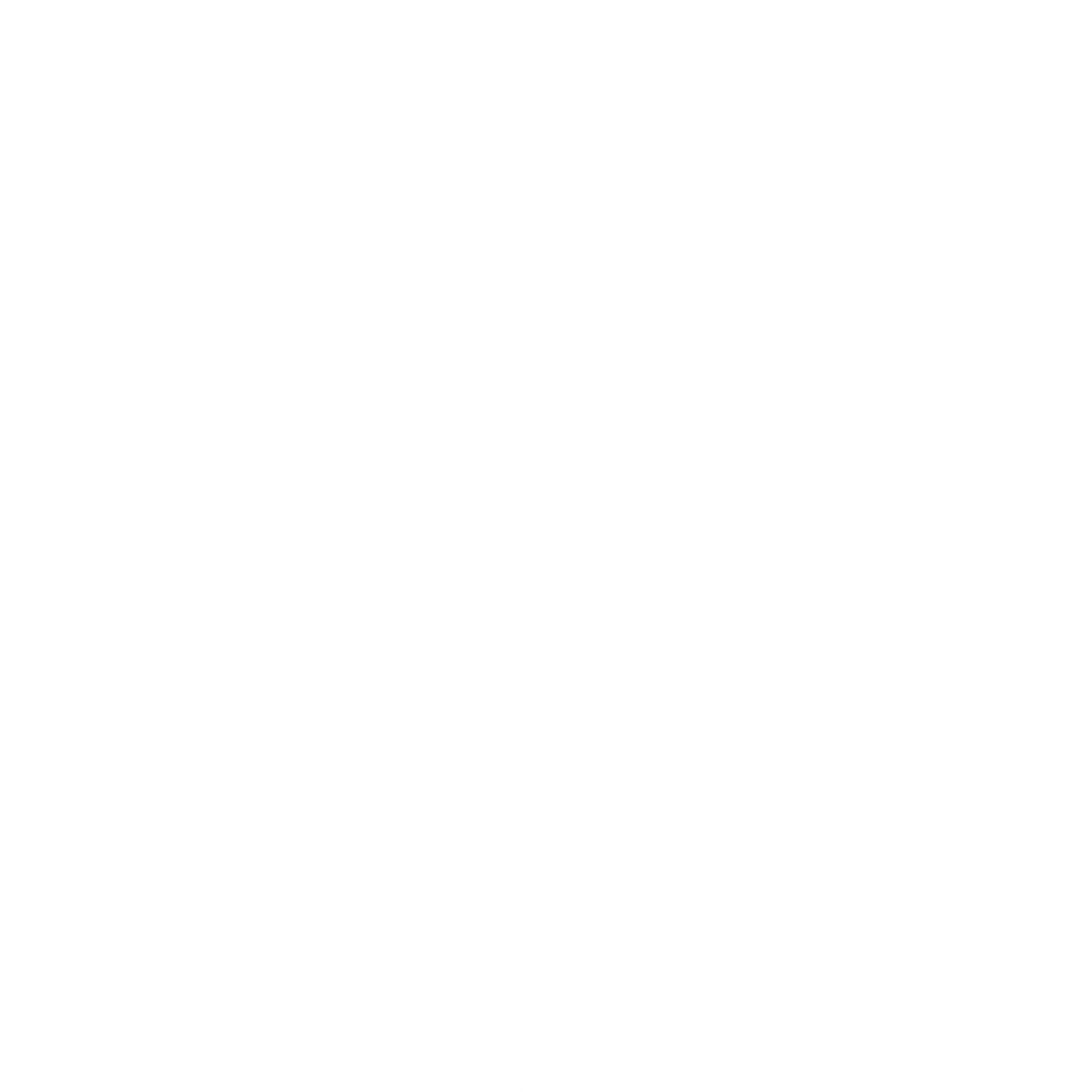 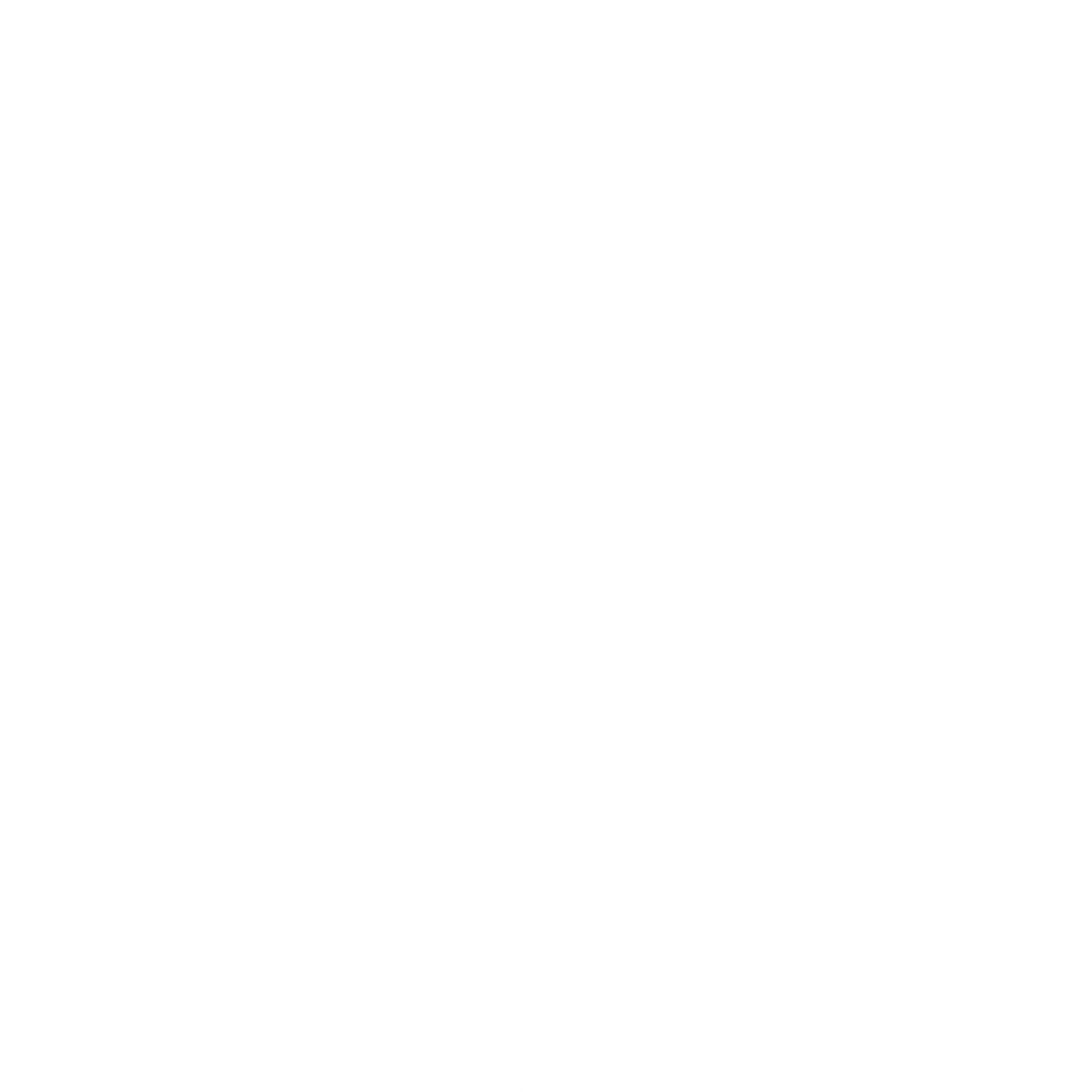 1
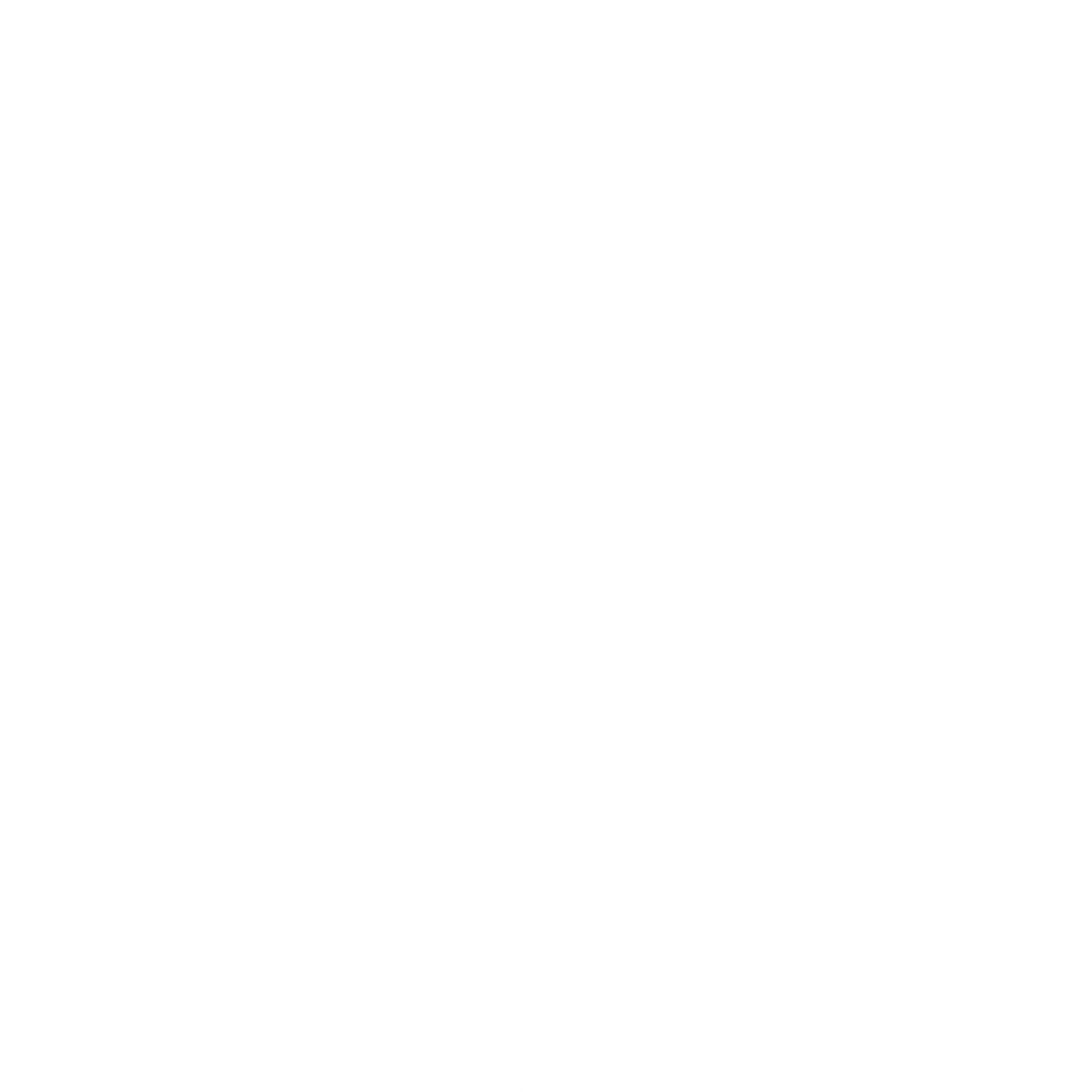 6
Antecedentes
9
7
2
3
4
8
5
PROBLEM
Planteamiento
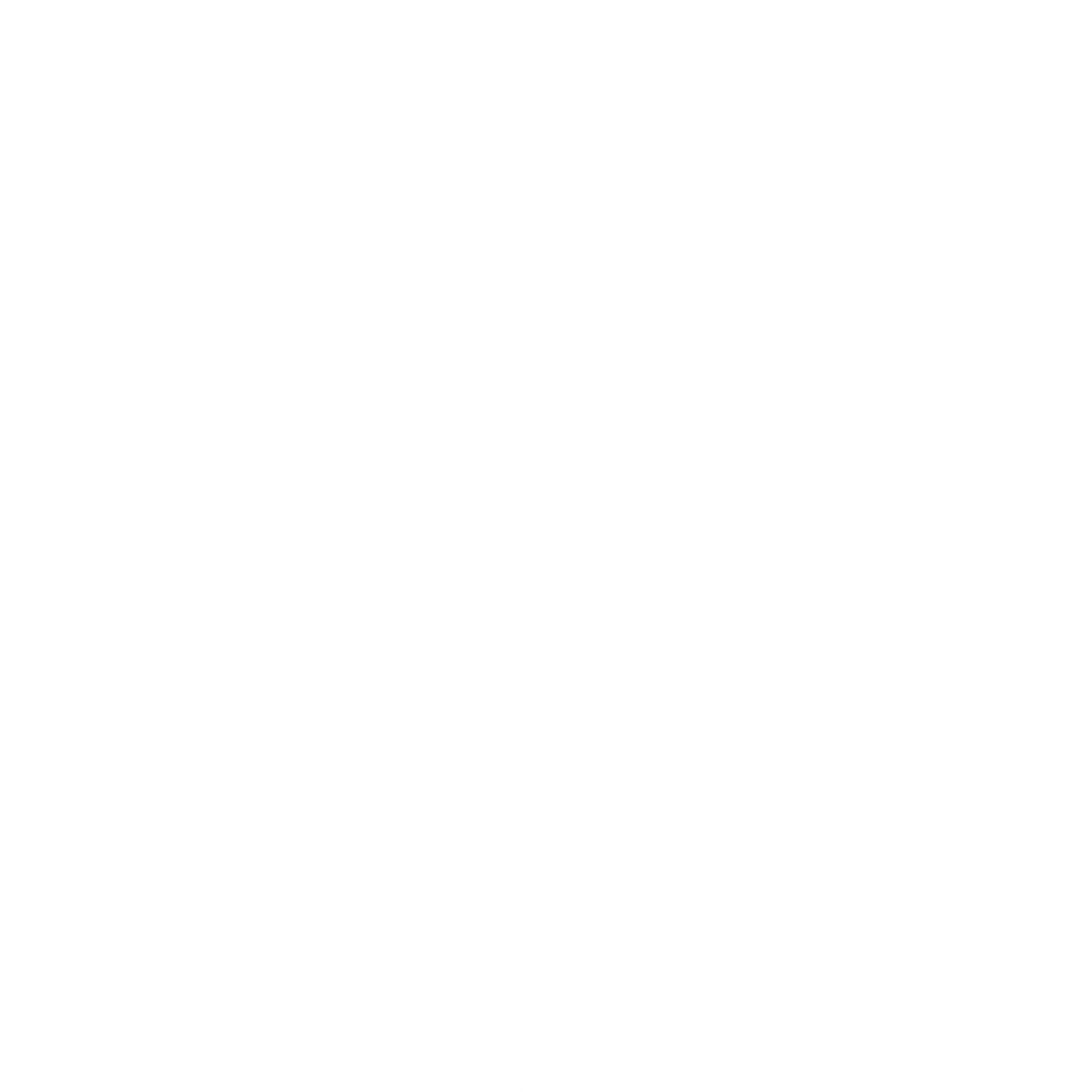 2
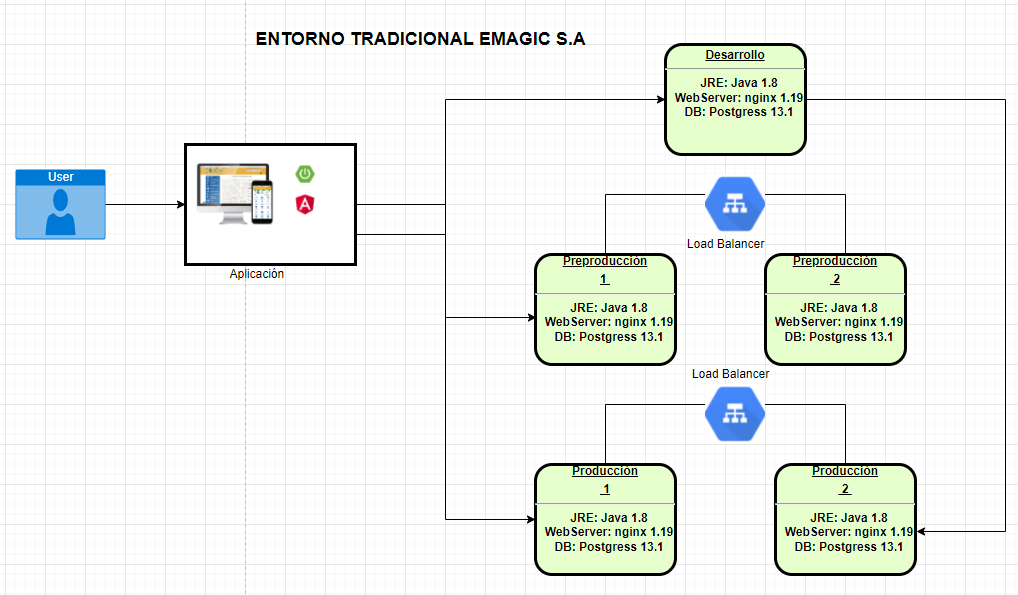 Planteamiento
Análisis
Conclusiones
Estado del arte
Alcance
Resultados
Metodología
Solución
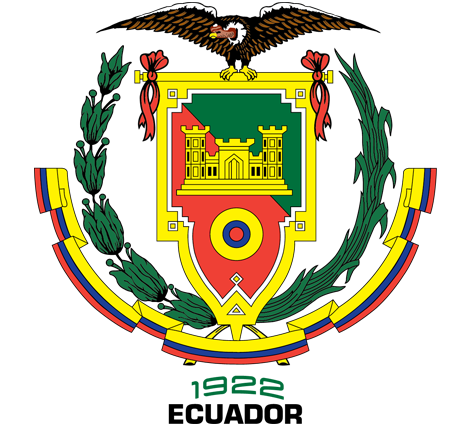 5
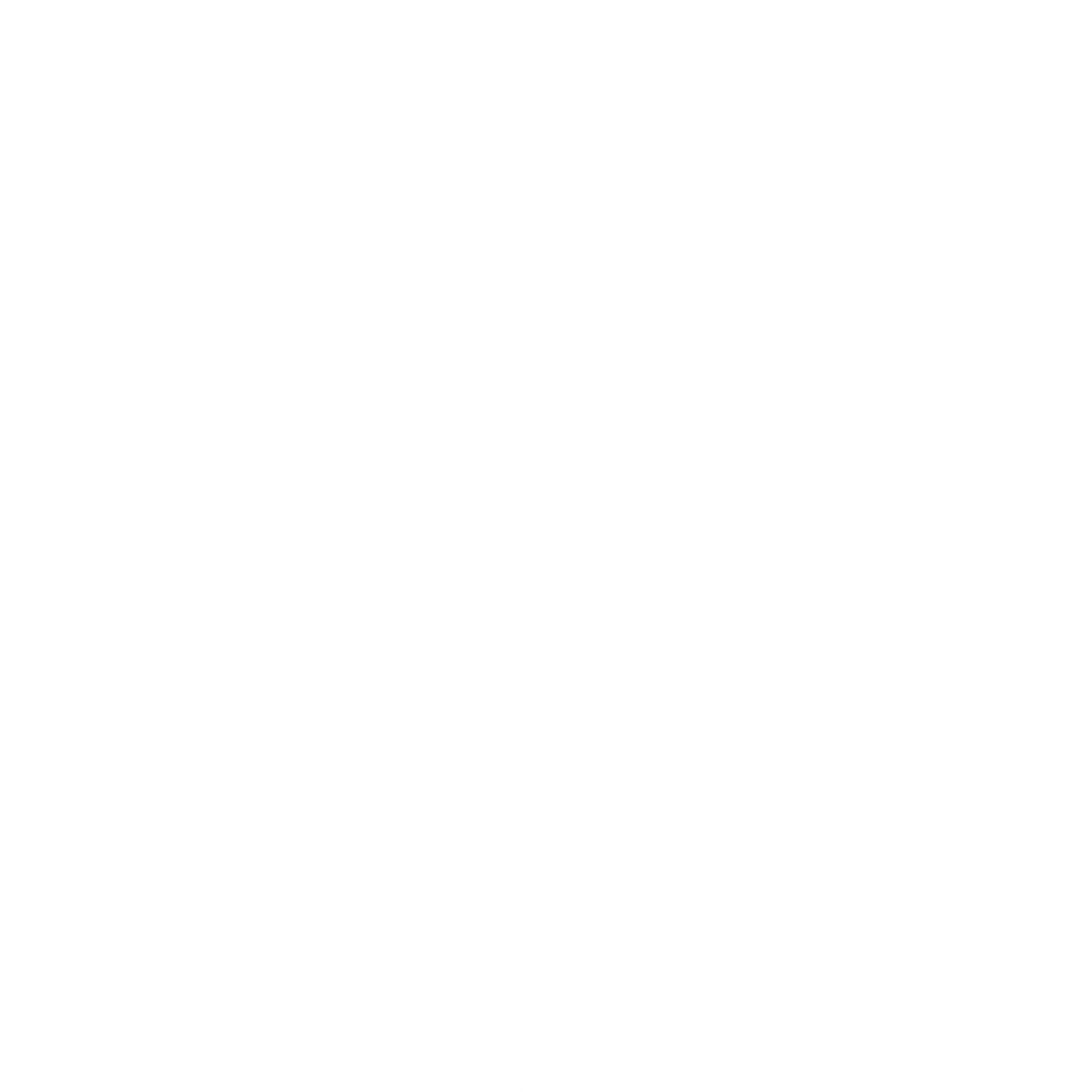 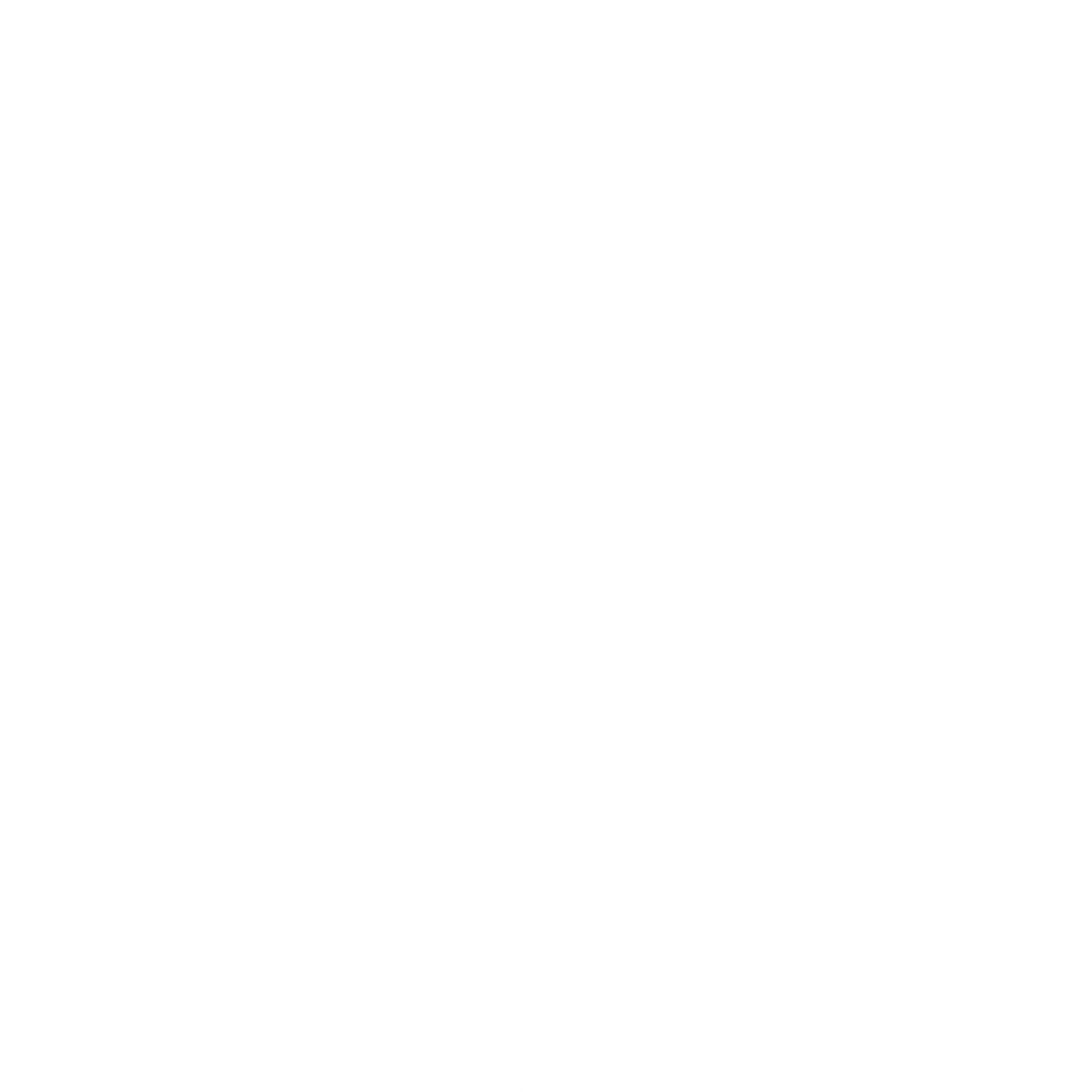 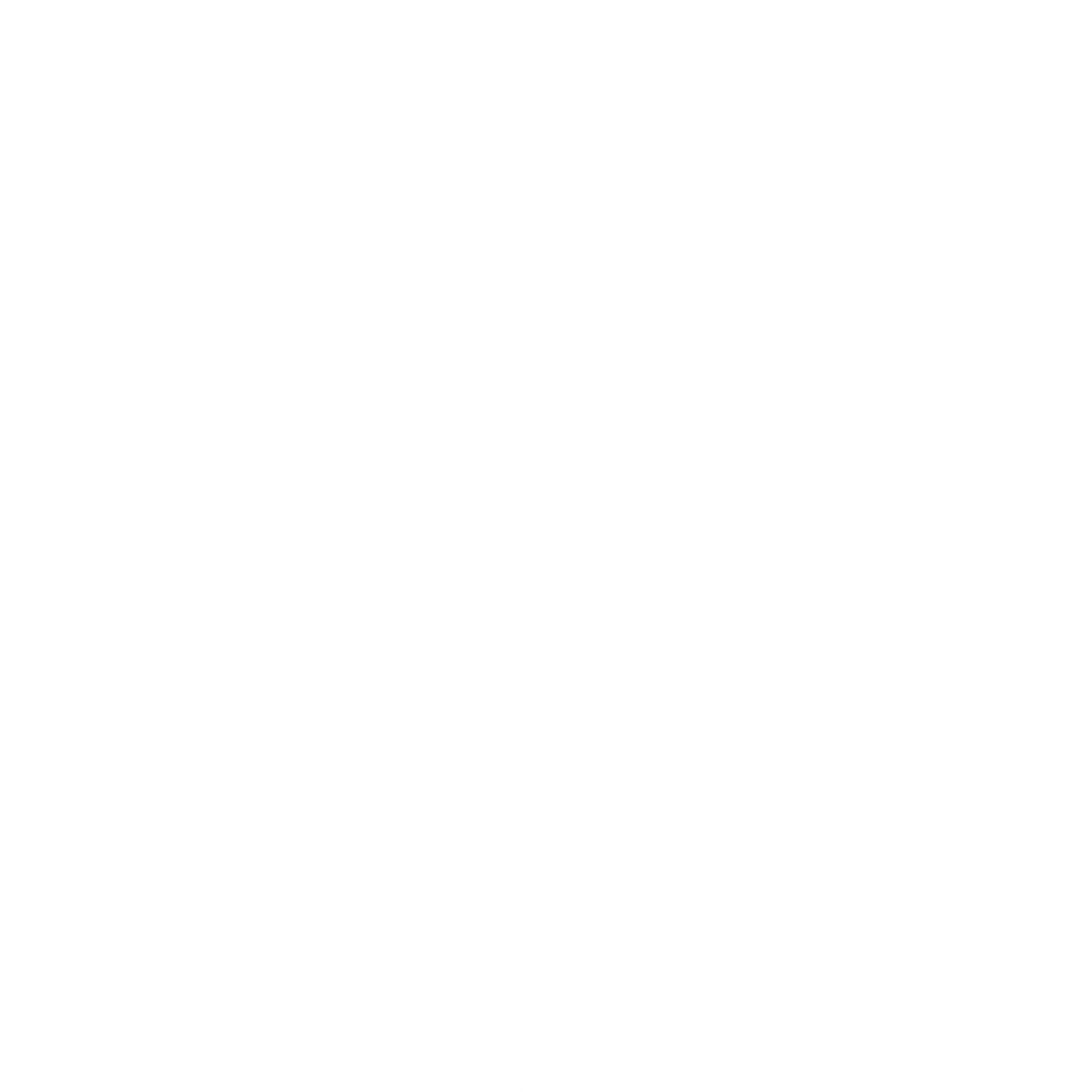 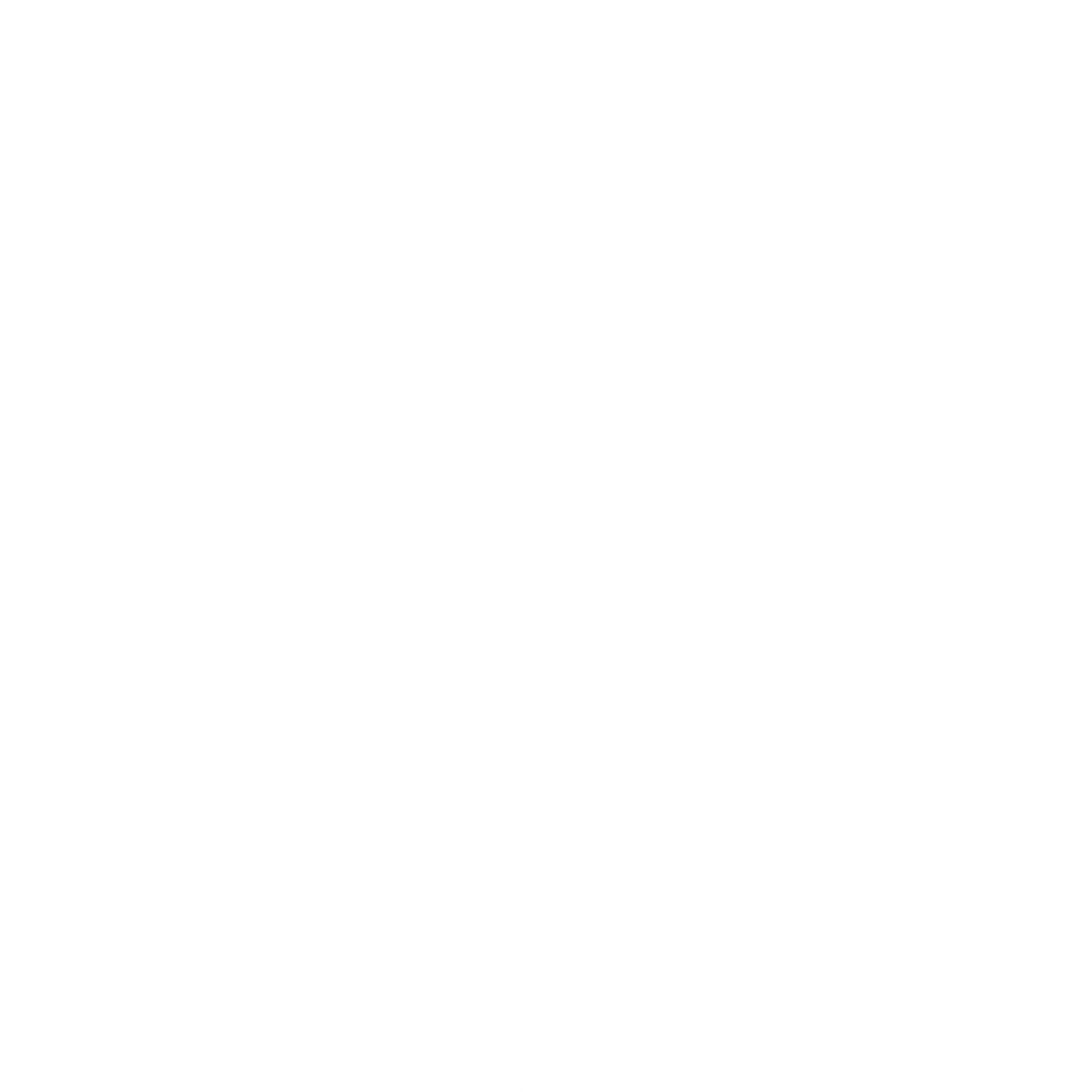 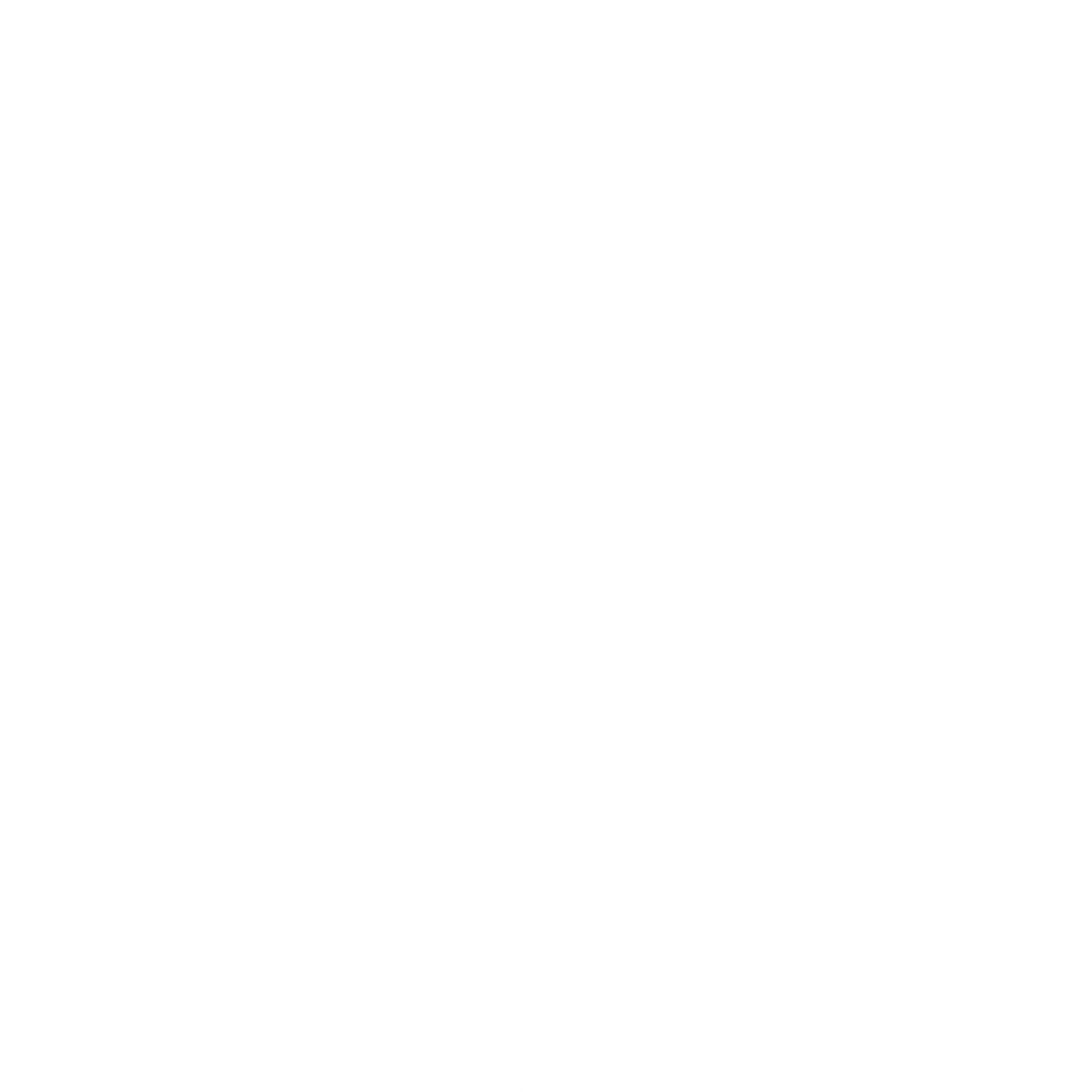 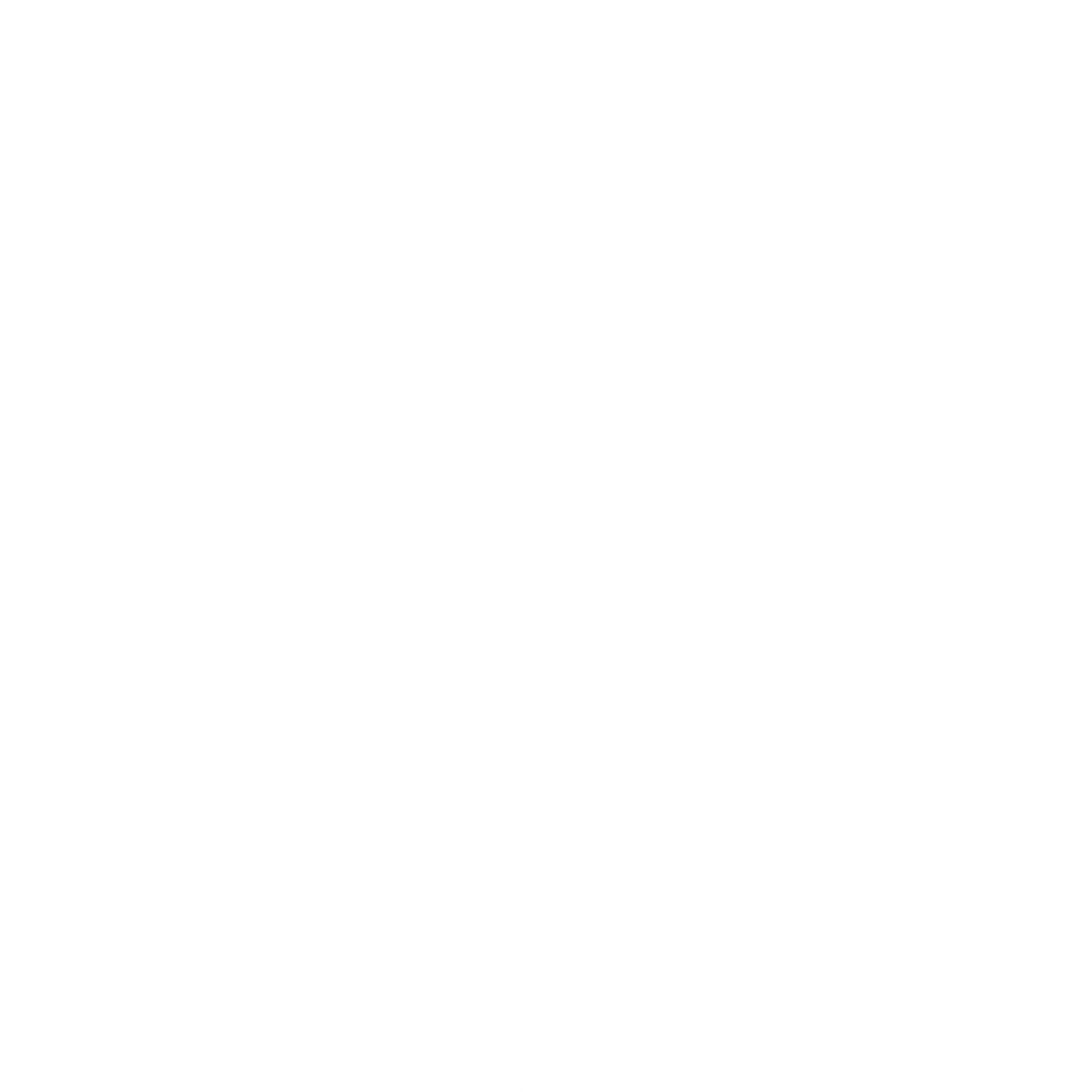 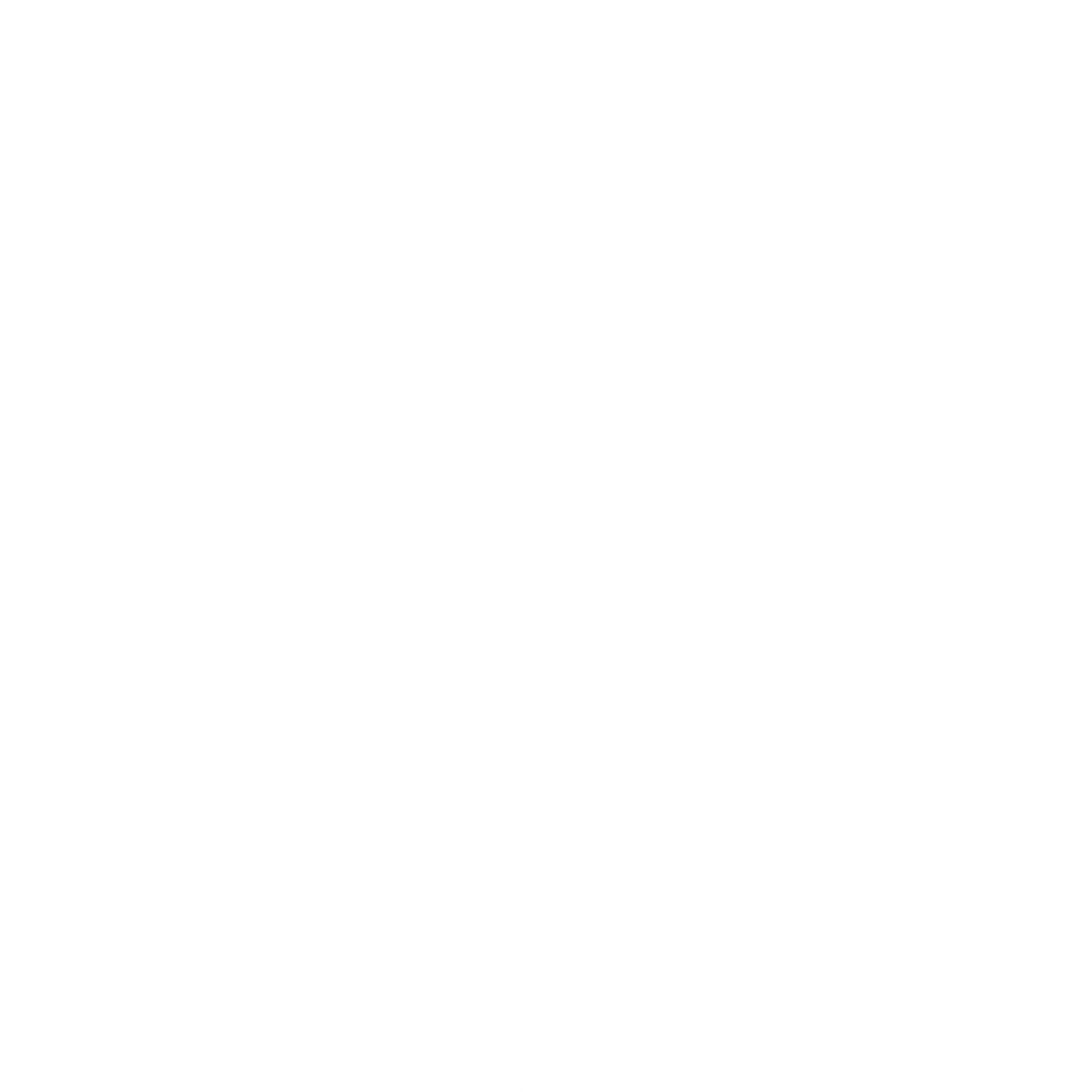 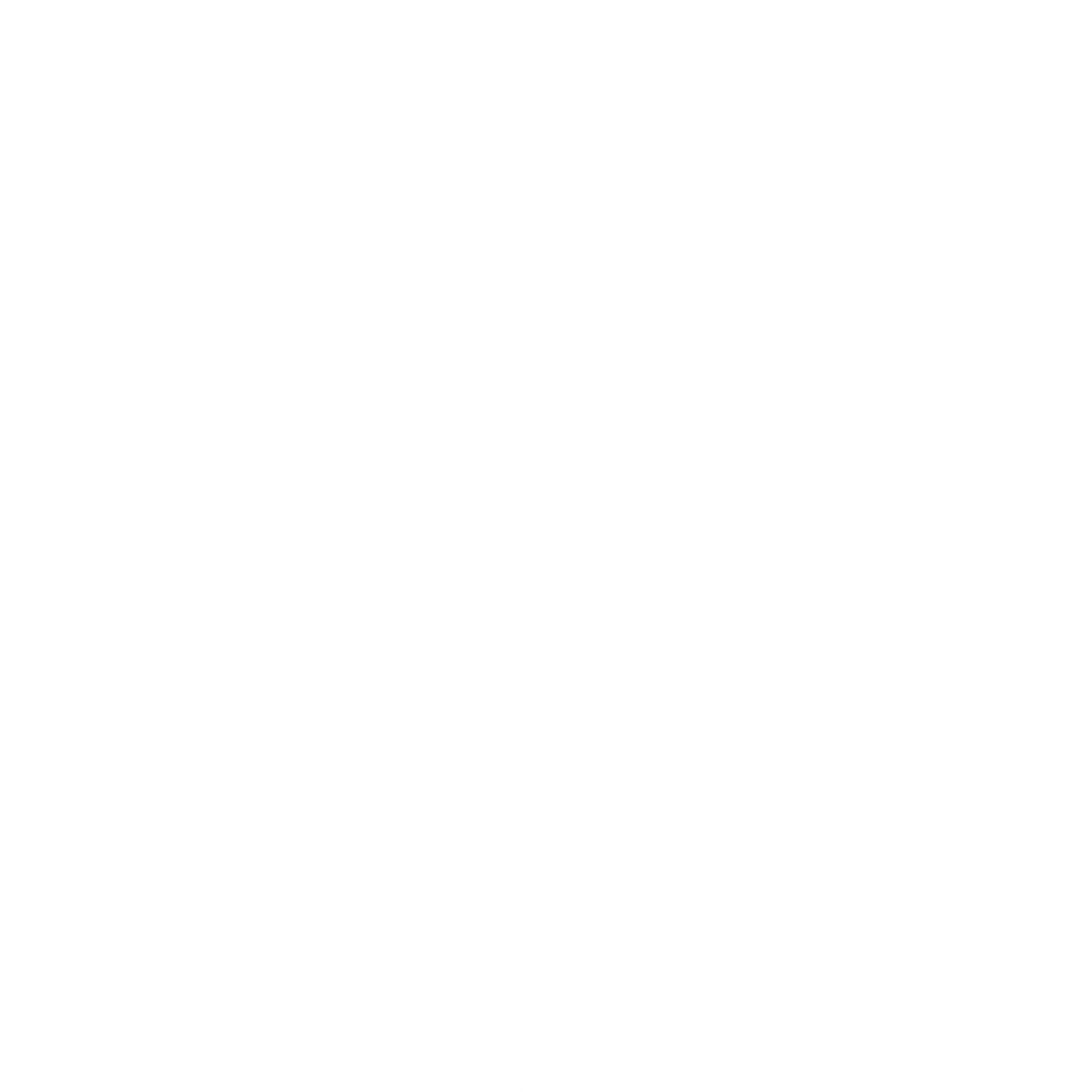 1
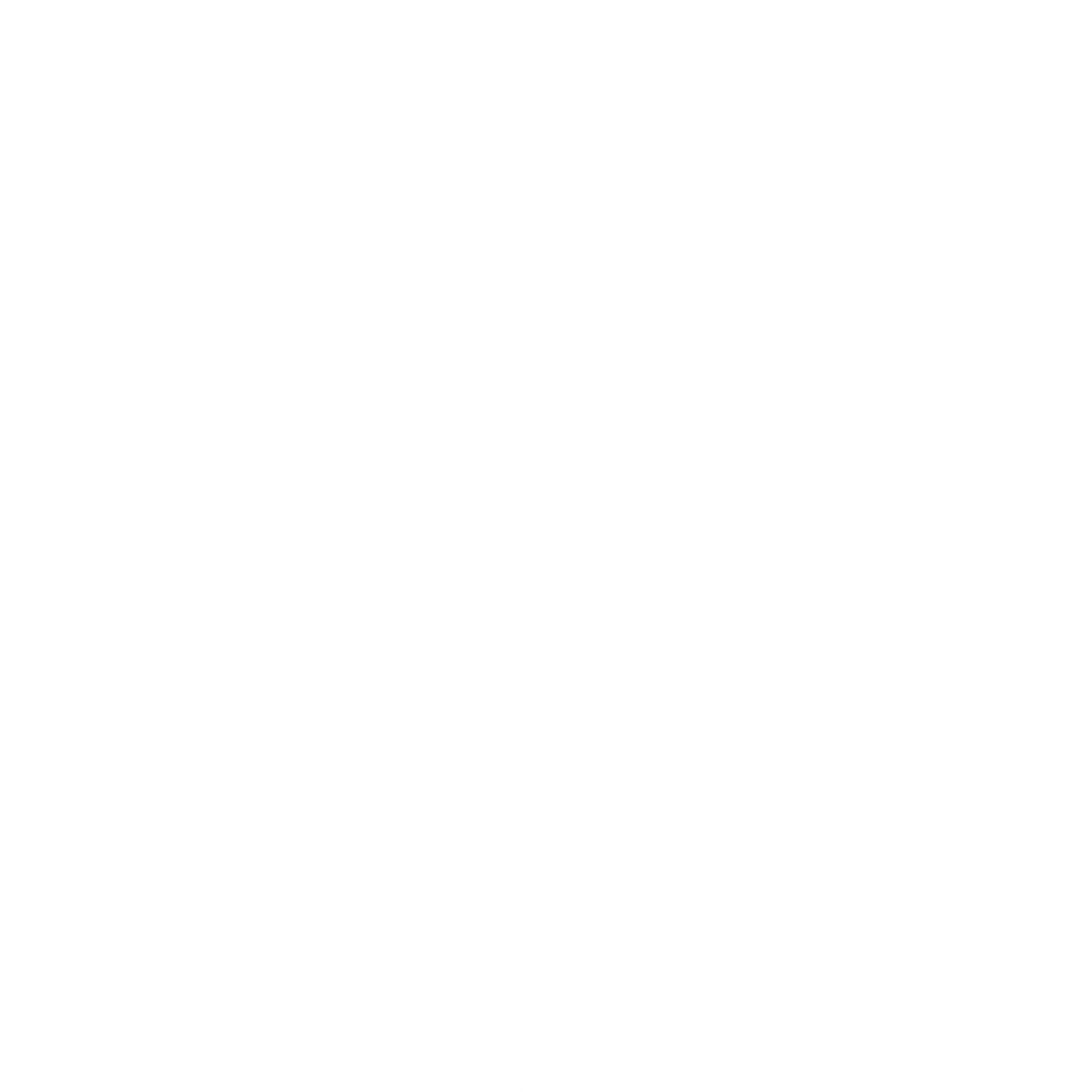 6
Antecedentes
9
7
2
3
4
8
5
PROBLEM
Estado del arte
3
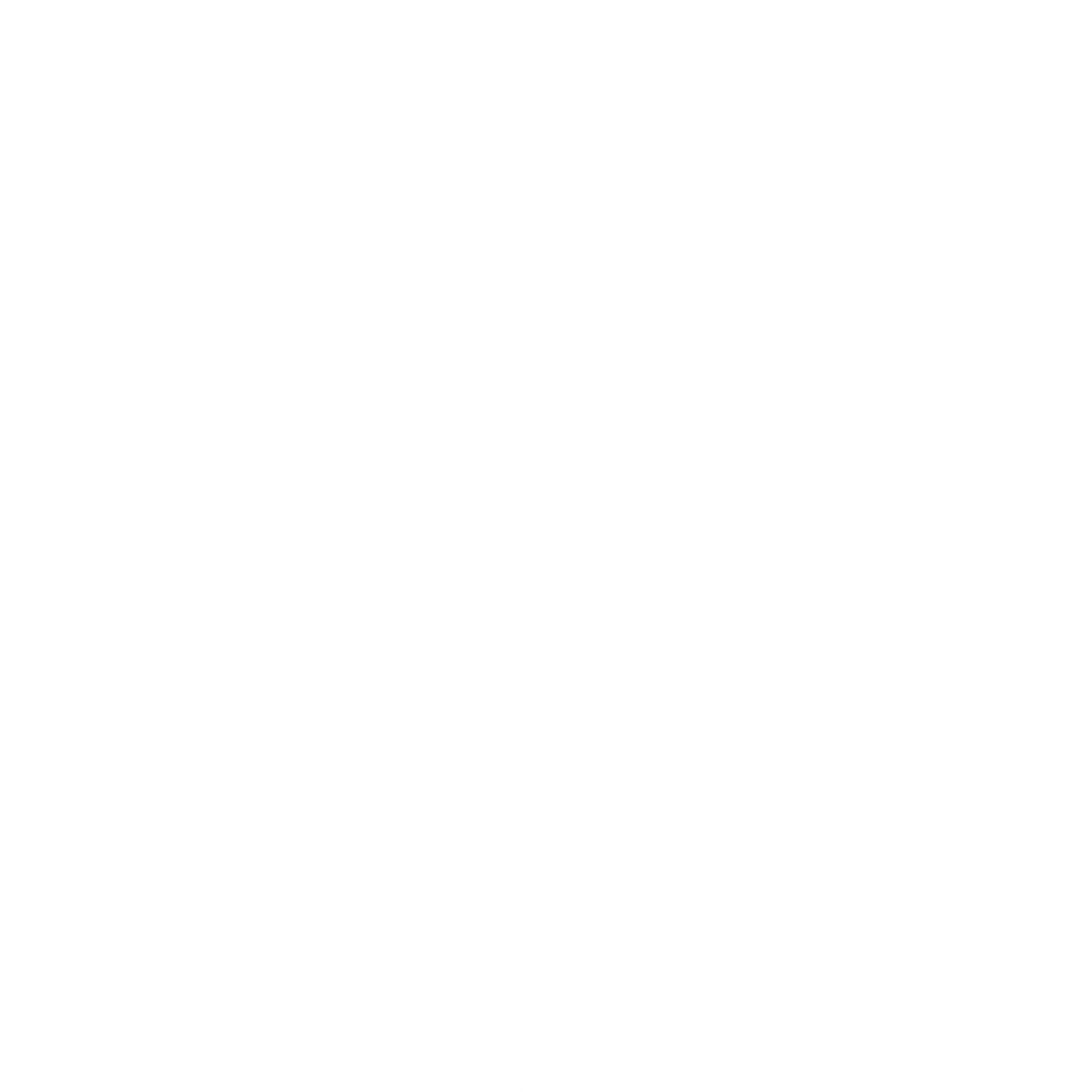 ("CI" OR ("integration*" and "continuous")) AND ("CD" OR ("deliver*"and"continuous")) and "open source" and "tool*" and "devops"and “containers”
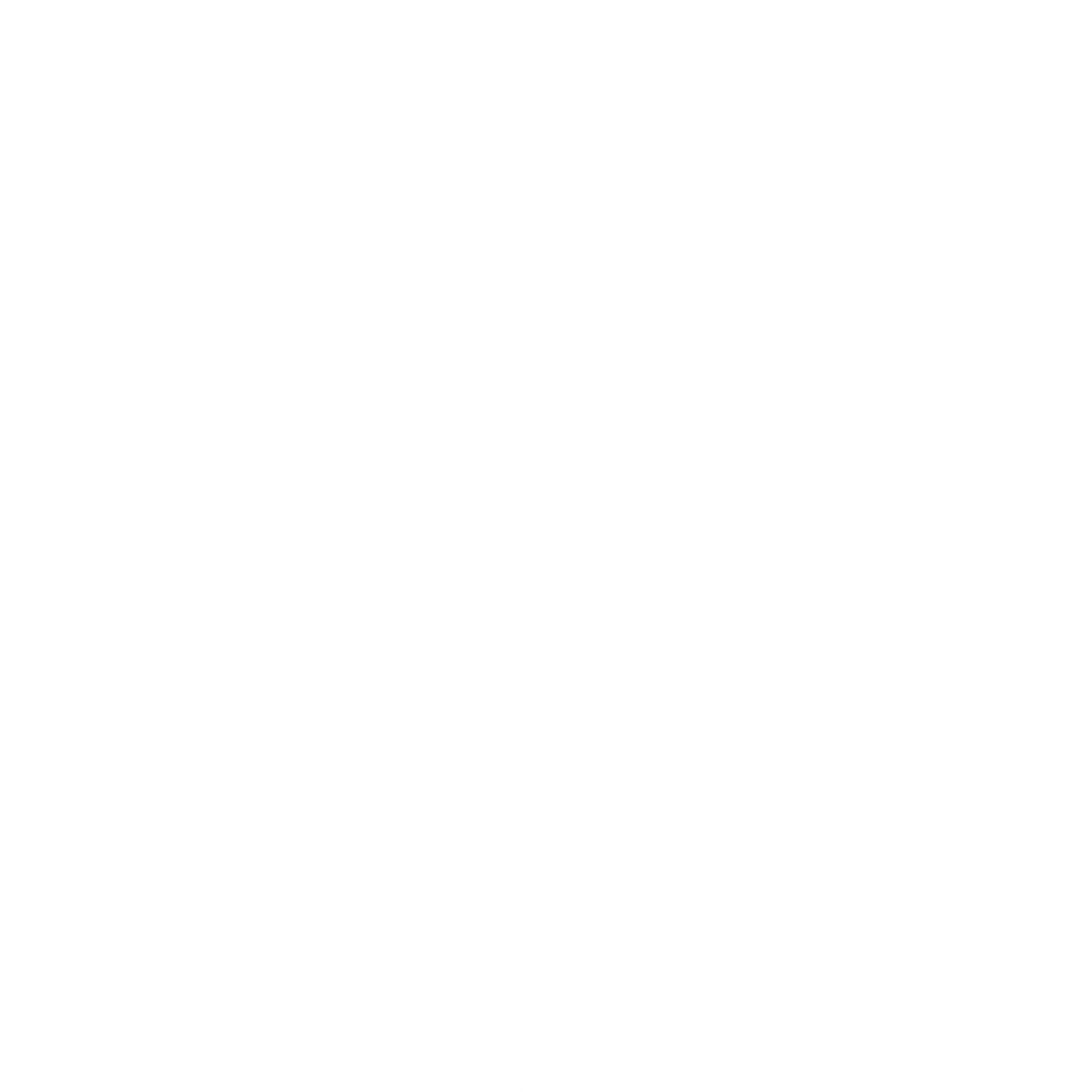 Criterios de inclusión
Technical report,conference paper y journal paper 
Propuesta tecnológica para implementación
PROBLEM
Planteamiento
Contrucción de la cadena de búsqueda.
Análisis
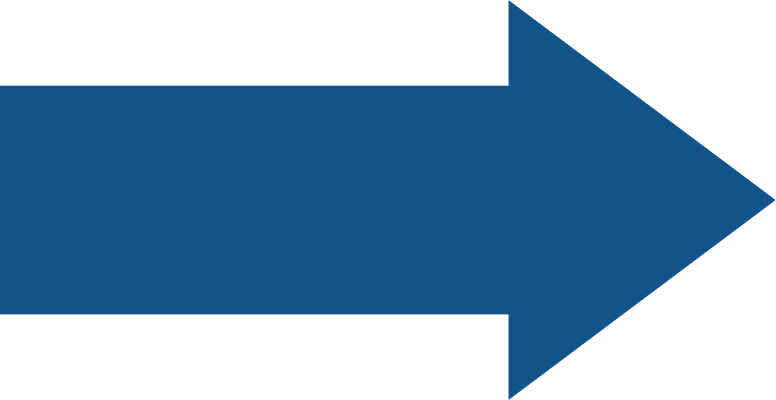 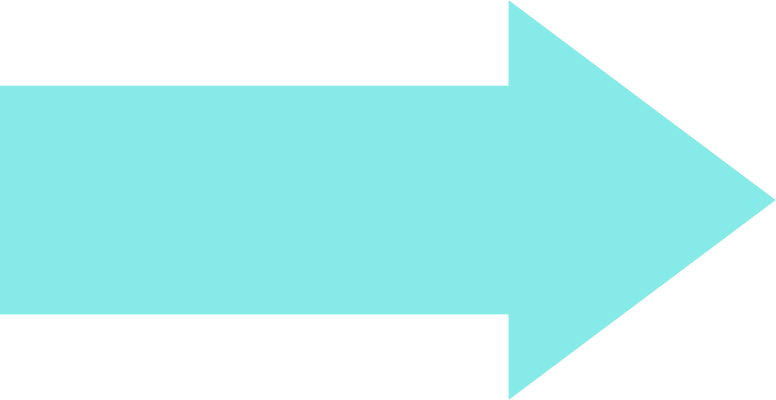 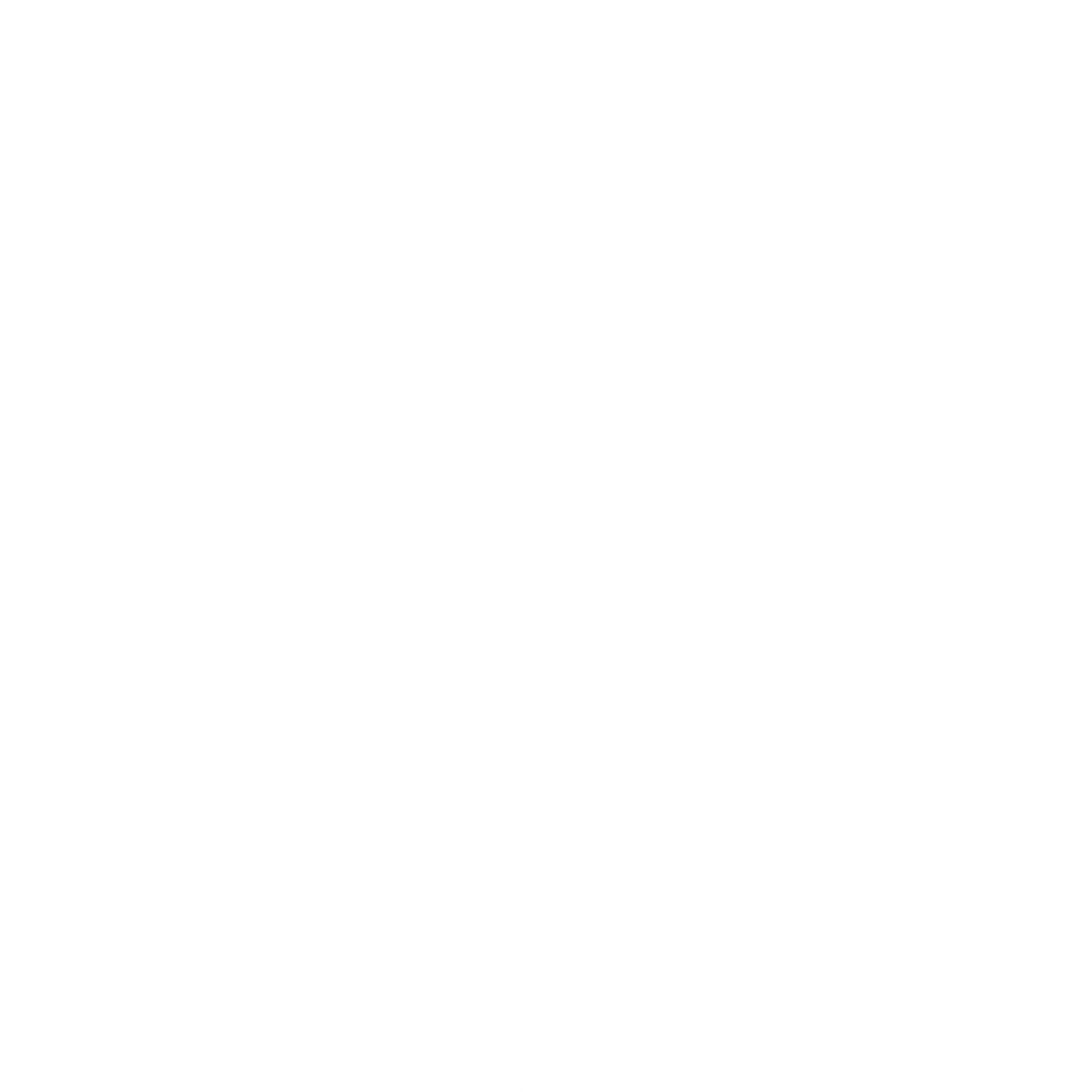 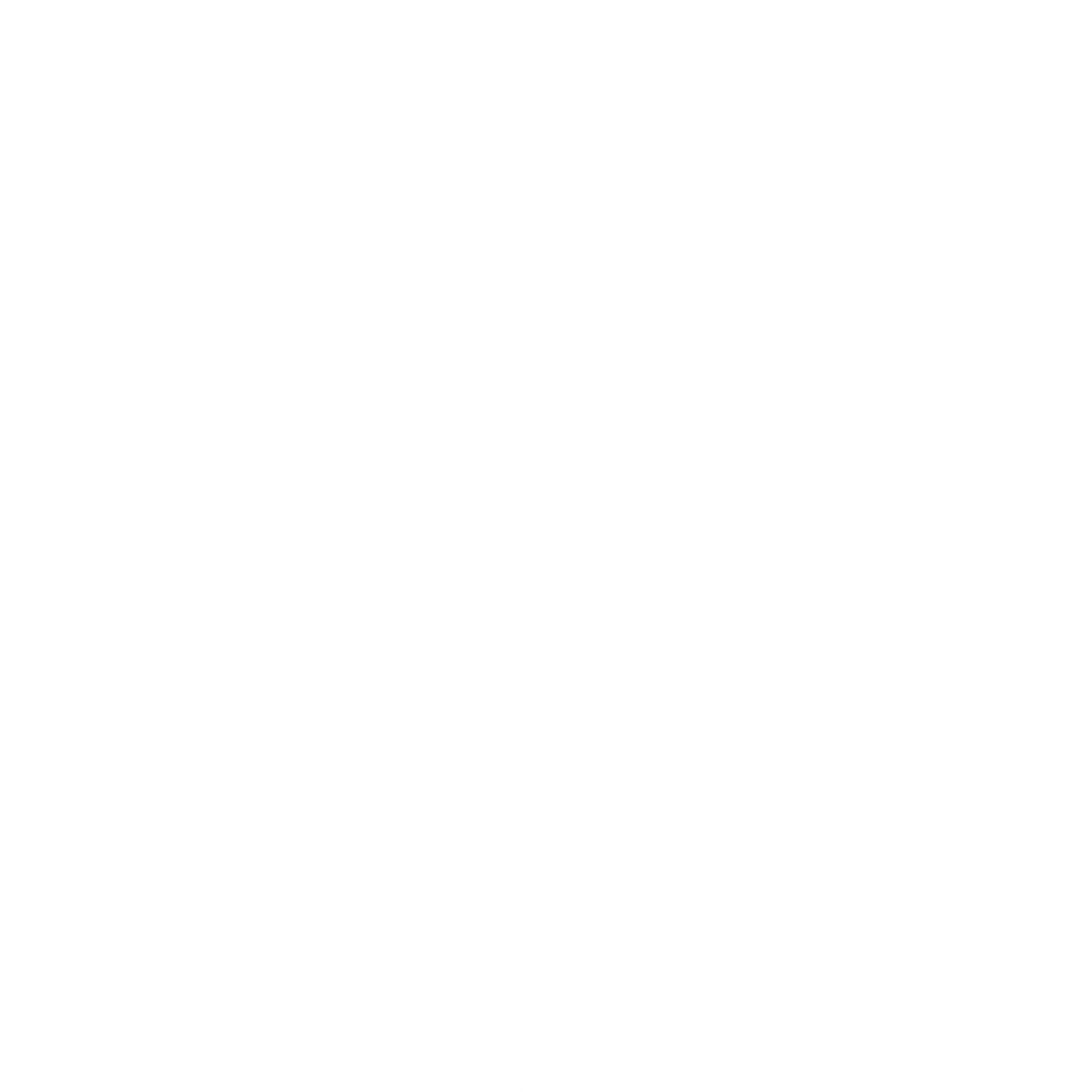 Conclusiones
Estado del arte
Criterios de exclusión
Artículos que exponen la temática mas no proponen una solución  
No exponen adecuadamente el proceso de diseño se su propuestaa
CON-
CLUSION
Conformación del grupo de control
READ
Selección de estudios.
Alcance
Resultados
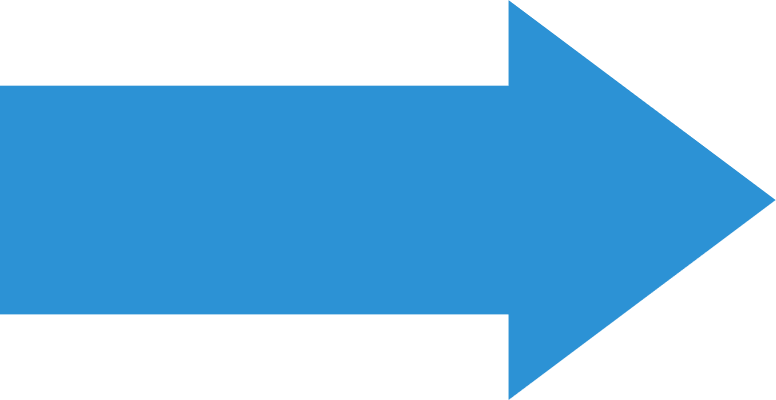 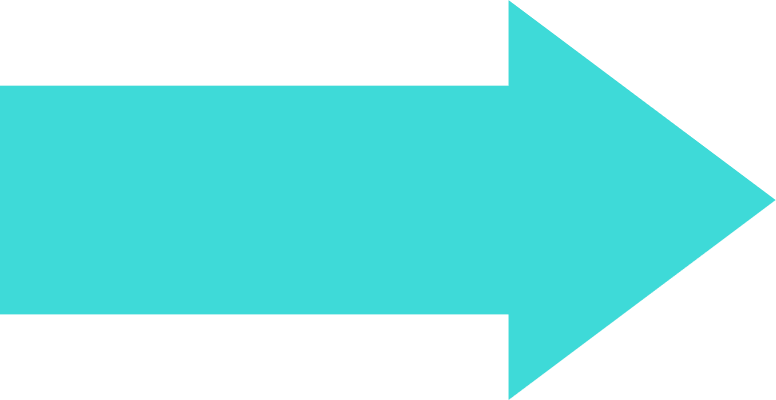 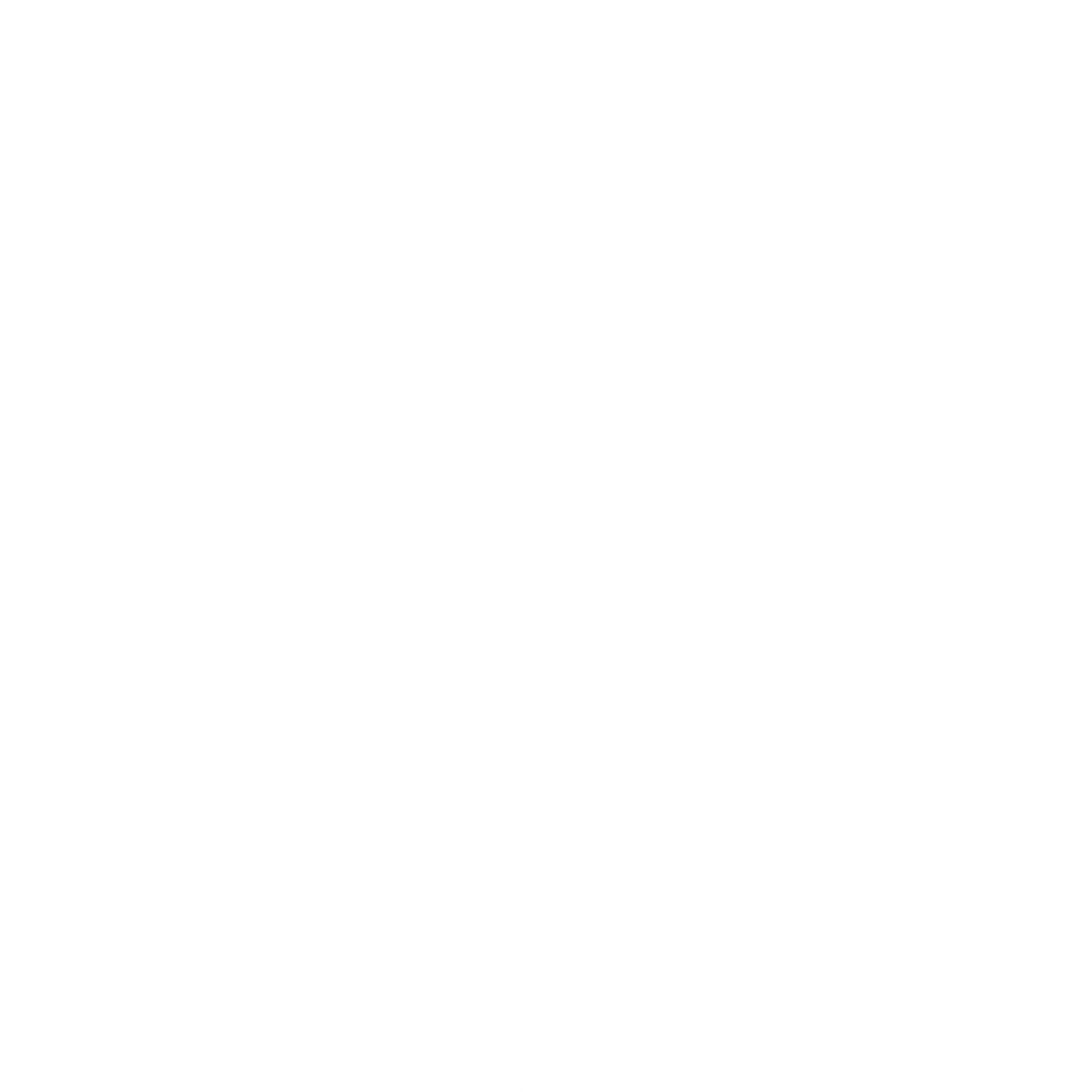 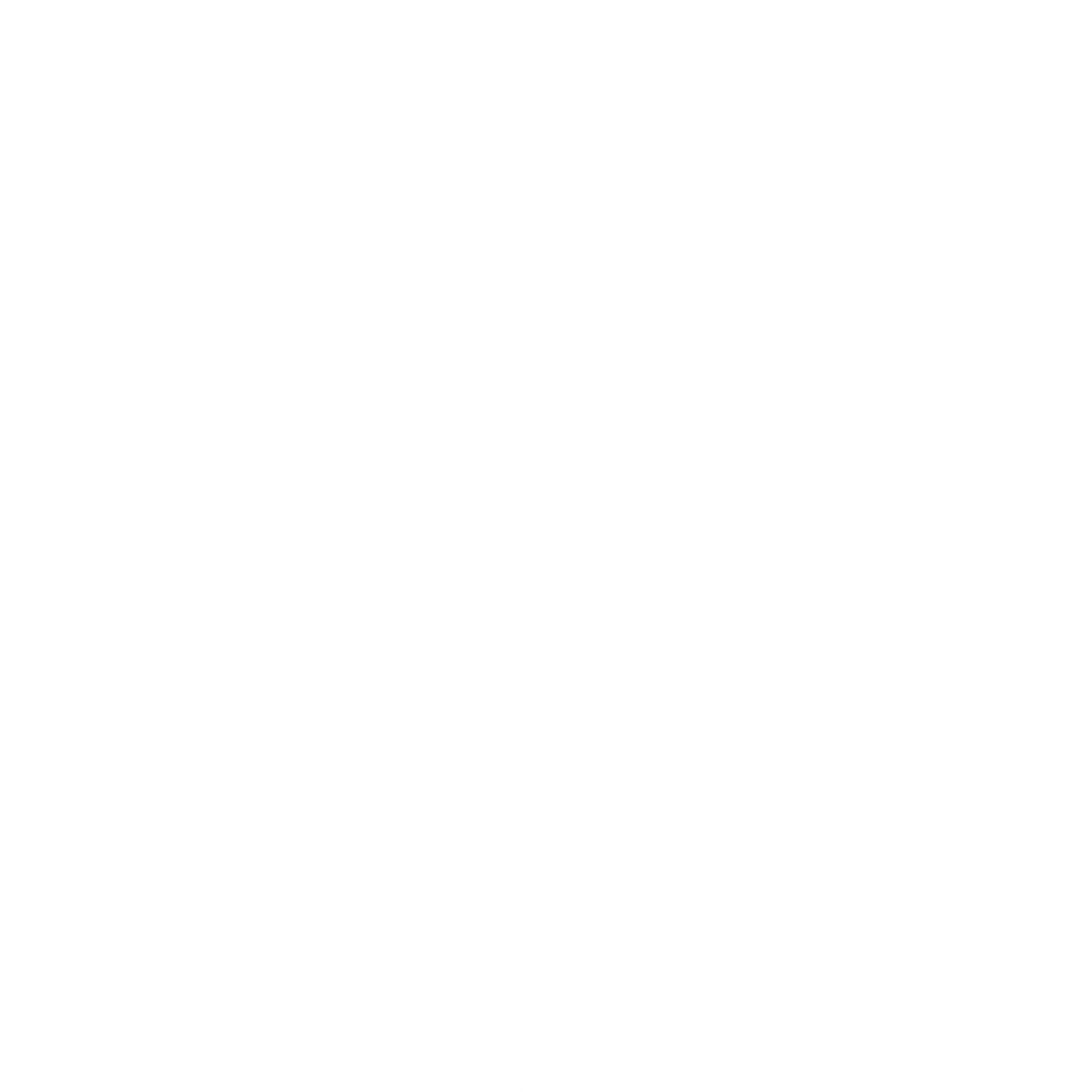 Planteamiento de la literatura.
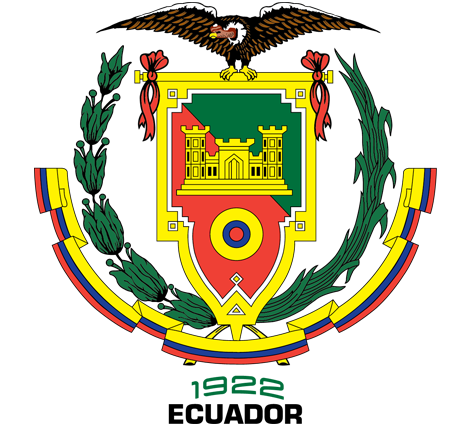 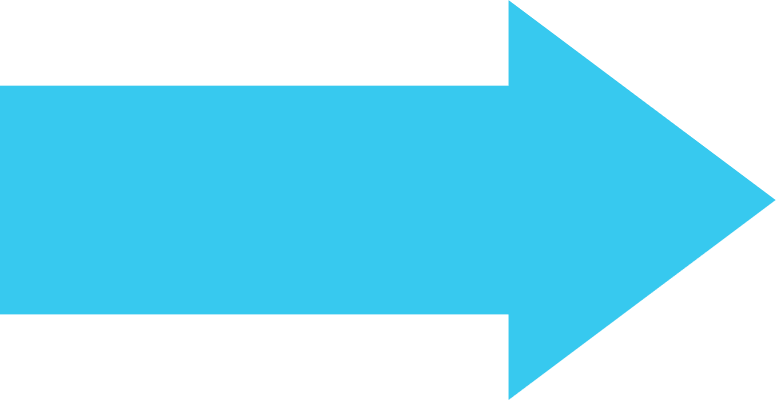 Elaboración del estado del arte
Metodología
Solución
RESEARCH
6
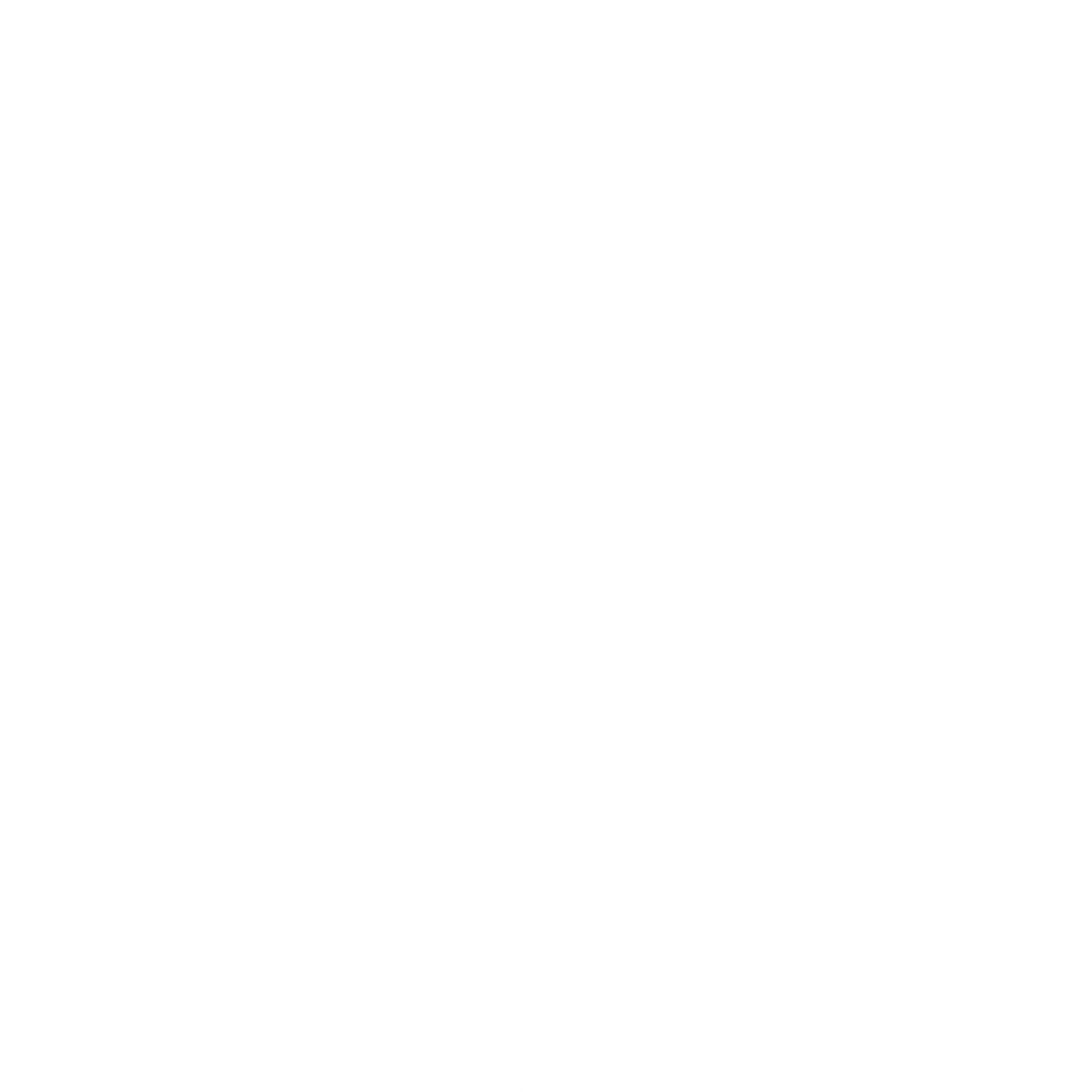 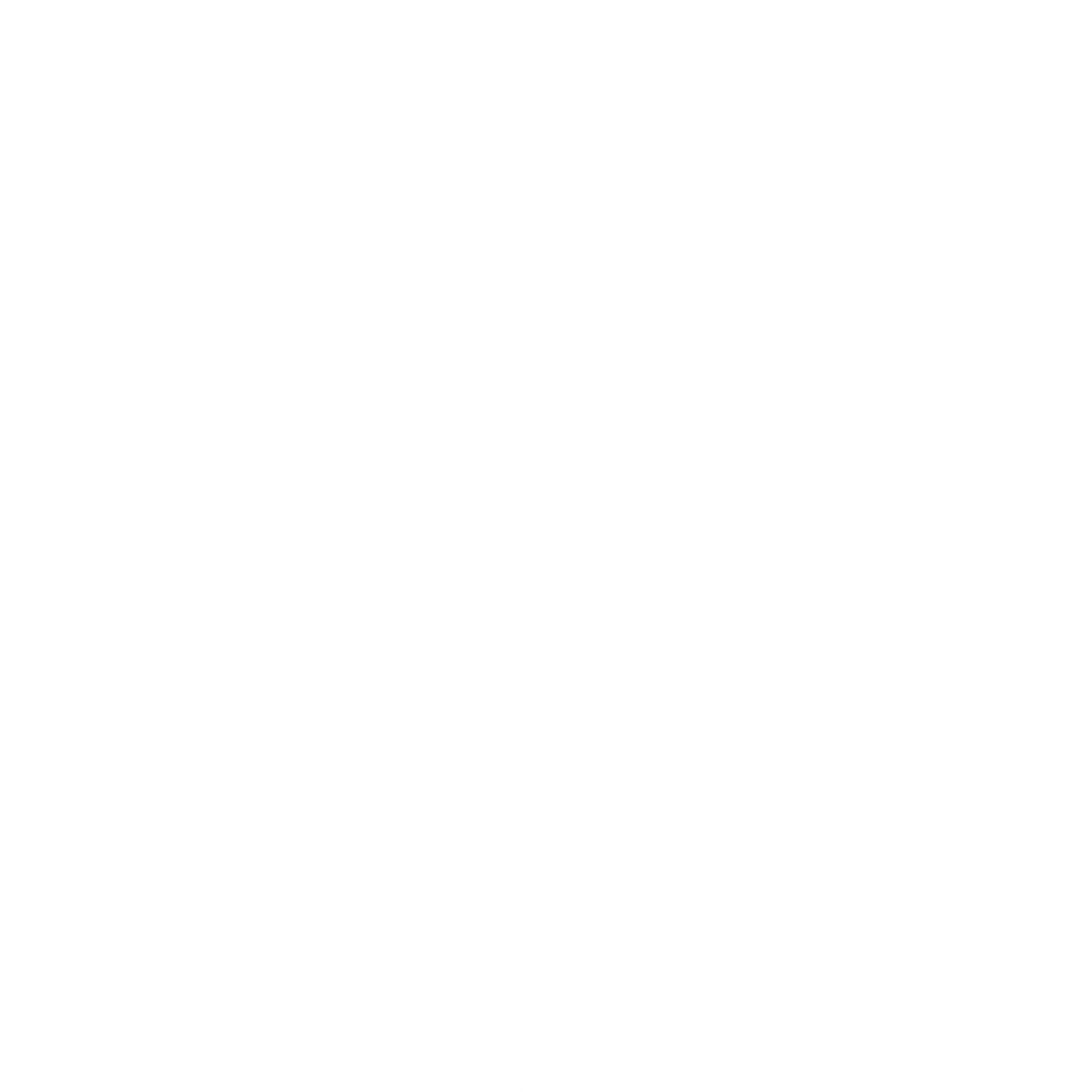 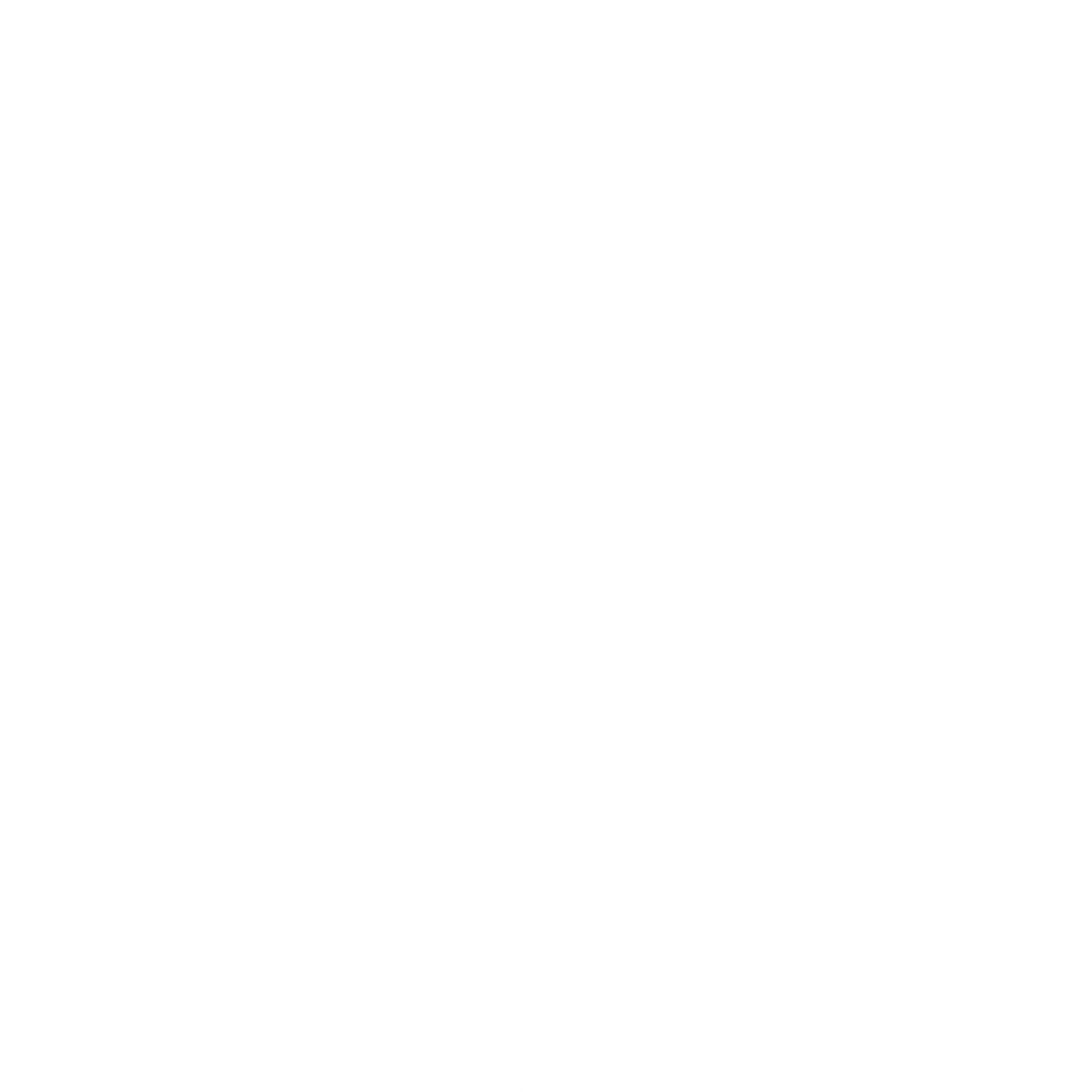 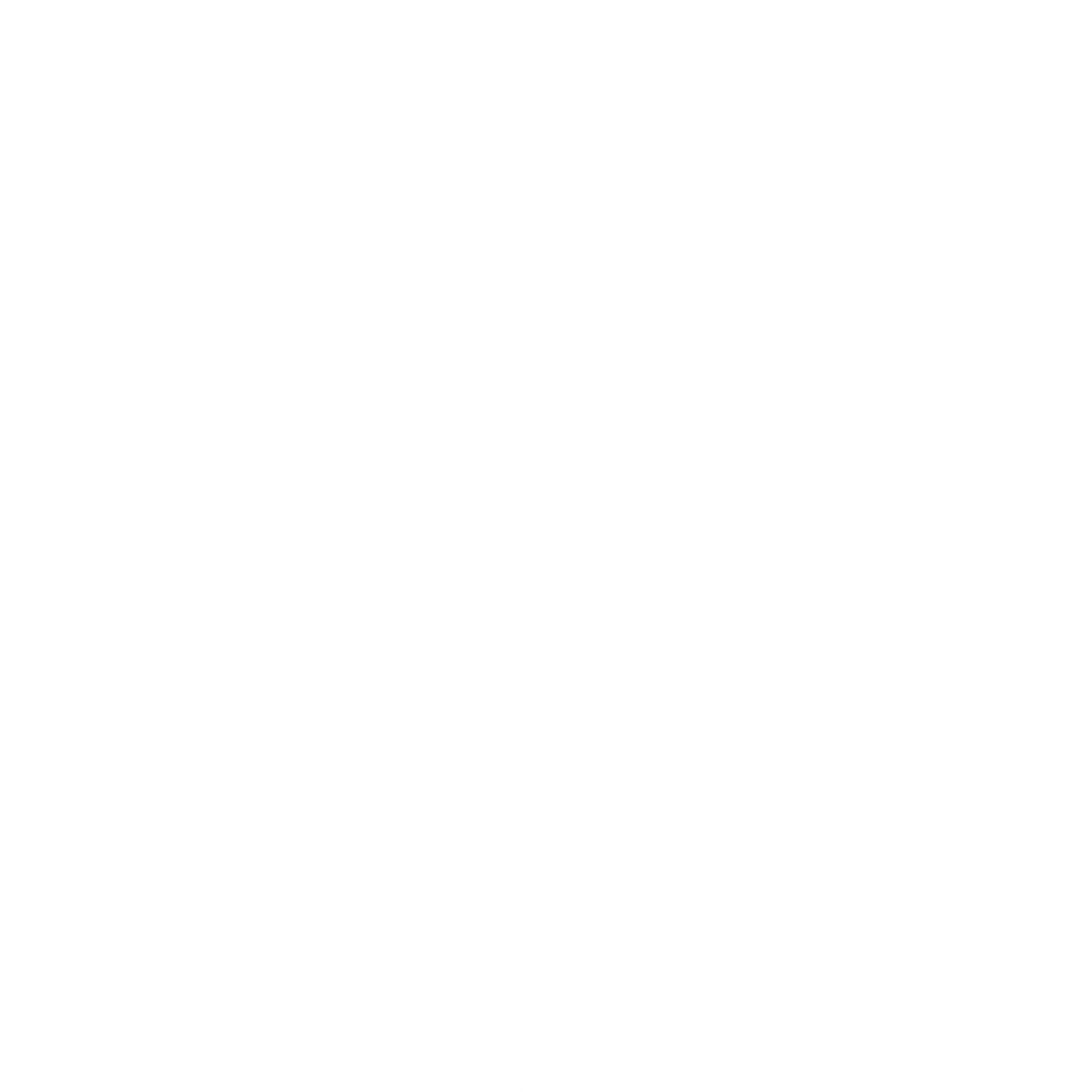 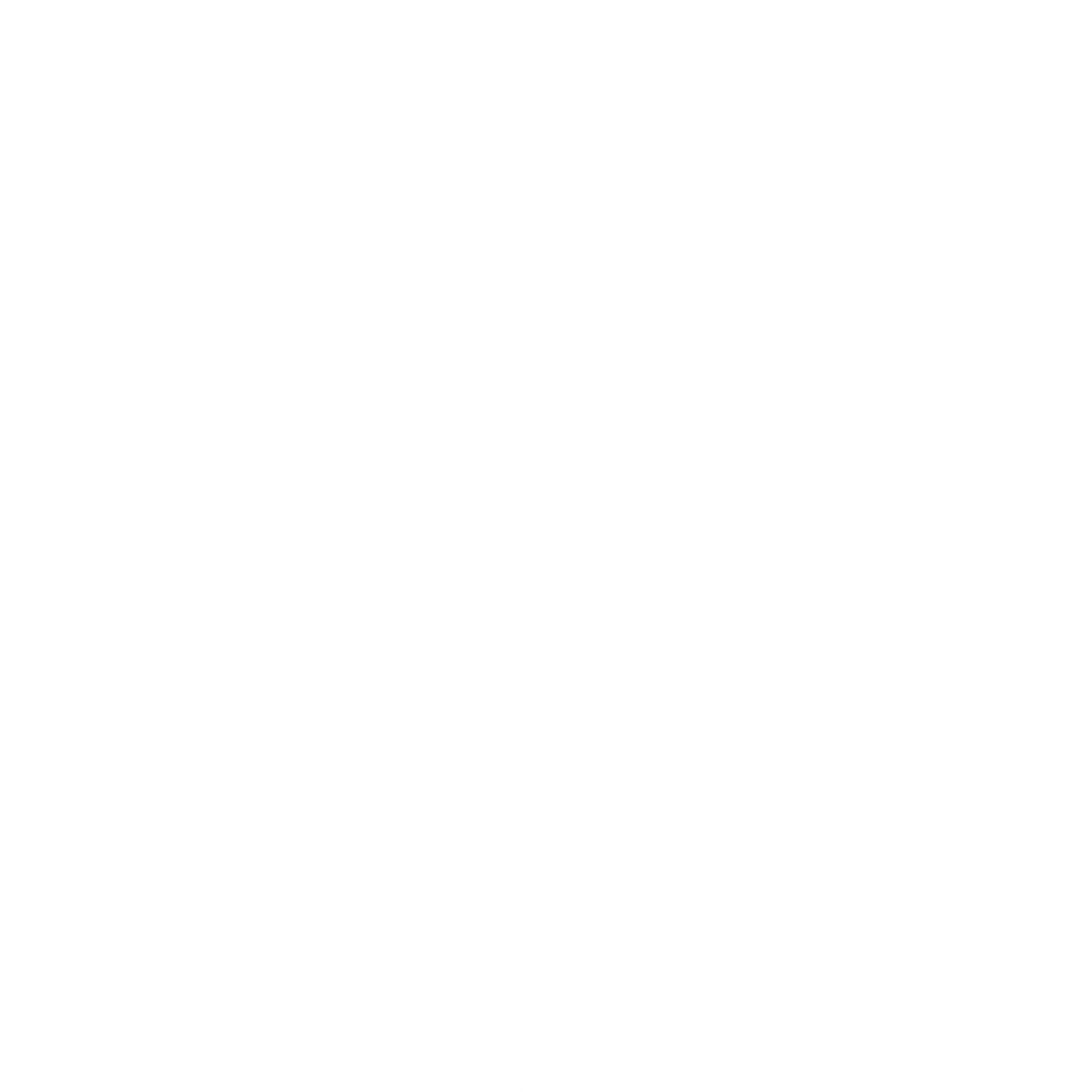 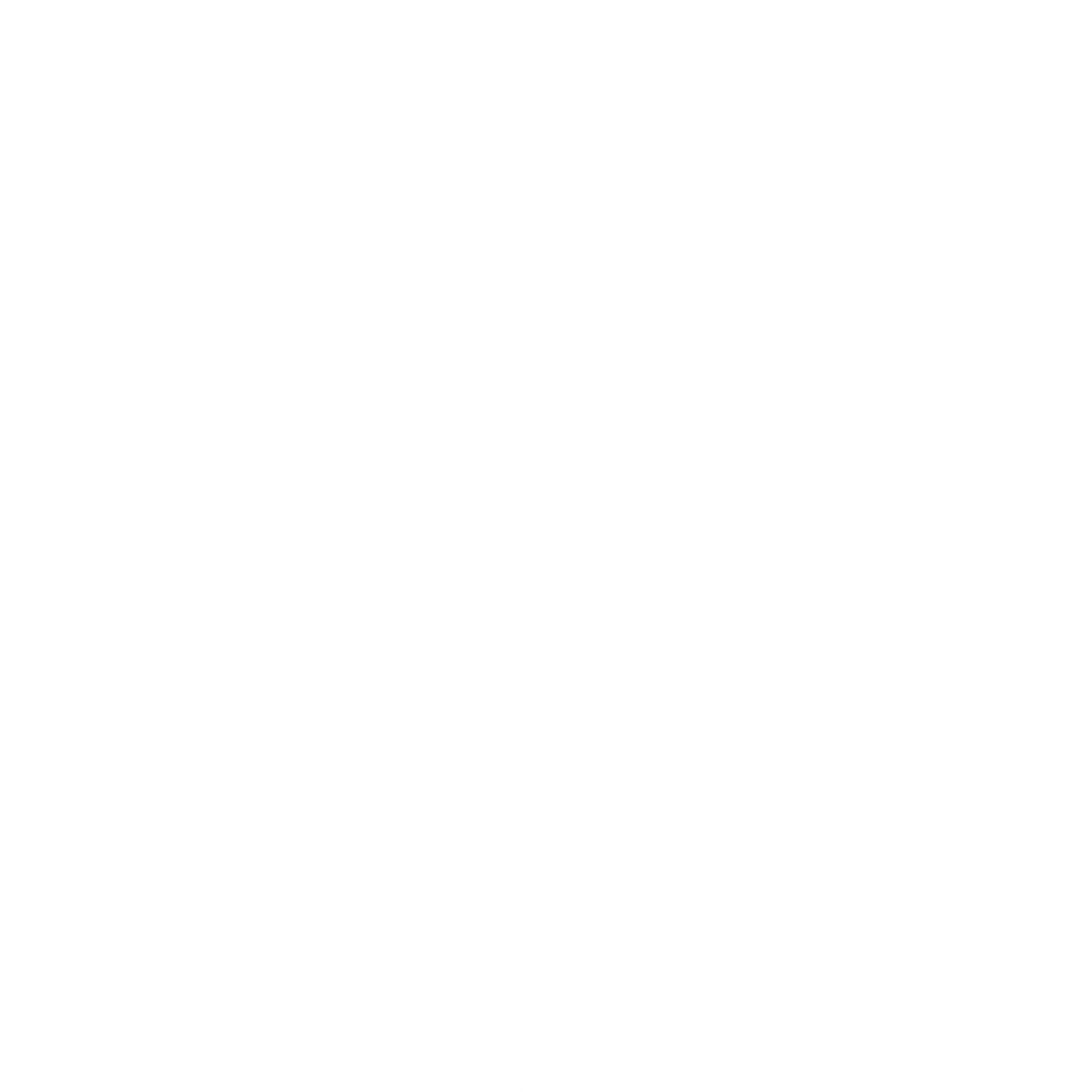 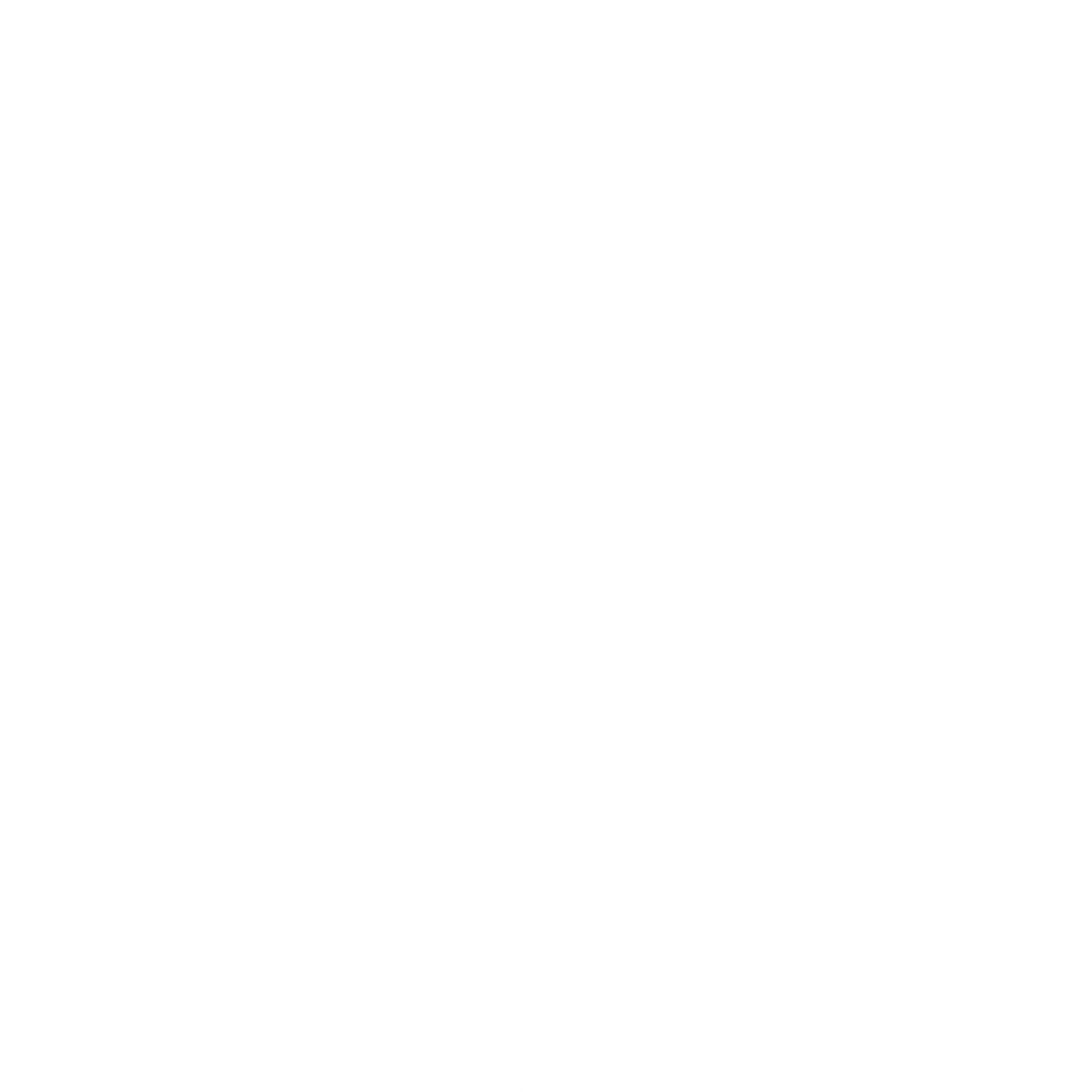 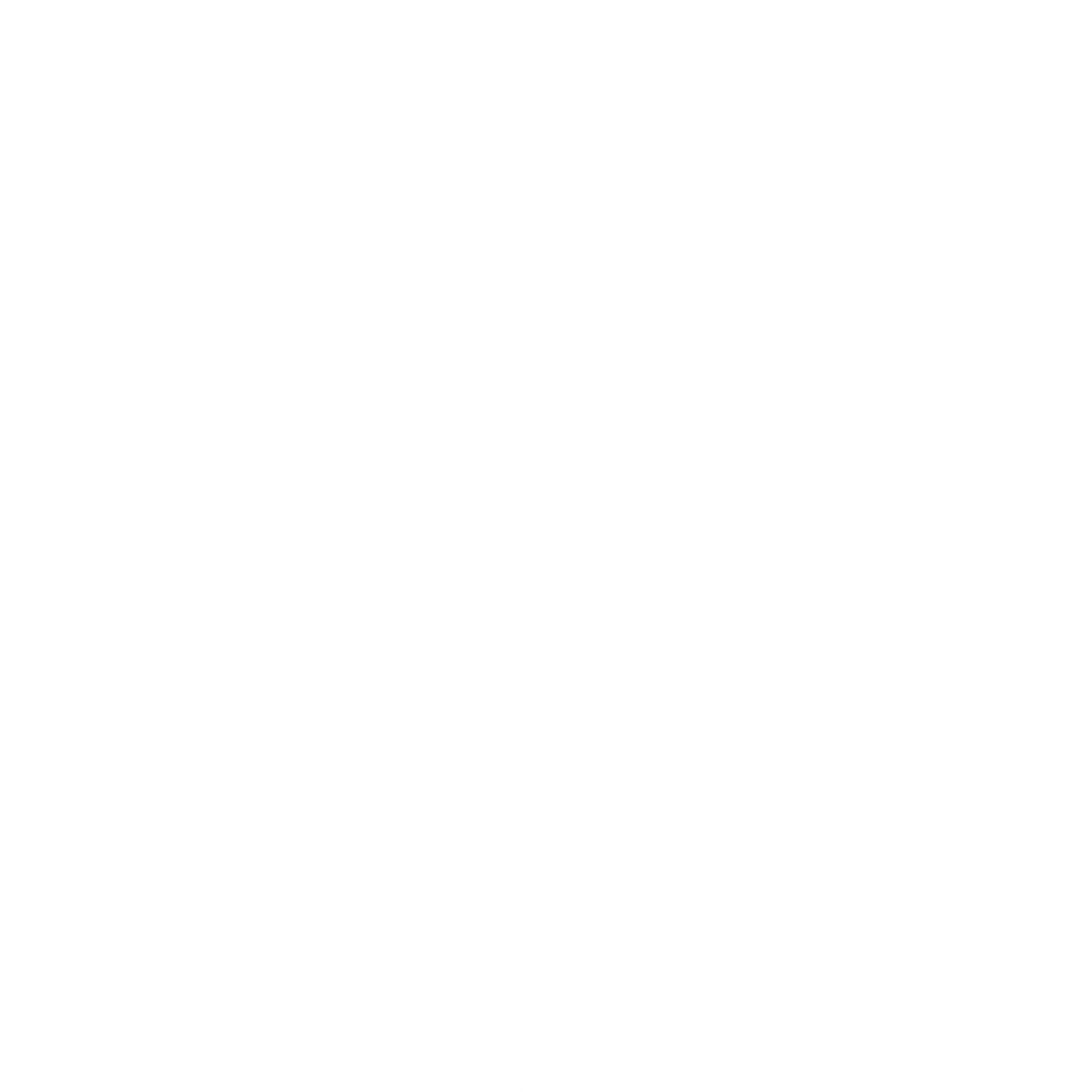 1
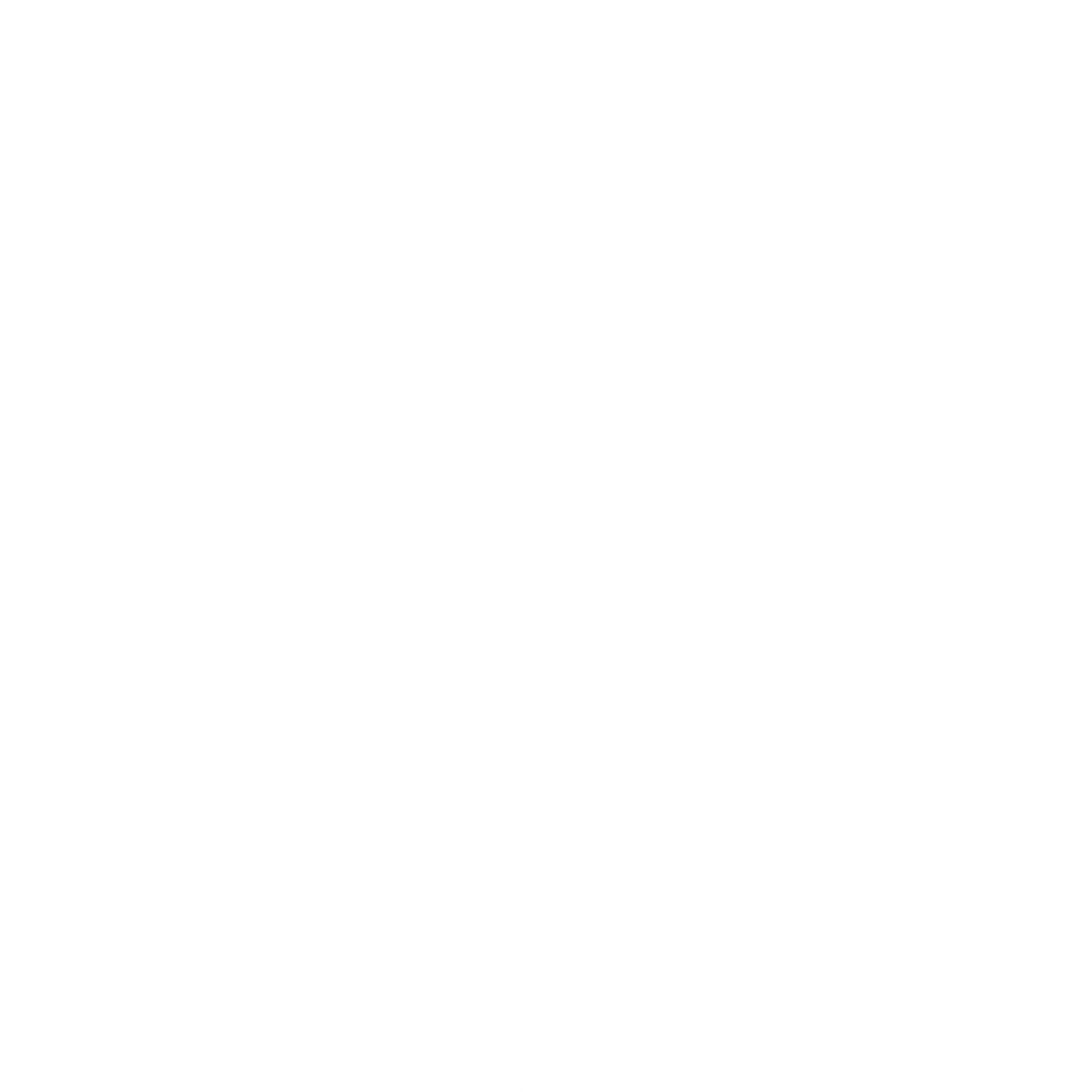 6
Antecedentes
9
7
2
3
4
8
Objetivo general
Objetivos specificos
5
PROBLEM
Estado del arte
3
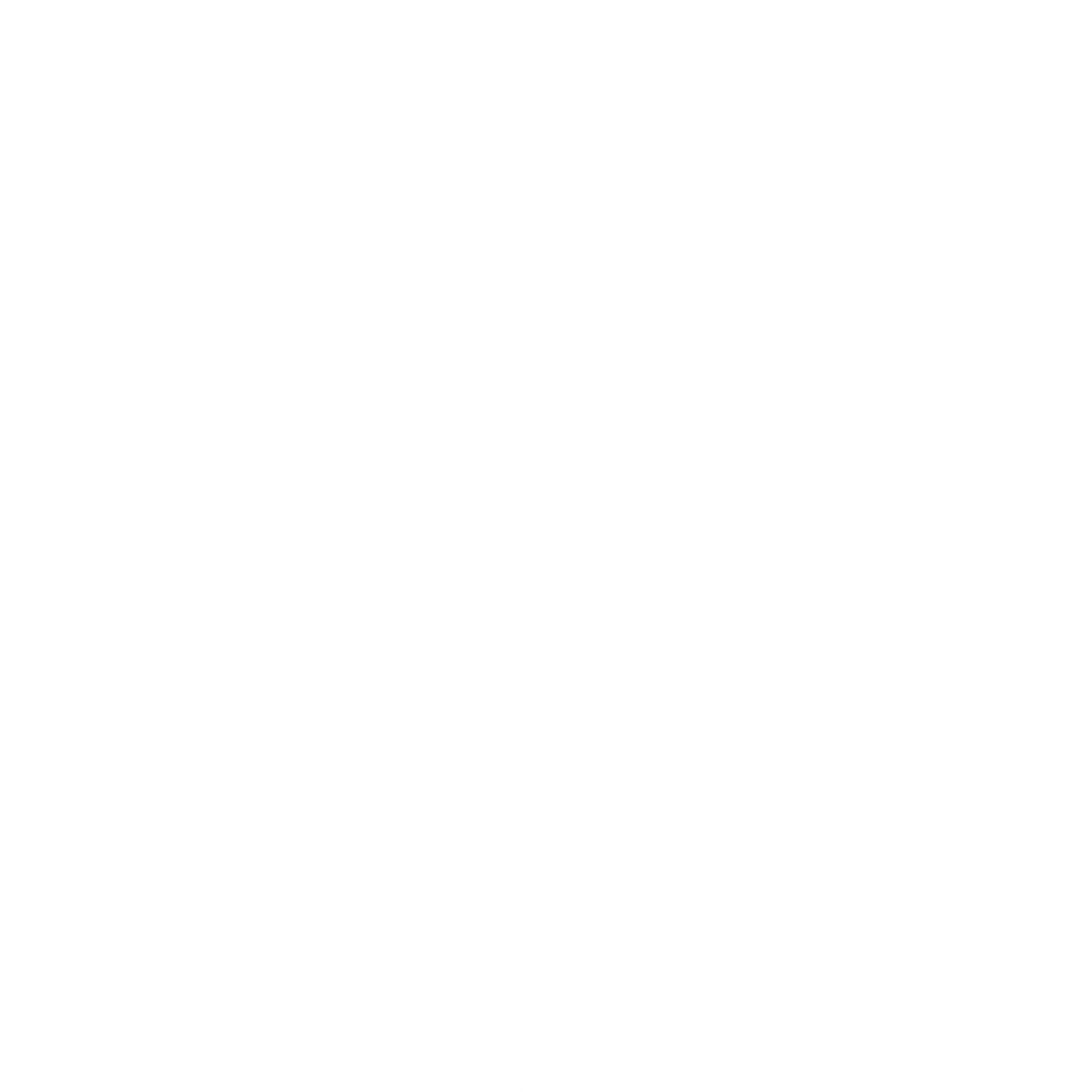 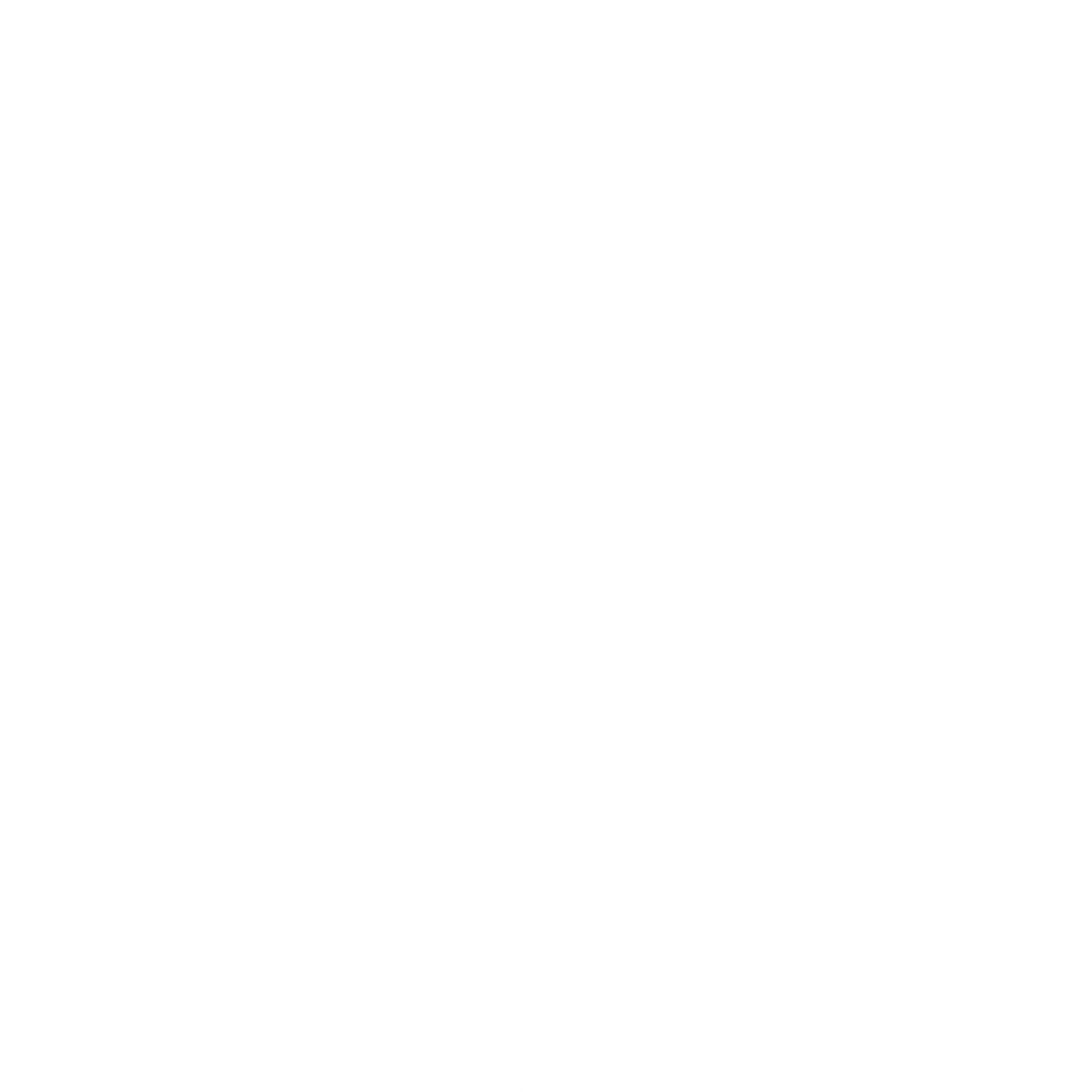 Implementar una arquitectura basada en contenedores y buenas prácticas DevOps en entornos de desarrollo web  para la integración y entrega continua  en la empresa Emagic S.A.
PROBLEM
Planteamiento
Análisis
Realizar un estudio de literatura para identificar los métodos y tecnologías como base, para el desarrollo del proyecto  en la empresa Emagic S.A

Definir los procesos  de construcción de la arquitectura que se ajuste a las necesidades y presupuesto de la empresa, estos incluyen la construcción  de las aplicaciones, test unitarios, y  el despliegue  en contenedores.

Validar que el proceso y la arquitectura implementada cumplan  con los objetivos mediante  entrevistas semiestructuradas a  los interesados.

Validar la arquitectura implementada a través de pruebas continuas y análisis de información sobre satisfacción del usuario
Conclusiones
Estado del arte
Alcance
Resultados
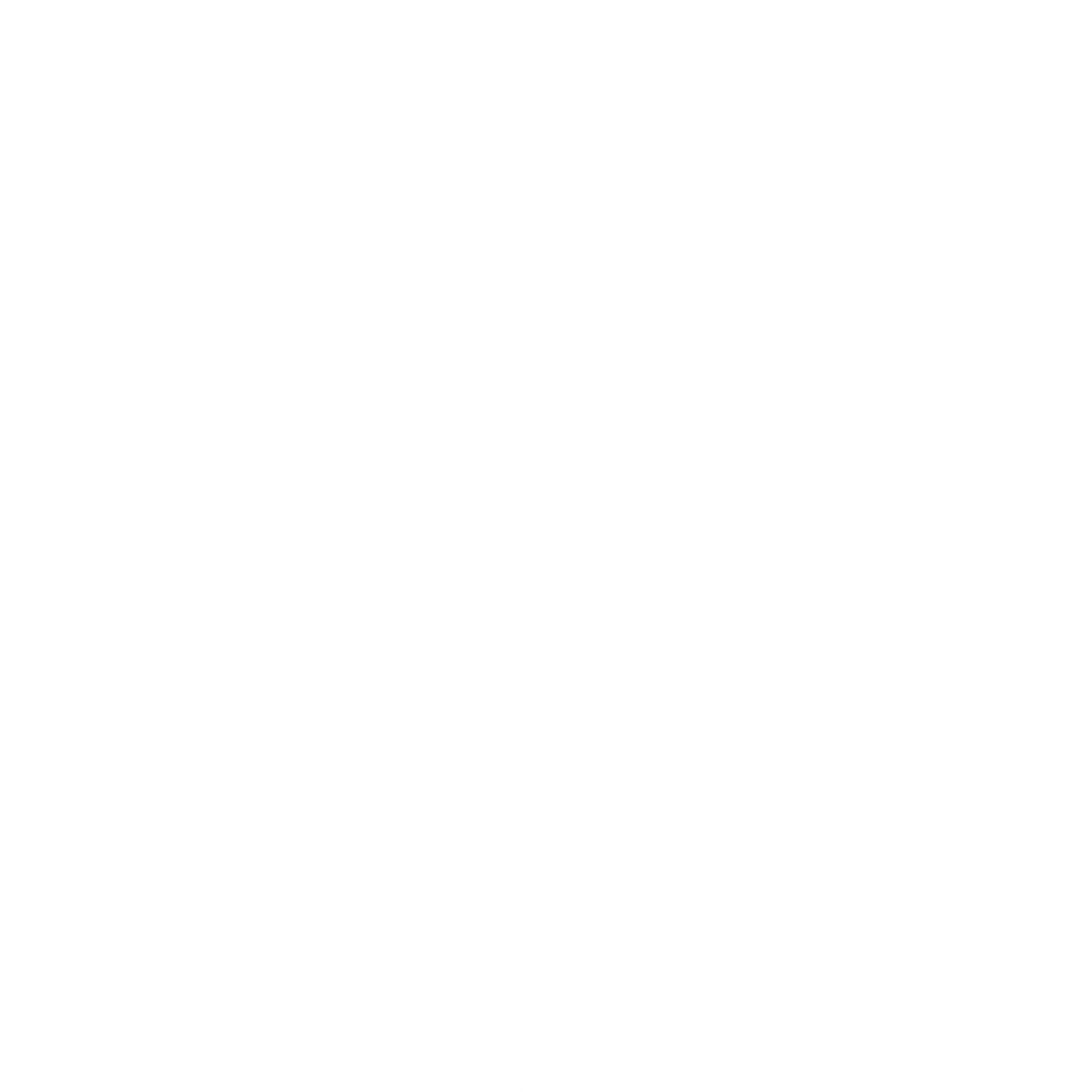 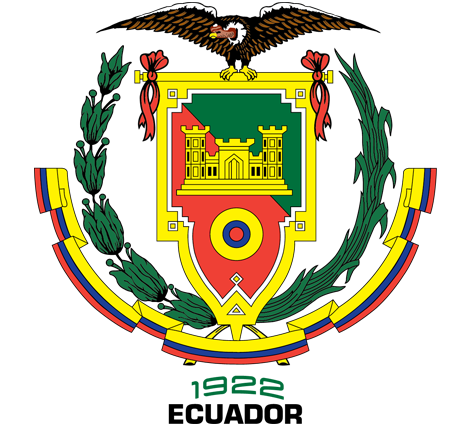 HYPO-
THESIZE
Metodologia
Solución
7
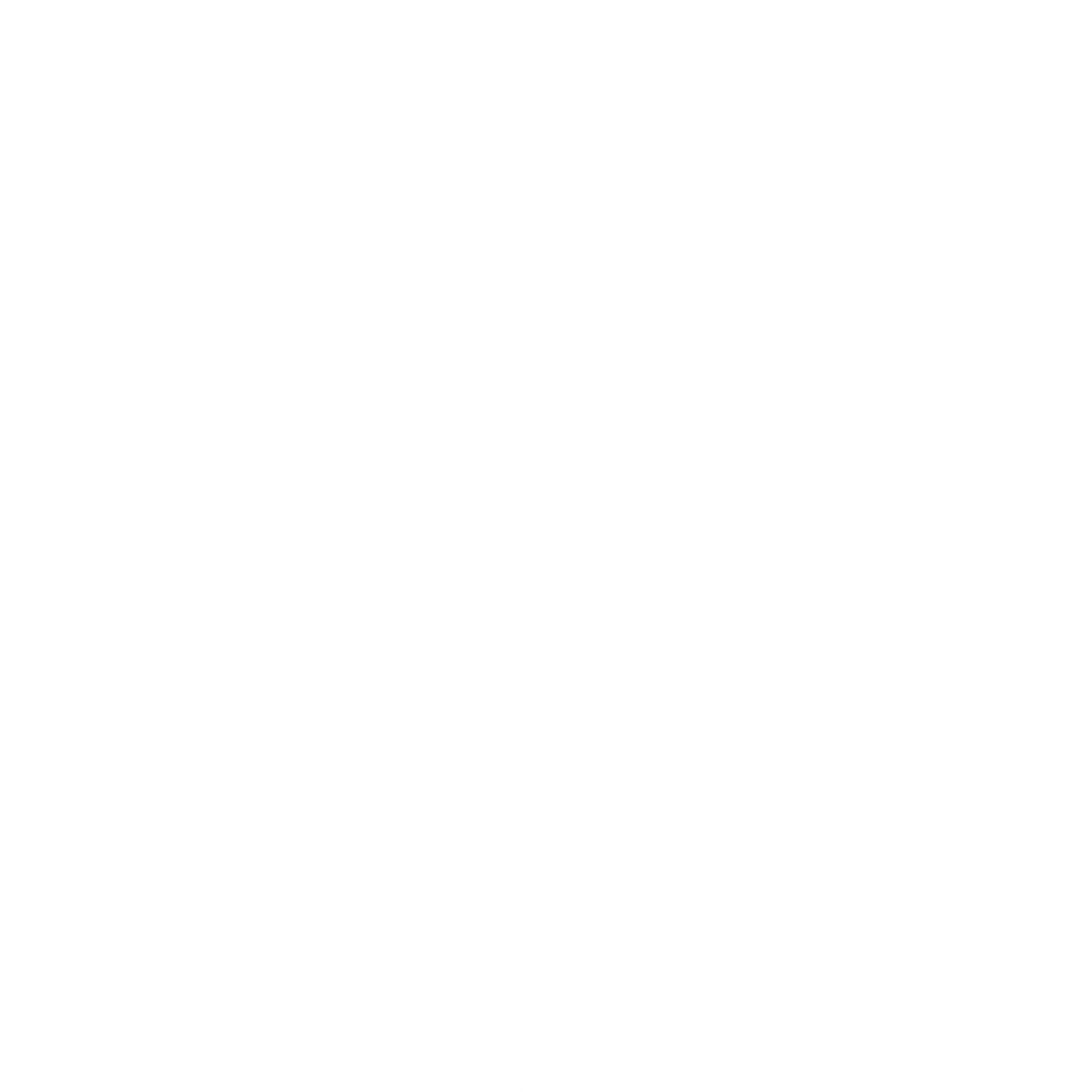 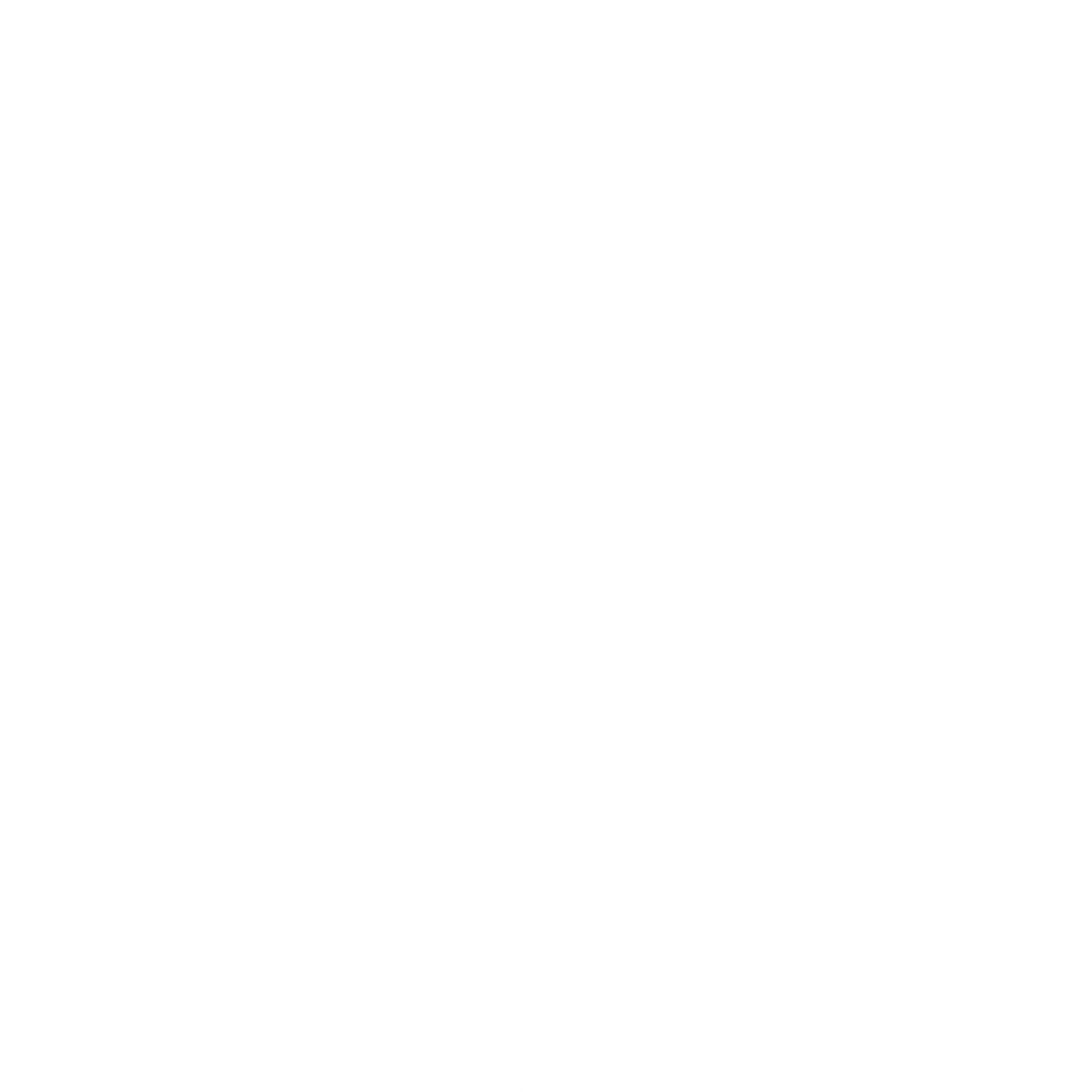 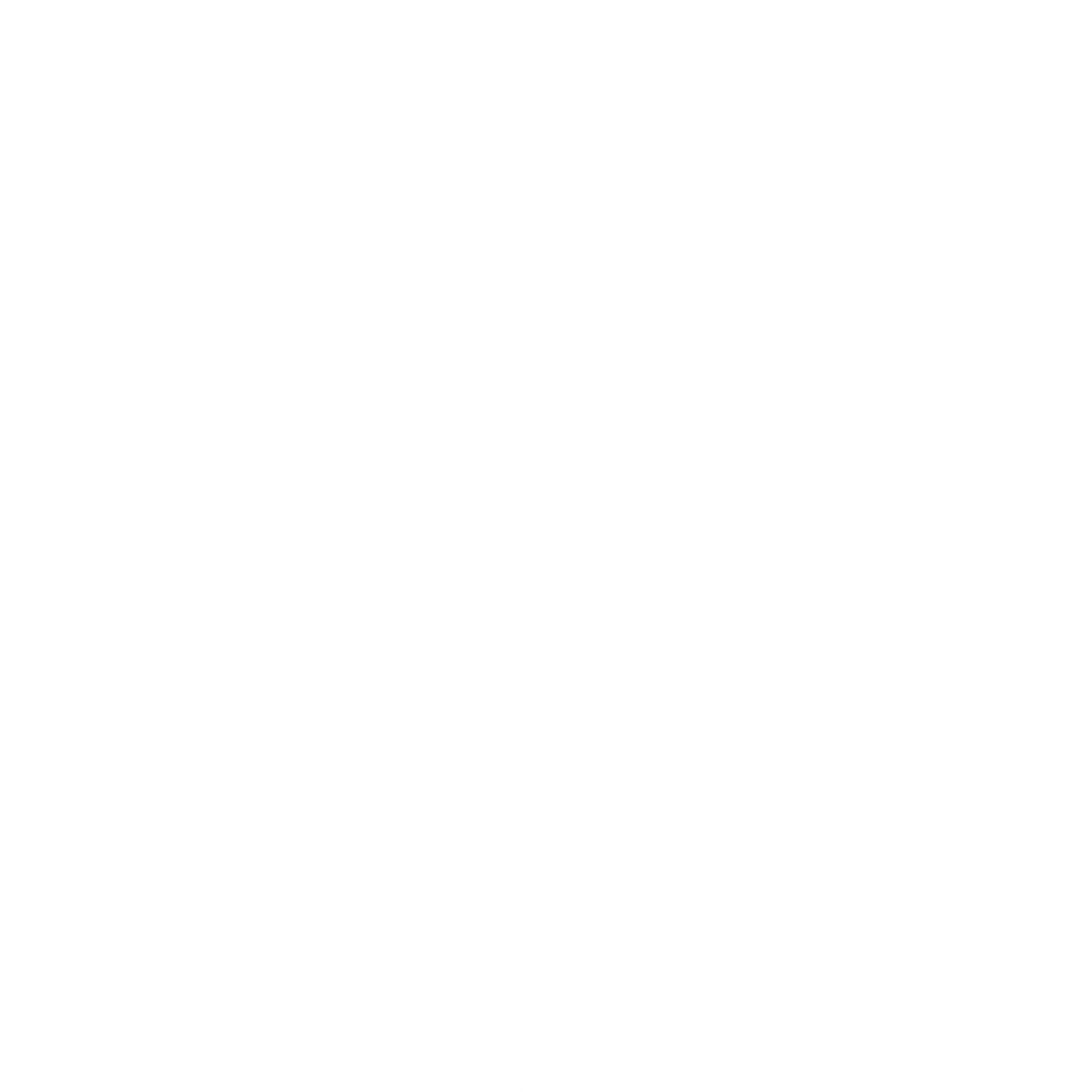 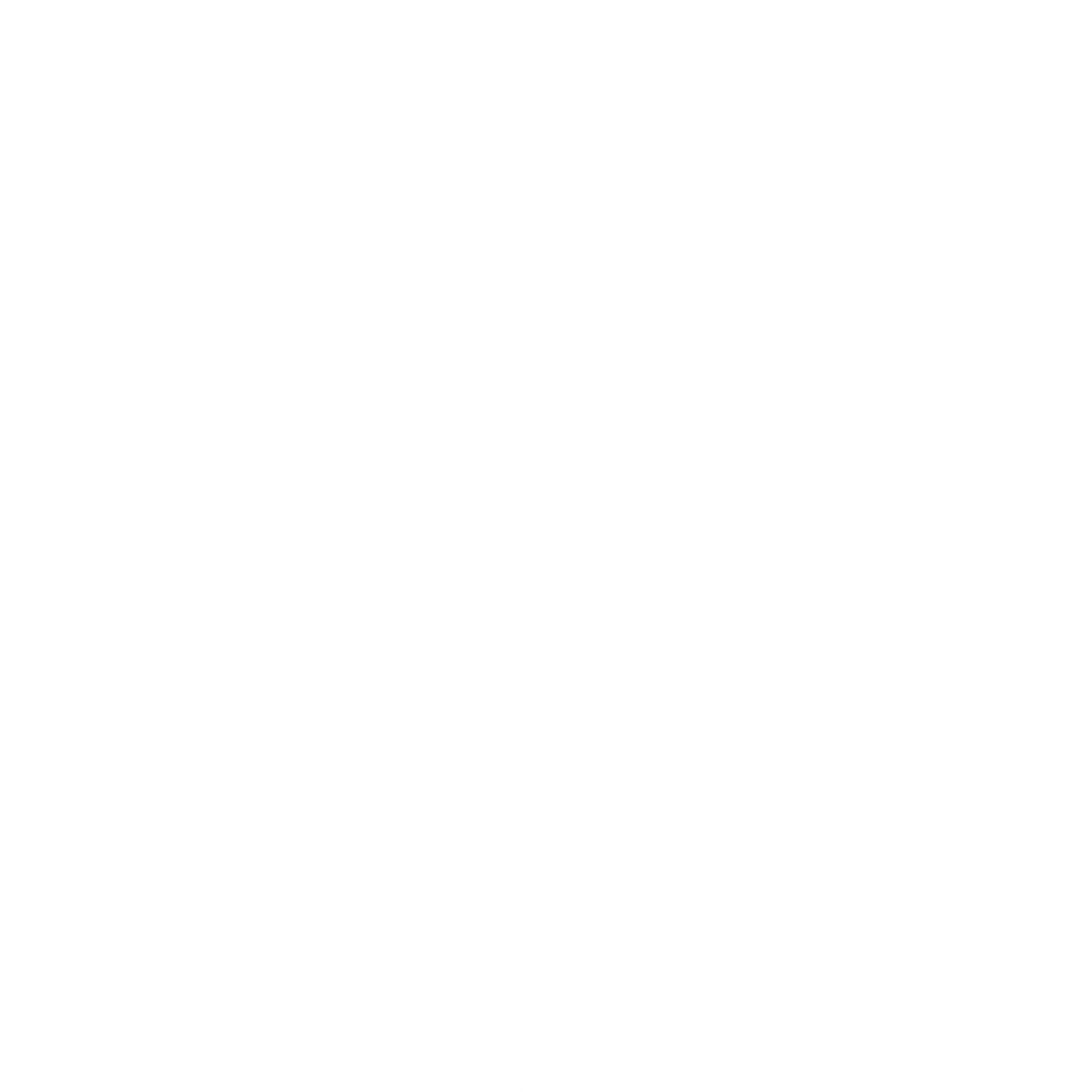 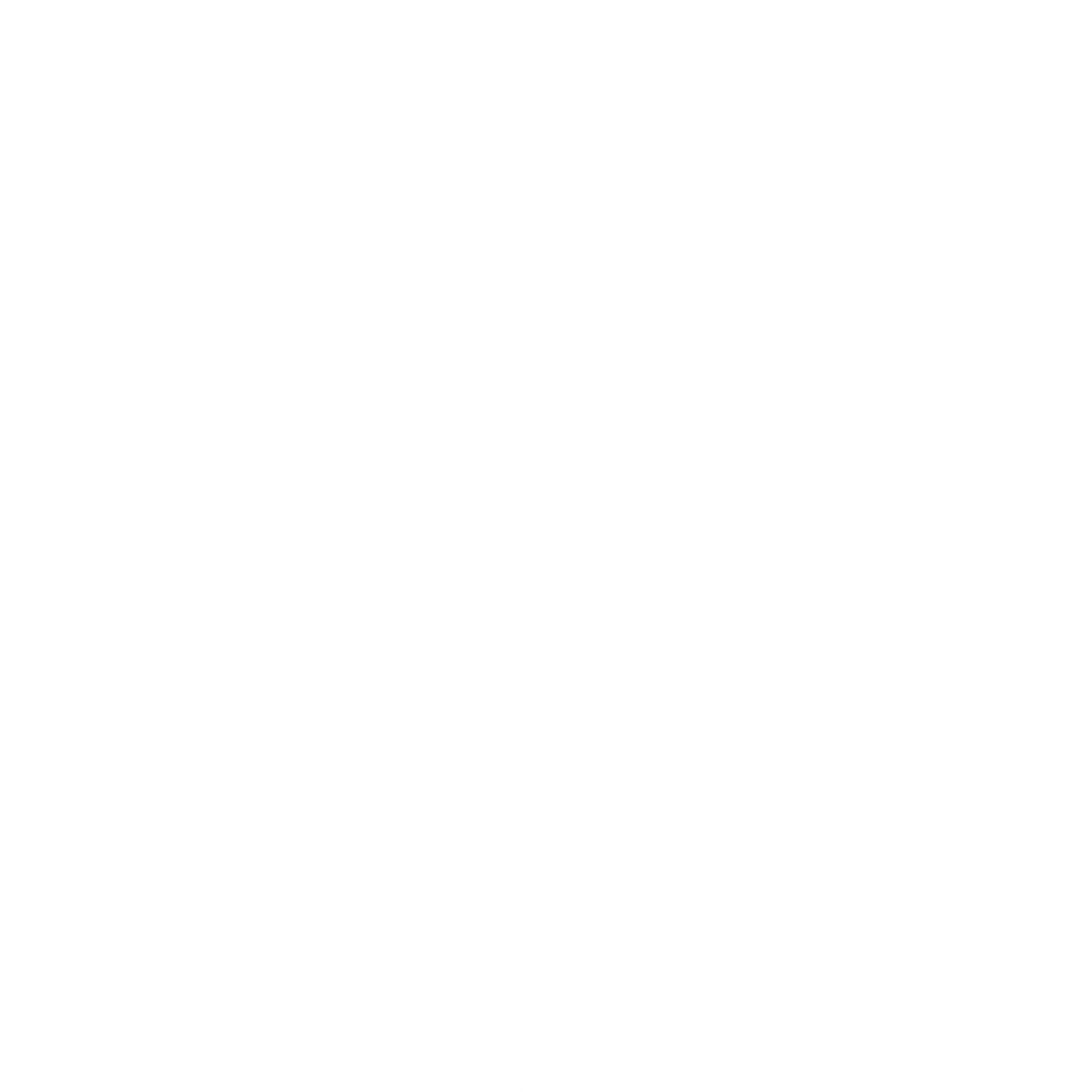 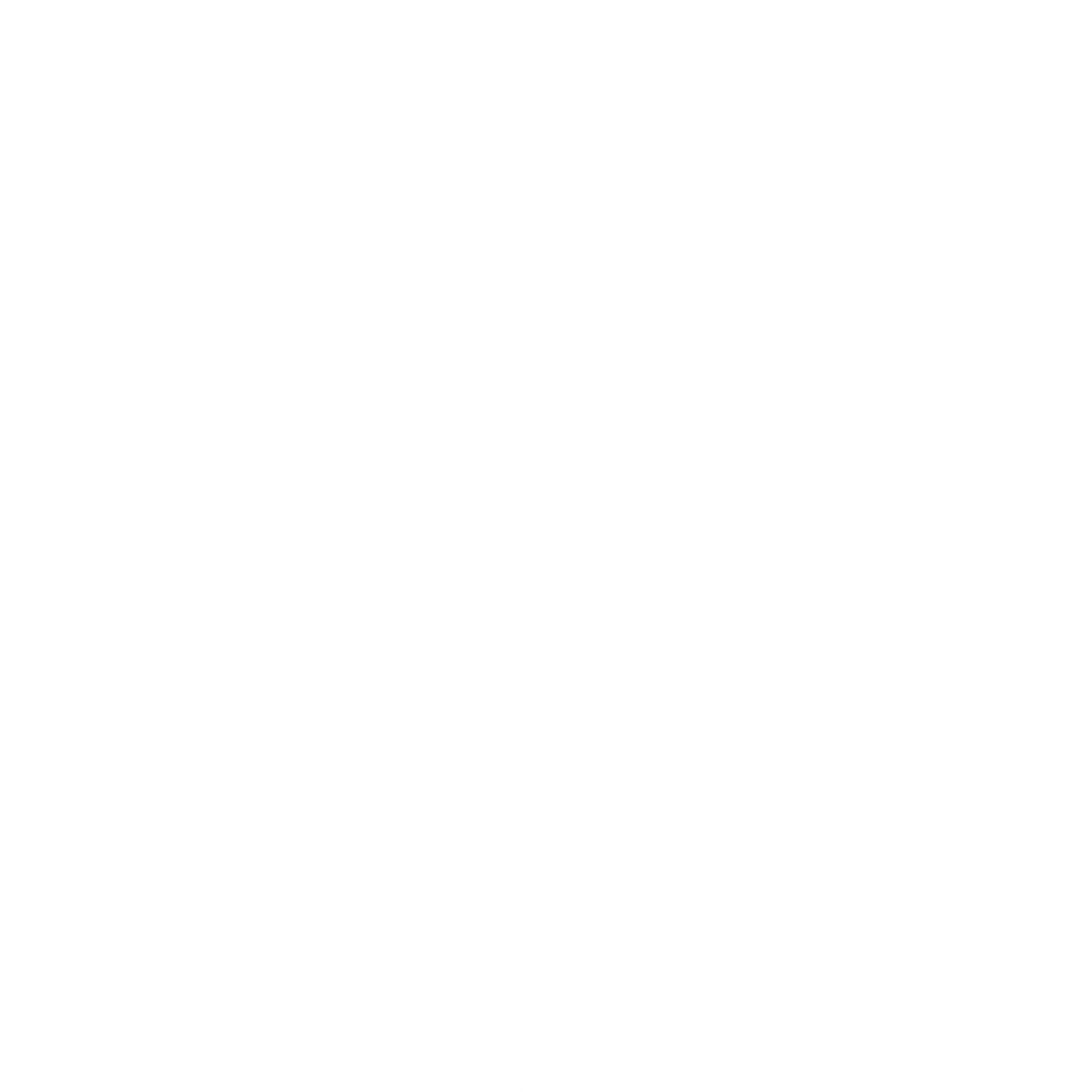 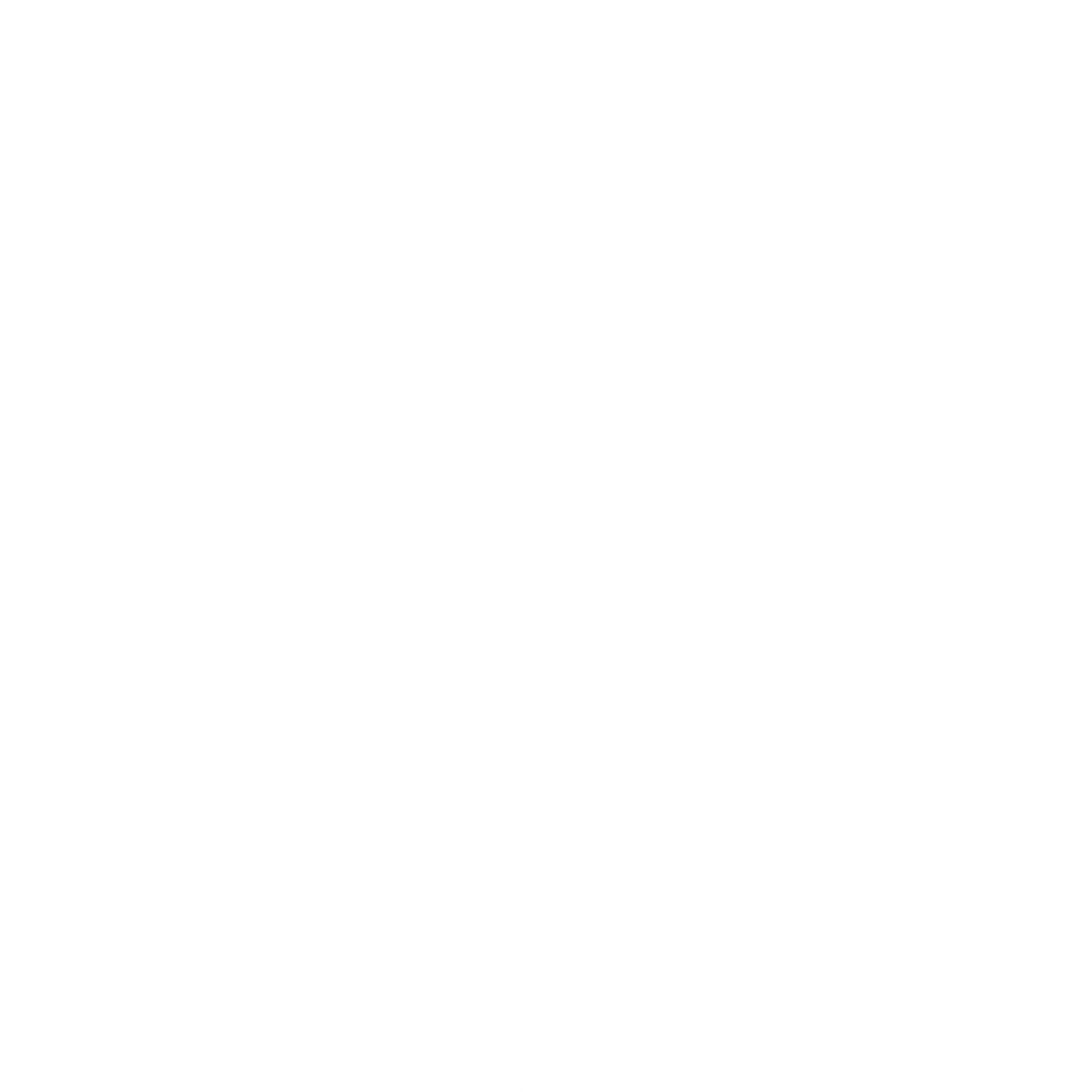 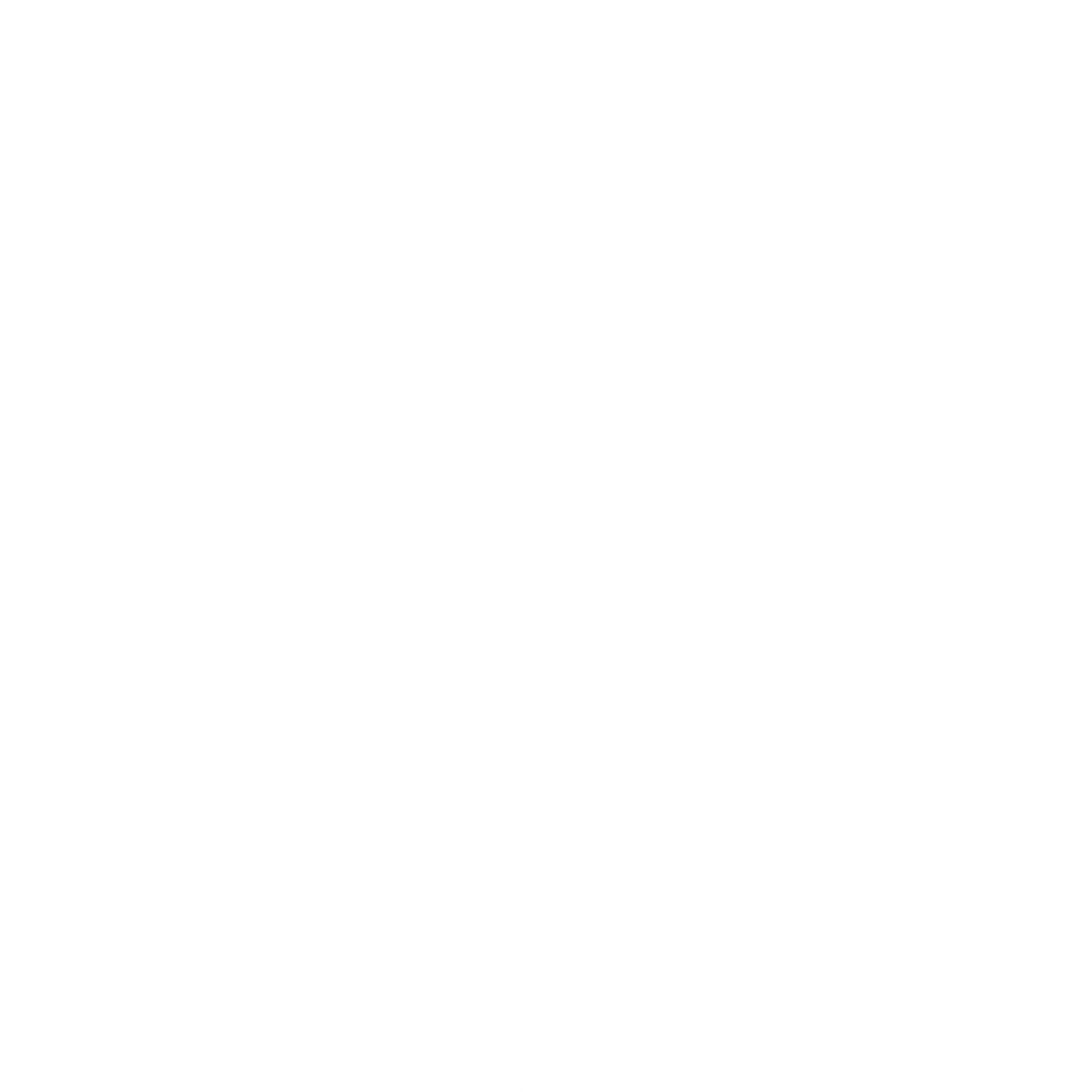 1
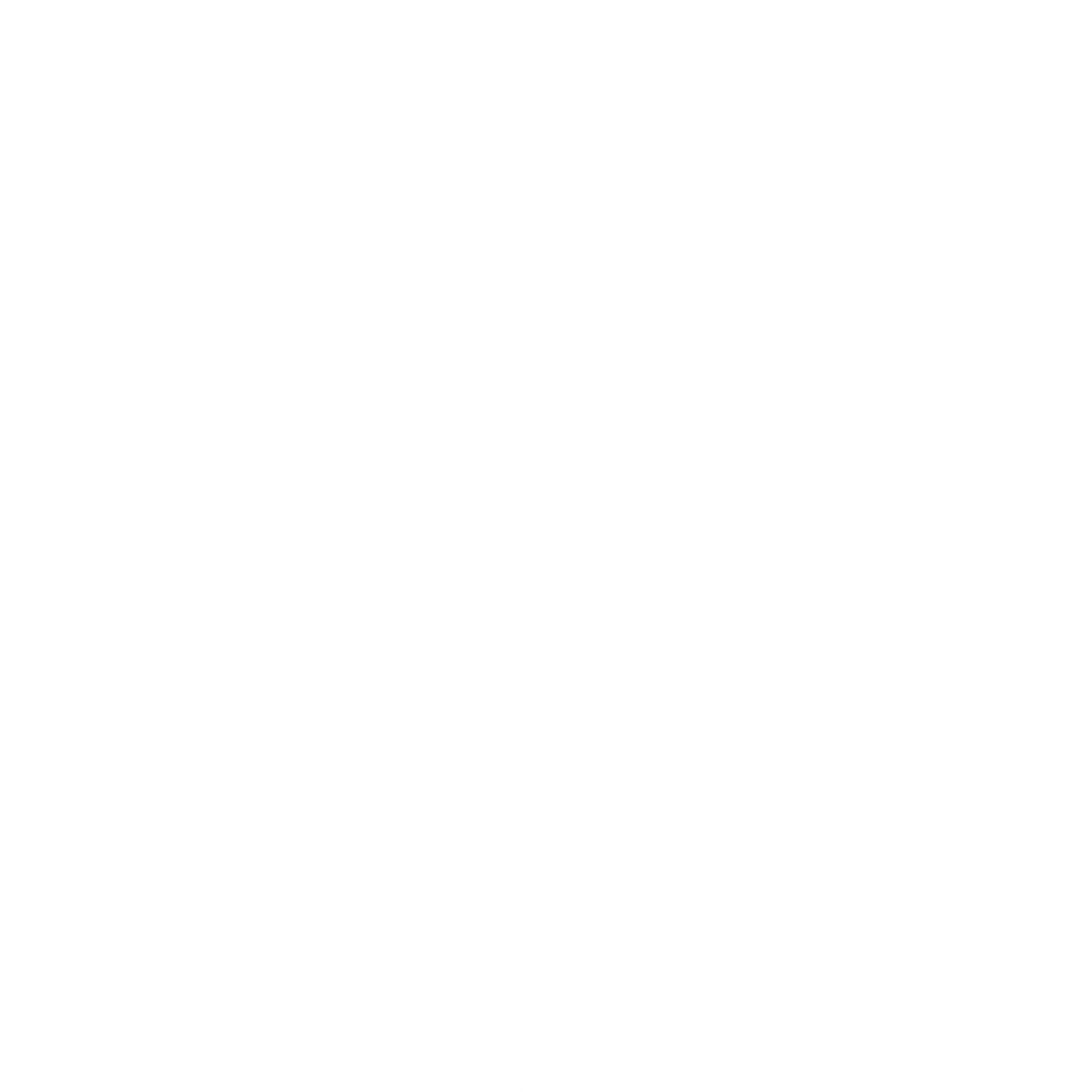 6
Antecedentes
9
7
2
3
4
8
5
PROBLEM
Alcance
4
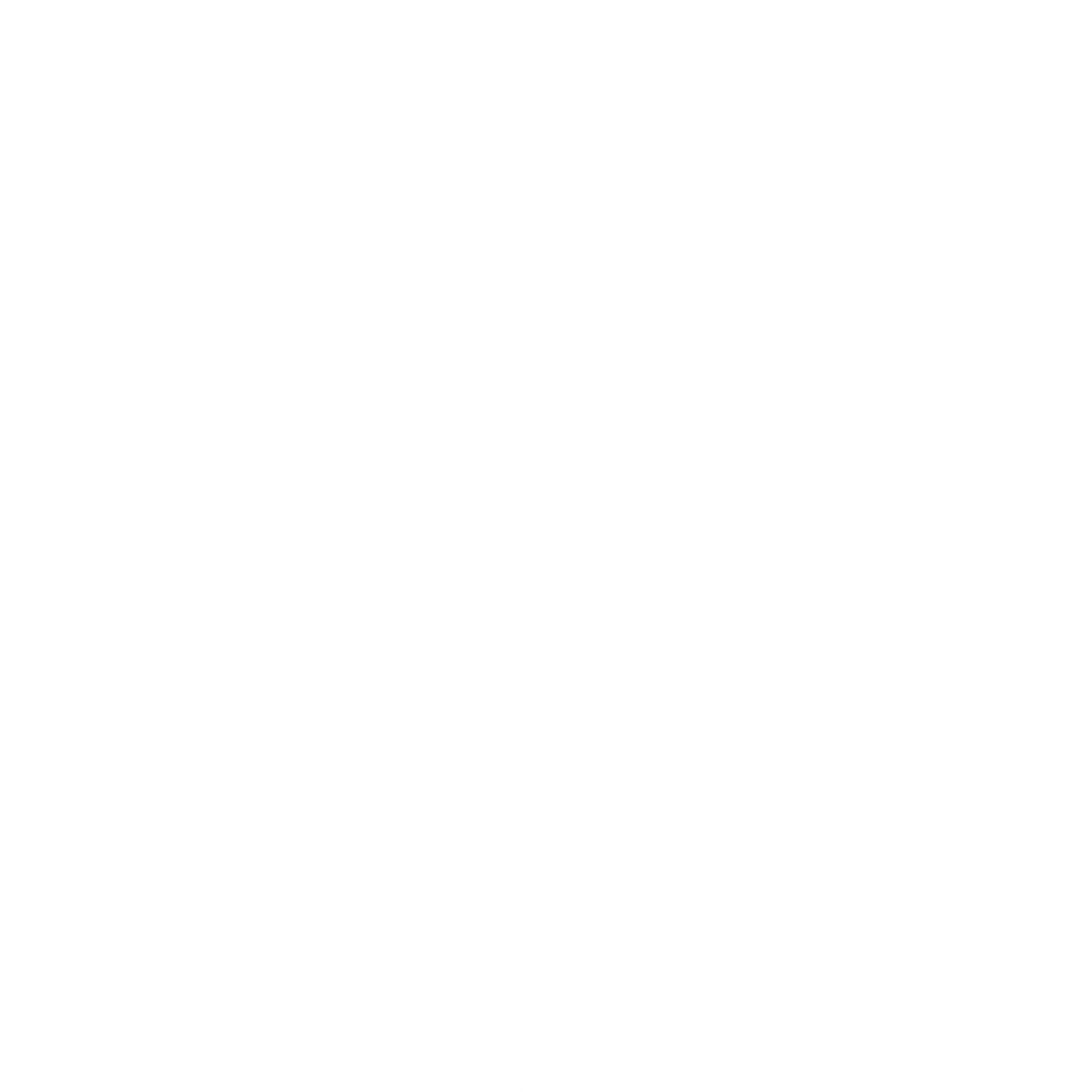 Alcance
Planteamiento
Analisis
Obtener información de herramientas que ayuden al desarrollo del proyecto de investigación.
Implementar y validar la arquitectura propuesta 
Realizar un estudio comparativo de la arquitectura que maneja actualmente la empresa  con la arquitectura propuesta.
Evaluar y monitorear la arquitectura con el  fin de construir un software menos propenso a  errores de incompatibilidad.
Conclusiones
Estado del arte
thirsty
Solución
Resultados
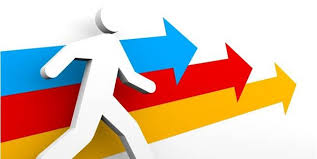 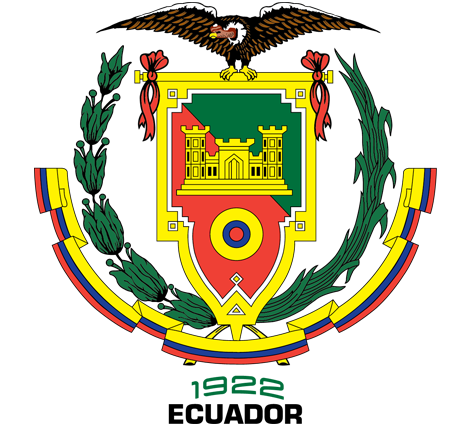 Metodologia
Solucion
8
9
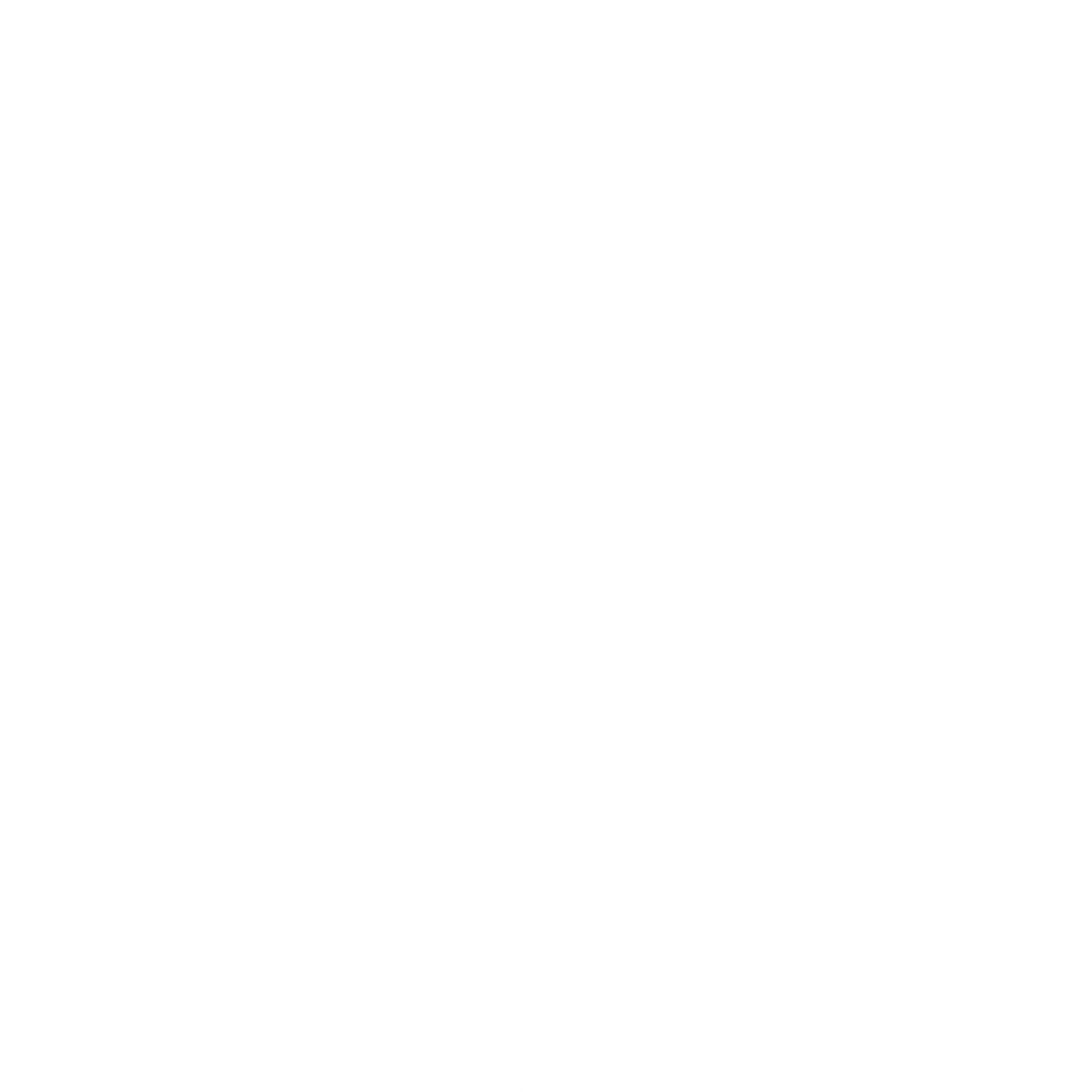 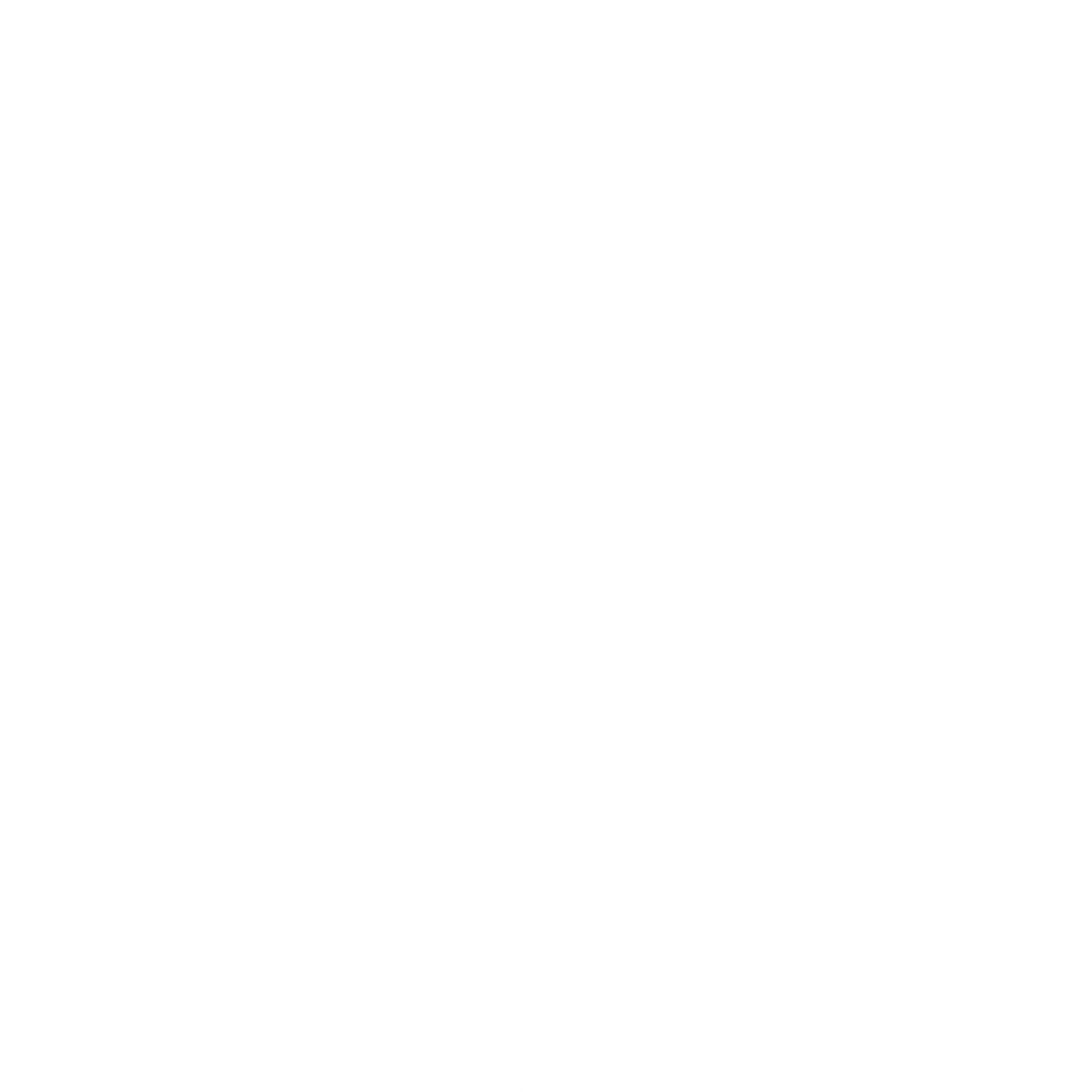 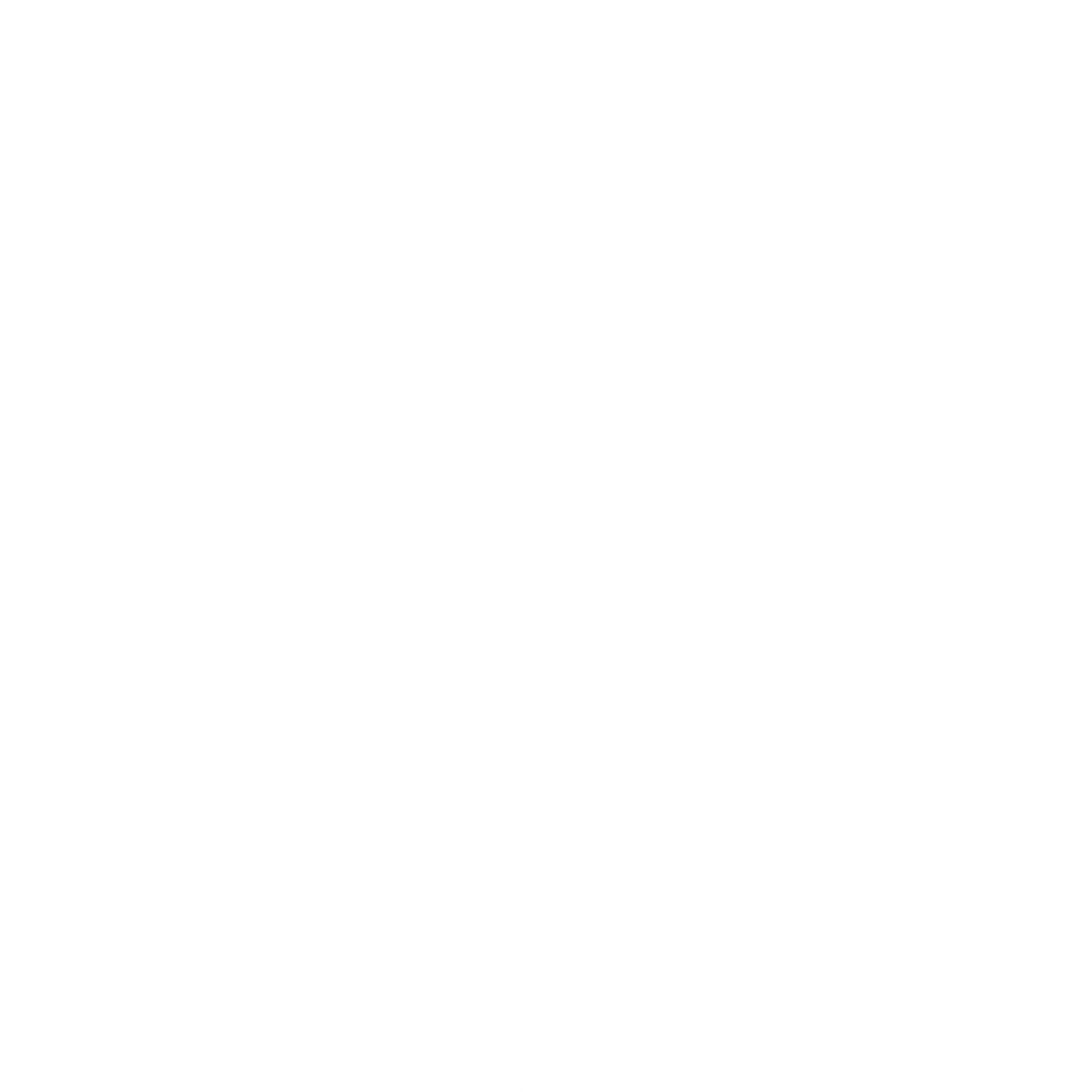 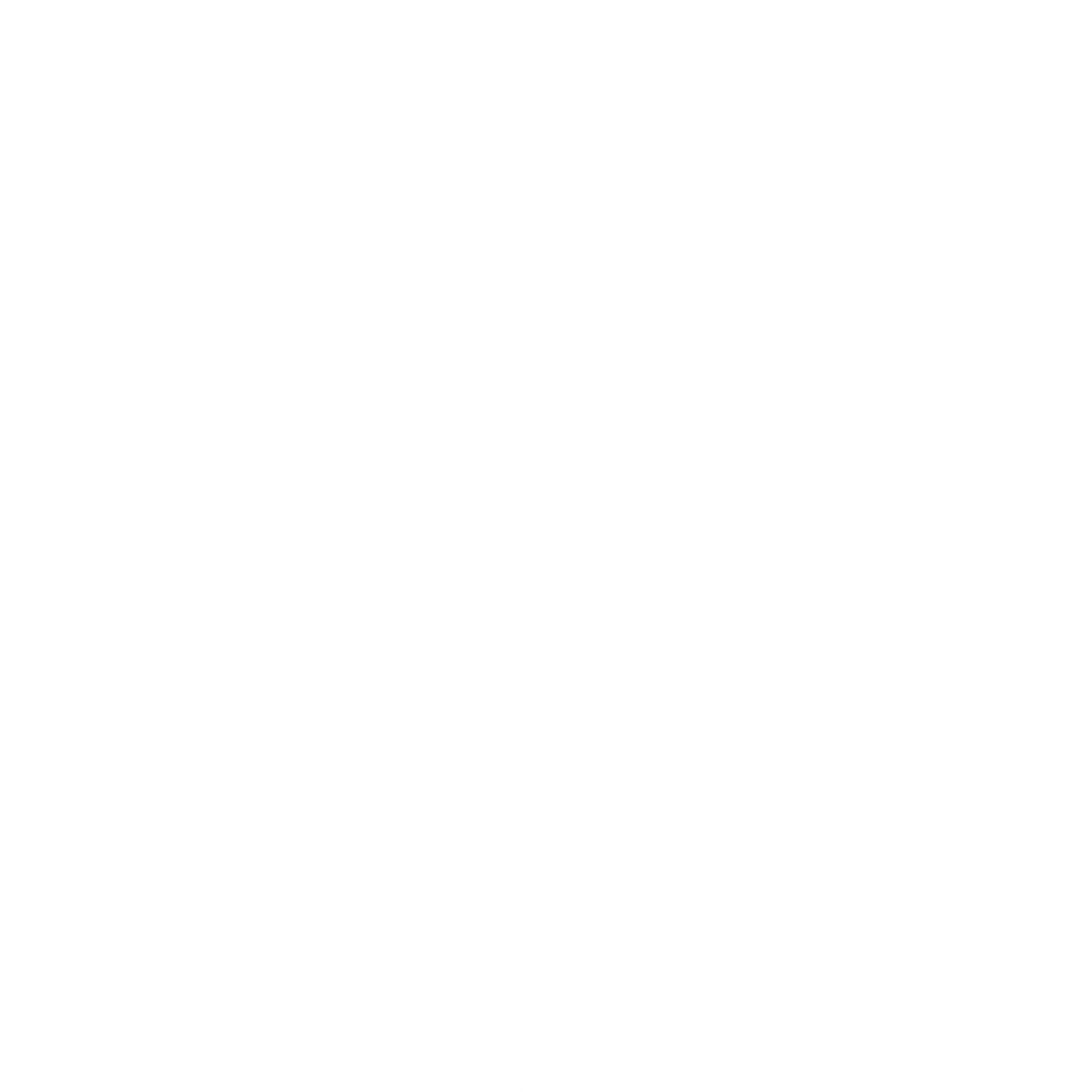 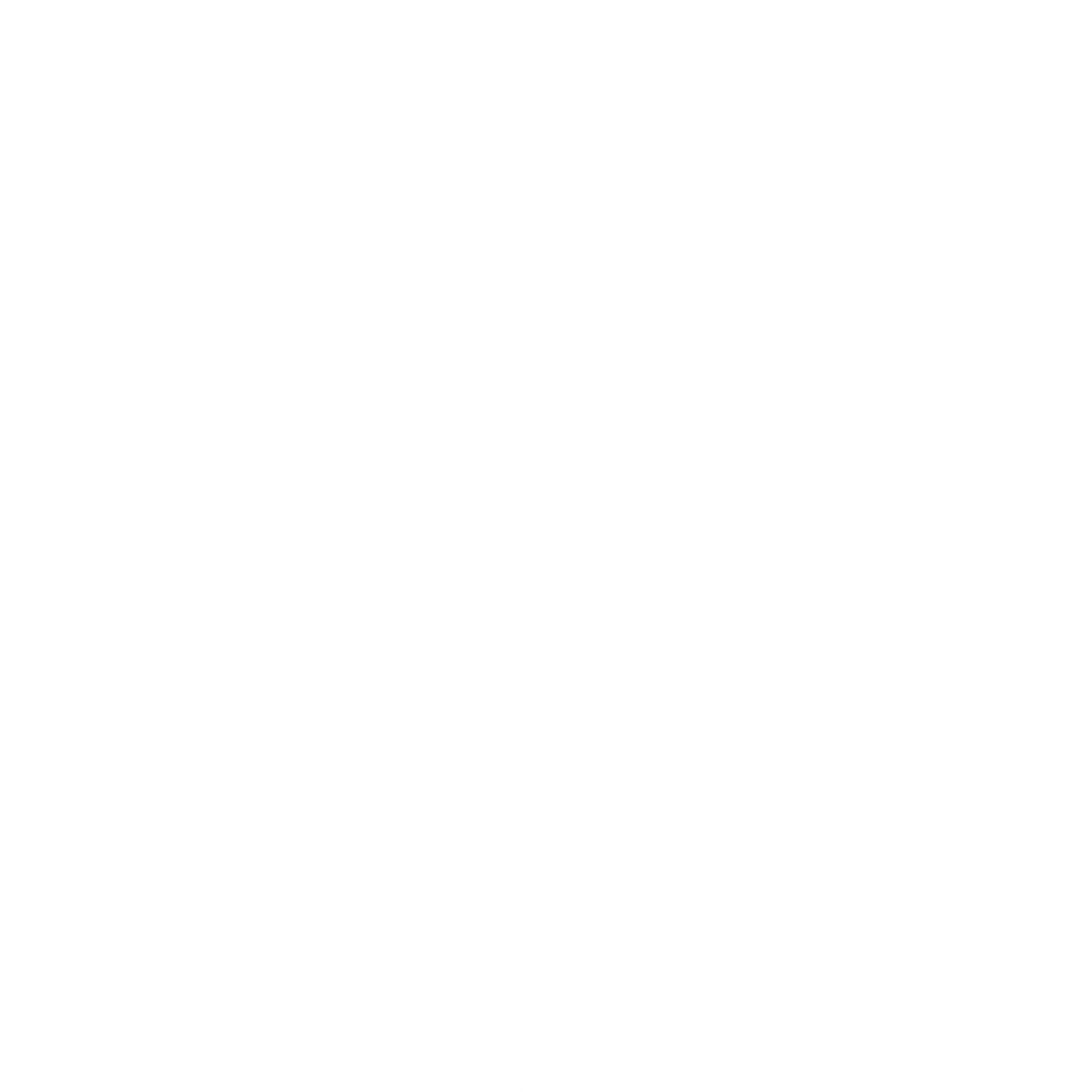 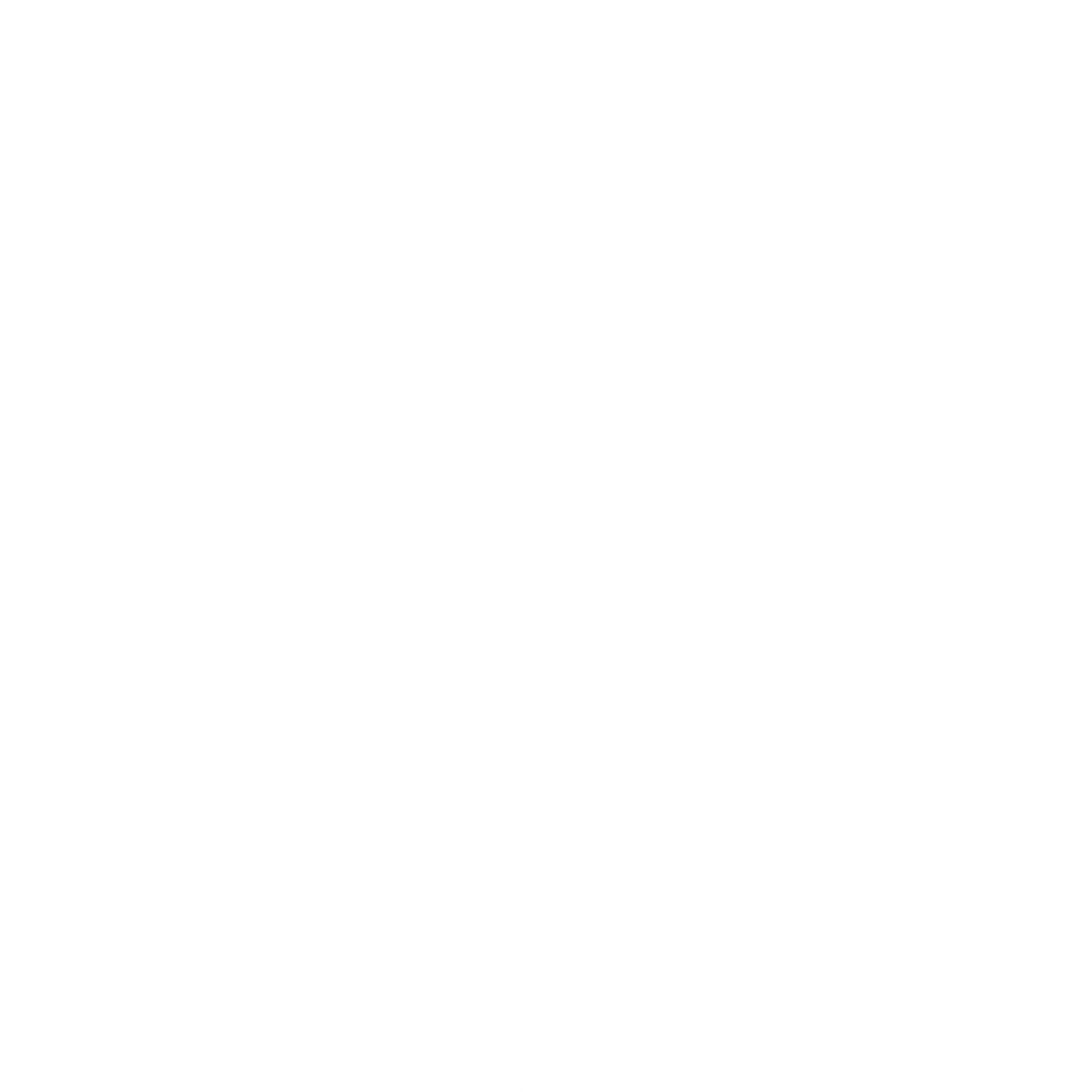 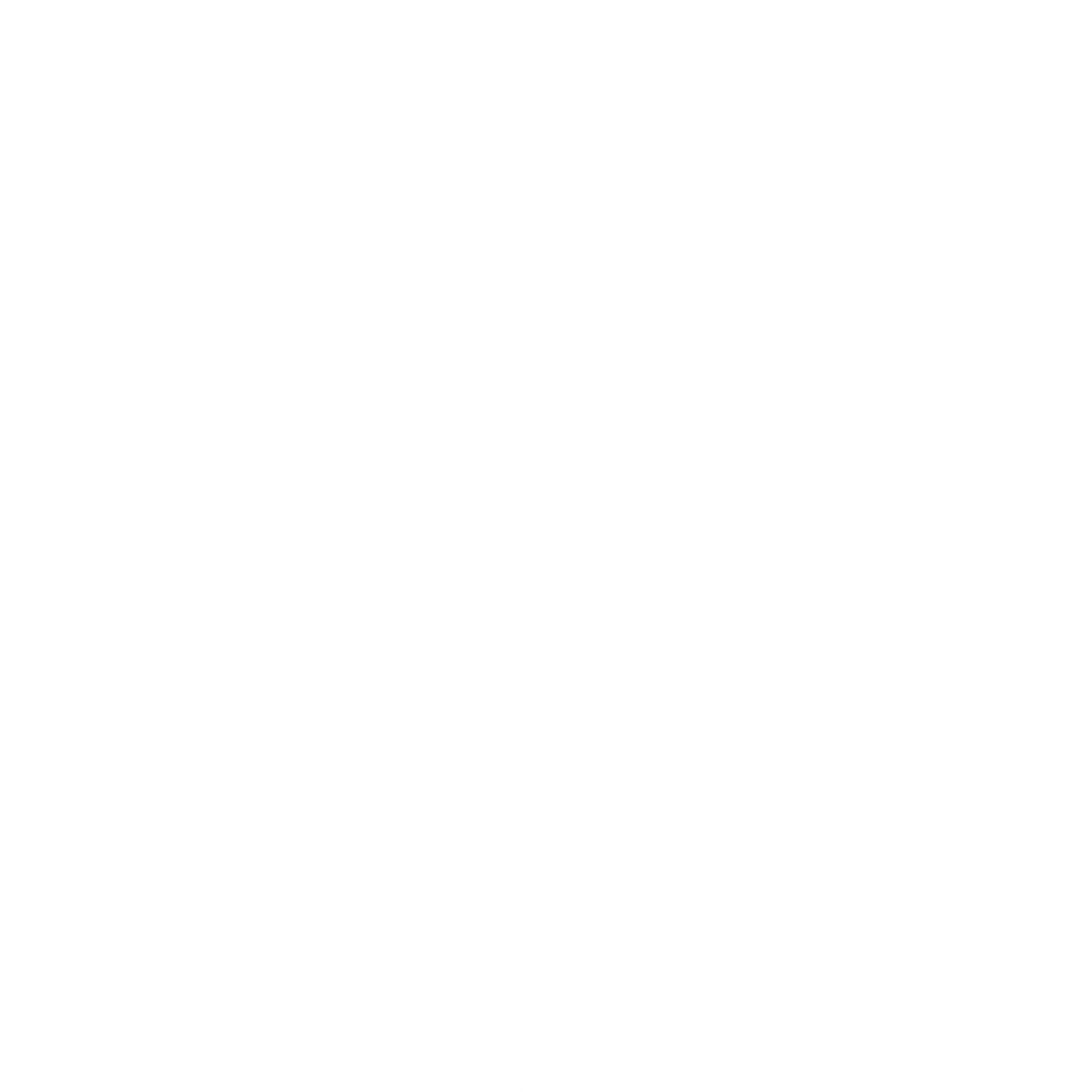 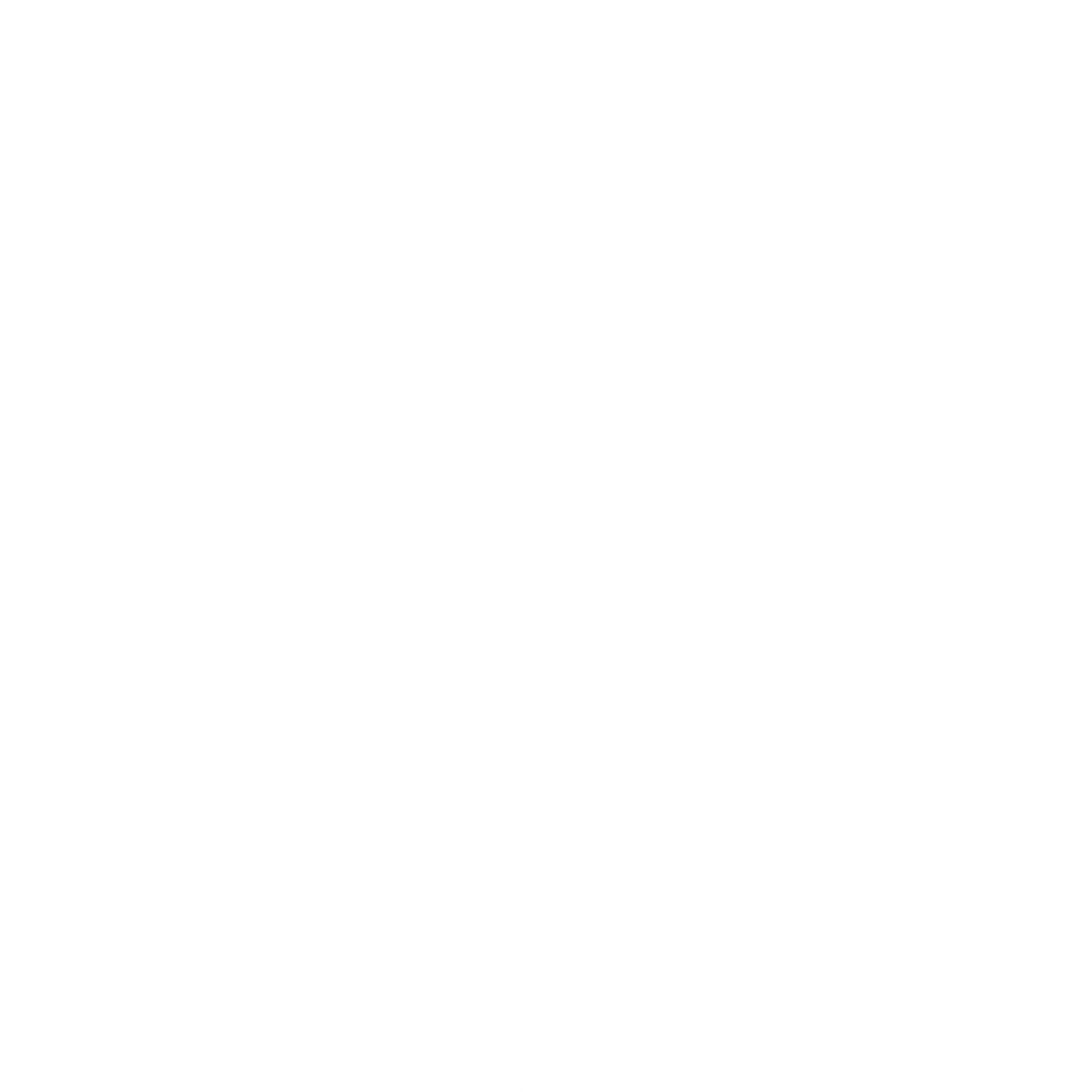 1
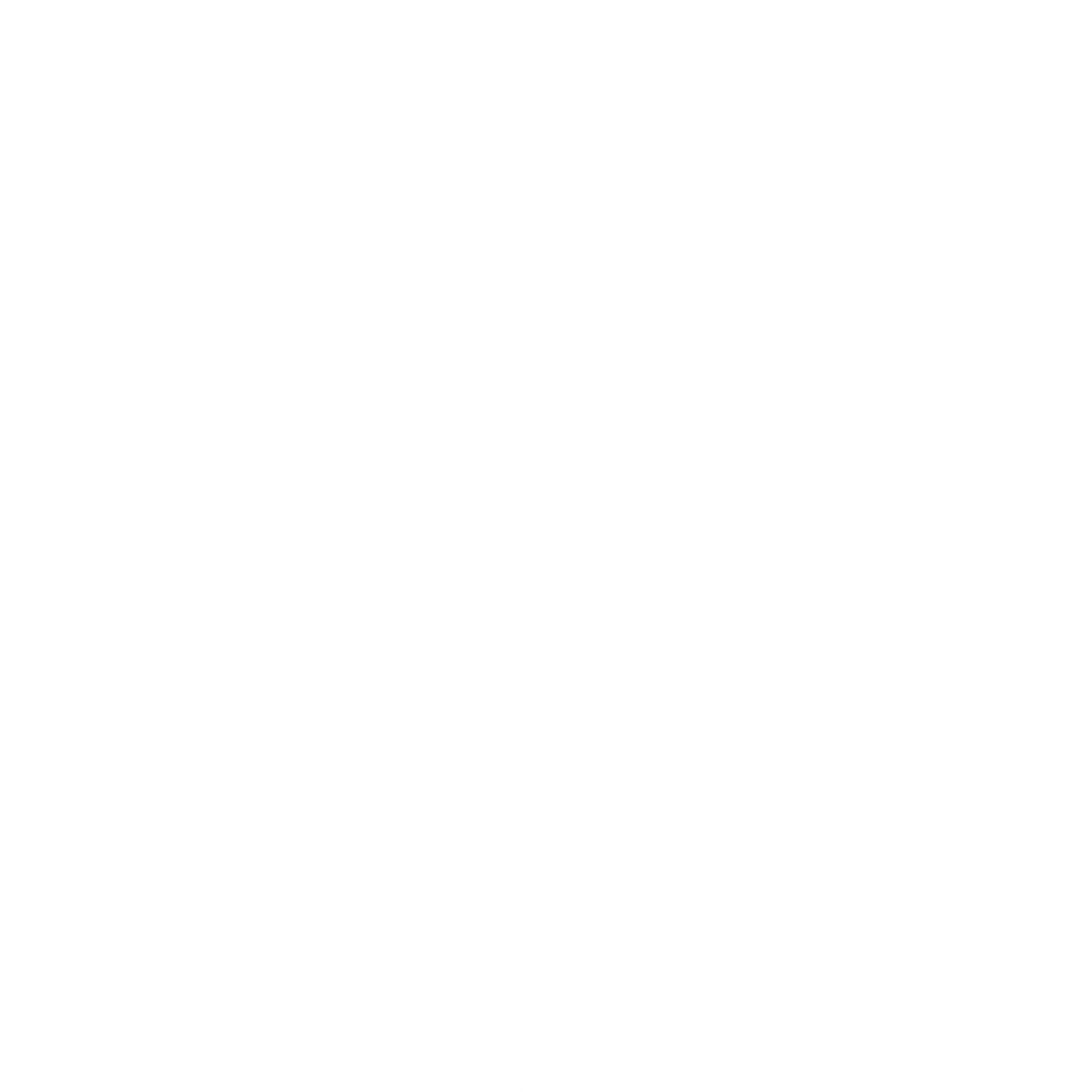 6
Antecedentes
7
2
3
4
8
5
PROBLEM
Metodología
5
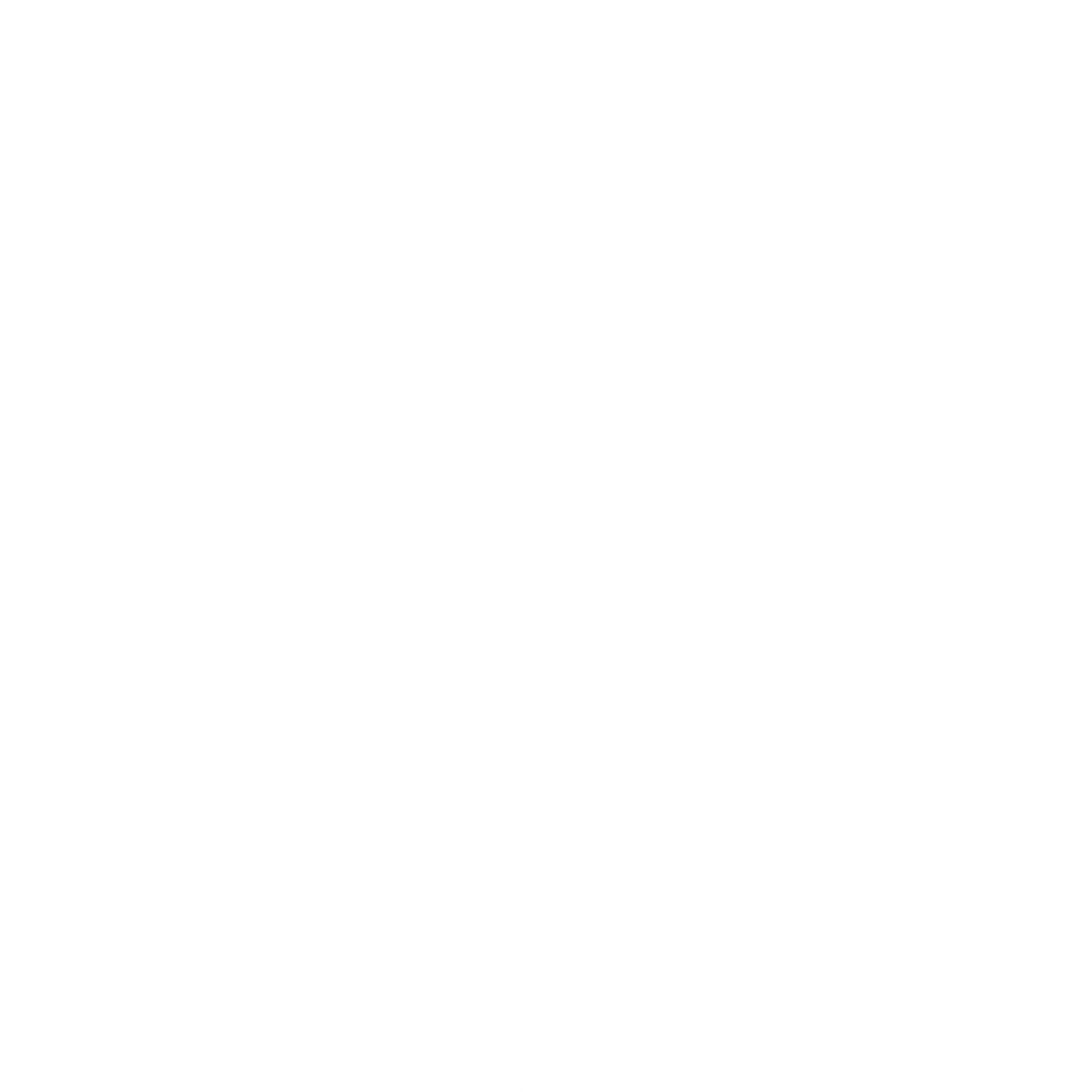 SCRUM
Planteamiento
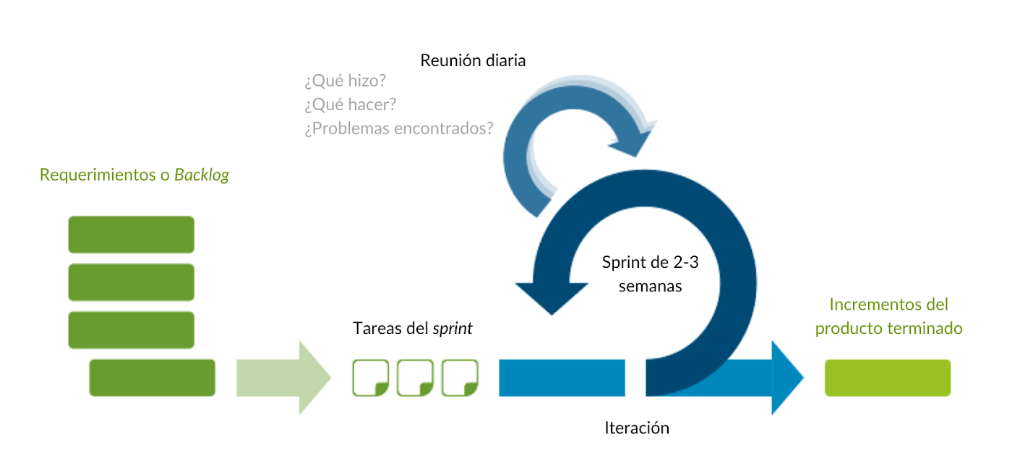 Analisis
Mejora la calidad
Conclusiones
Estado del arte
Mayor compromiso
Alcance
Resultados
Aumento de la productividad
Por cada requisito, se construye el código, se hacen pruebas, y se integran, y se repite el ciclo.
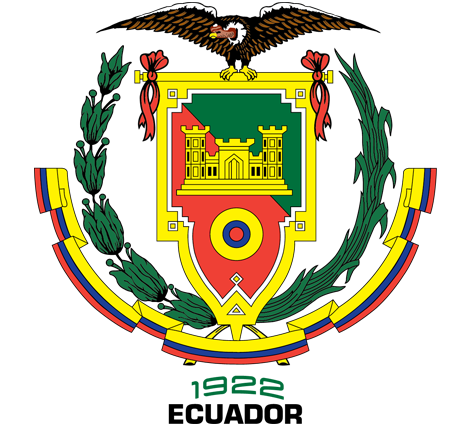 Validación
Solución
9
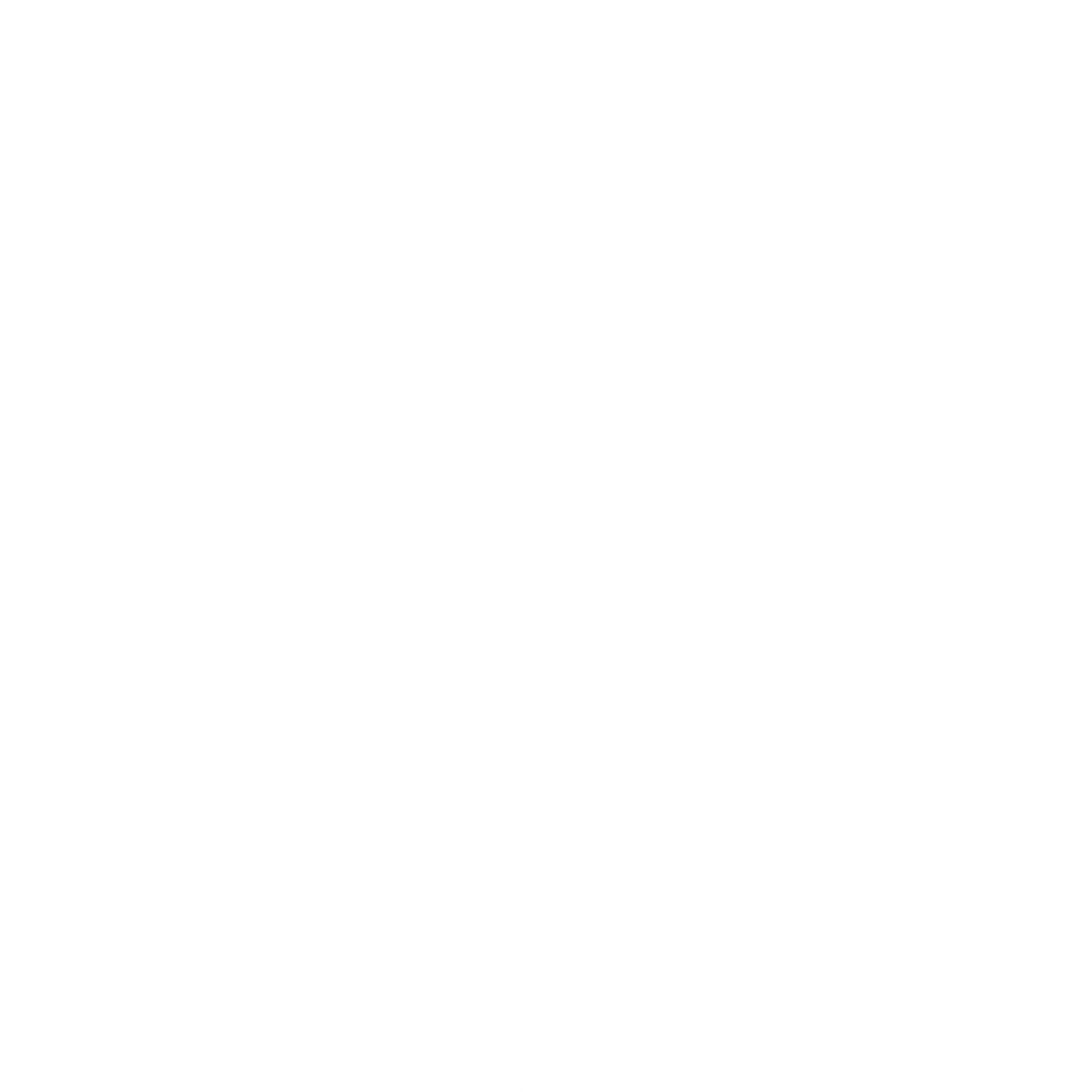 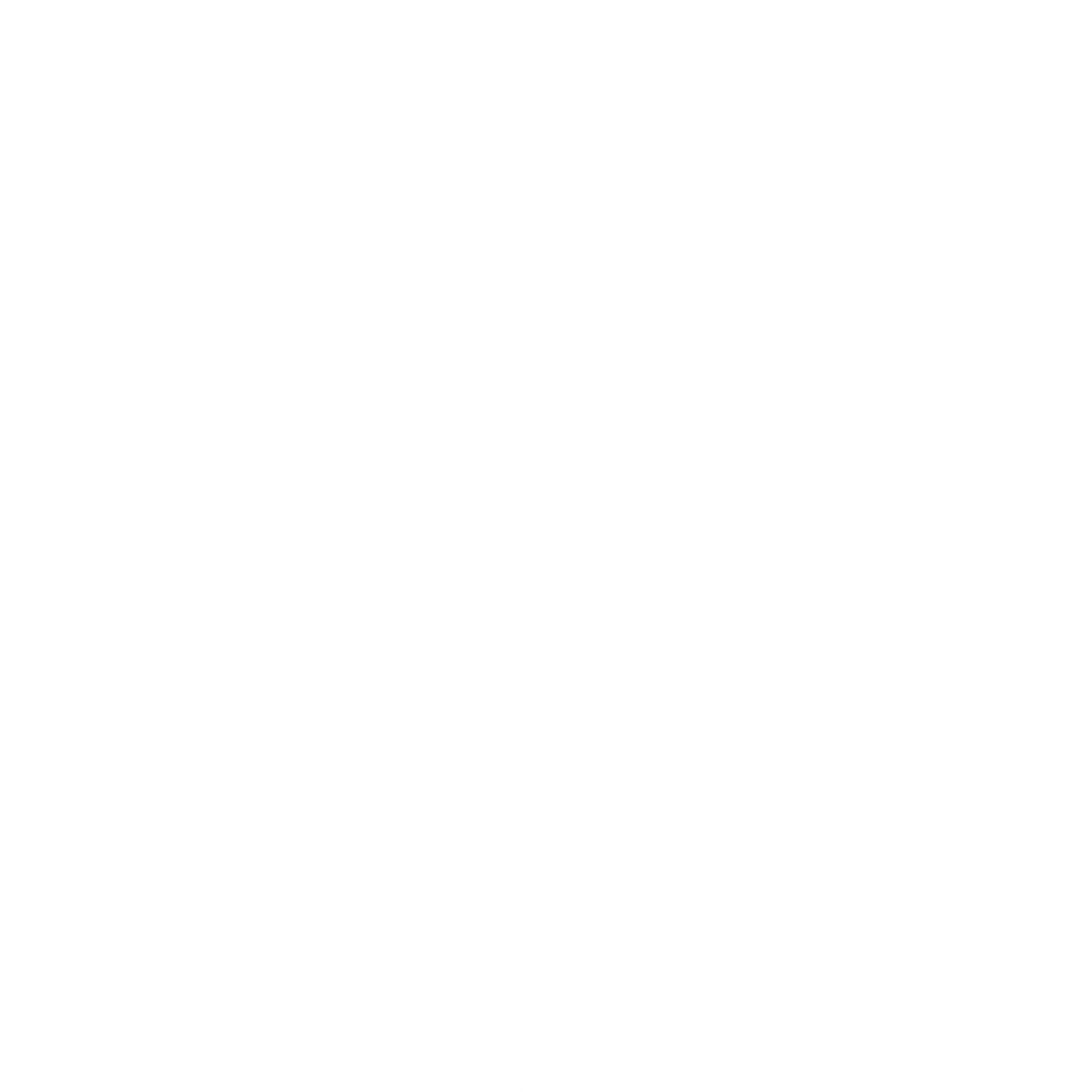 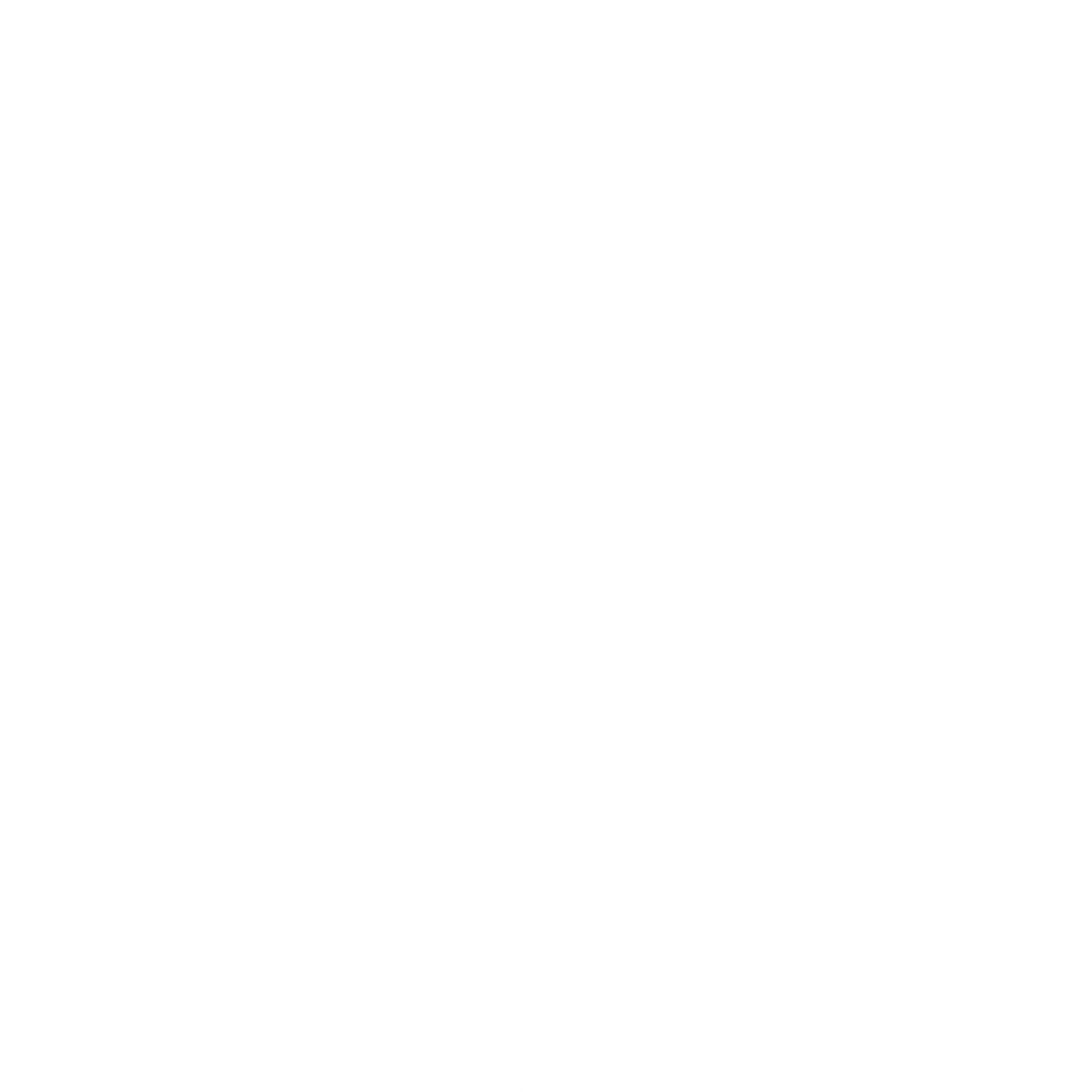 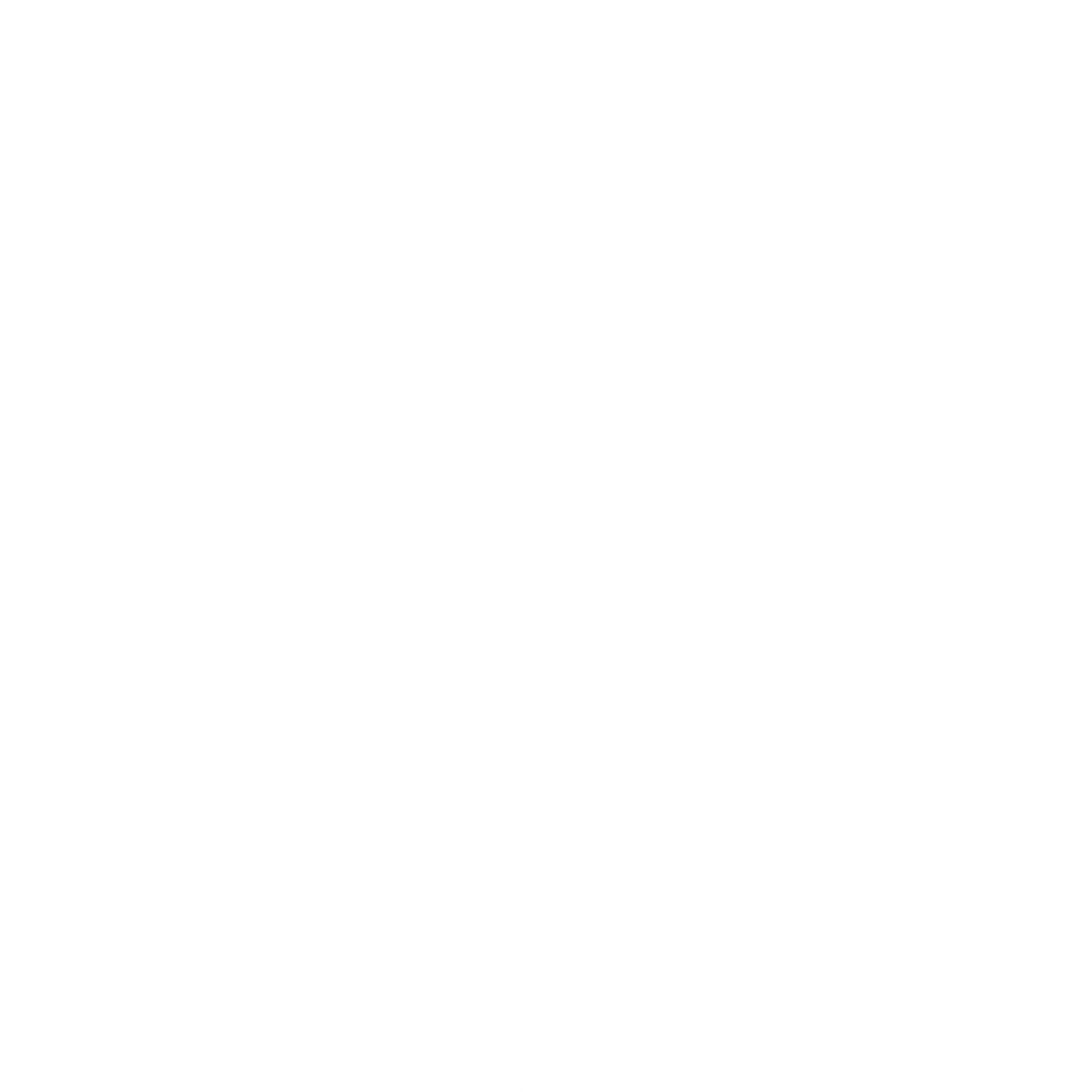 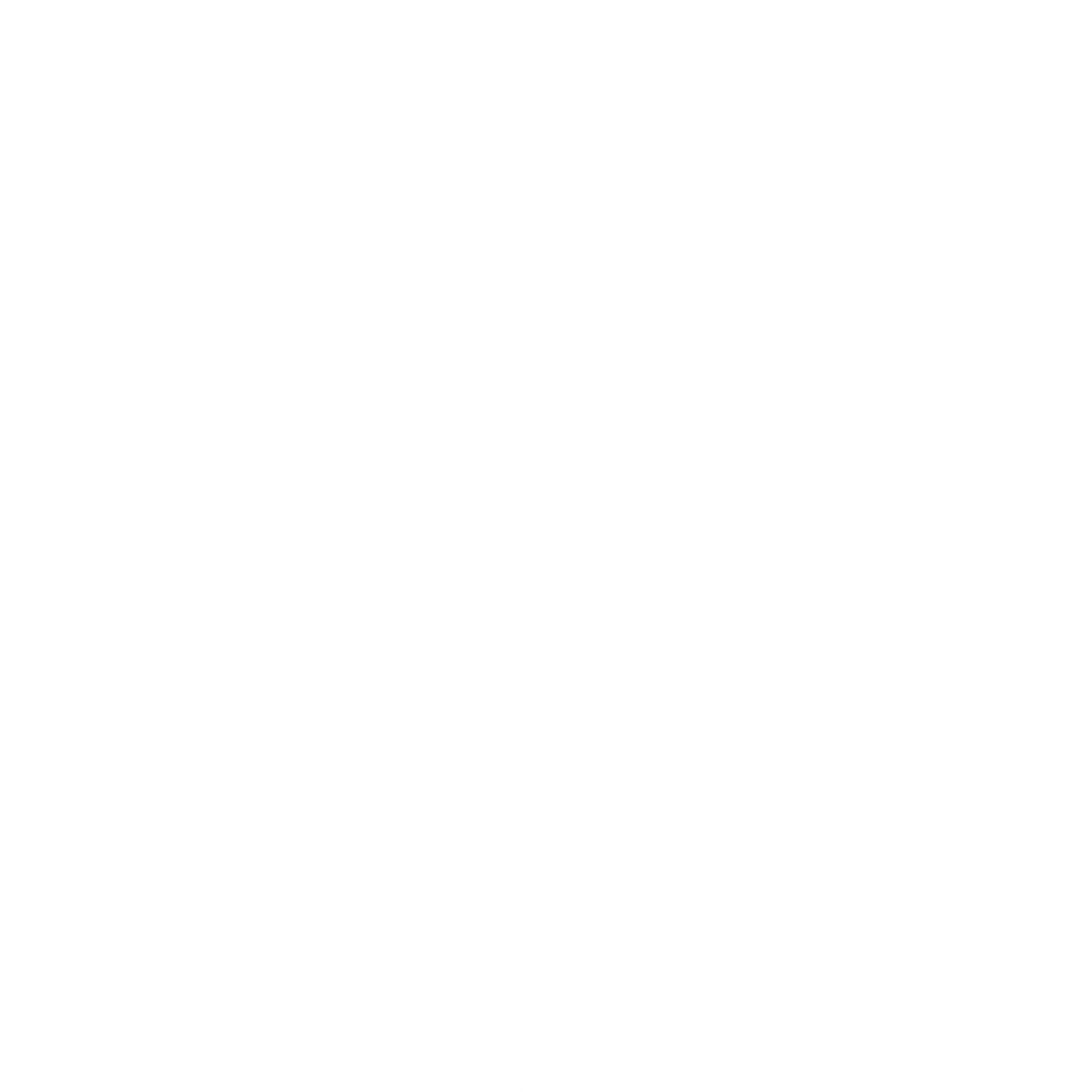 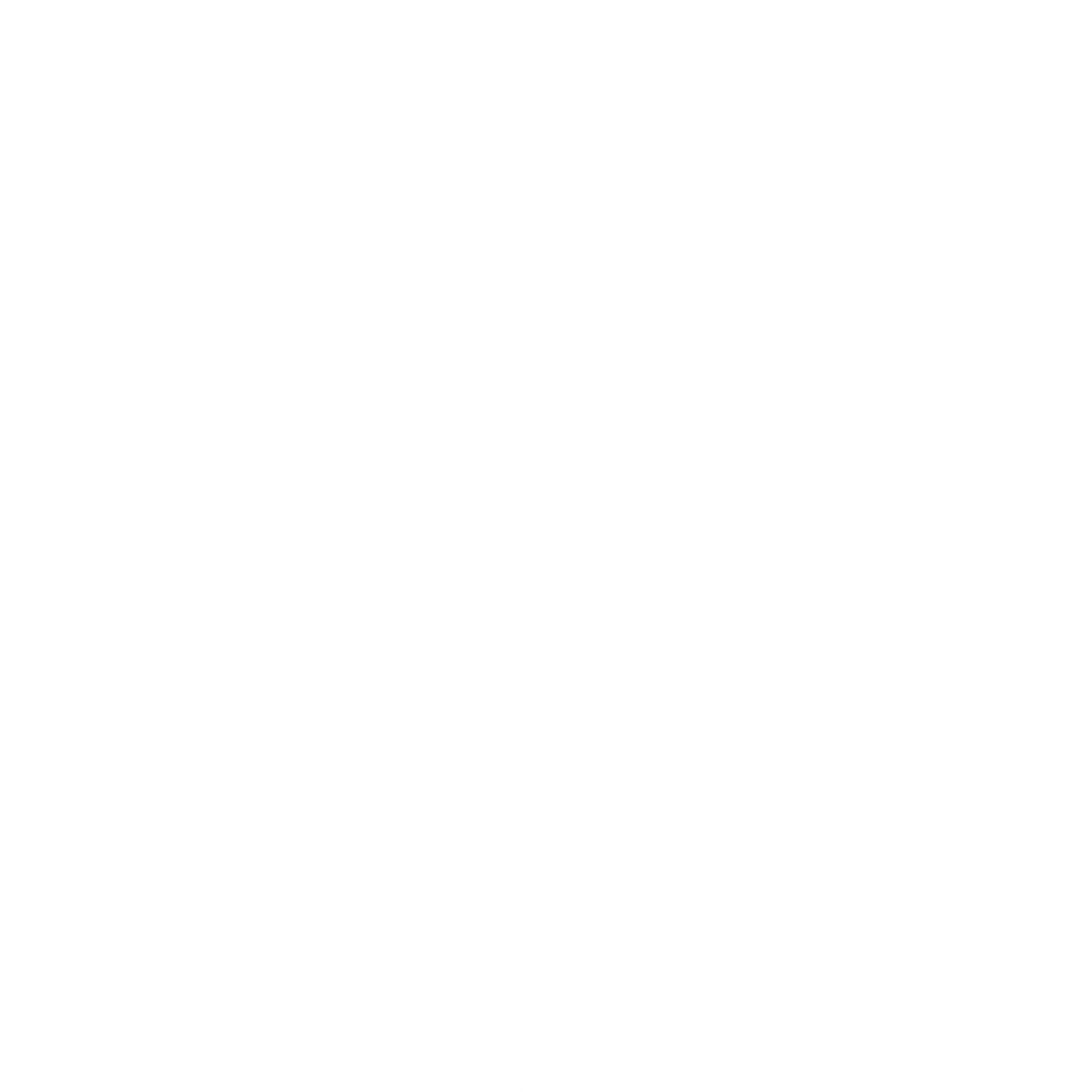 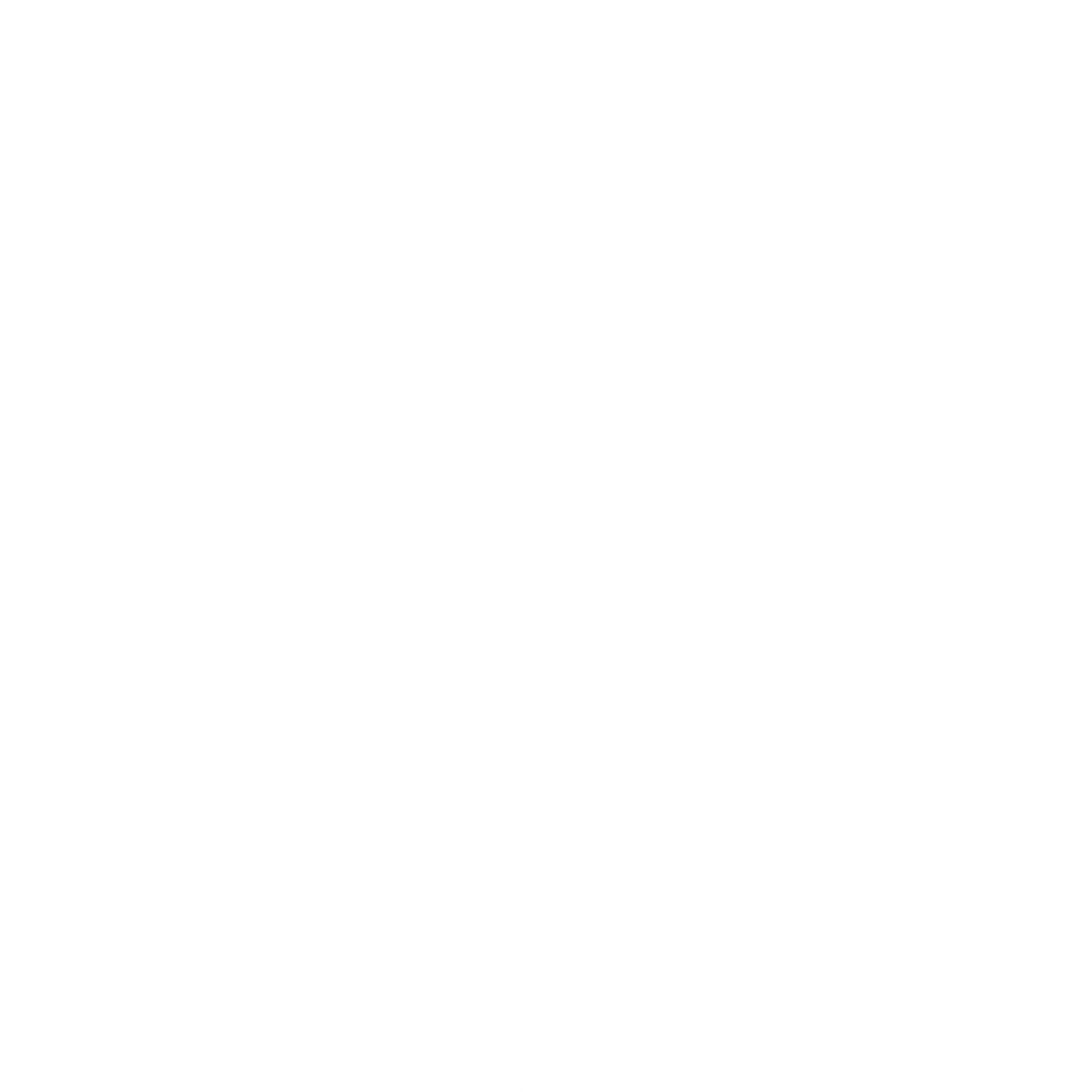 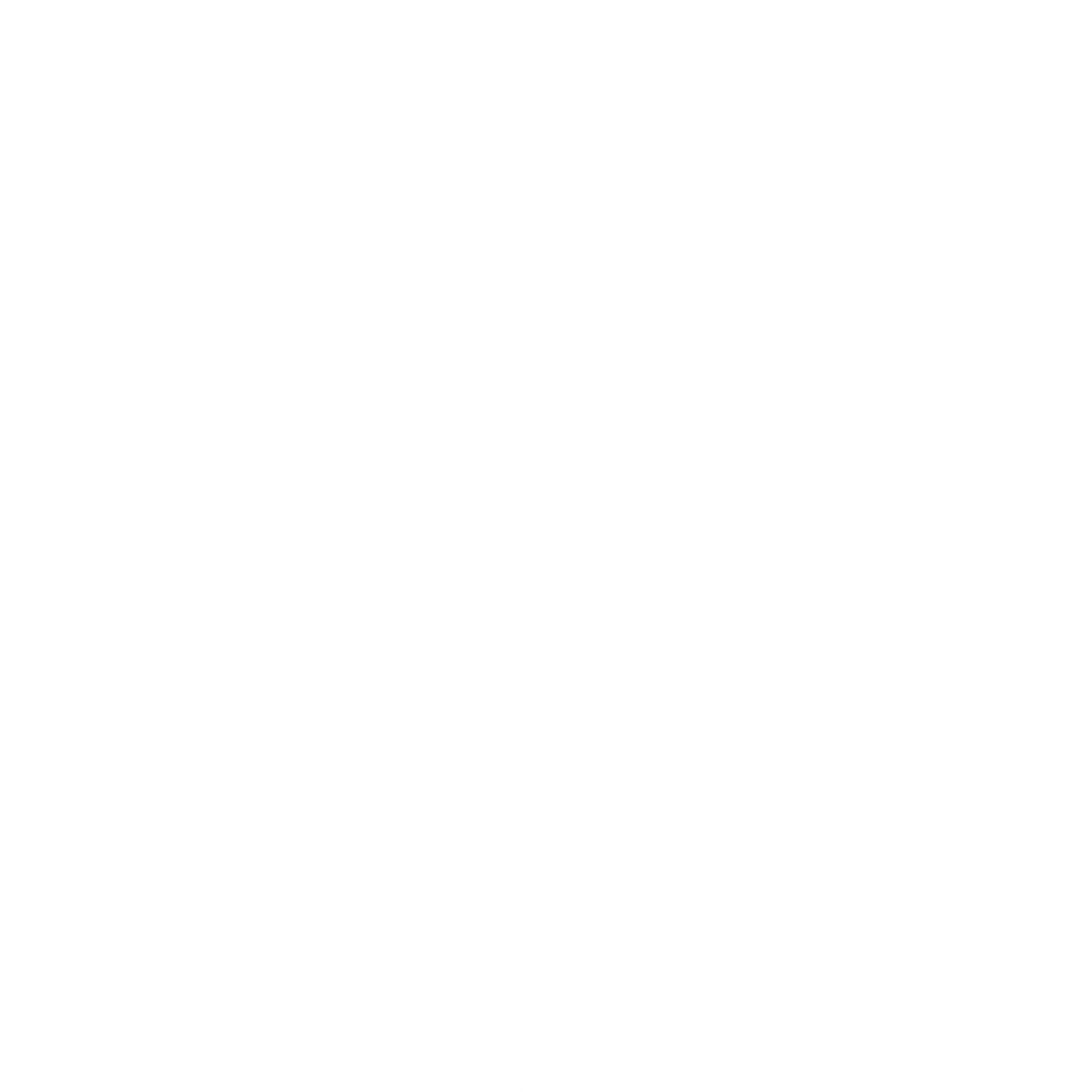 1
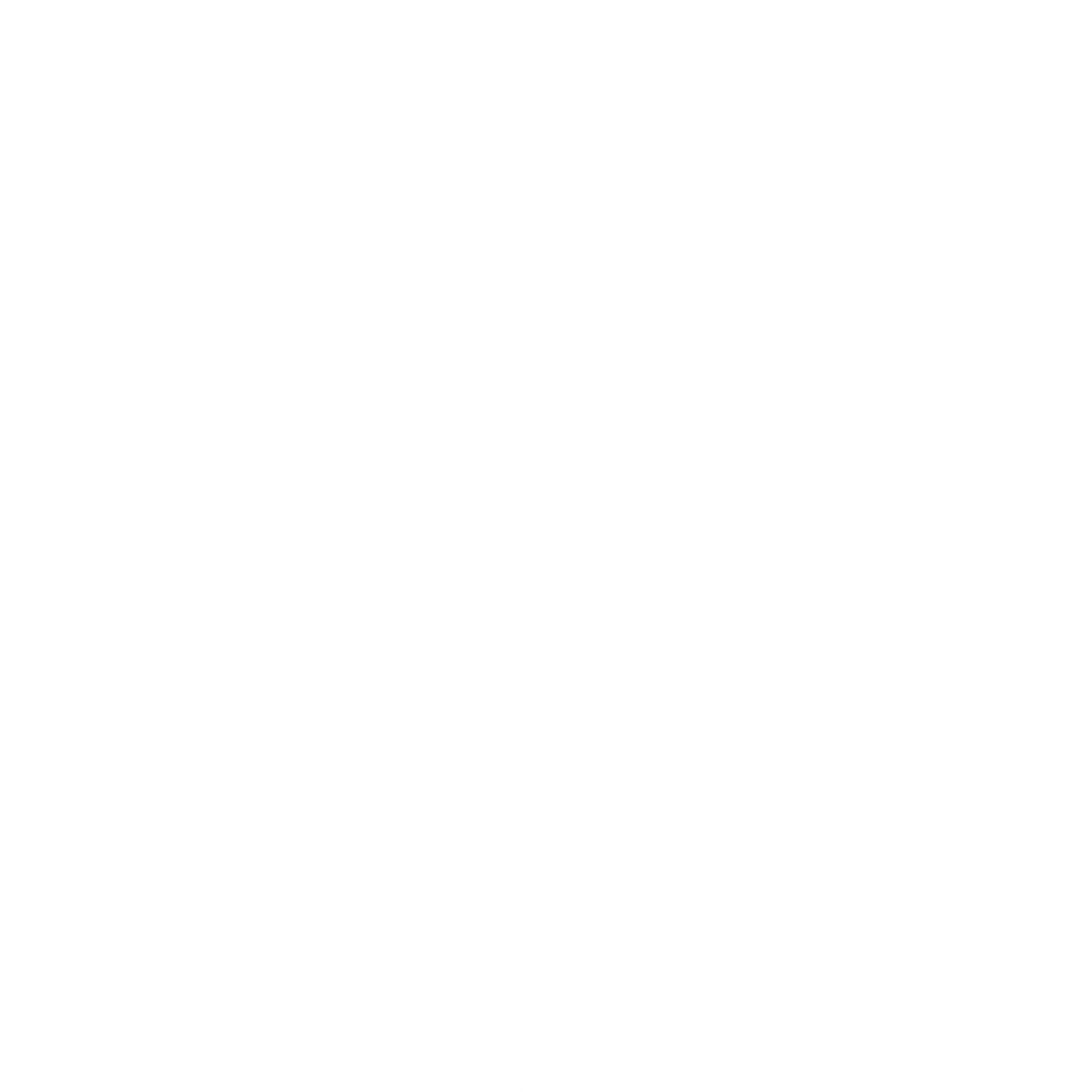 6
Antecedentes
9
7
2
3
8
4
5
PROBLEM
Solución
6
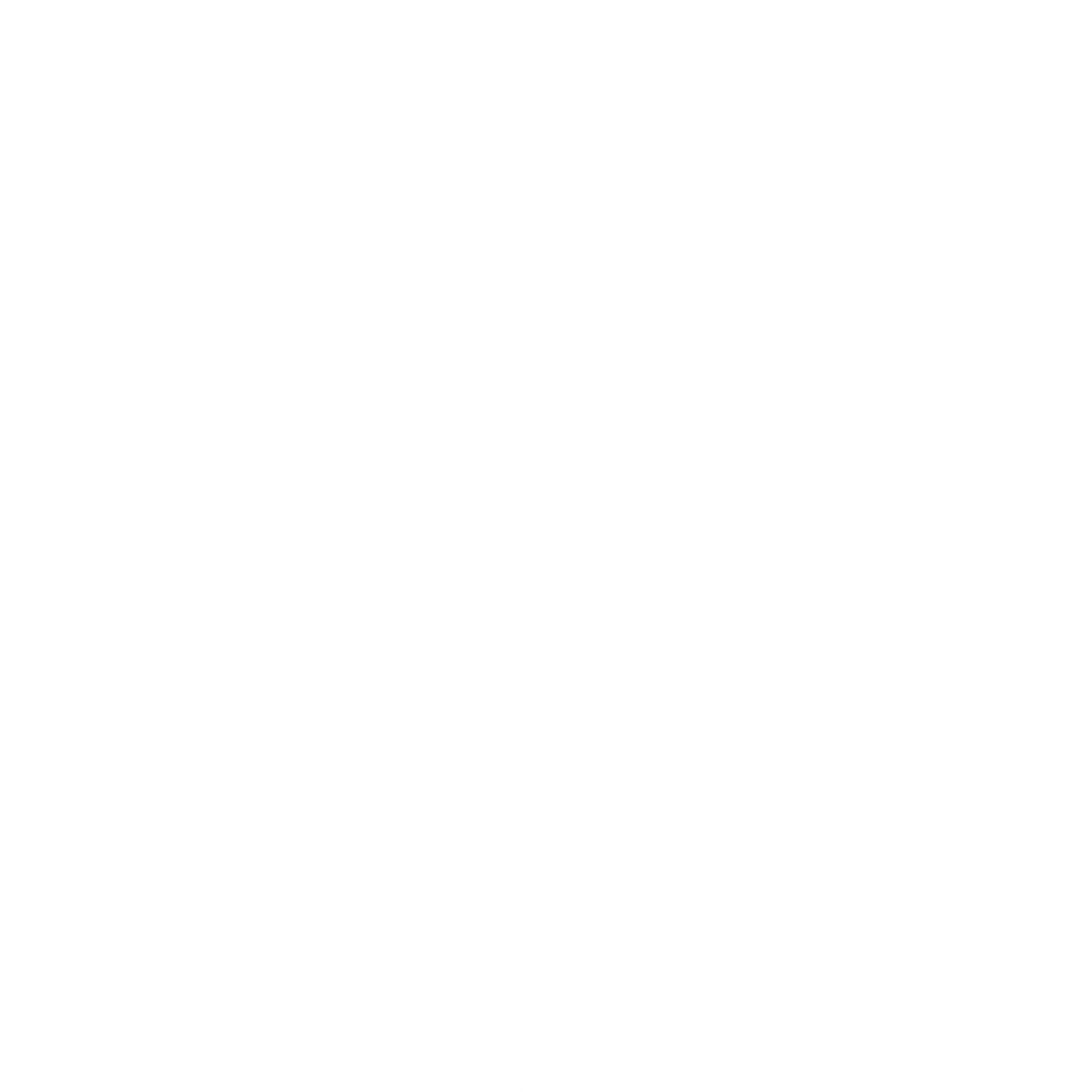 Arquitectura basada en contenedores
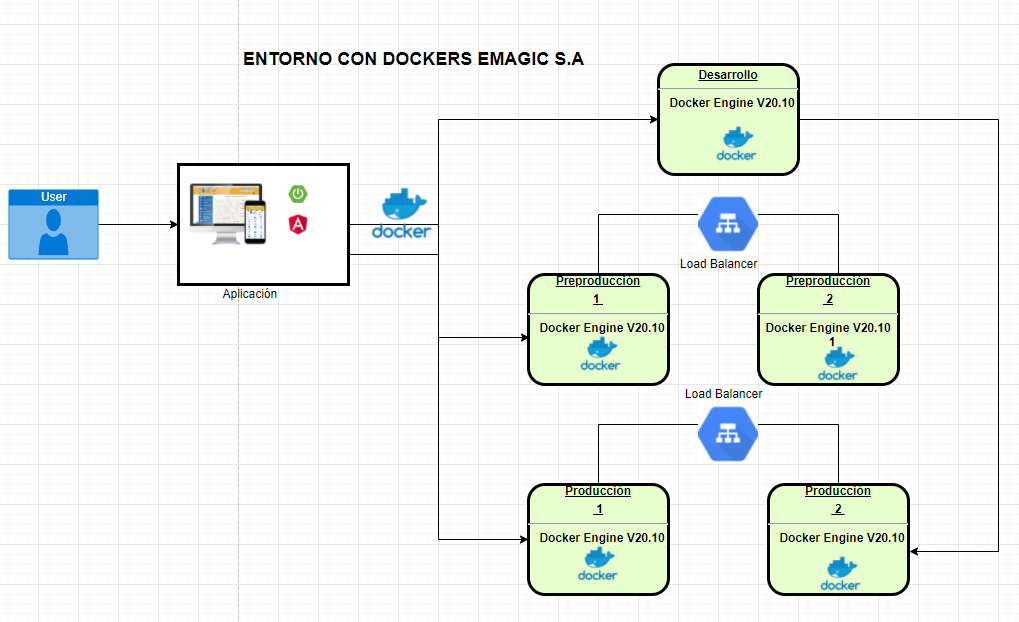 Planteamiento
Análisis
Conclusiones
Estado del arte
Alcance
Resultados
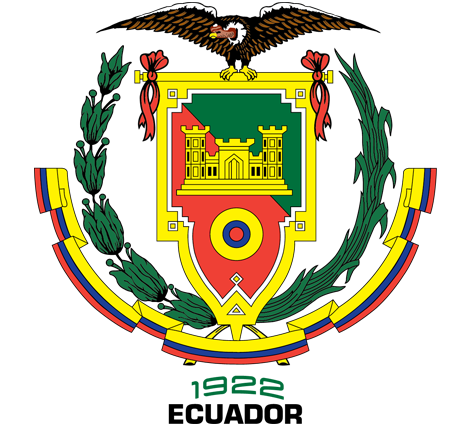 Metodología
Alcance
10
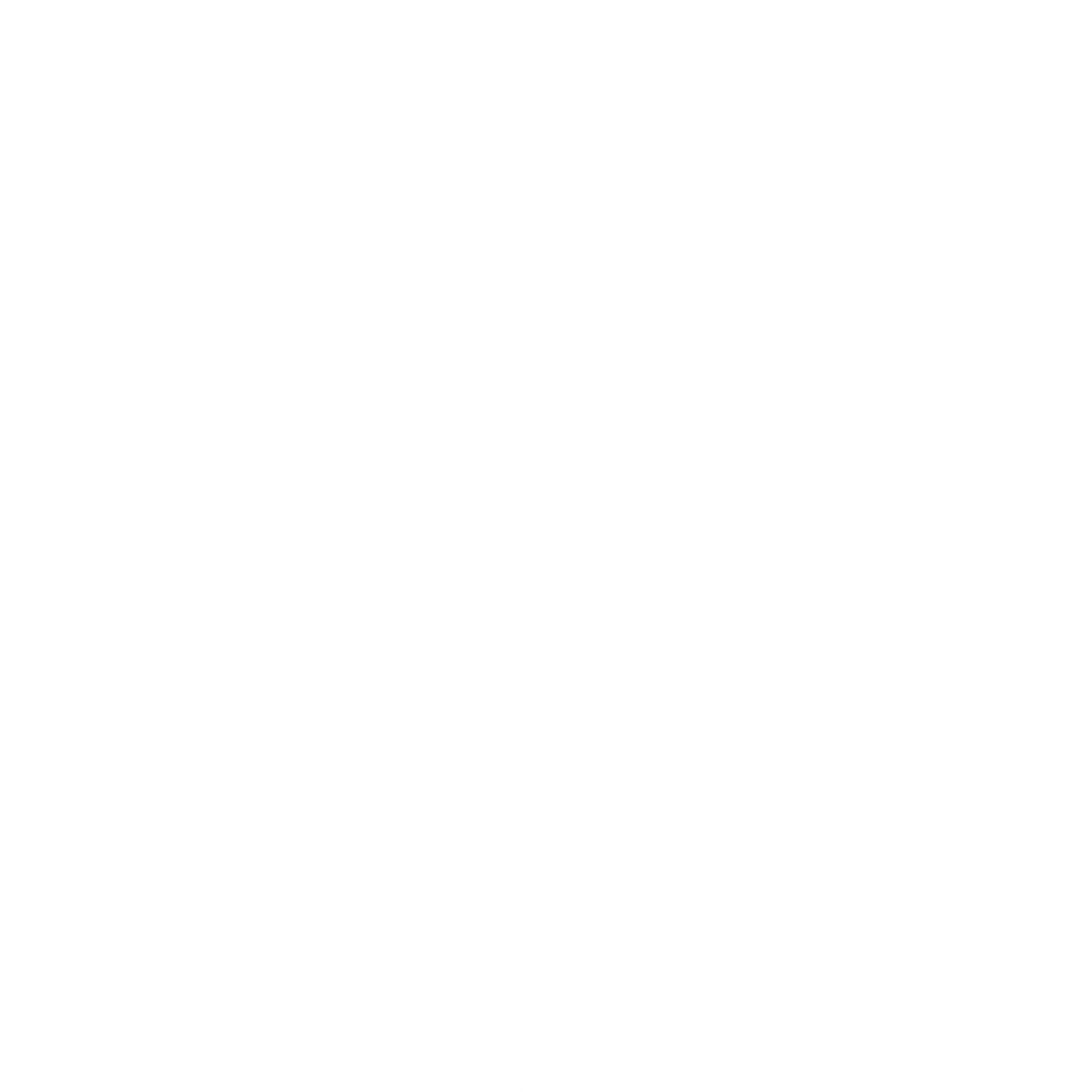 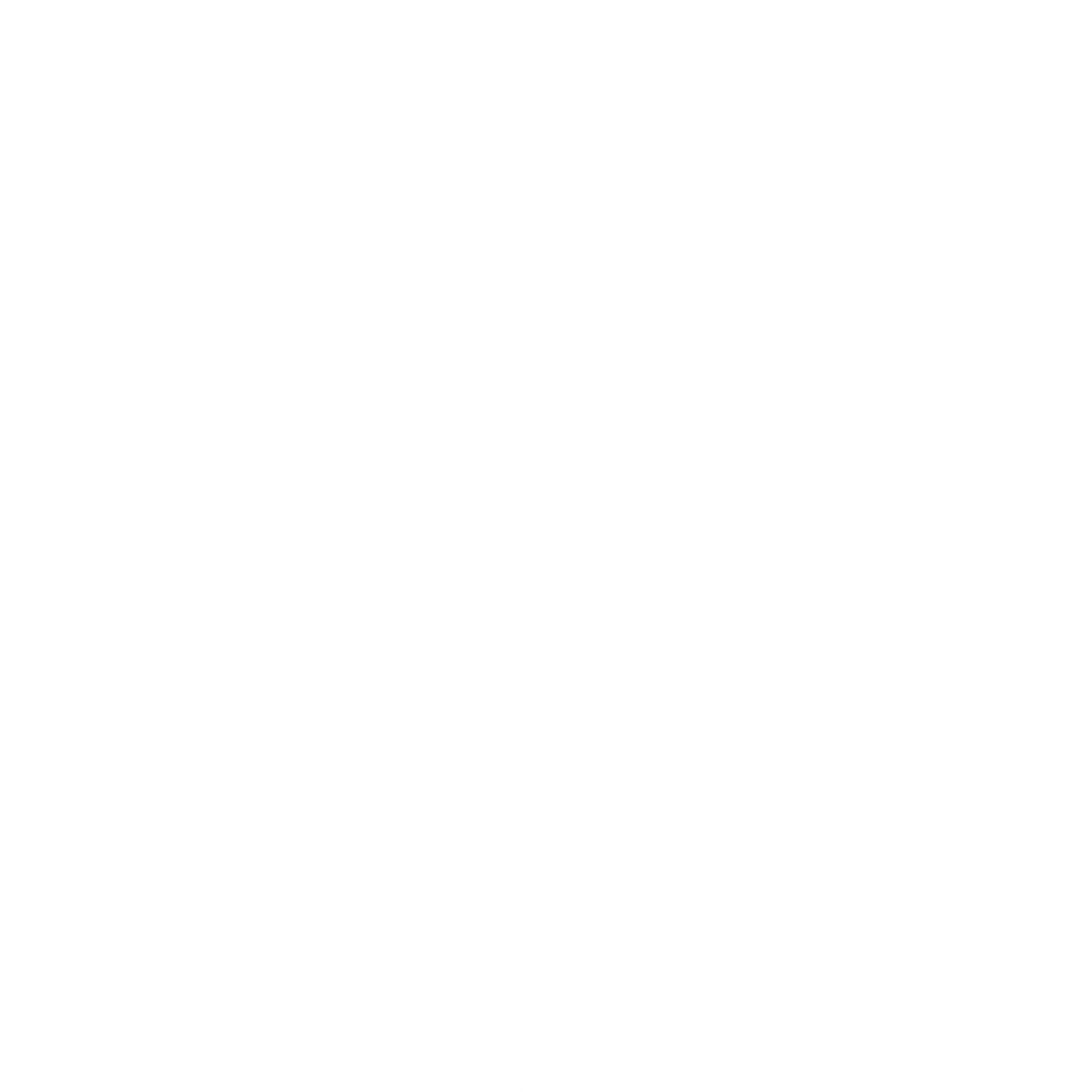 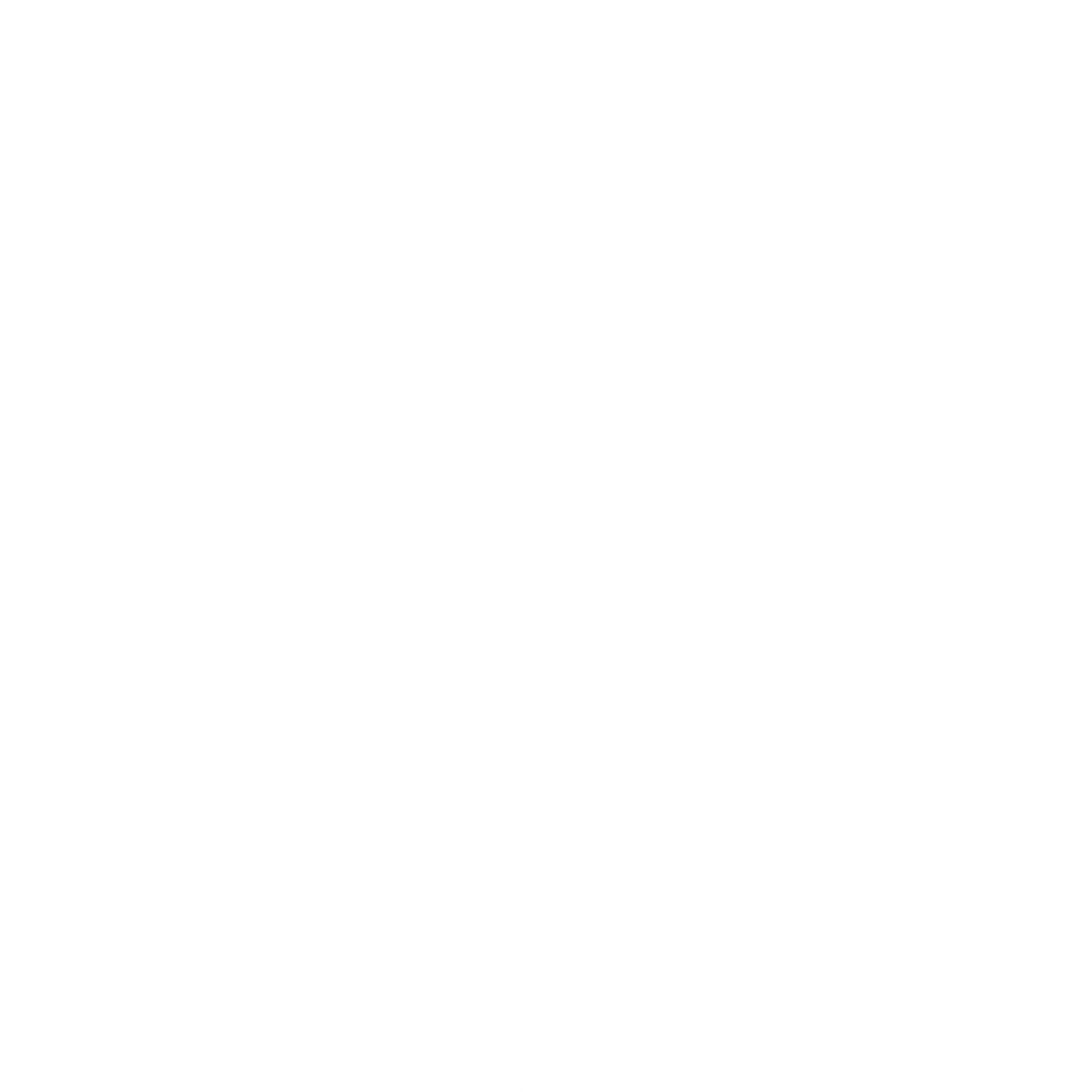 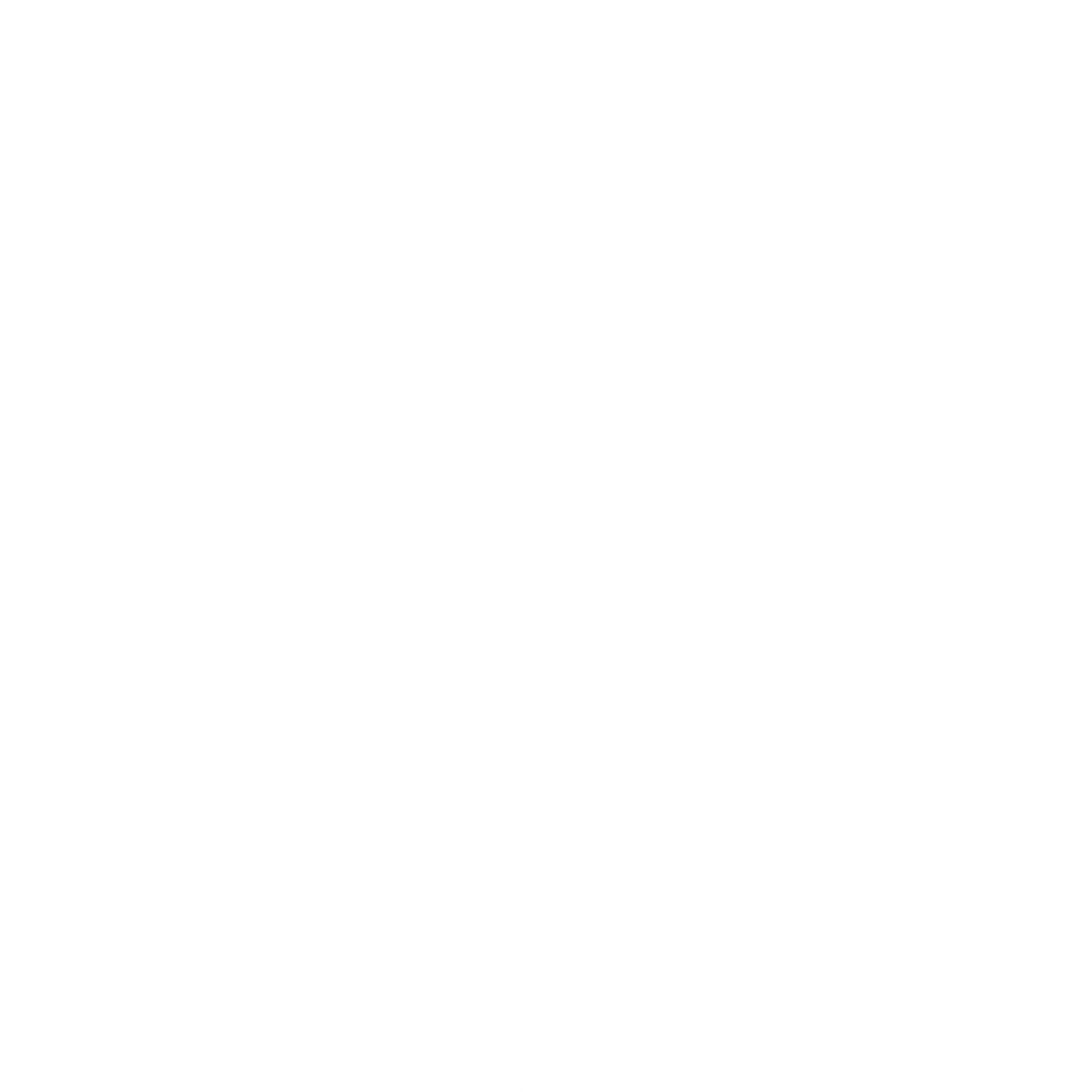 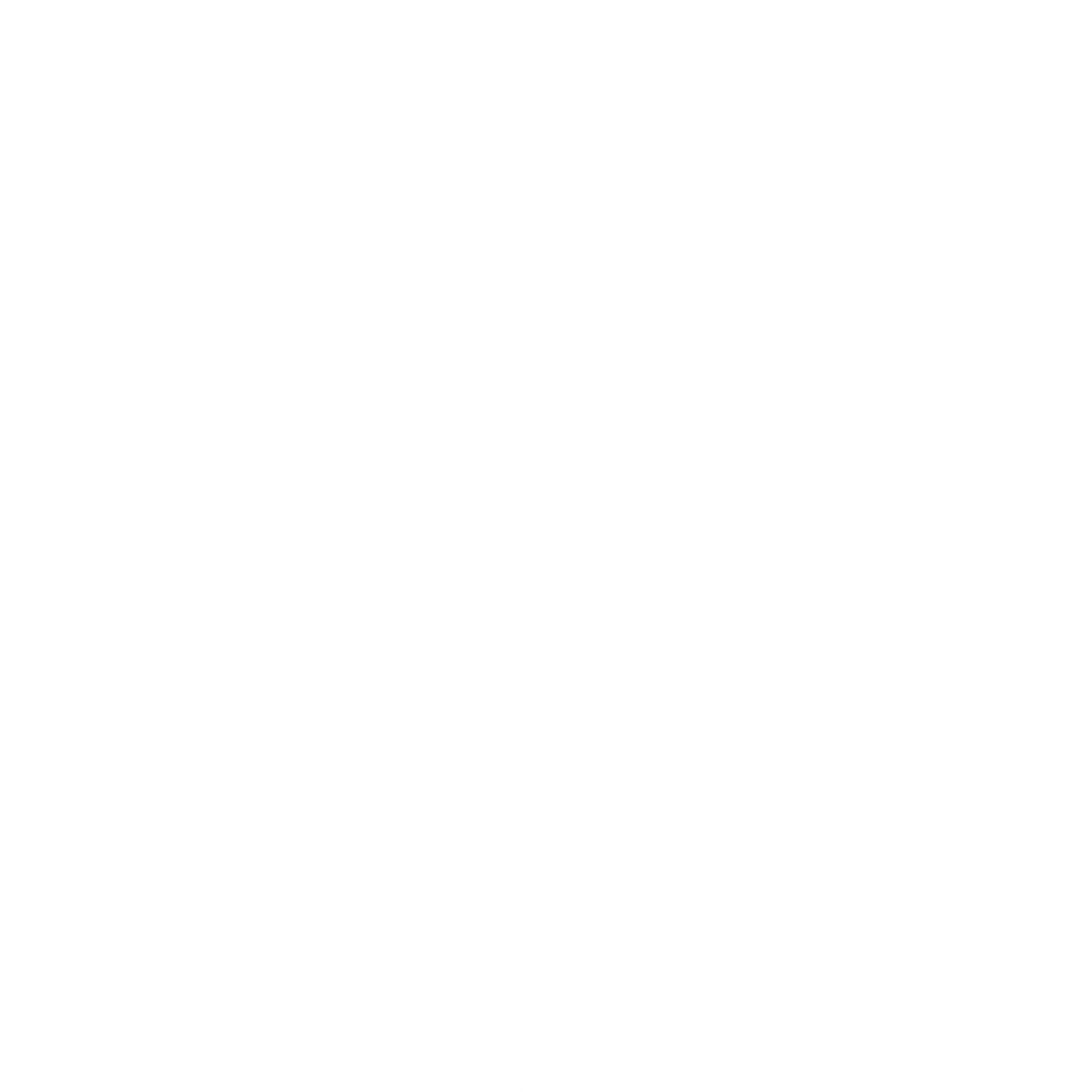 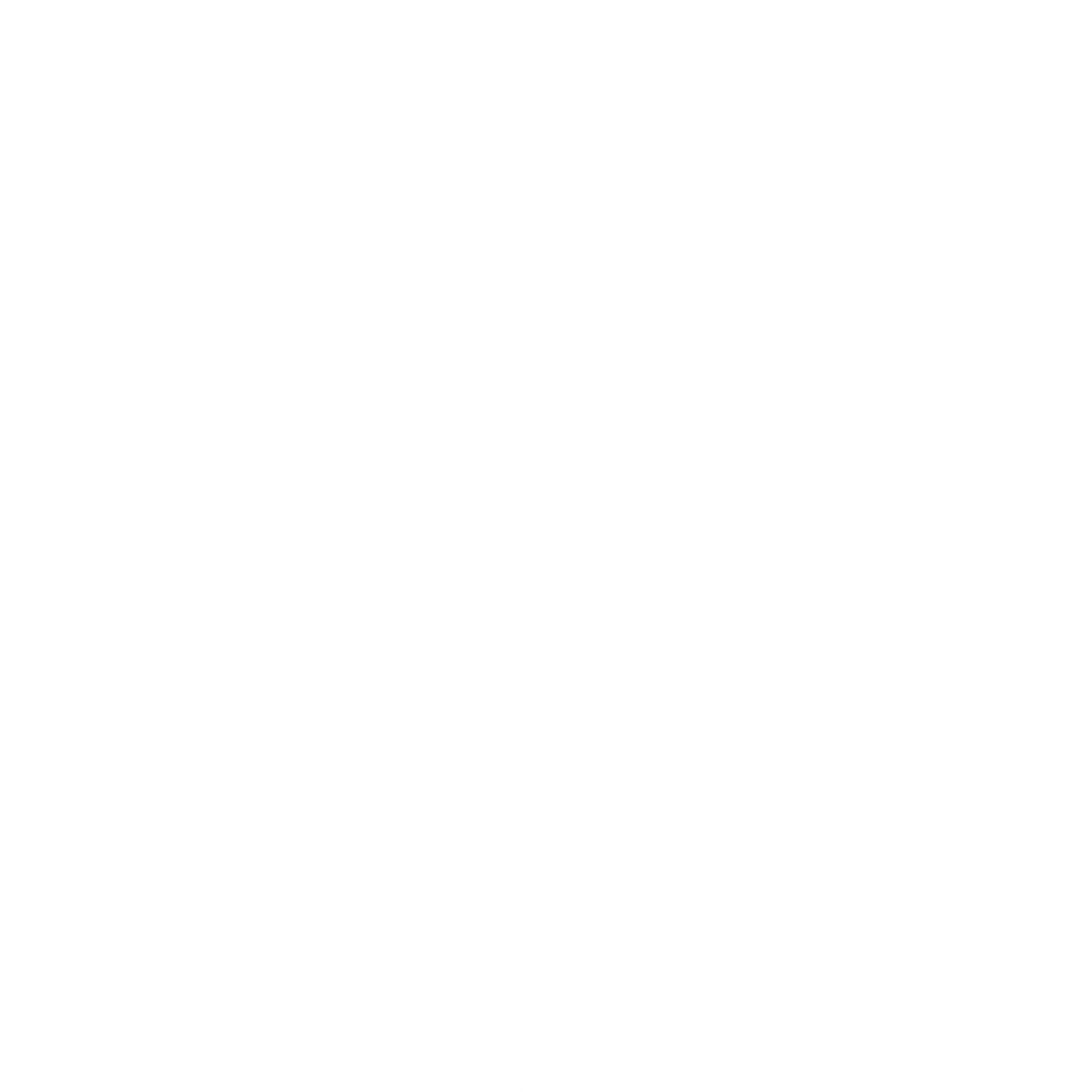 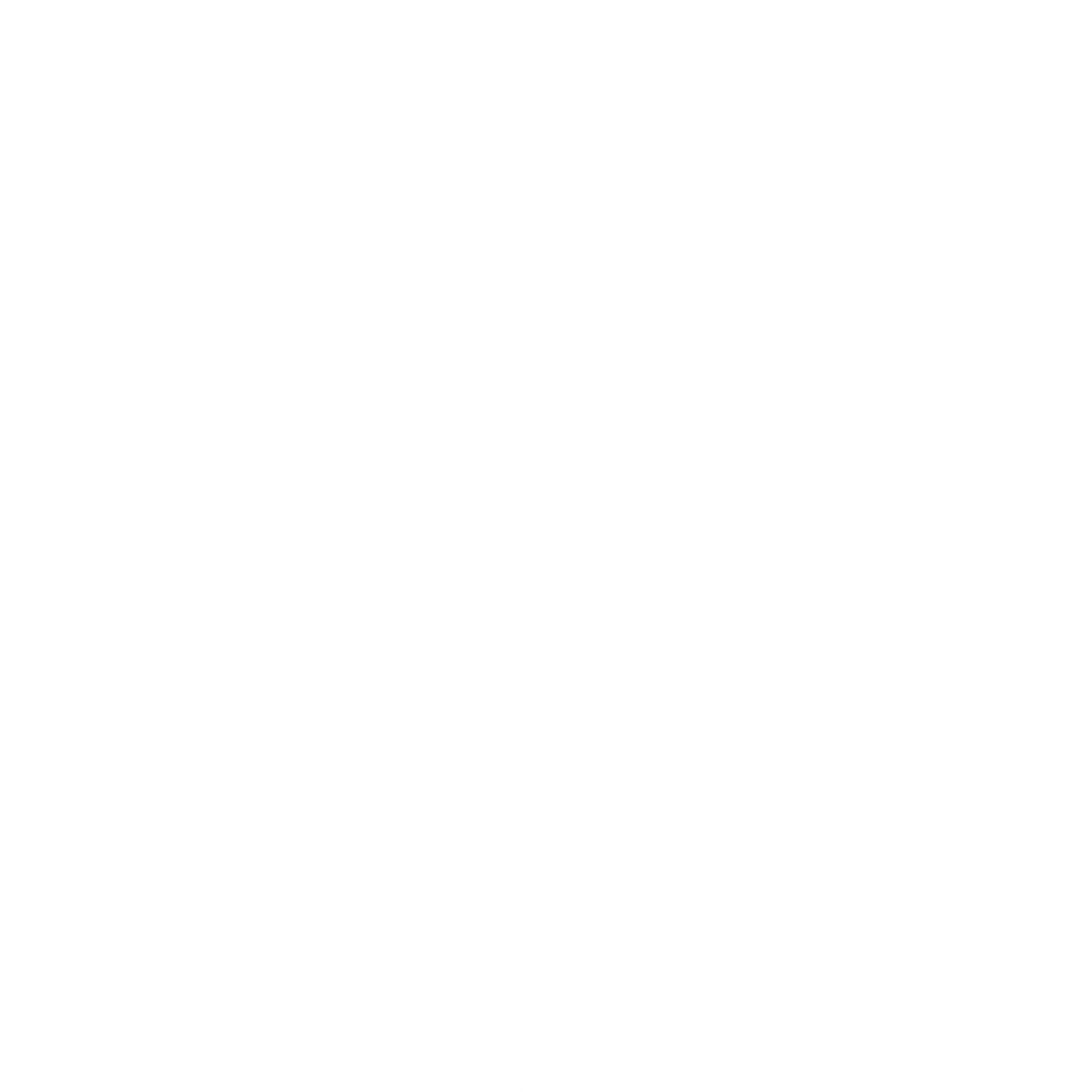 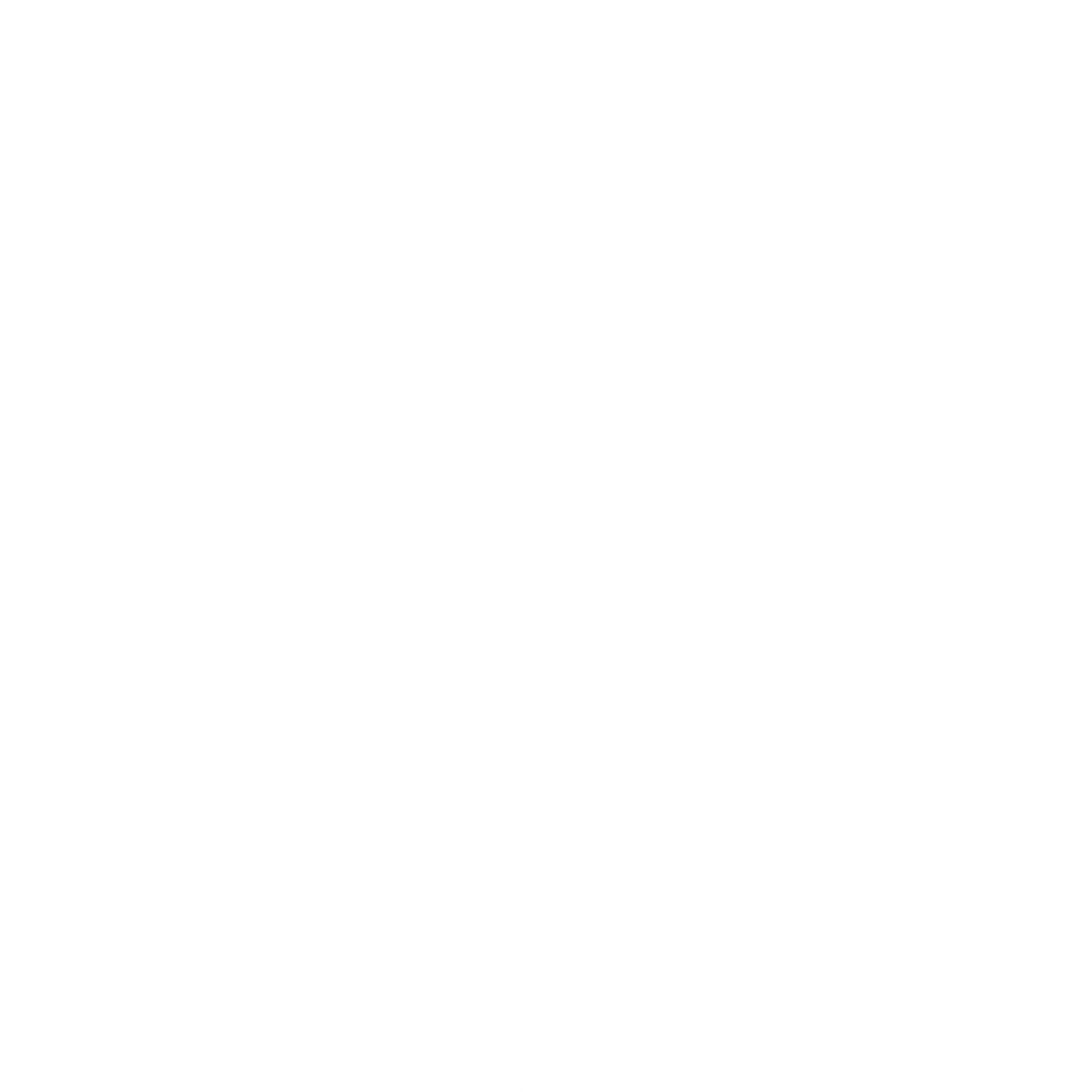 1
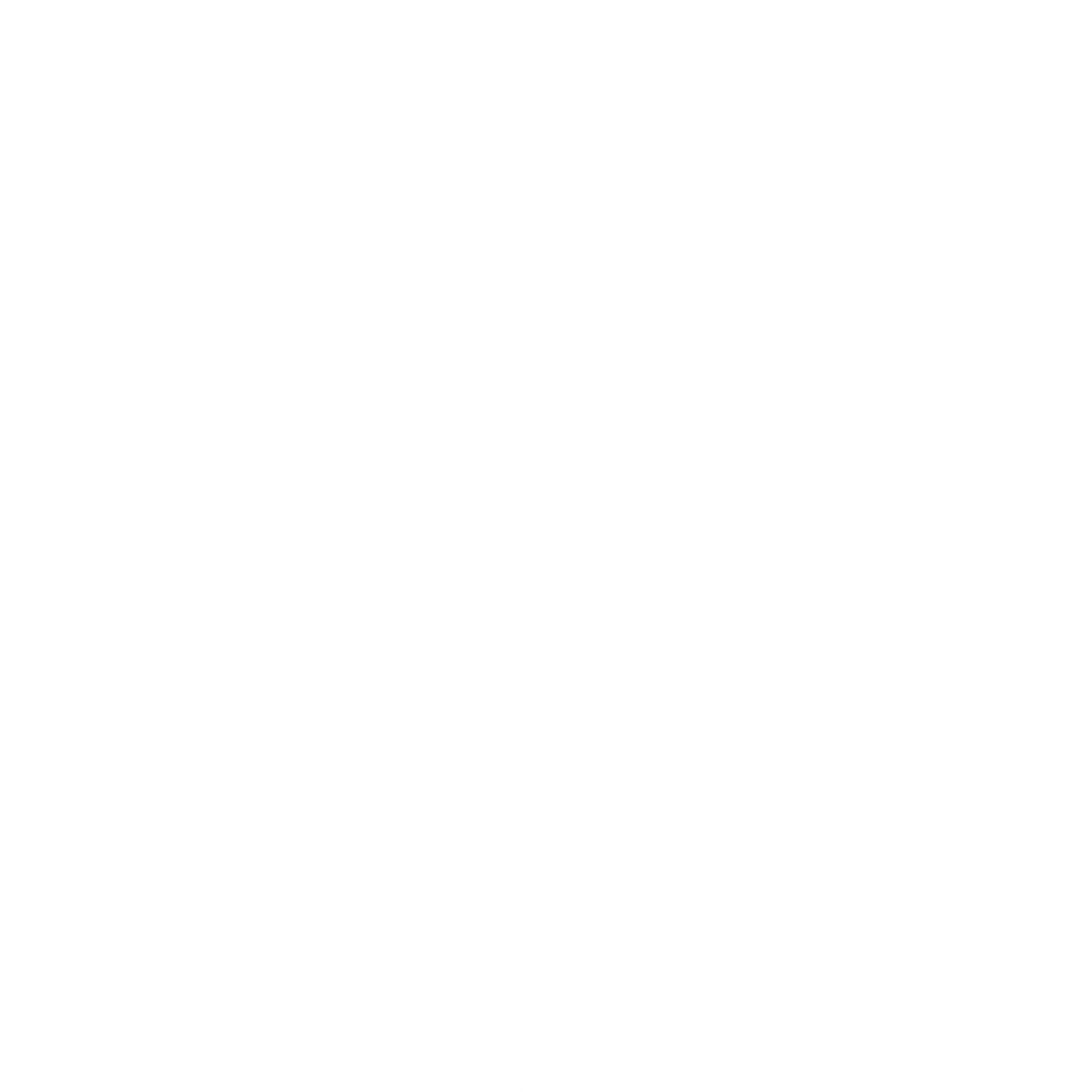 6
Antecedentes
9
7
2
3
8
4
5
PROBLEM
Solución
6
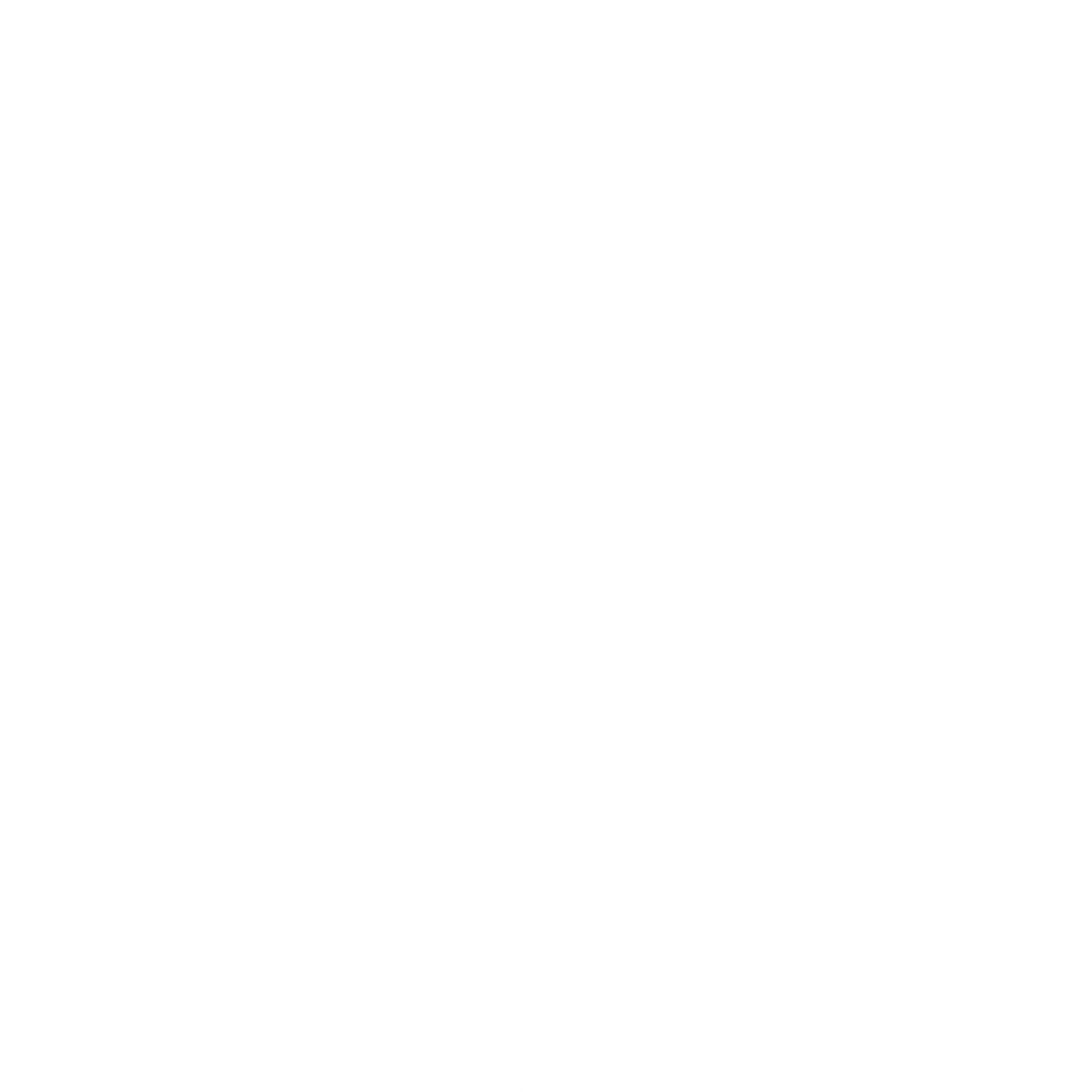 Arquitectura basada en contenedores
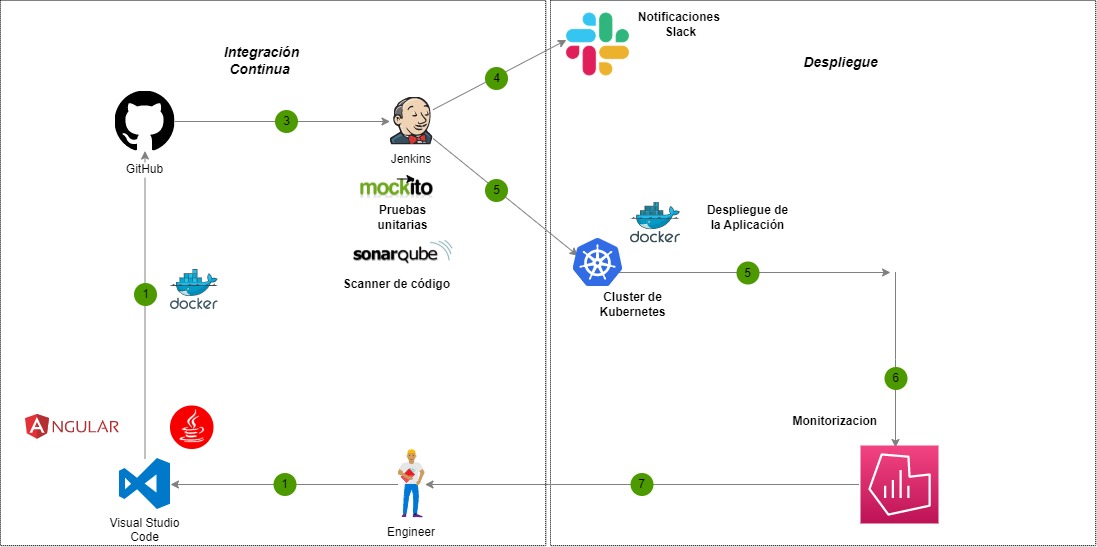 Planteamiento
Análisis
Conclusiones
Estado del arte
Alcance
Resultados
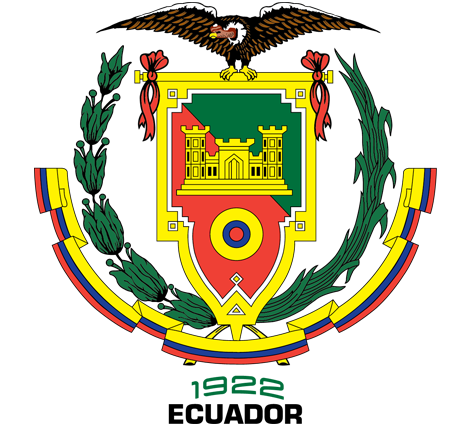 Metodología
Alcance
11
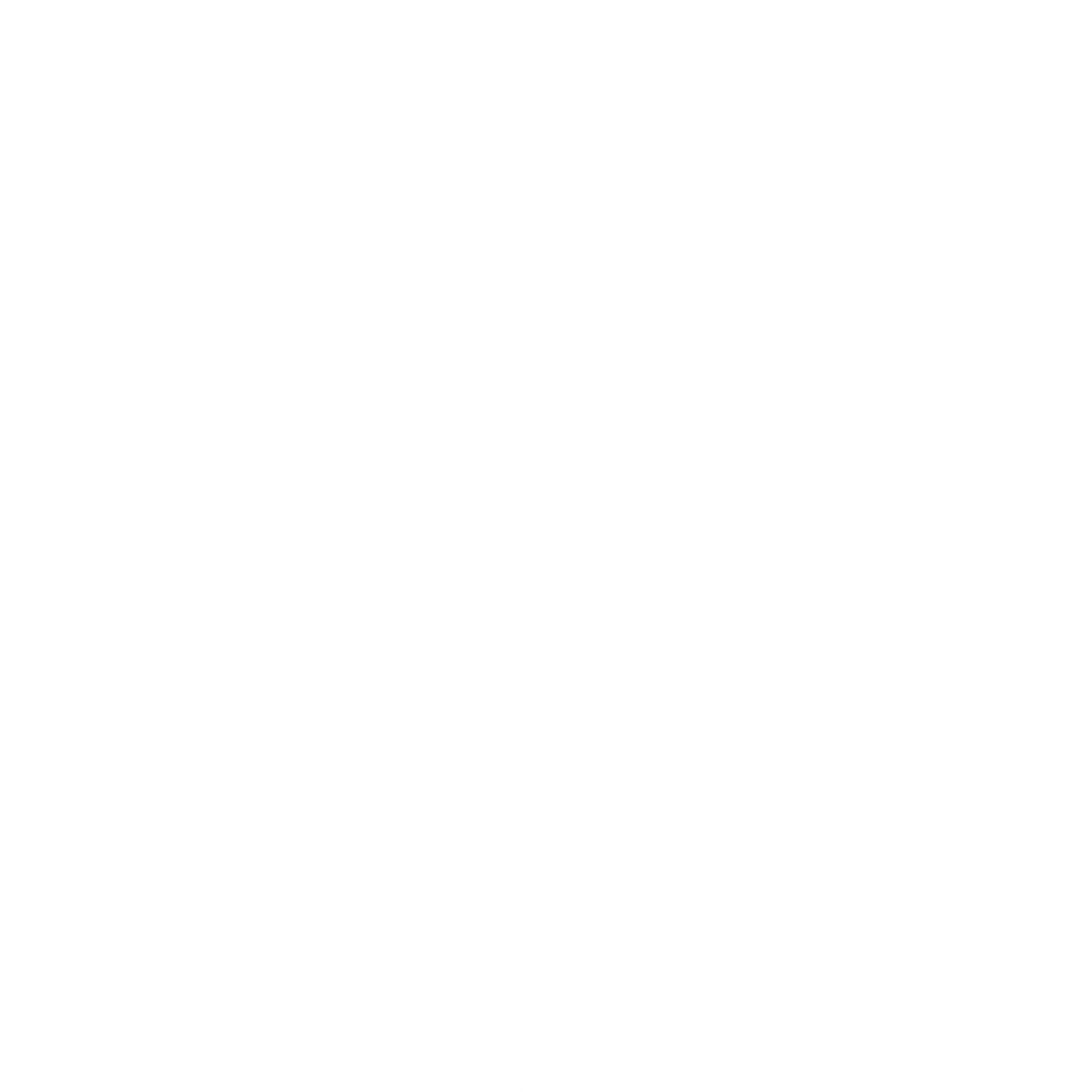 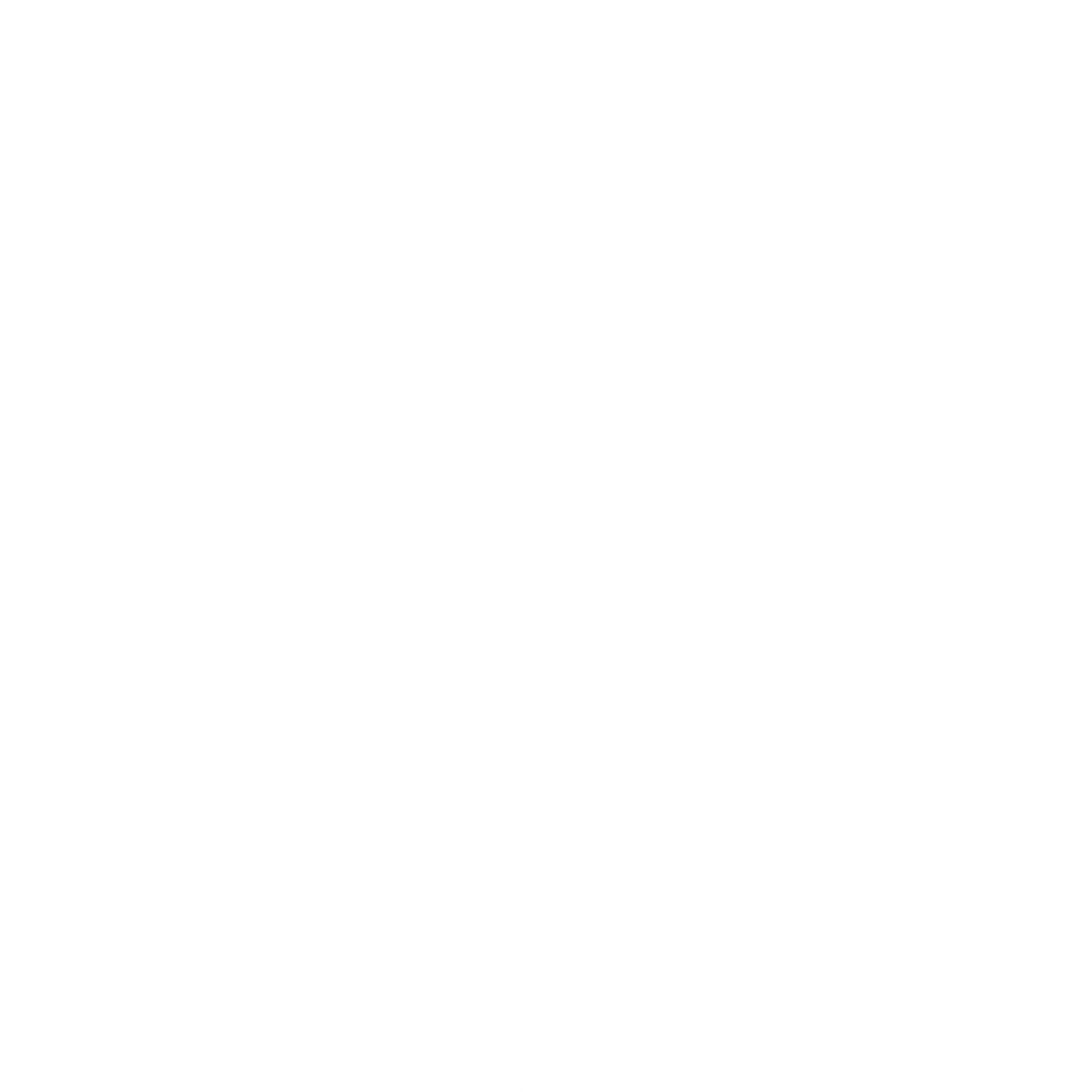 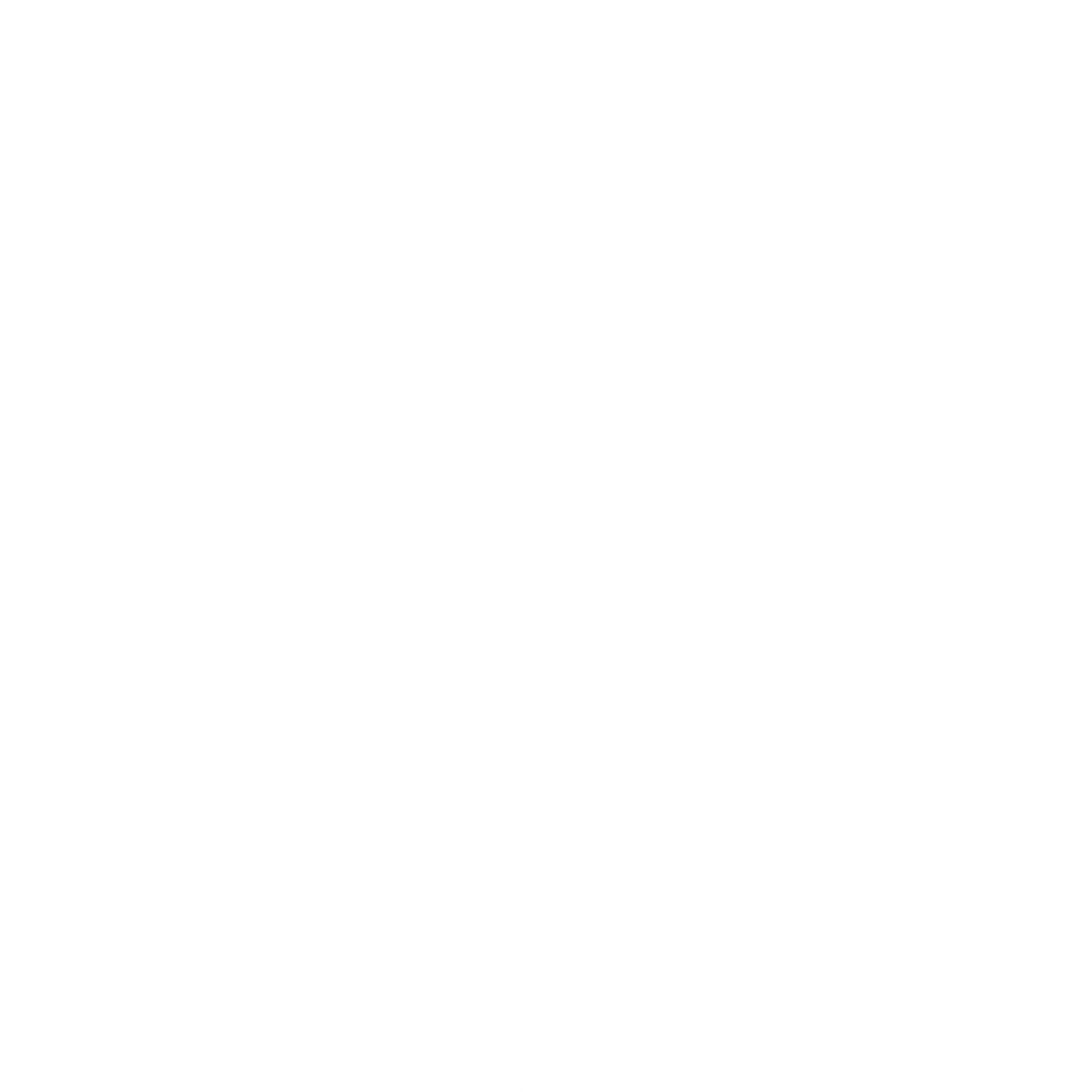 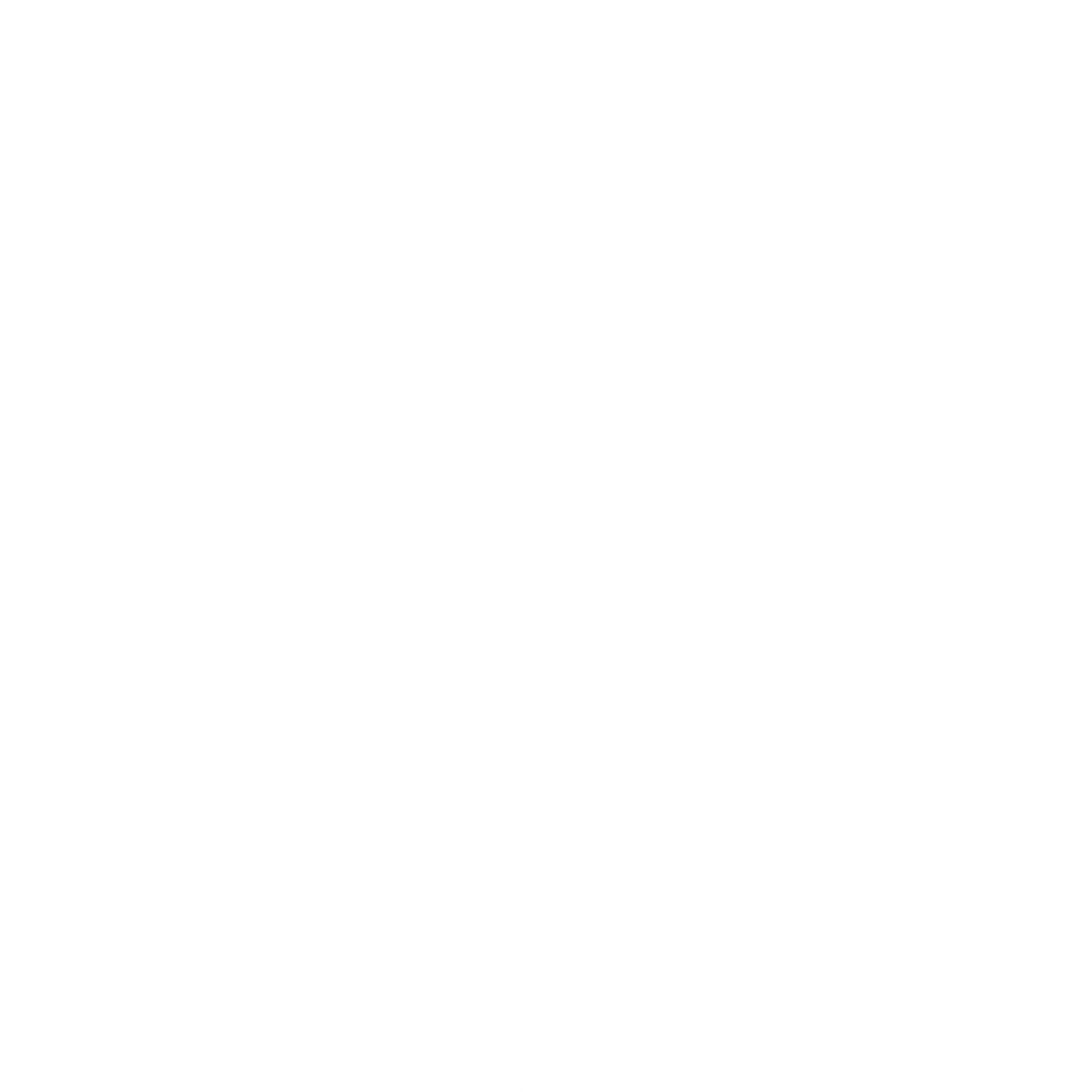 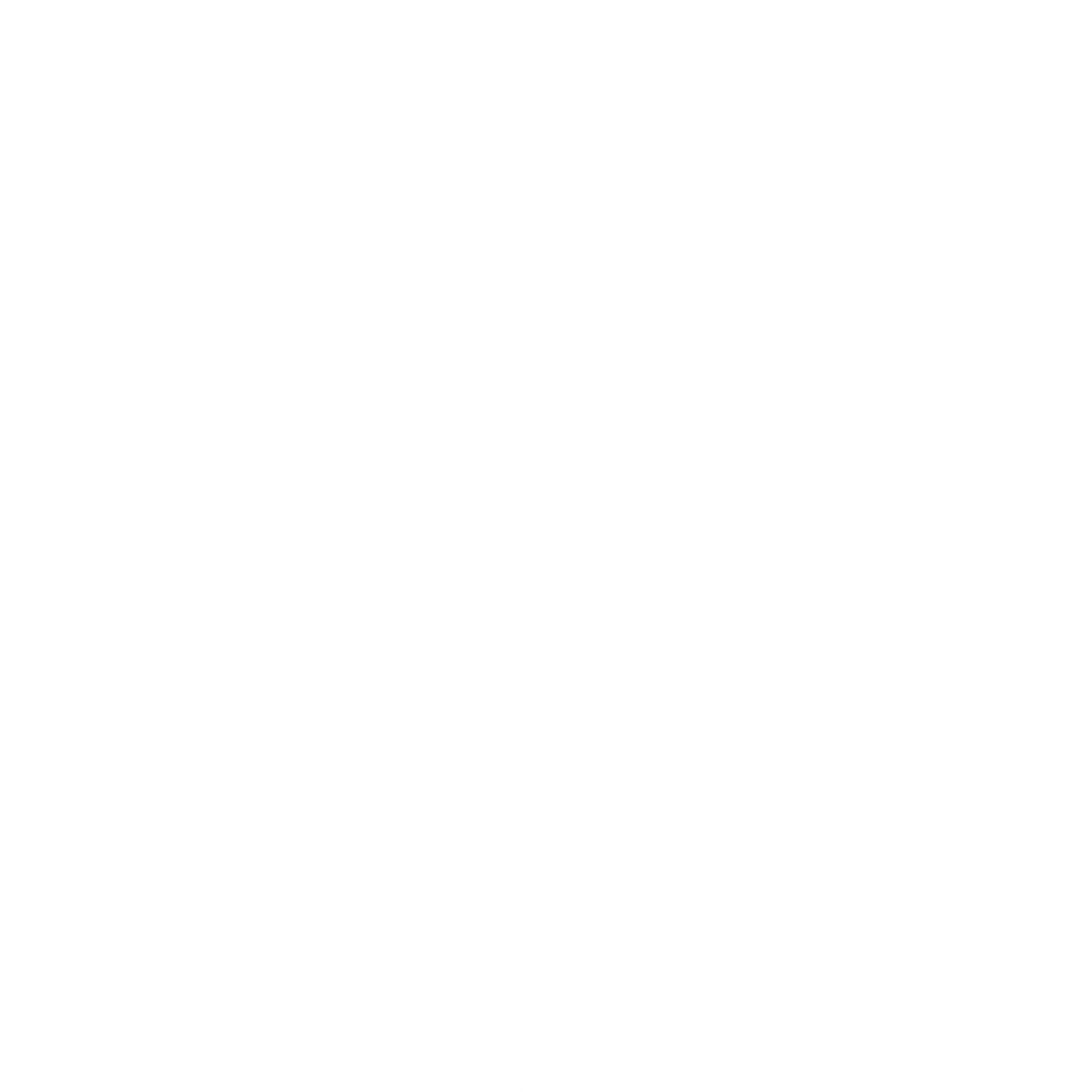 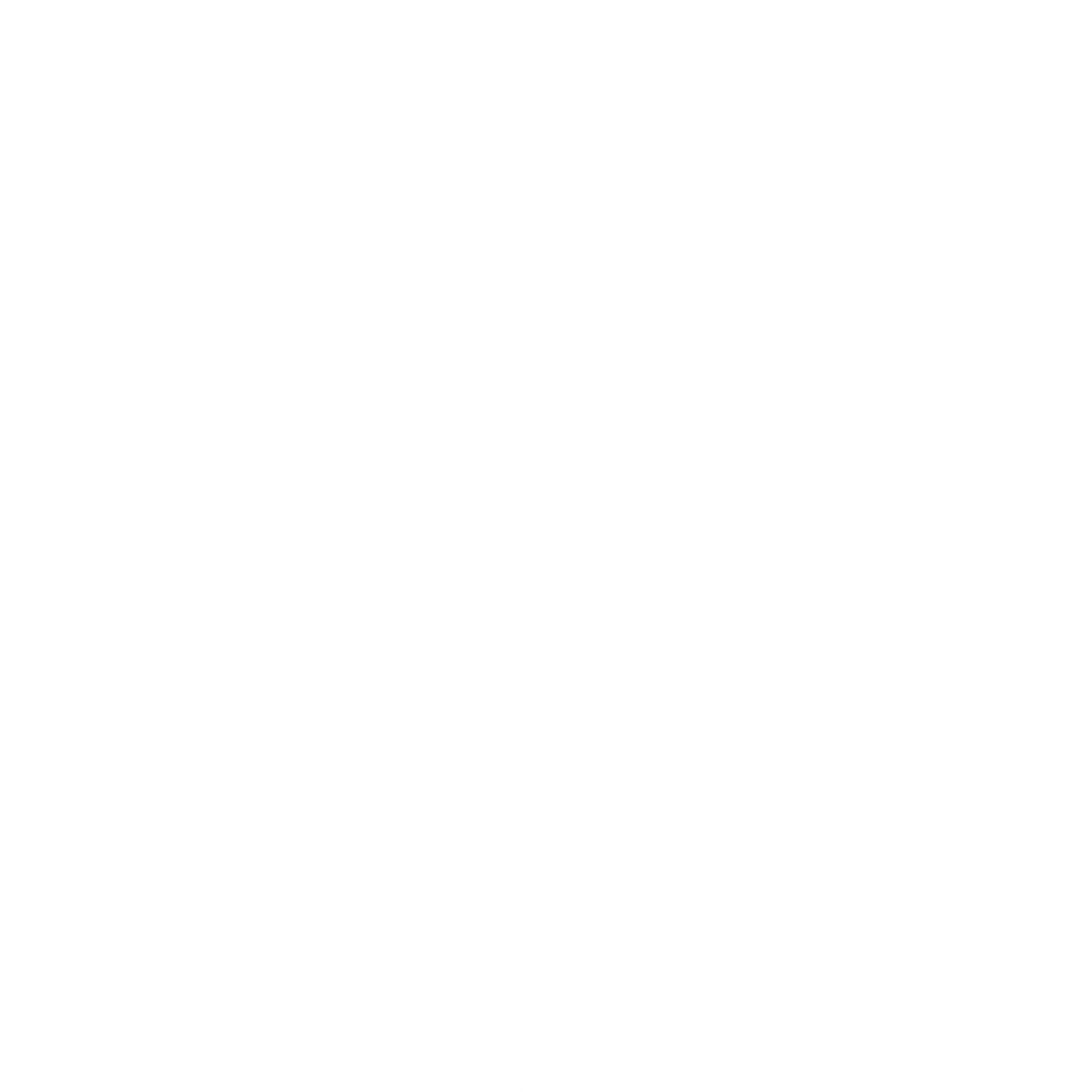 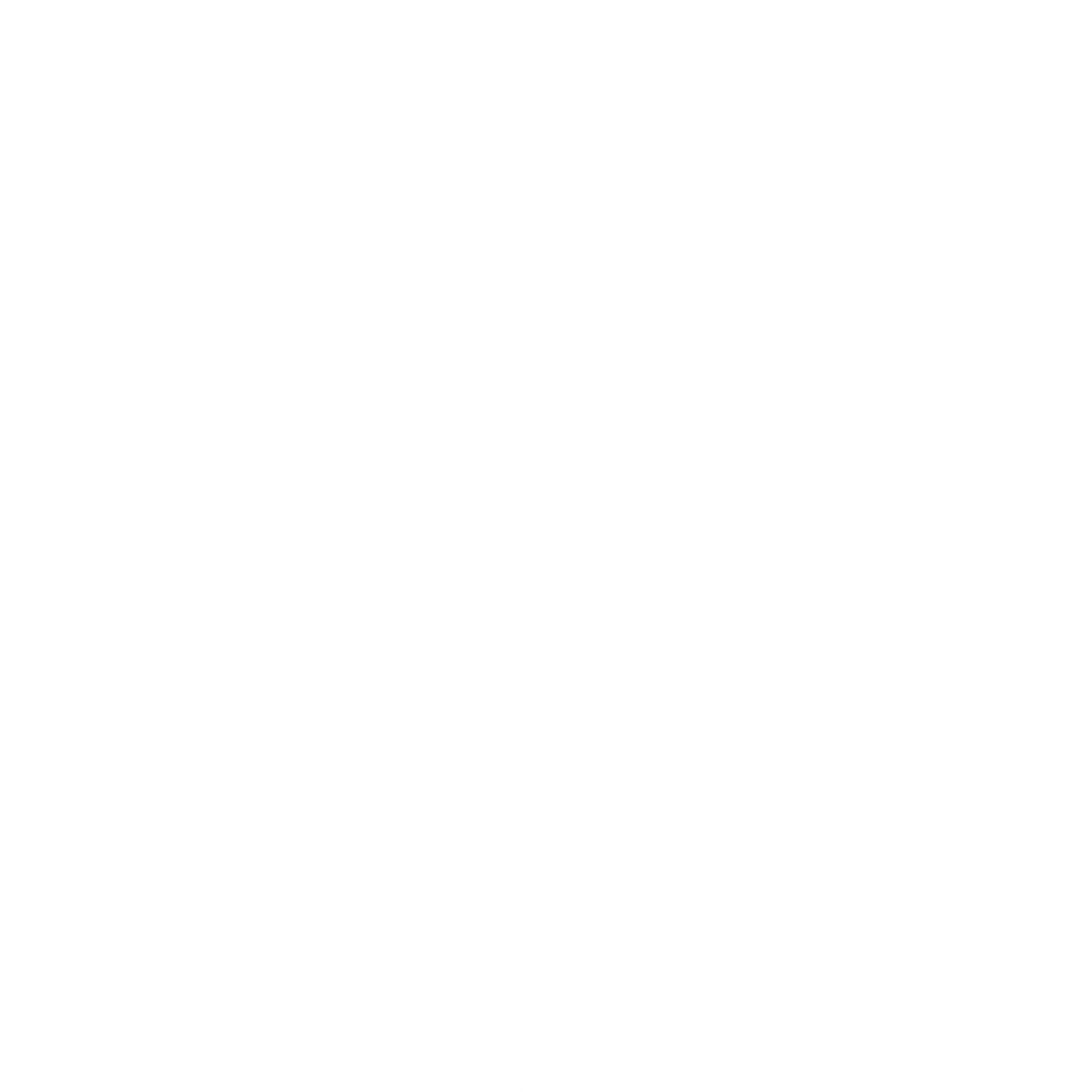 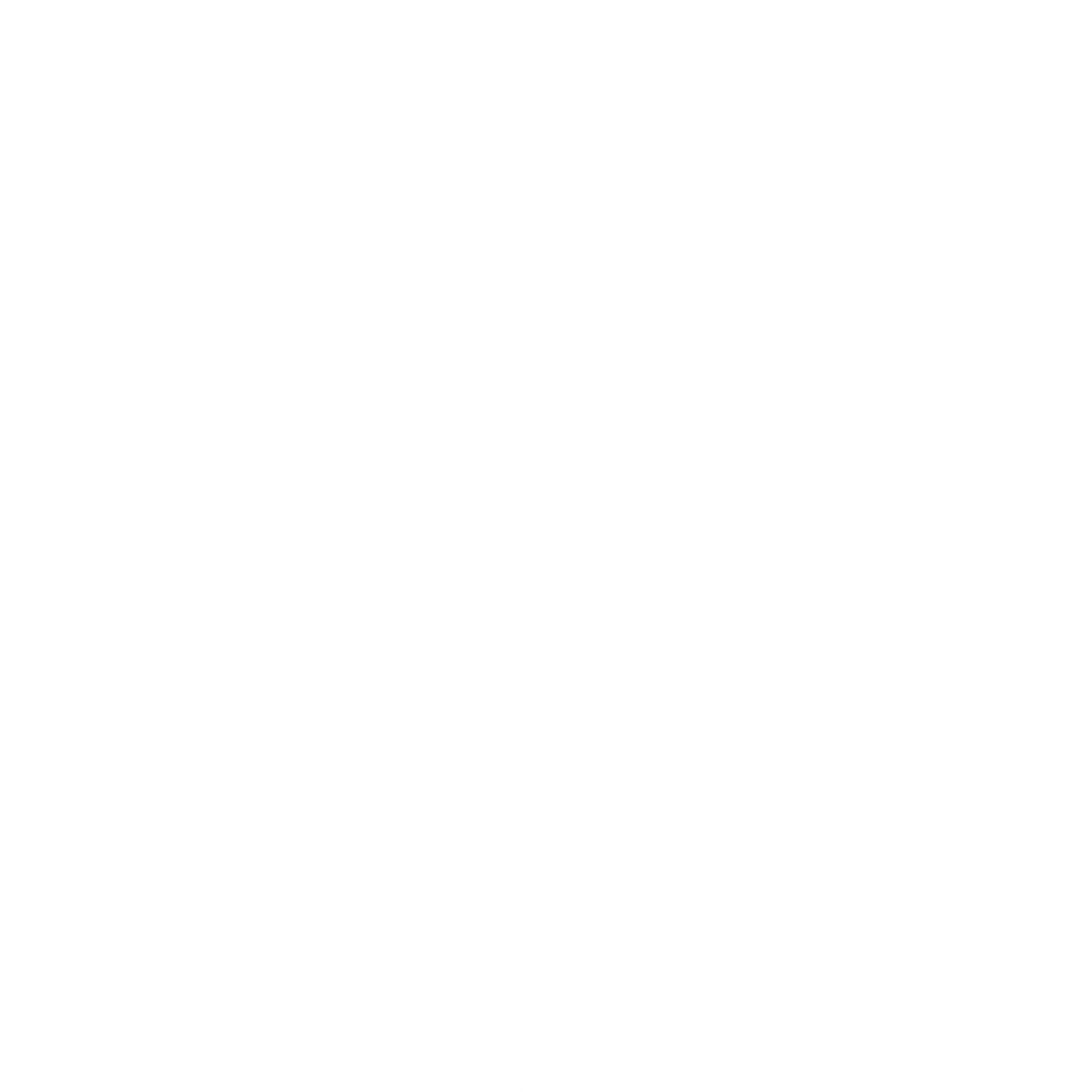 1
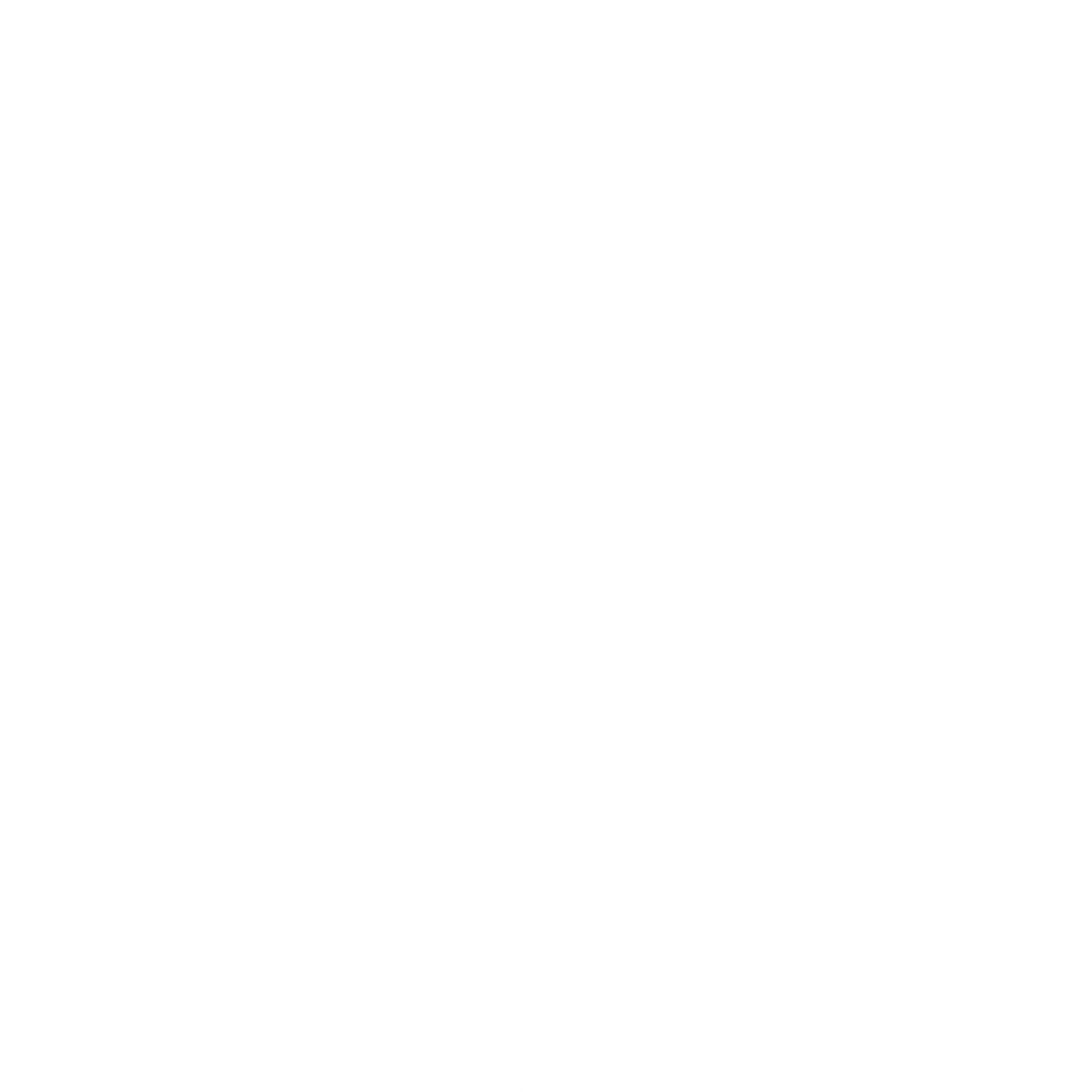 6
Antecedentes
9
2
3
2
4
8
5
Análisis
PROBLEM
Análisis
7
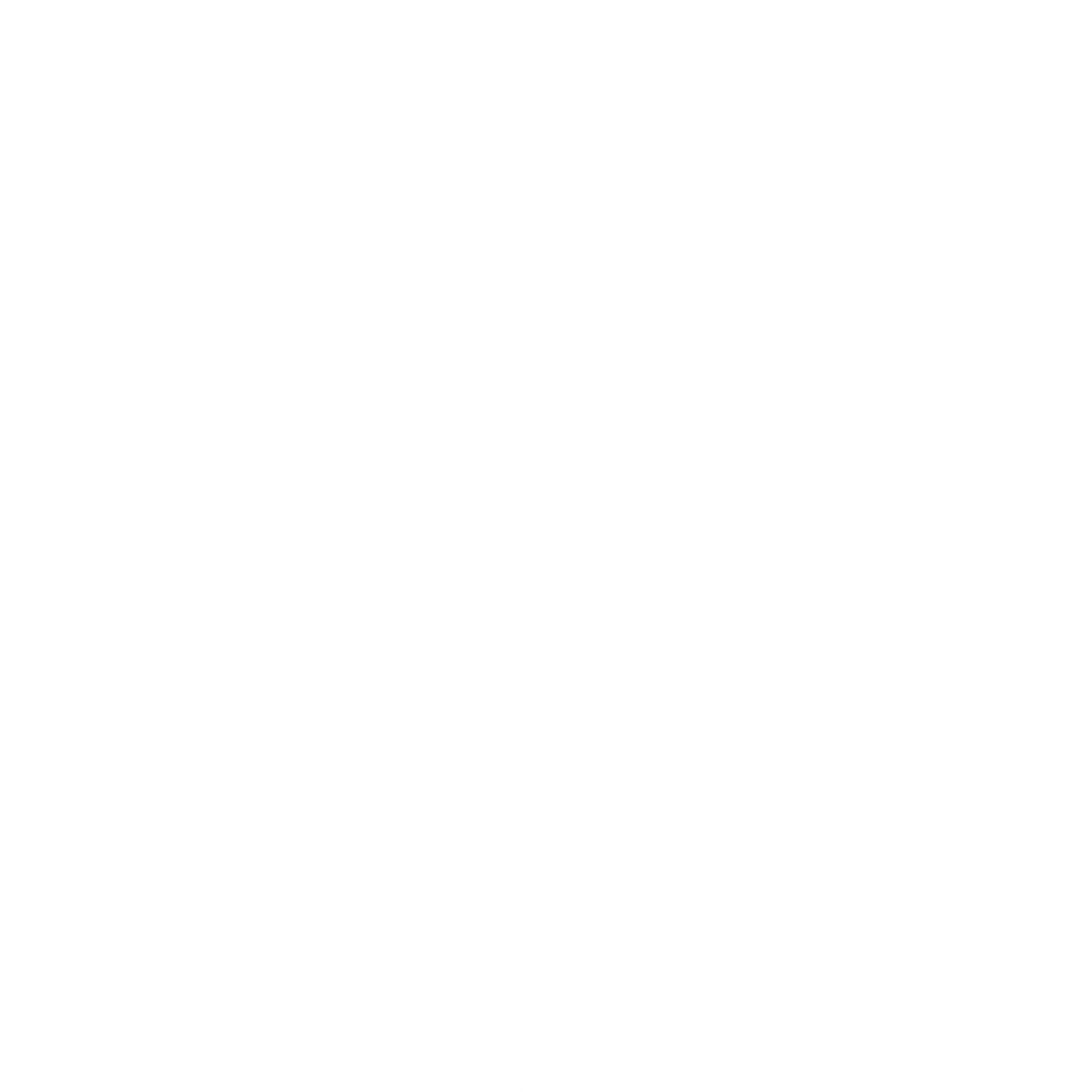 Actual
Planteamiento
Metodología
Conclusiones
Estado del arte
Propuesta
Alcance
Resultados
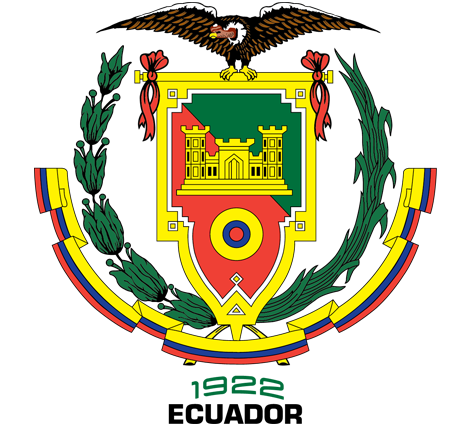 Metodologia
Solución
12
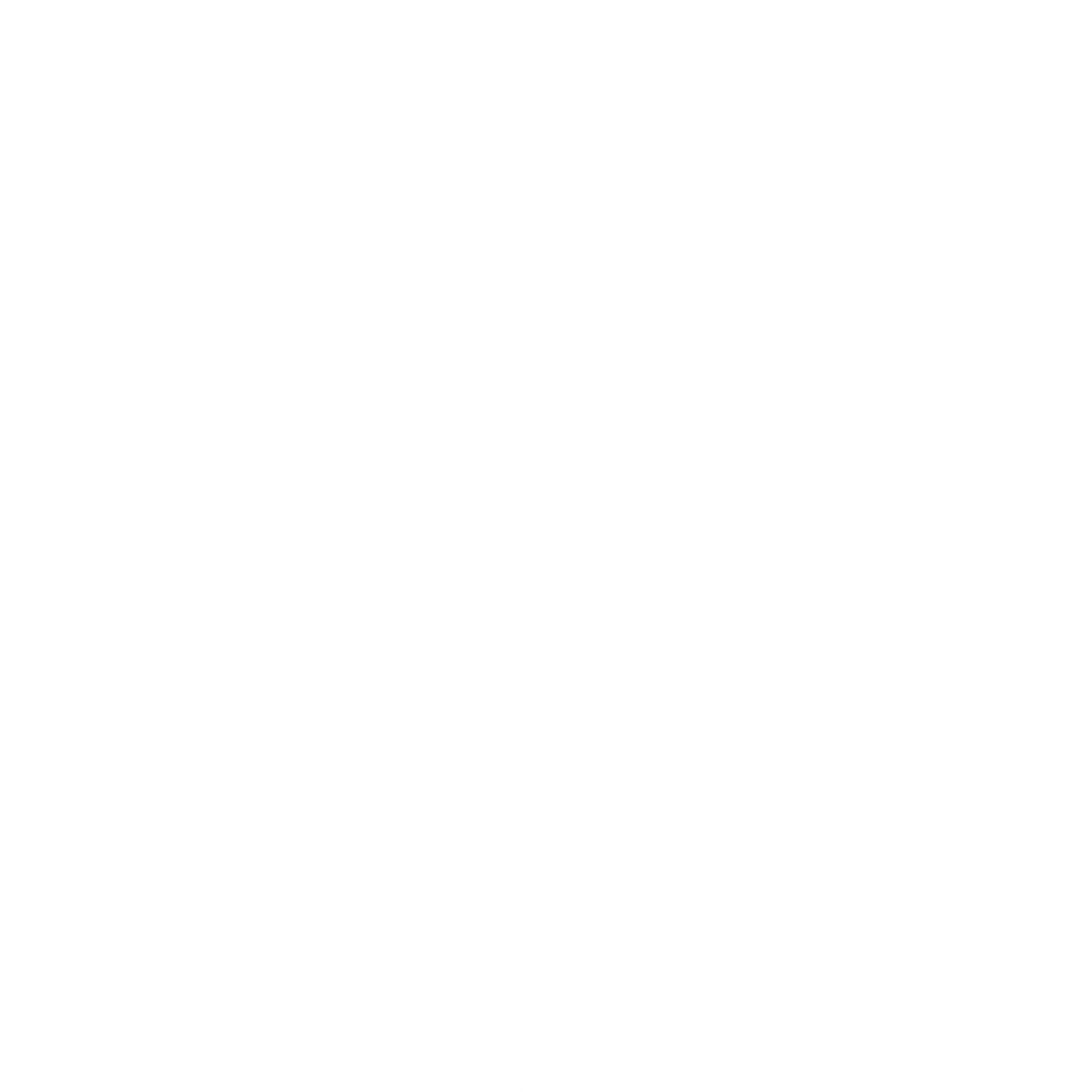 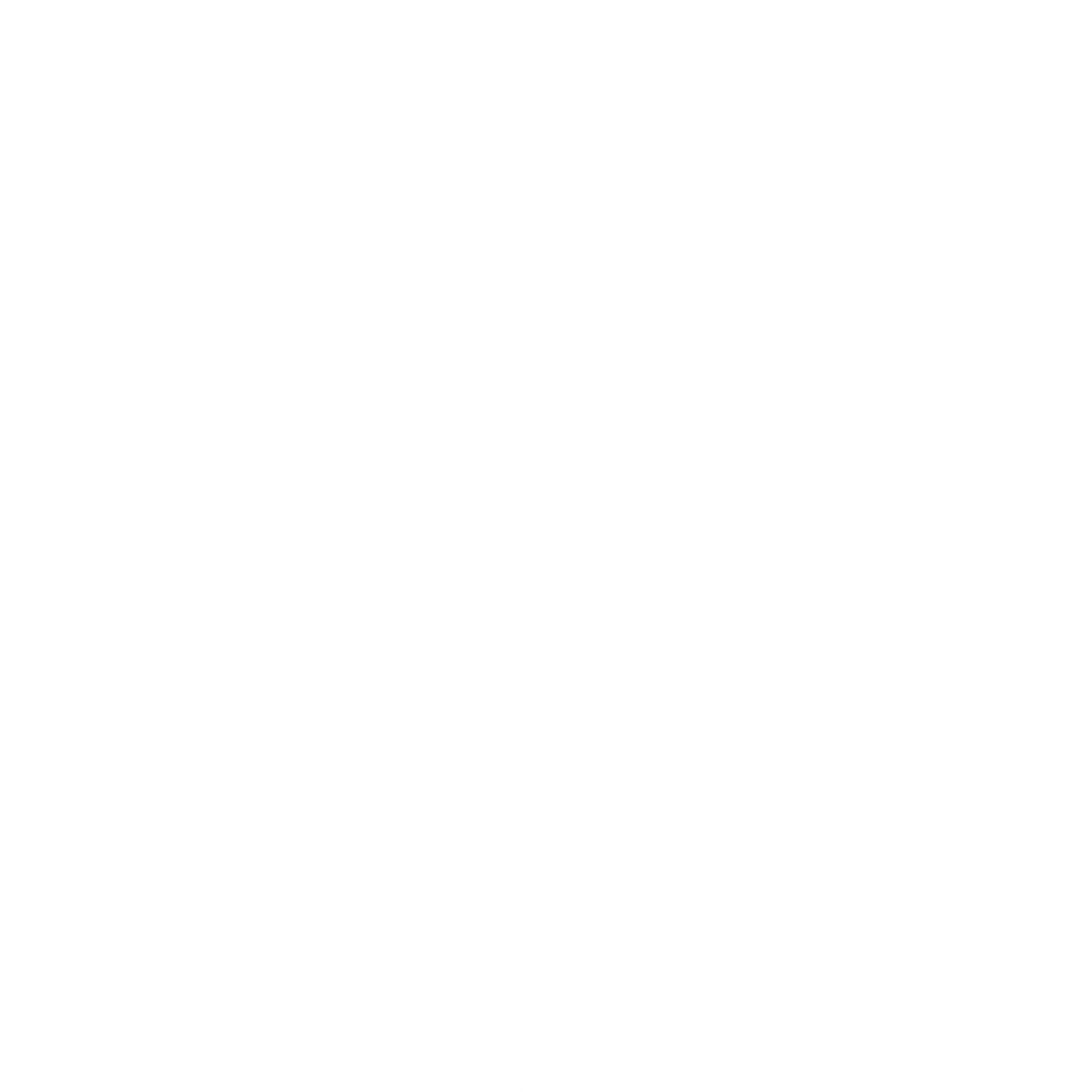 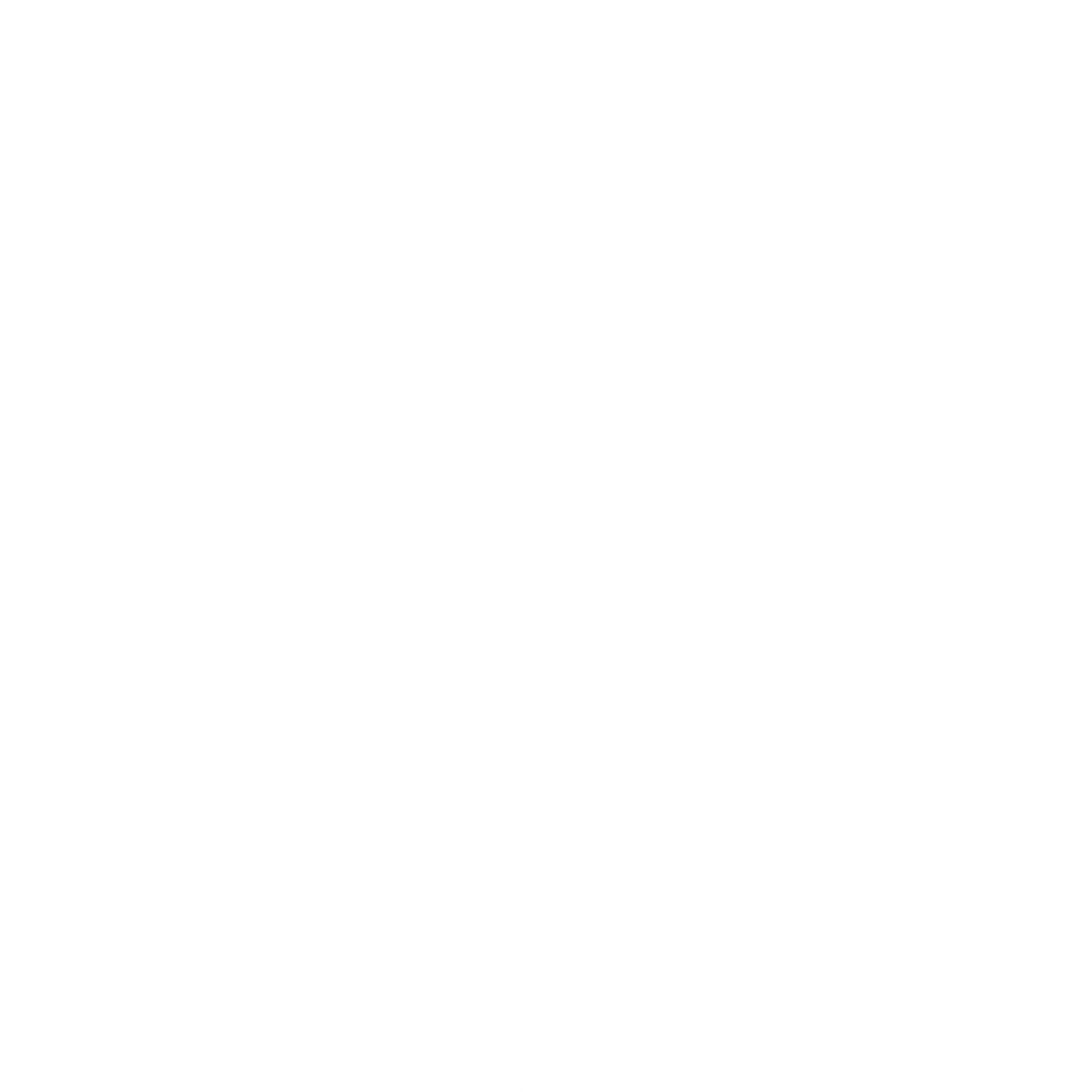 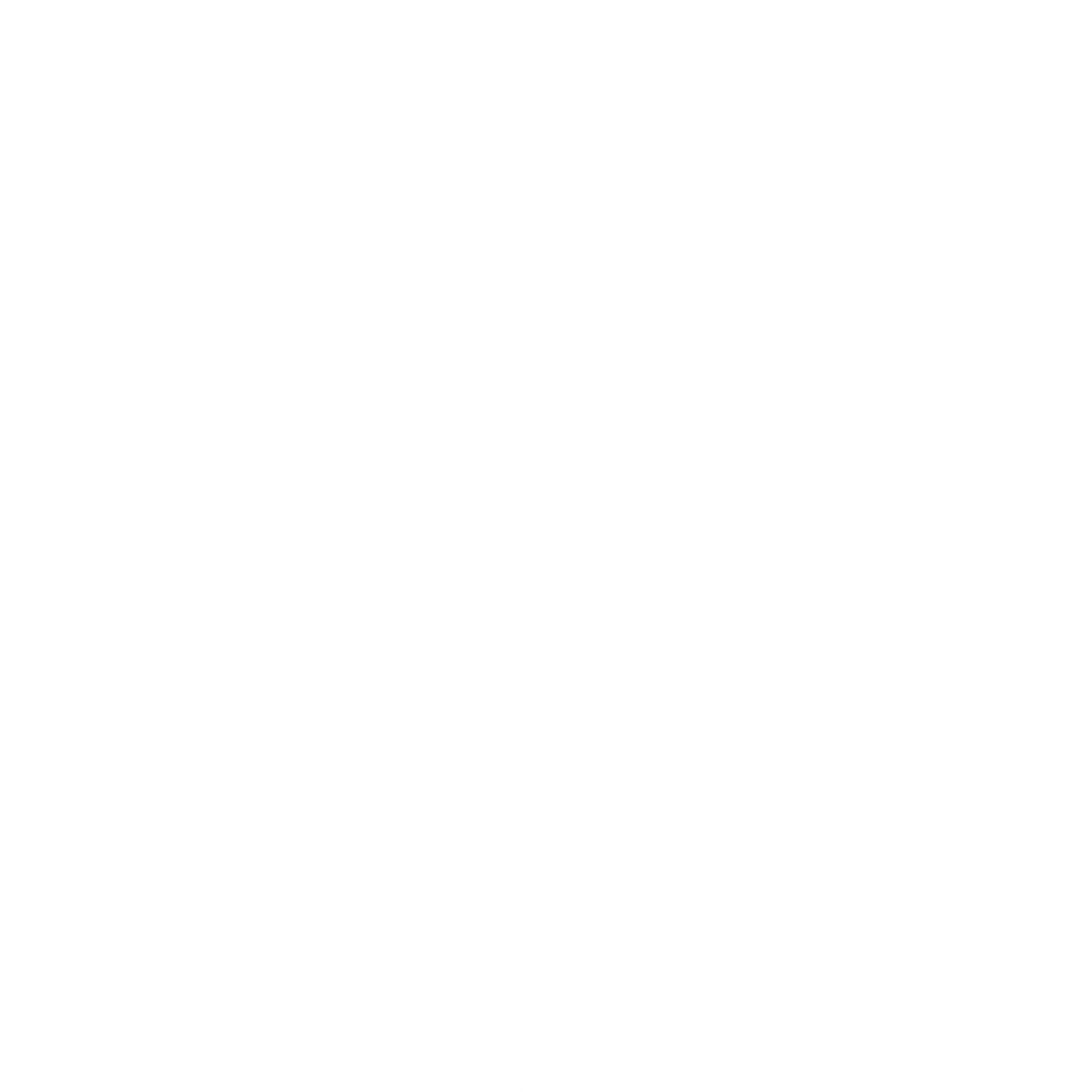 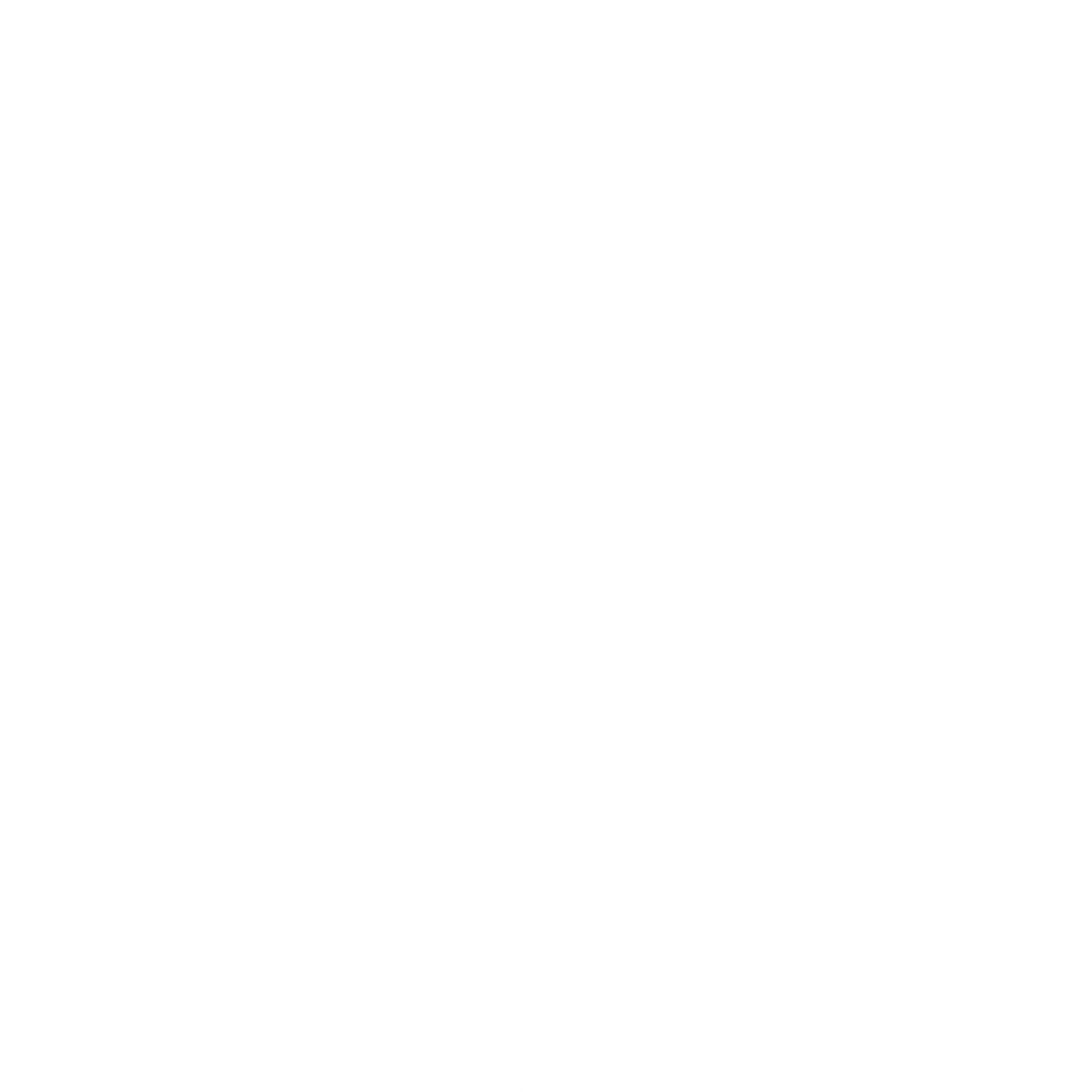 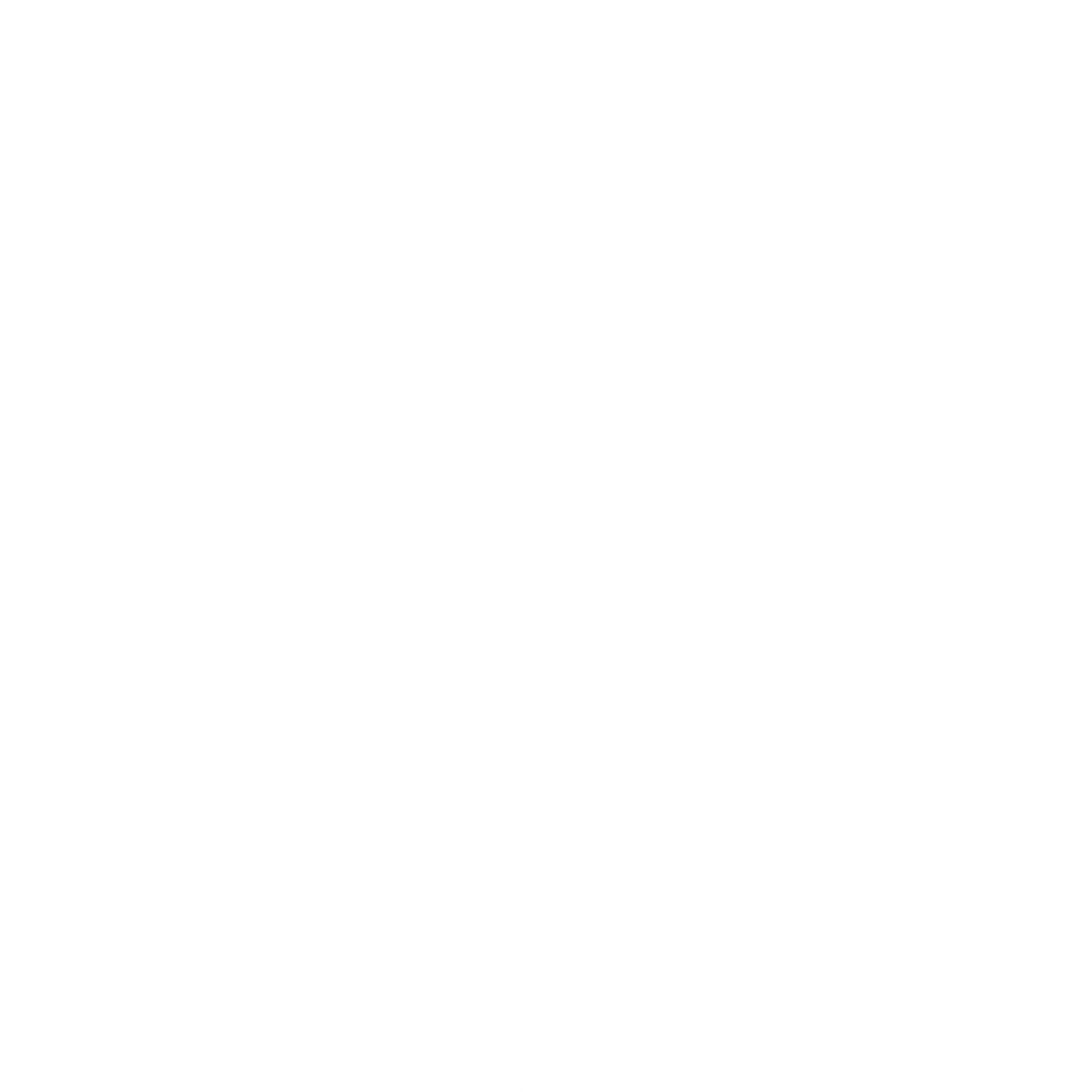 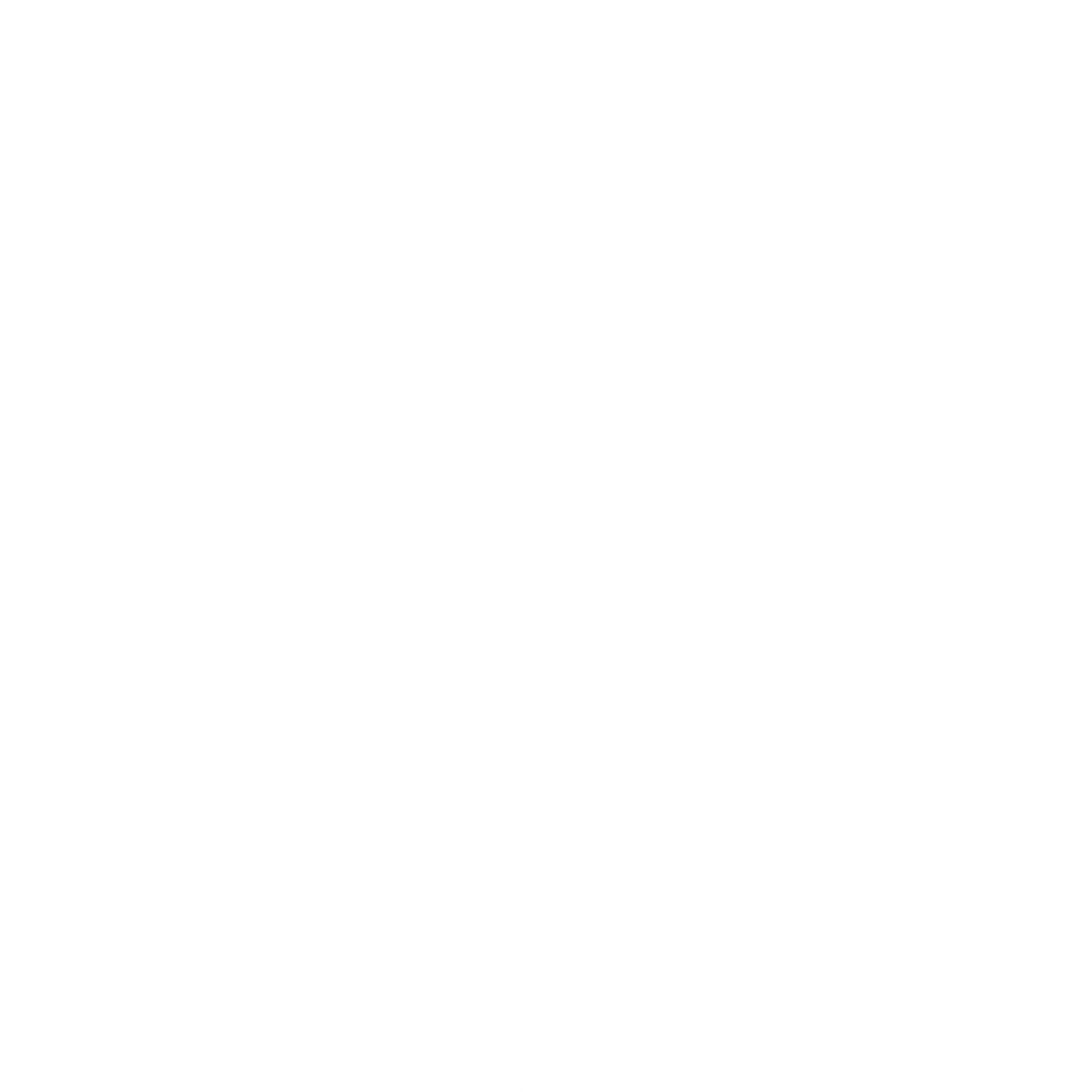 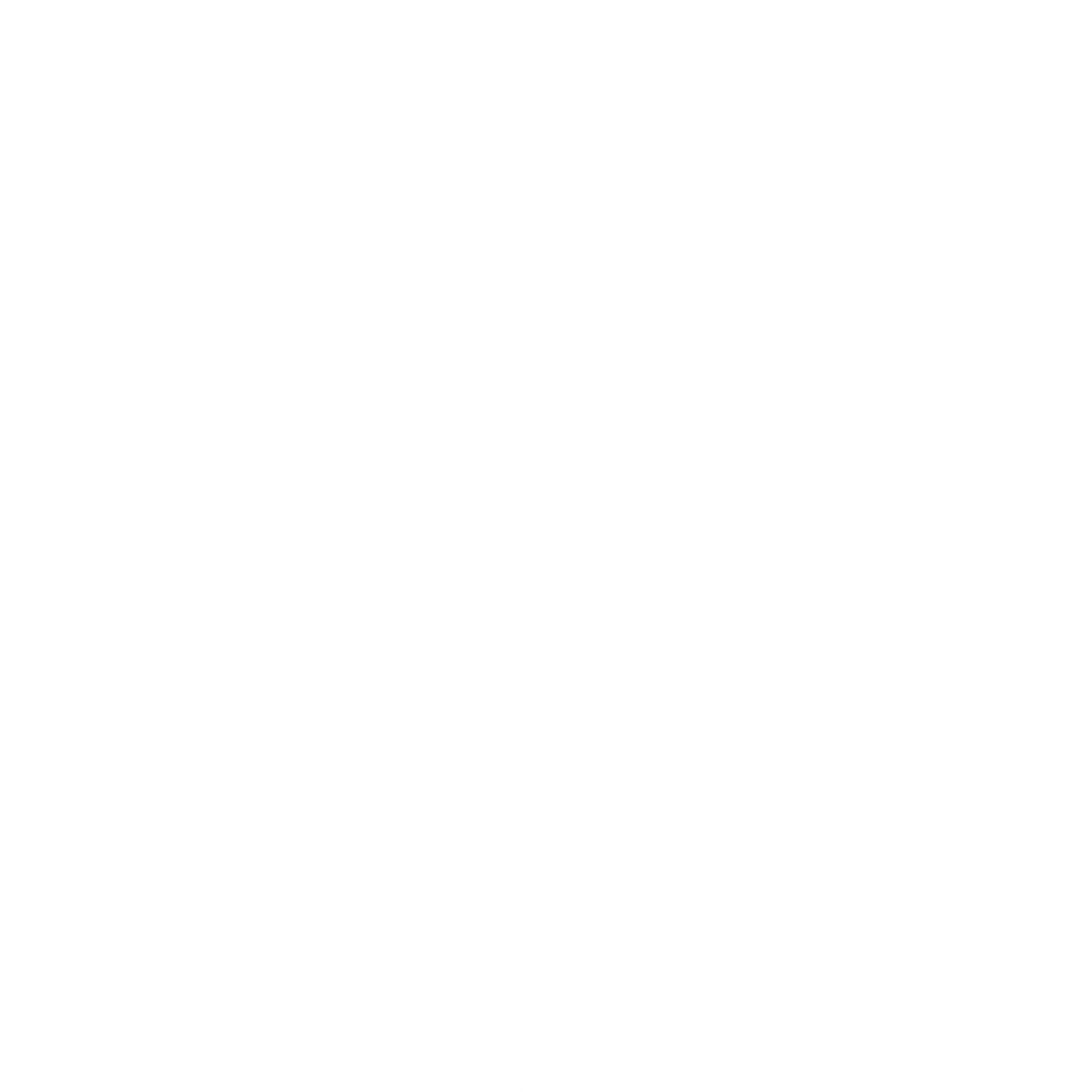 1
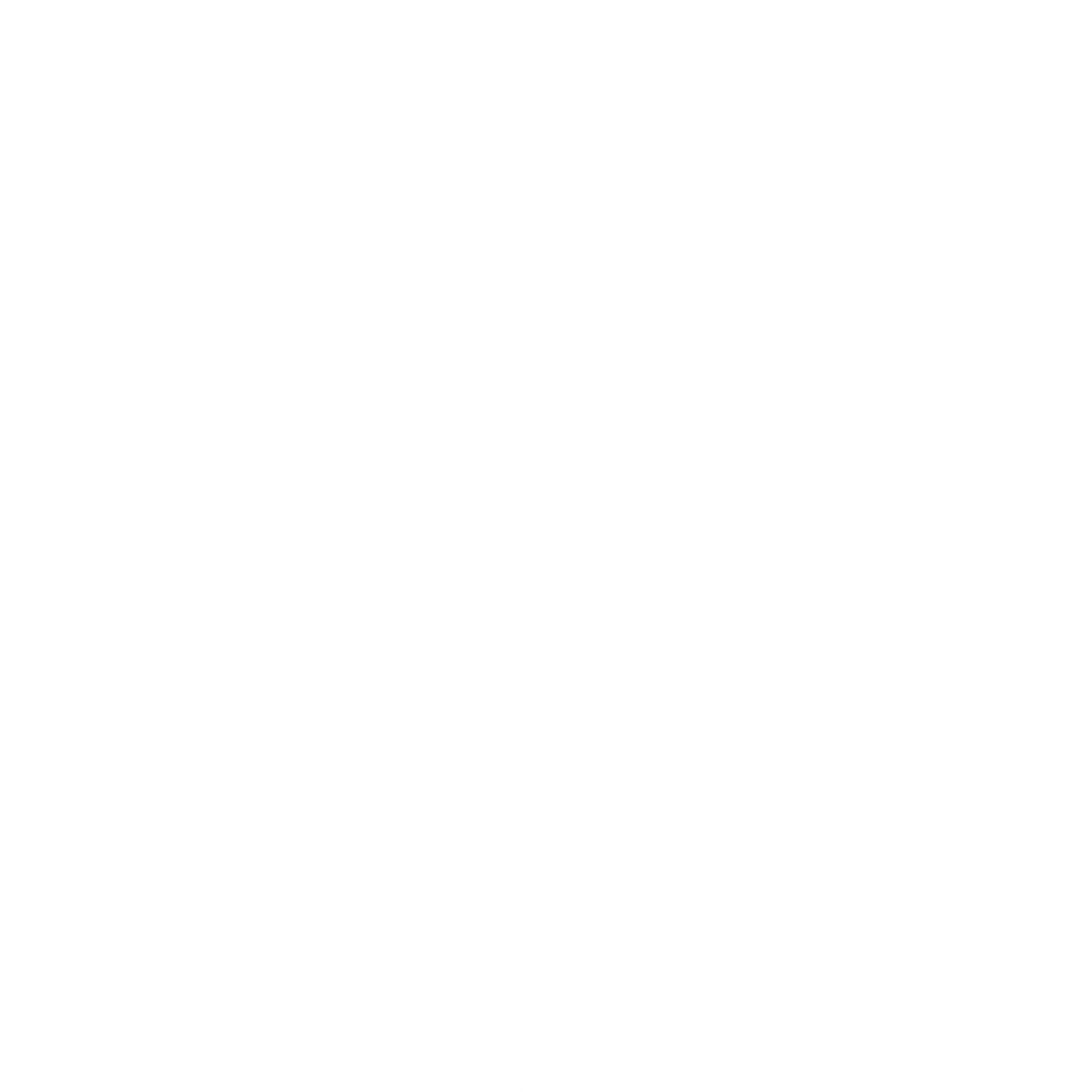 6
Antecedentes
9
2
3
2
4
8
5
PROBLEM
Análisis
7
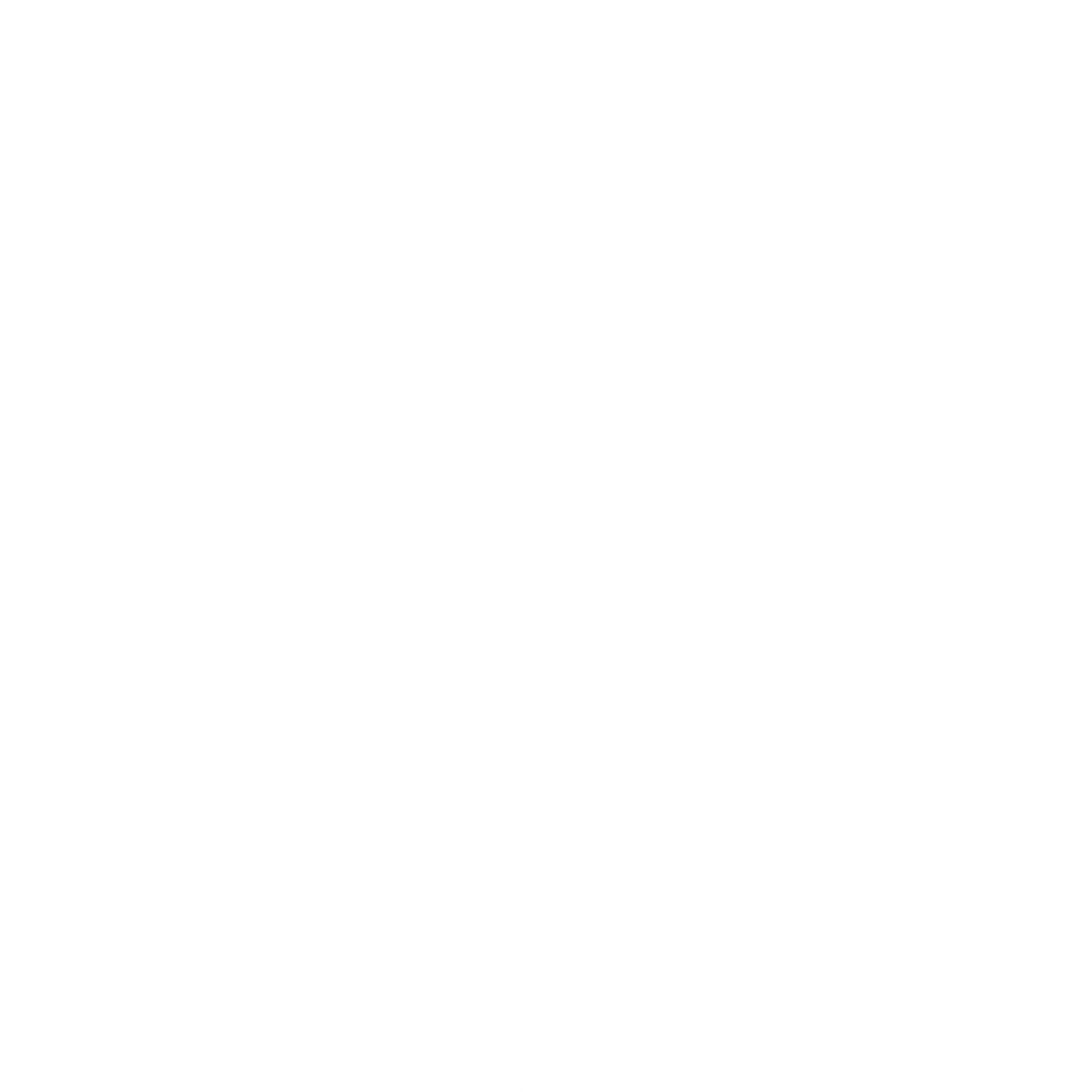 Despliegue de aplicaciones actual
Arquitectura propuesta
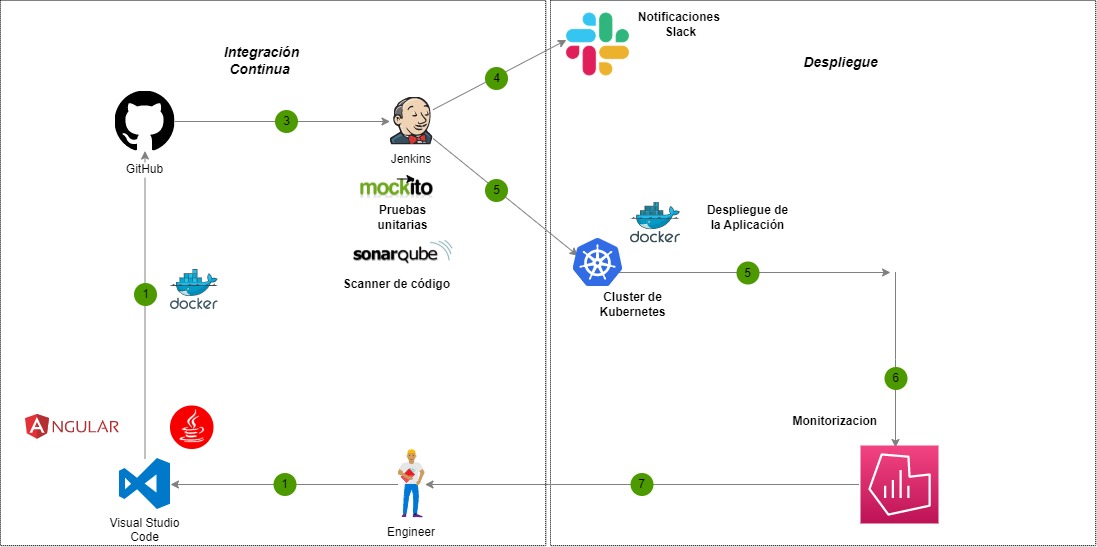 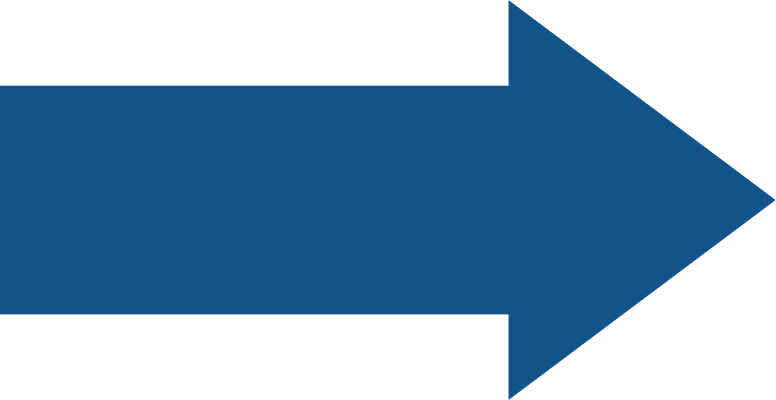 1. Preparación del entorno
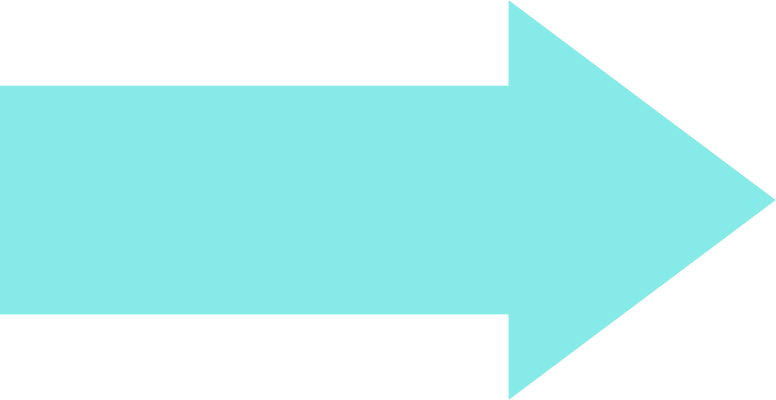 Planteamiento
Metodología
3. Corrección de problemas
2. Ejecución de configuraciones y pruebas
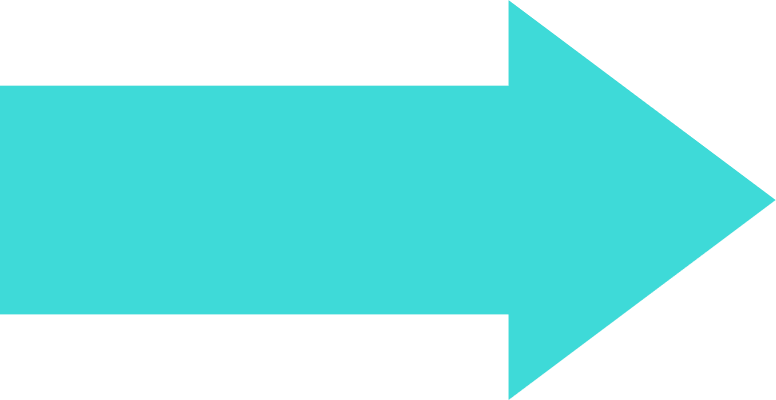 V.S
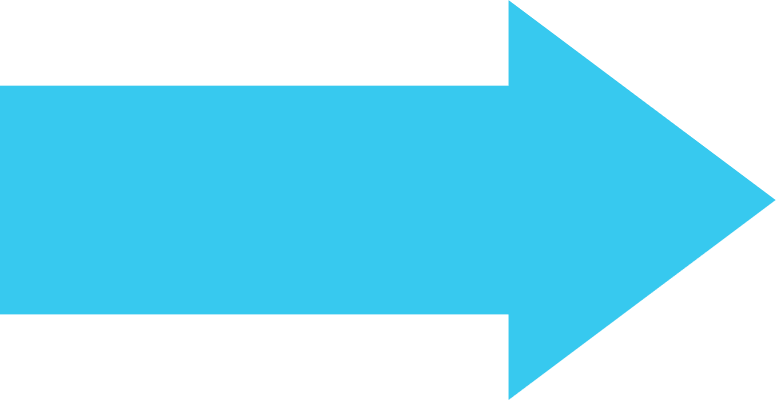 4. Cambio de estado a producción
Conclusiones
Estado del arte
Alcance
Resultados
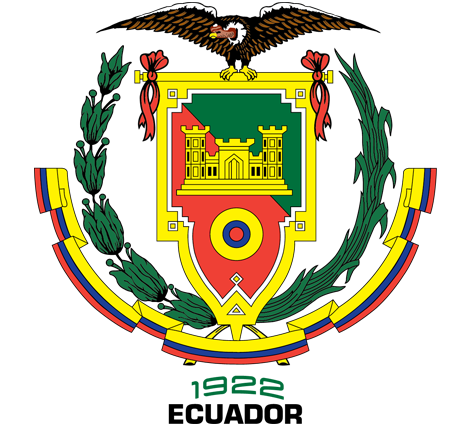 Metodología
Solución
13
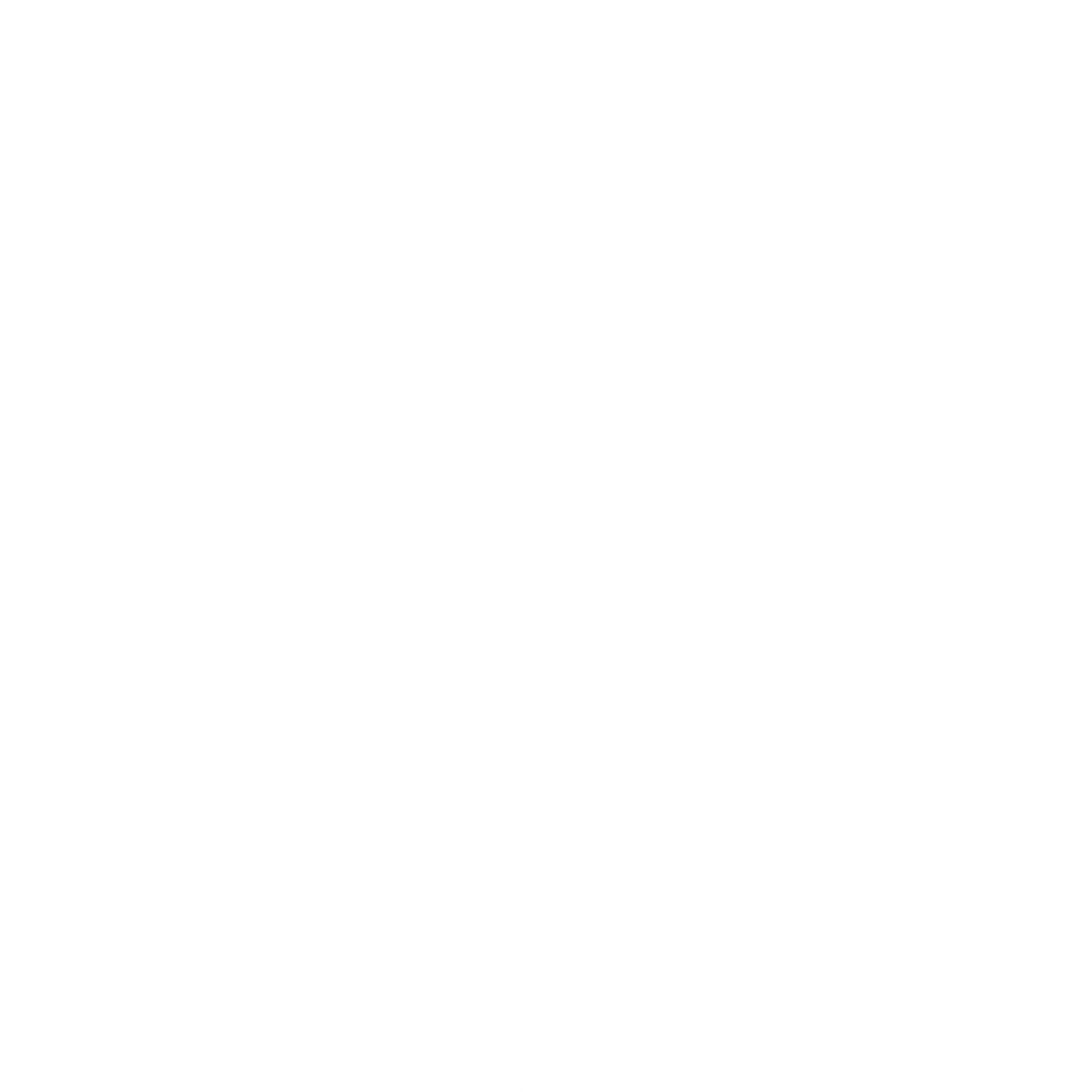 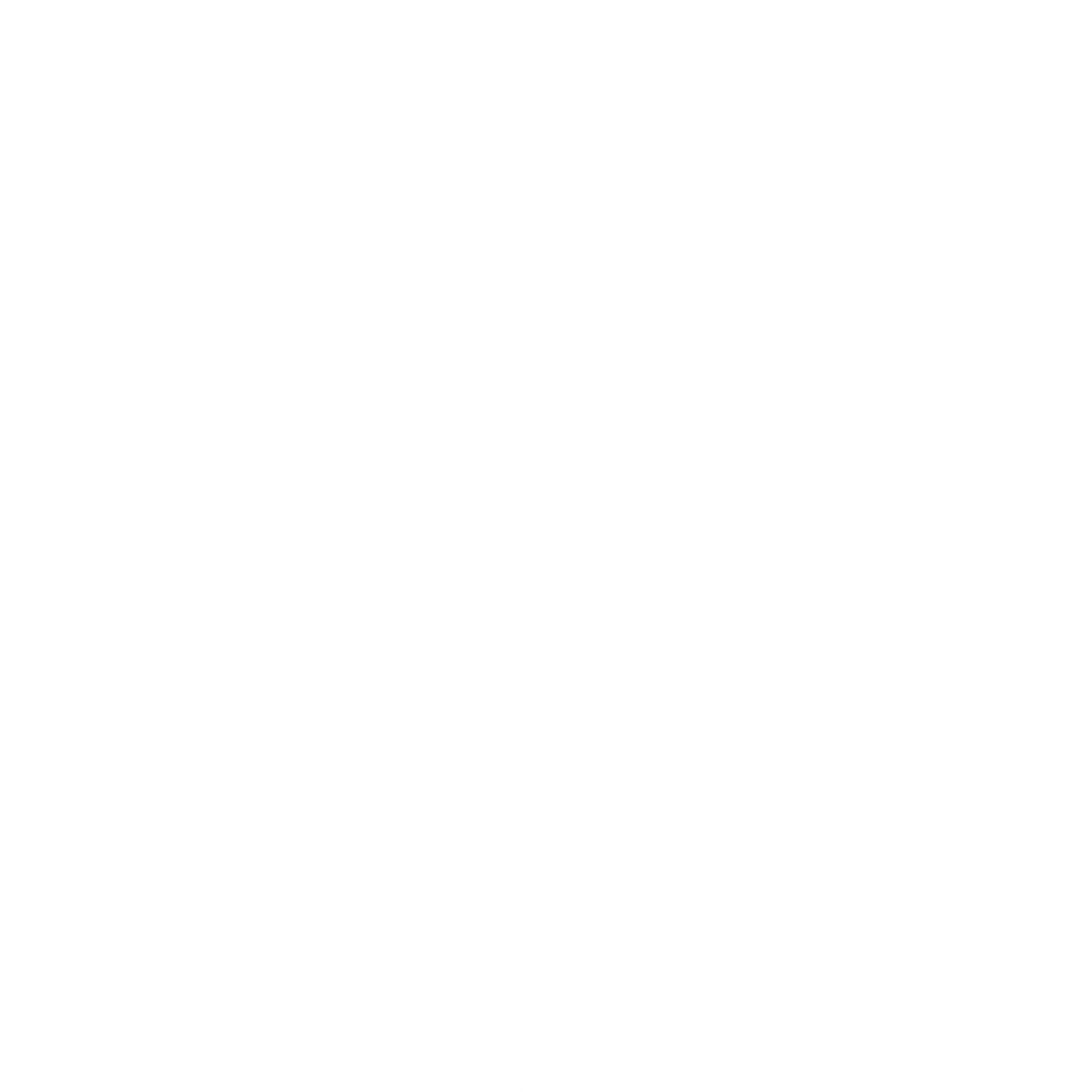 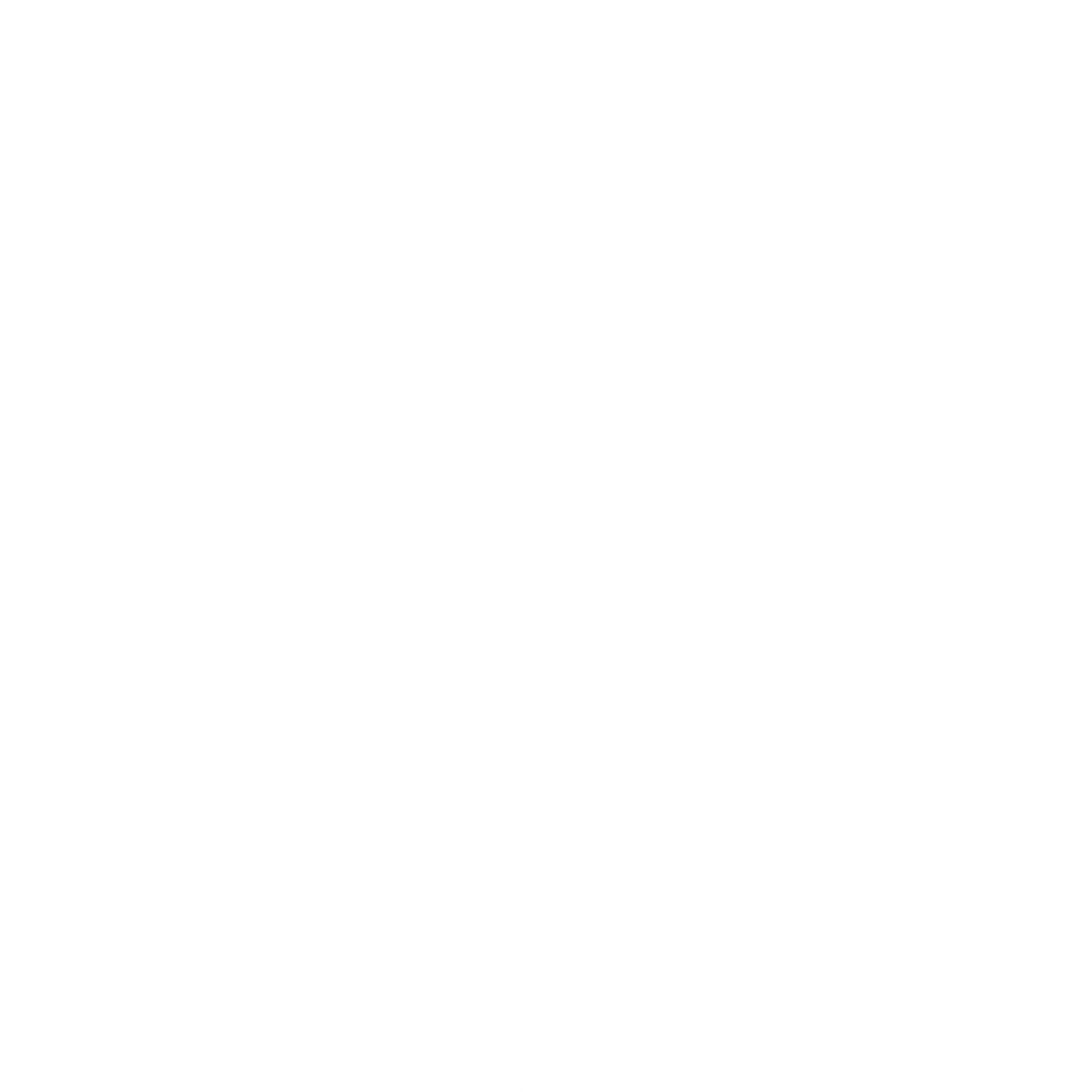 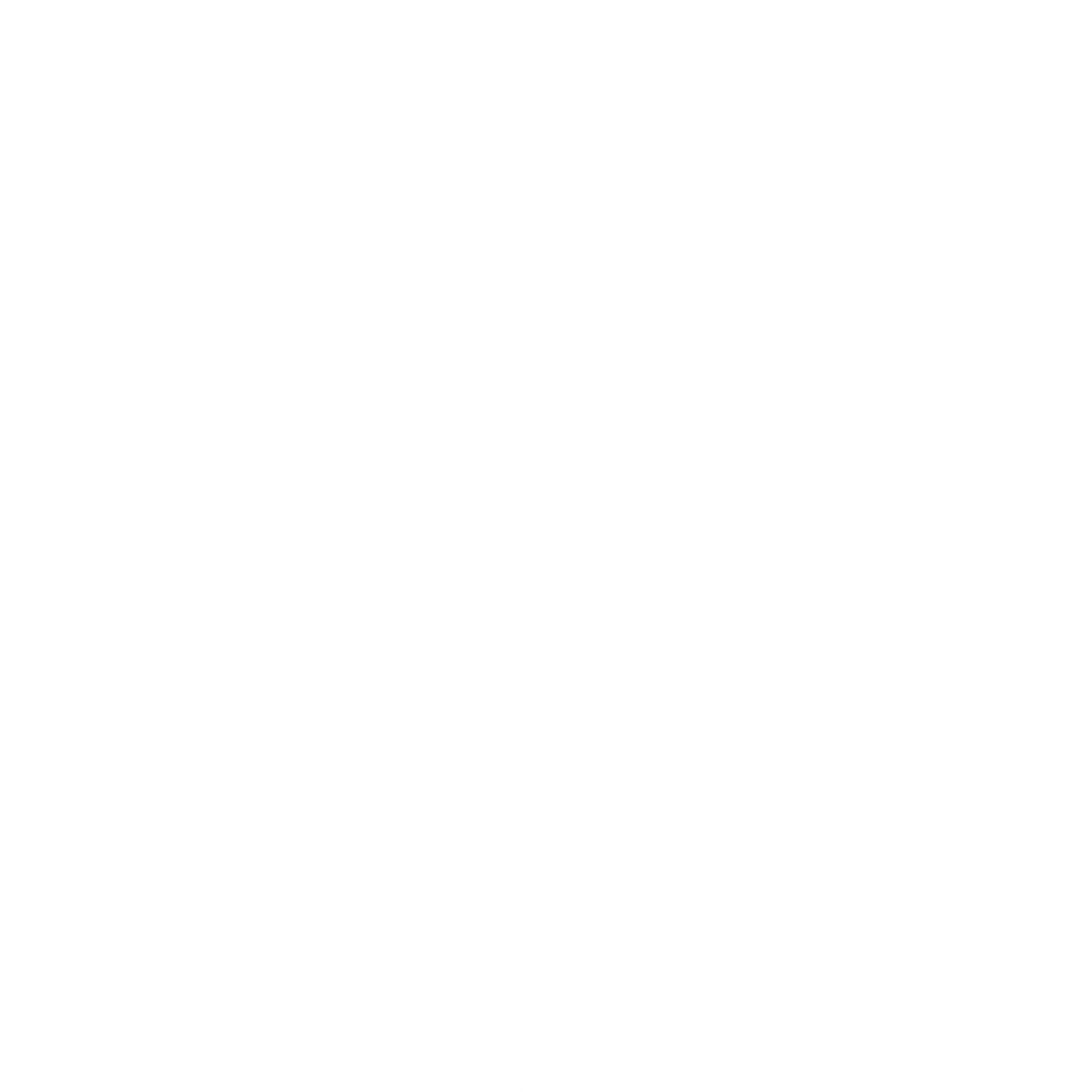 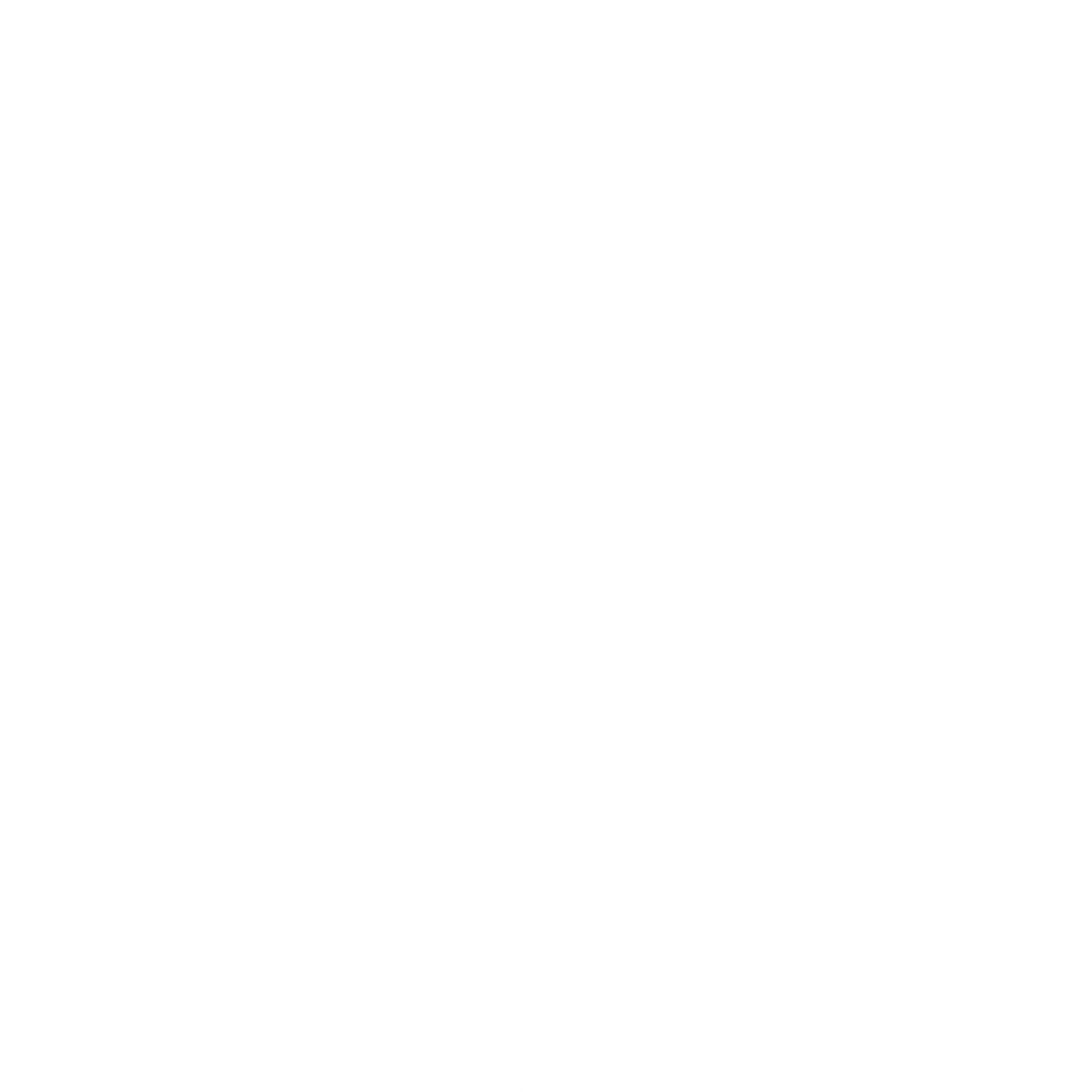 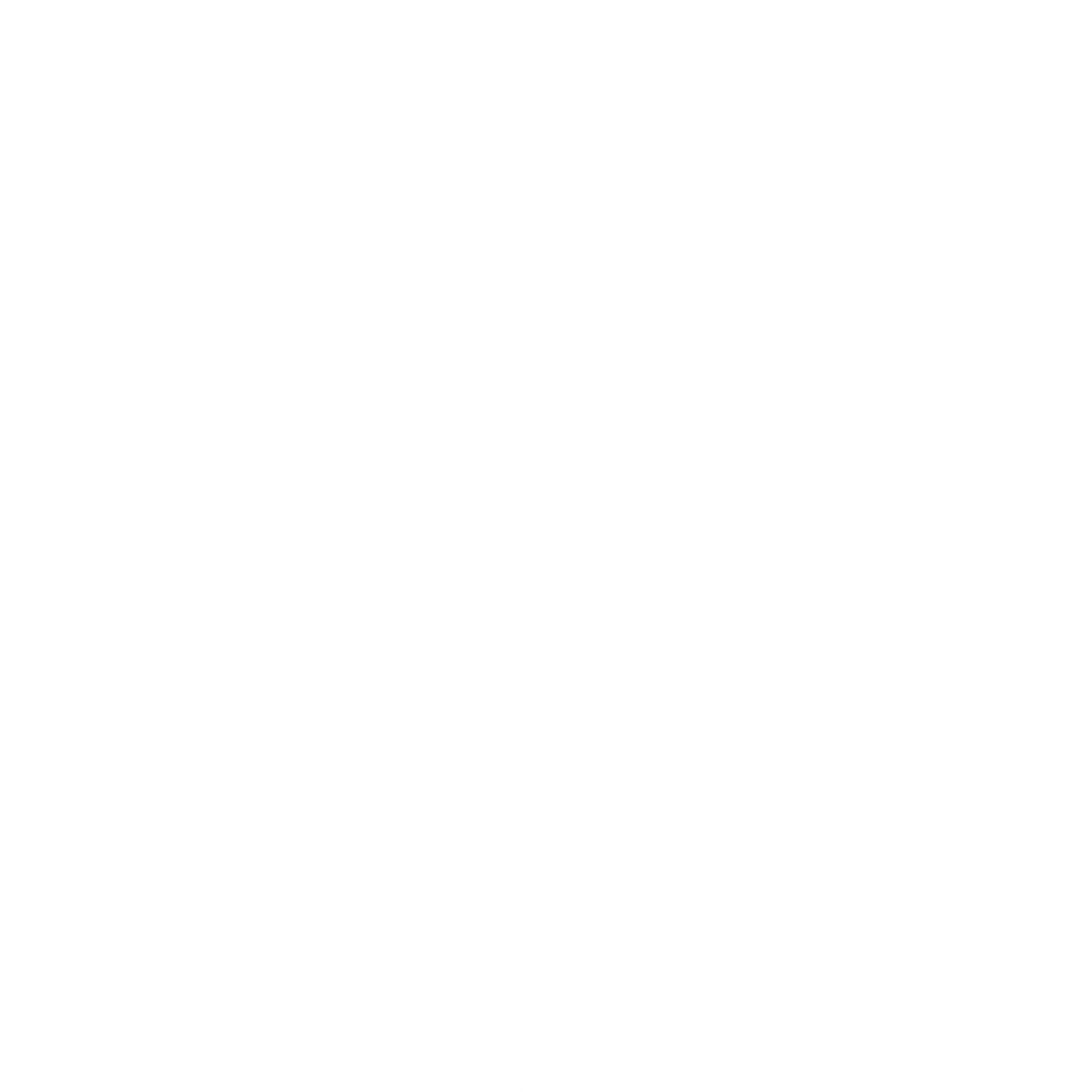 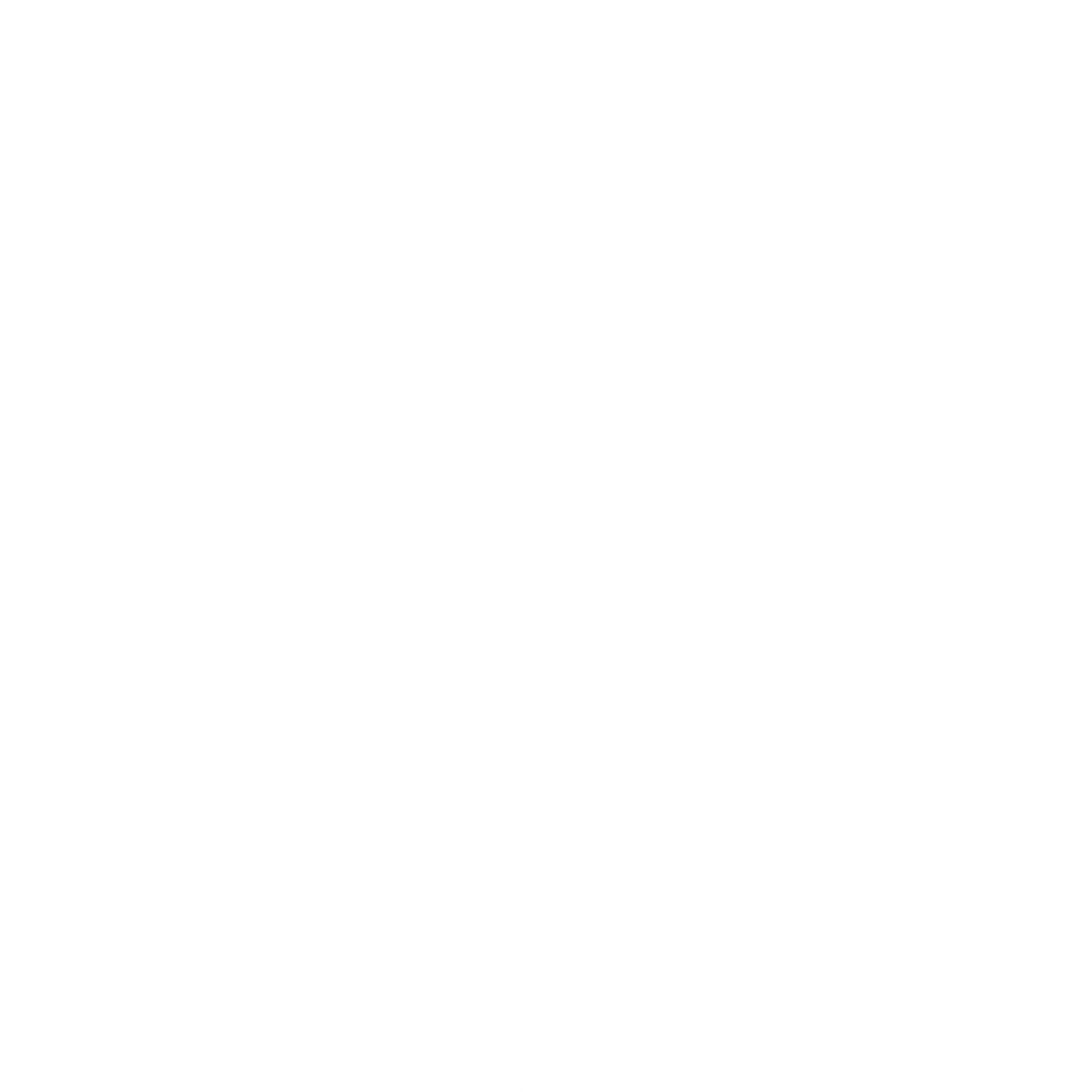 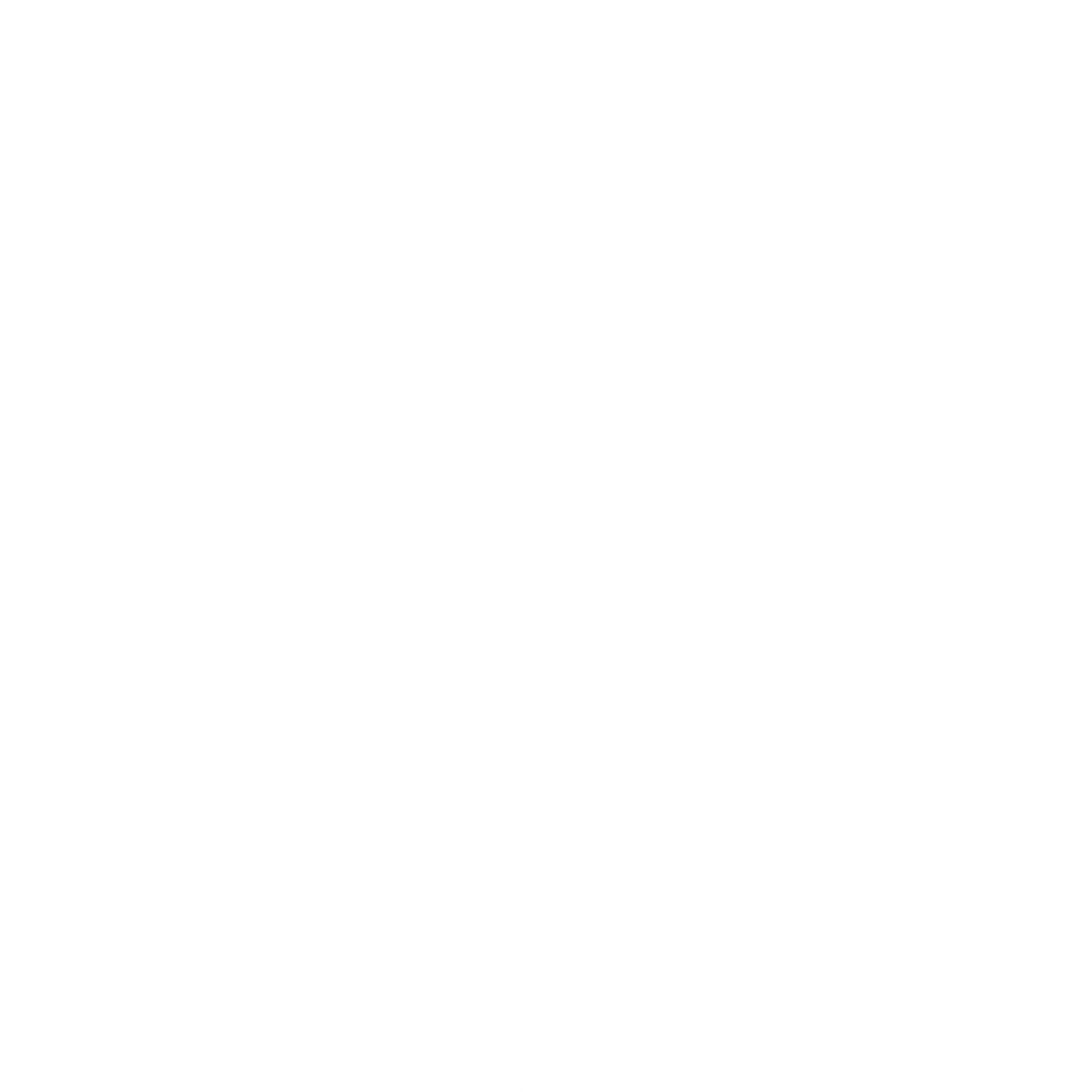 1
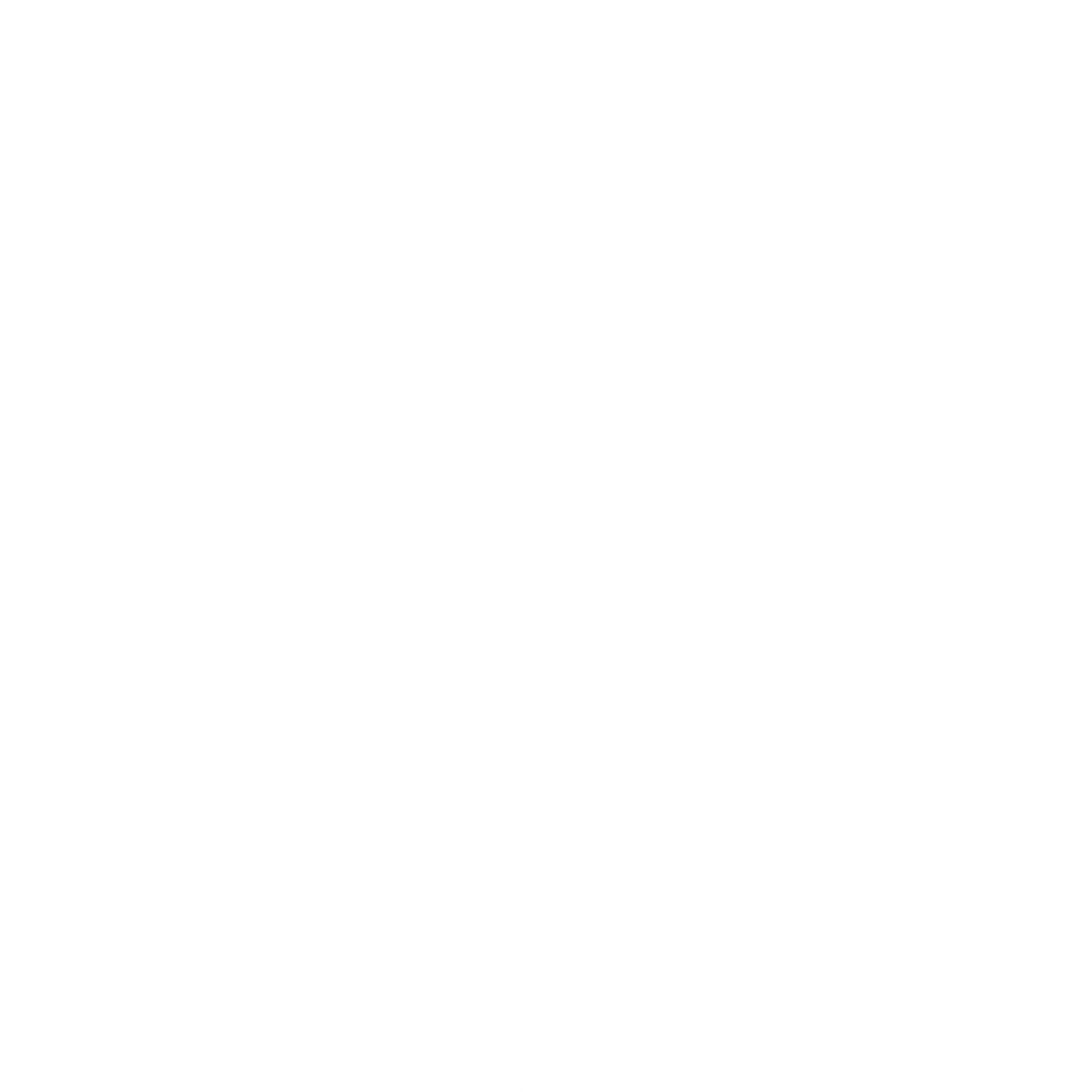 6
Antecedentes
9
7
2
3
4
4
5
PROBLEM
Resultados
8
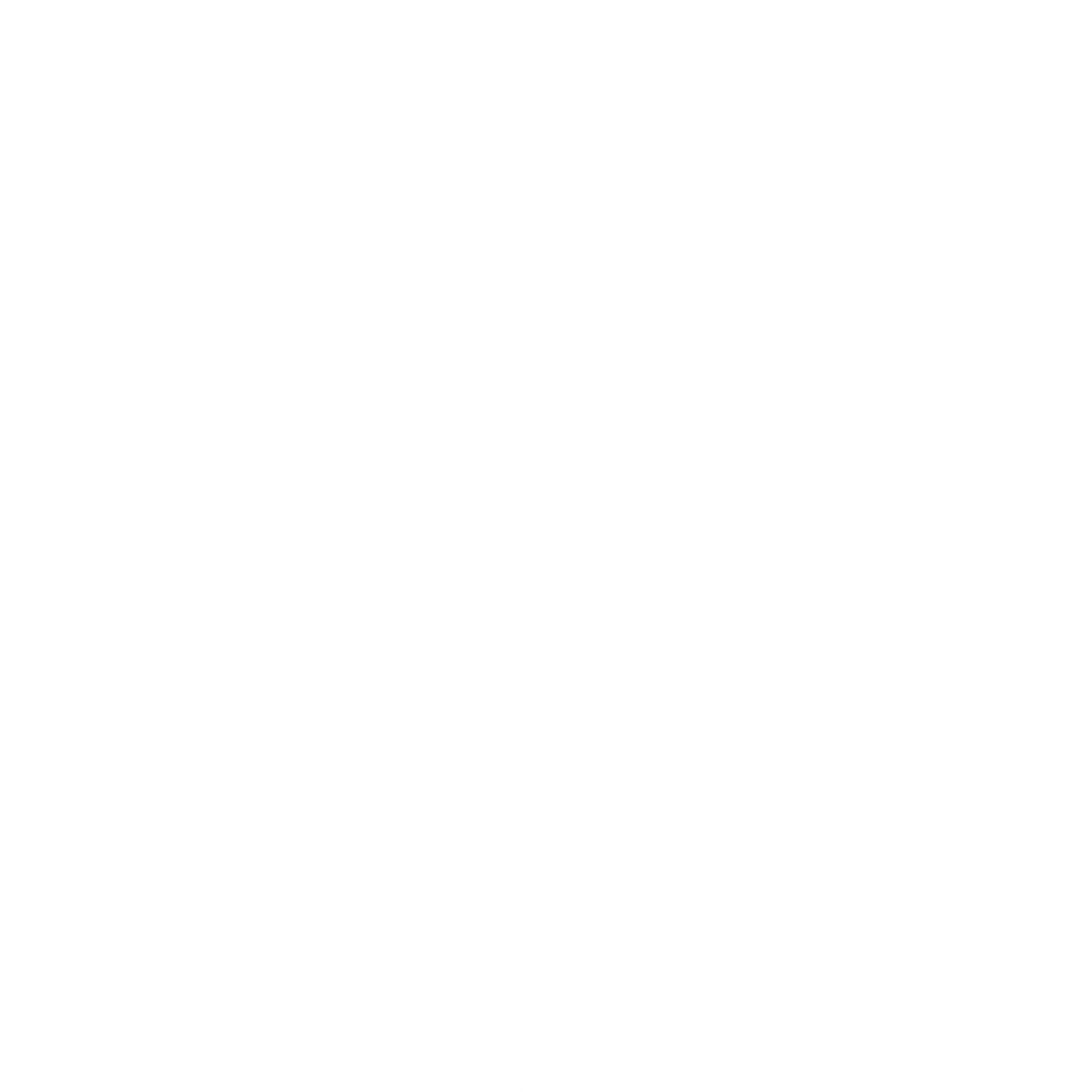 Resultados de Encuestas
Planteamiento
Análisis
Conclusiones
Estado del arte
Alcance
Hipótesis
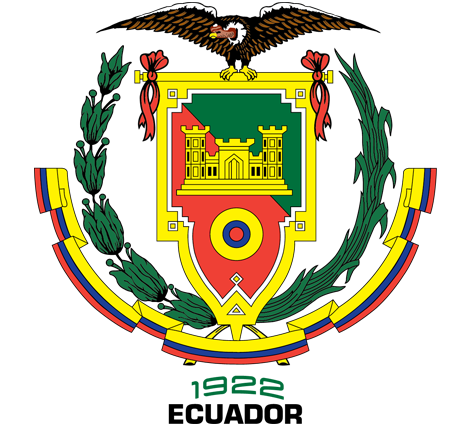 Metodología
Solución
14
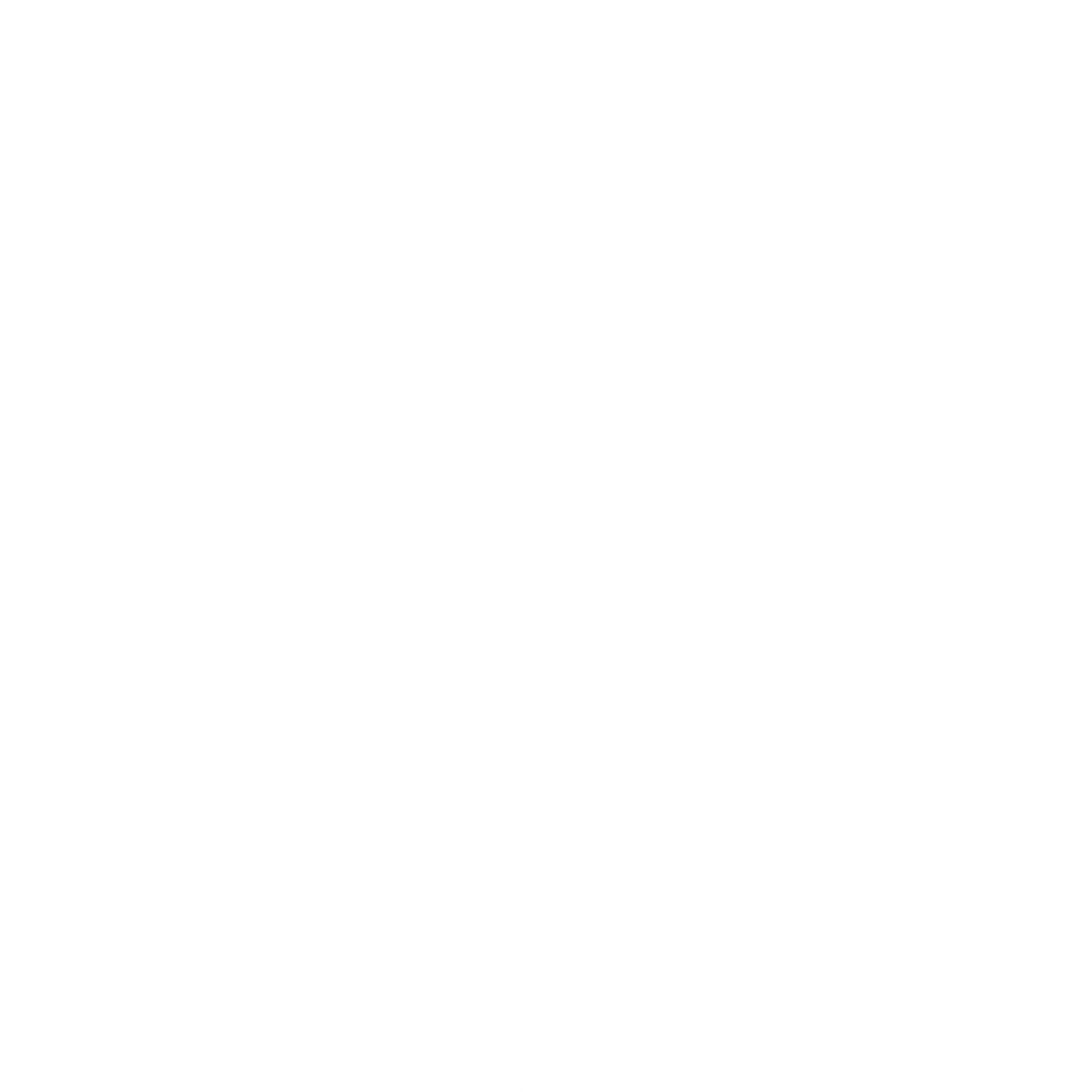 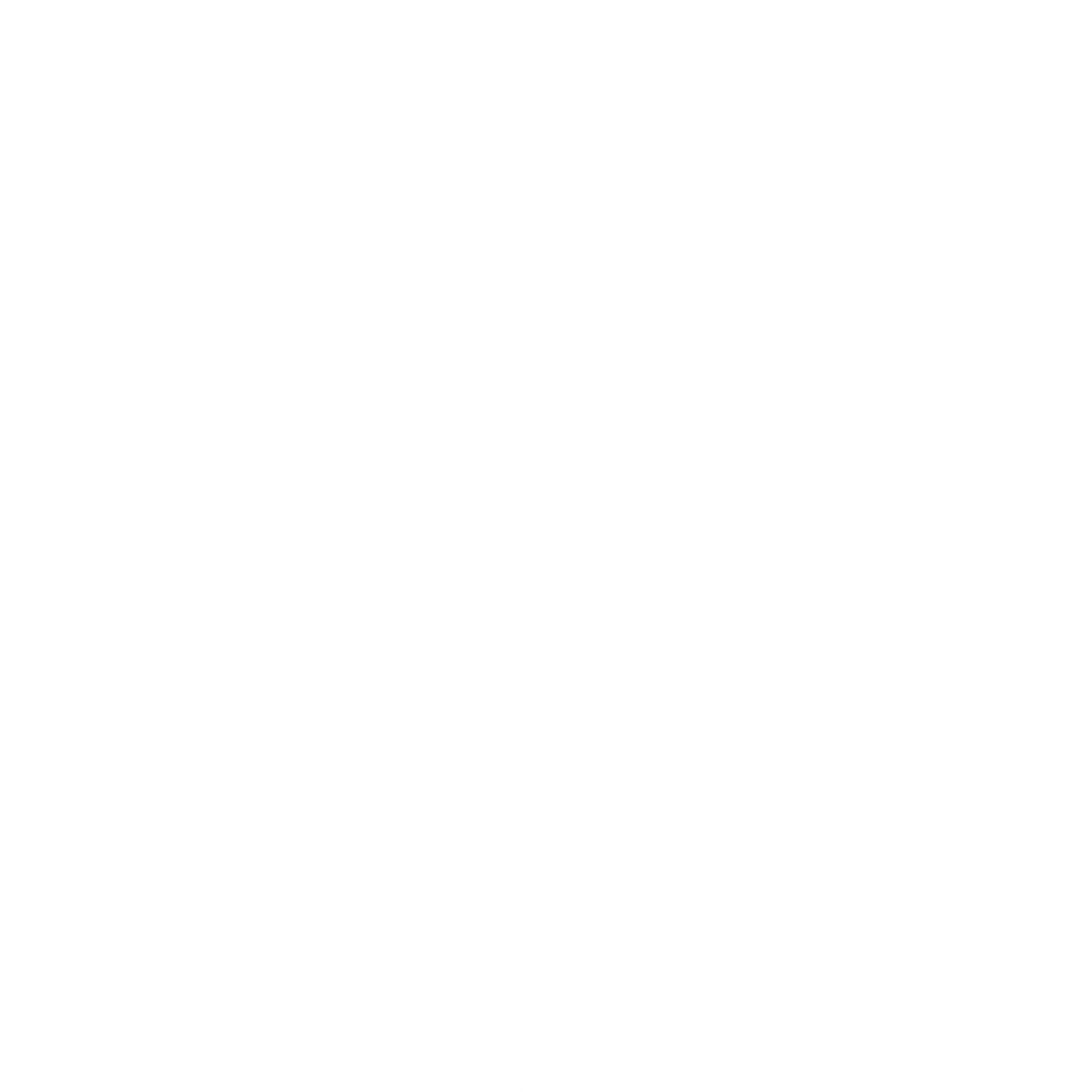 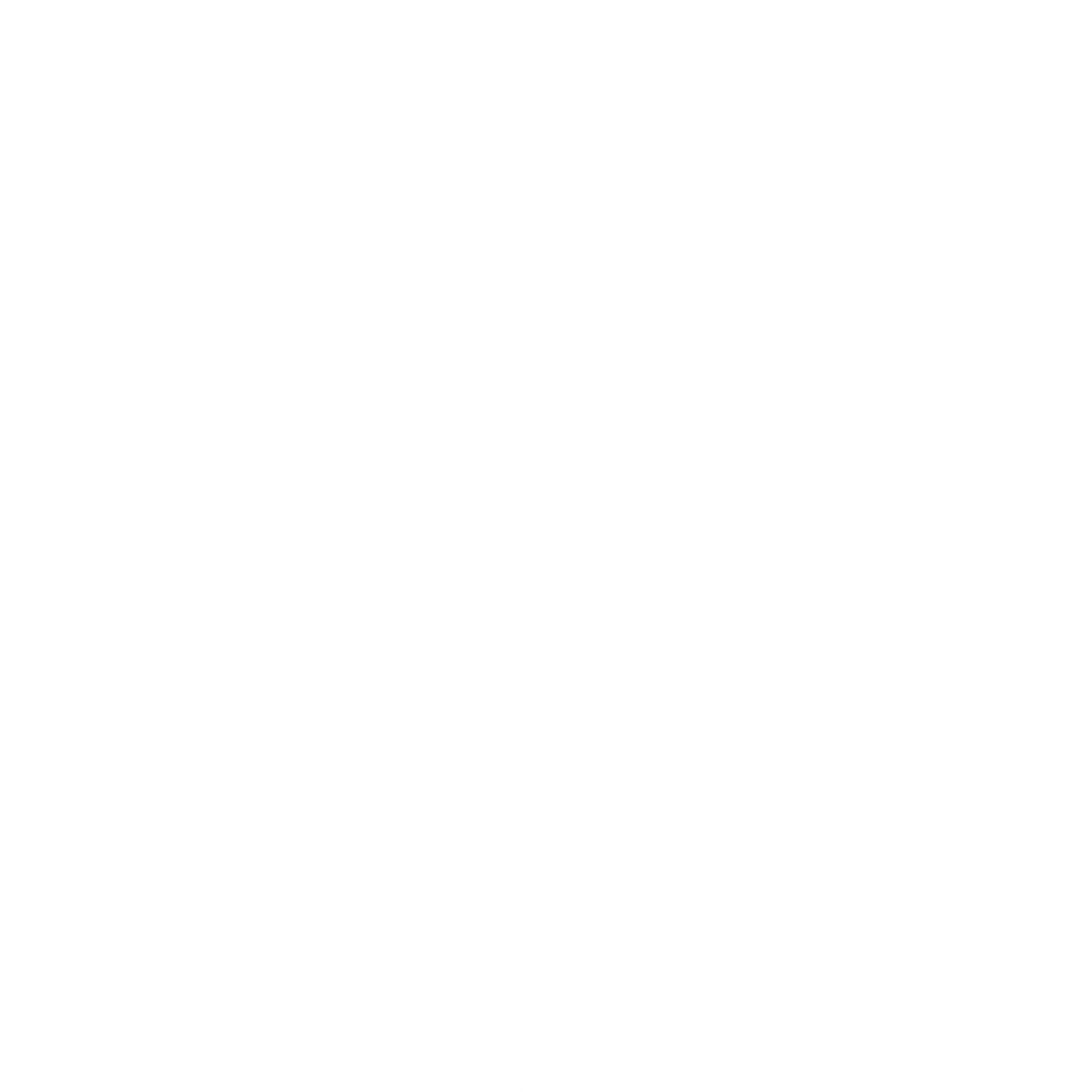 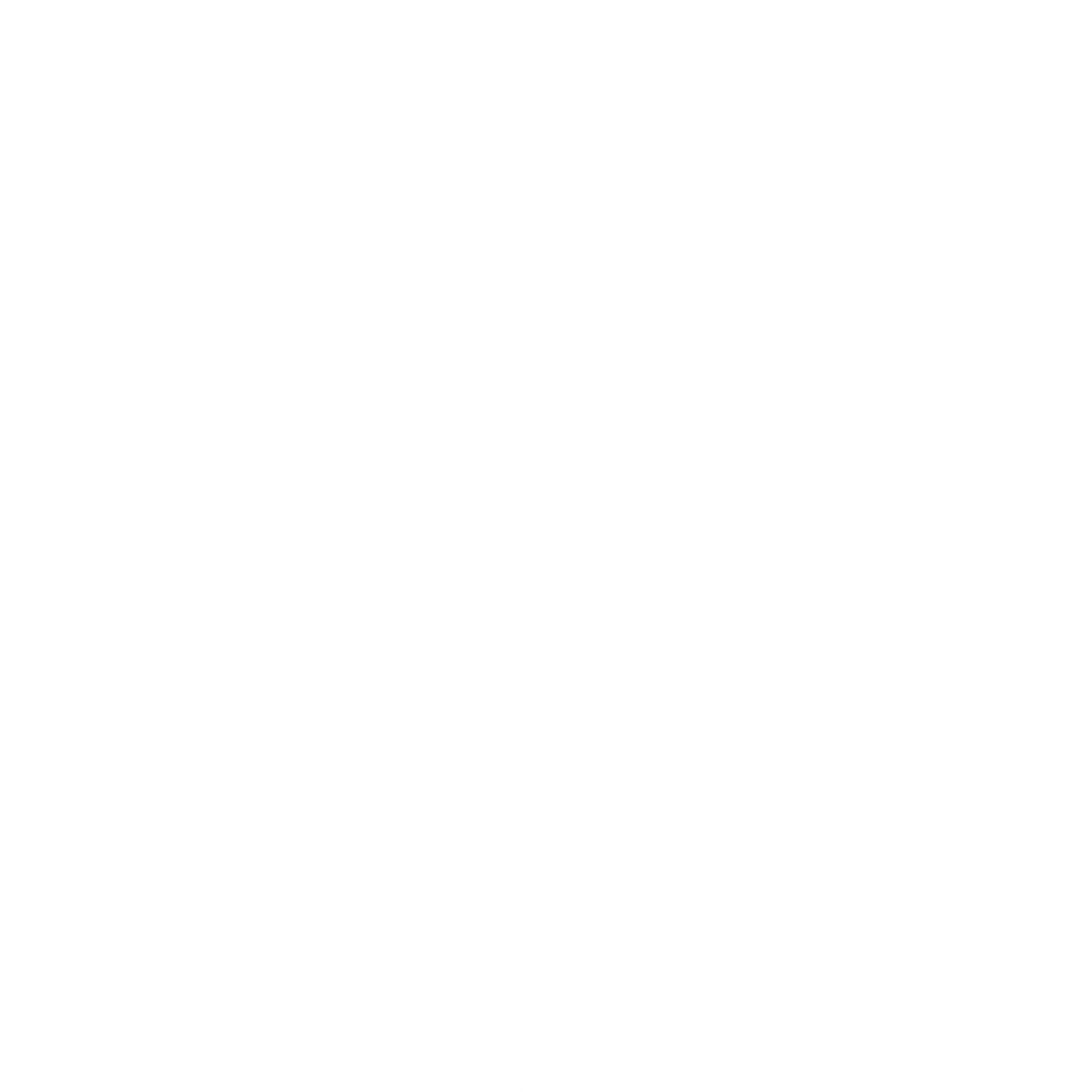 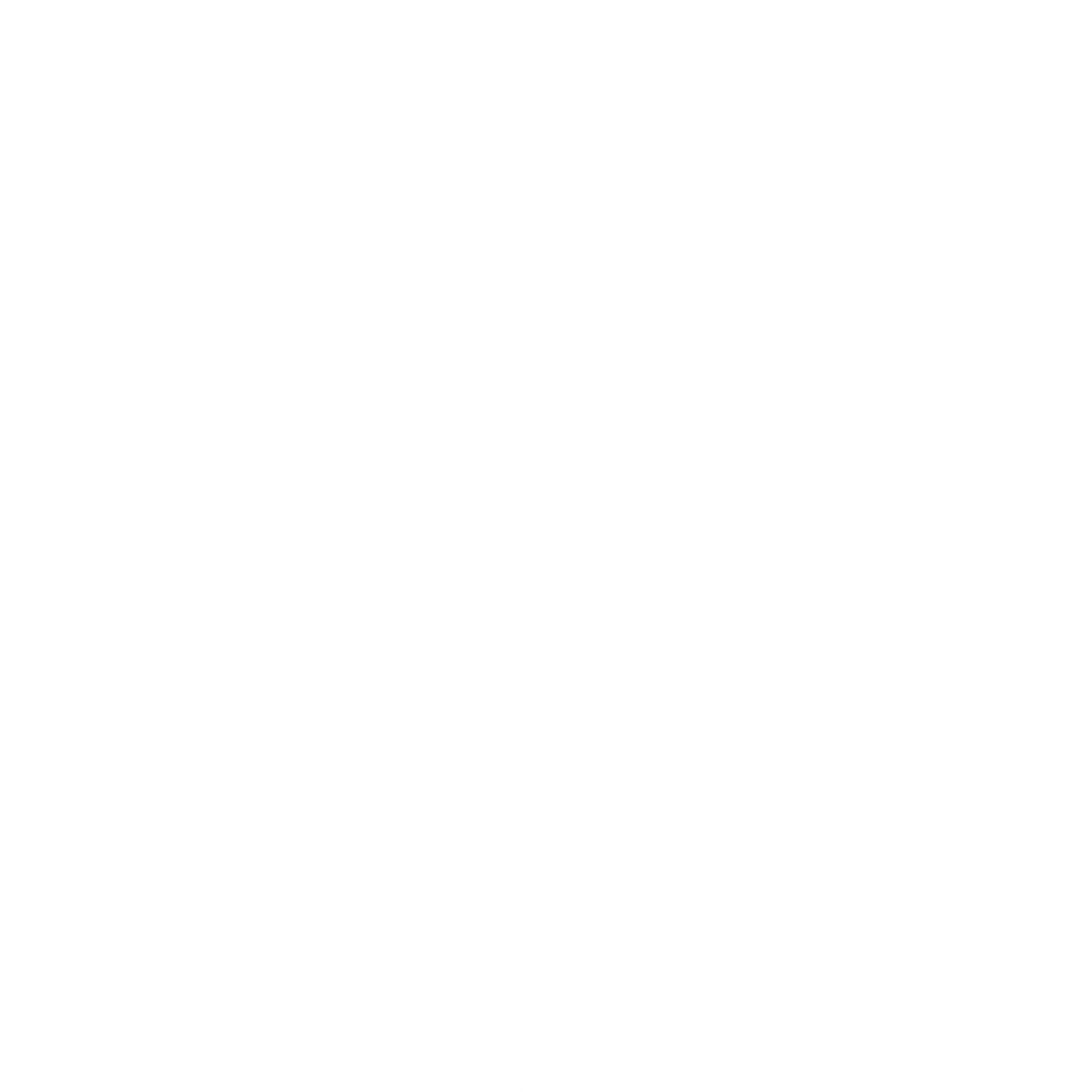 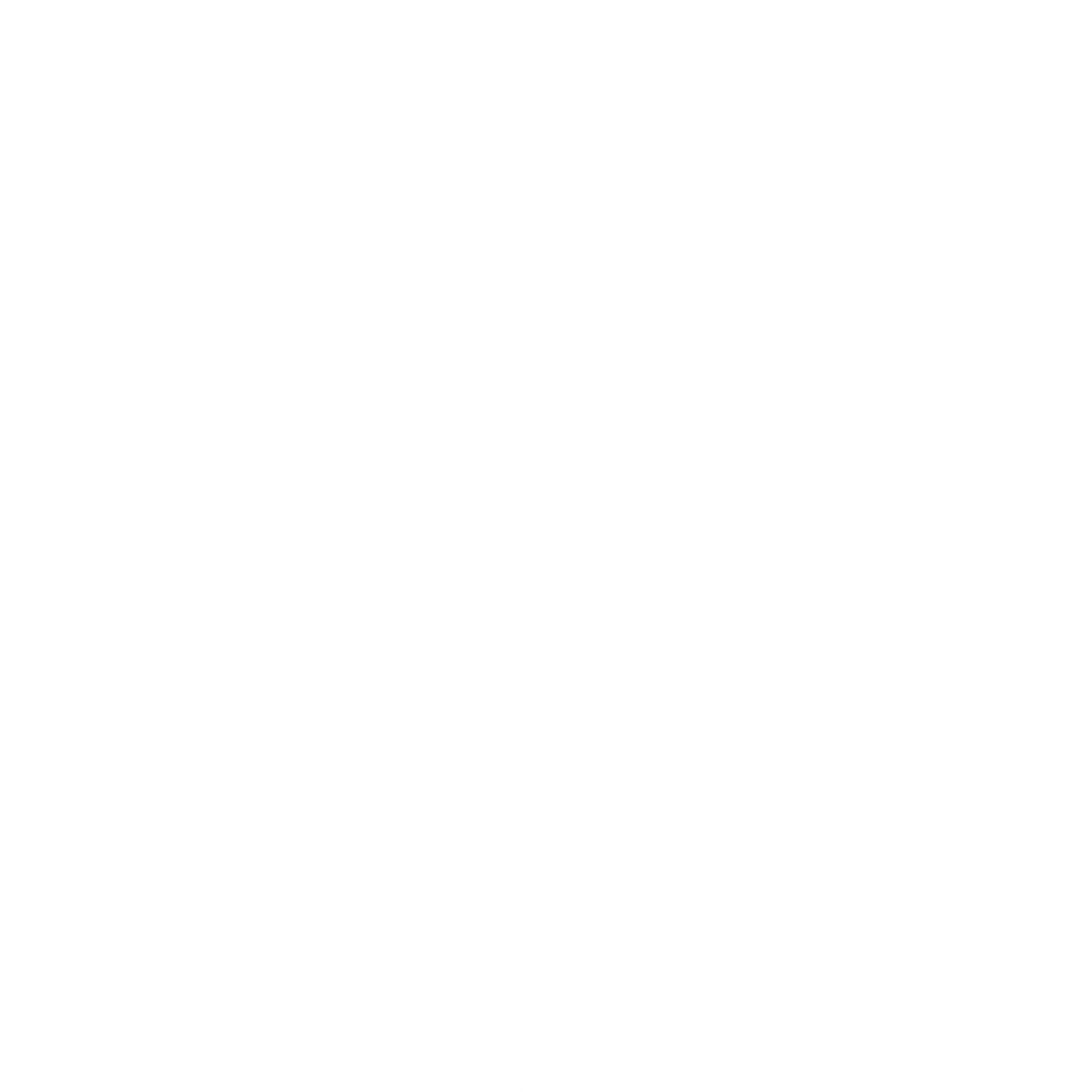 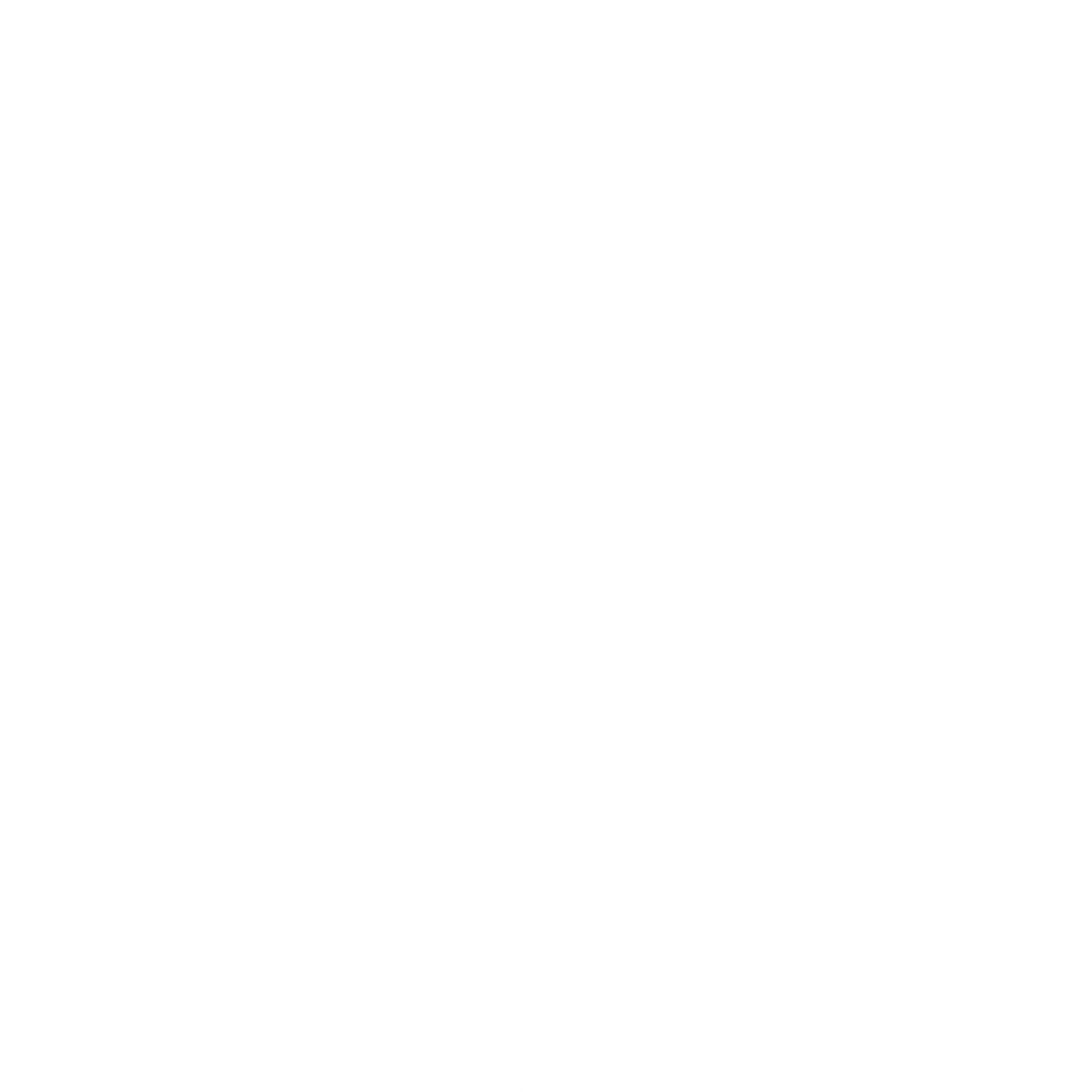 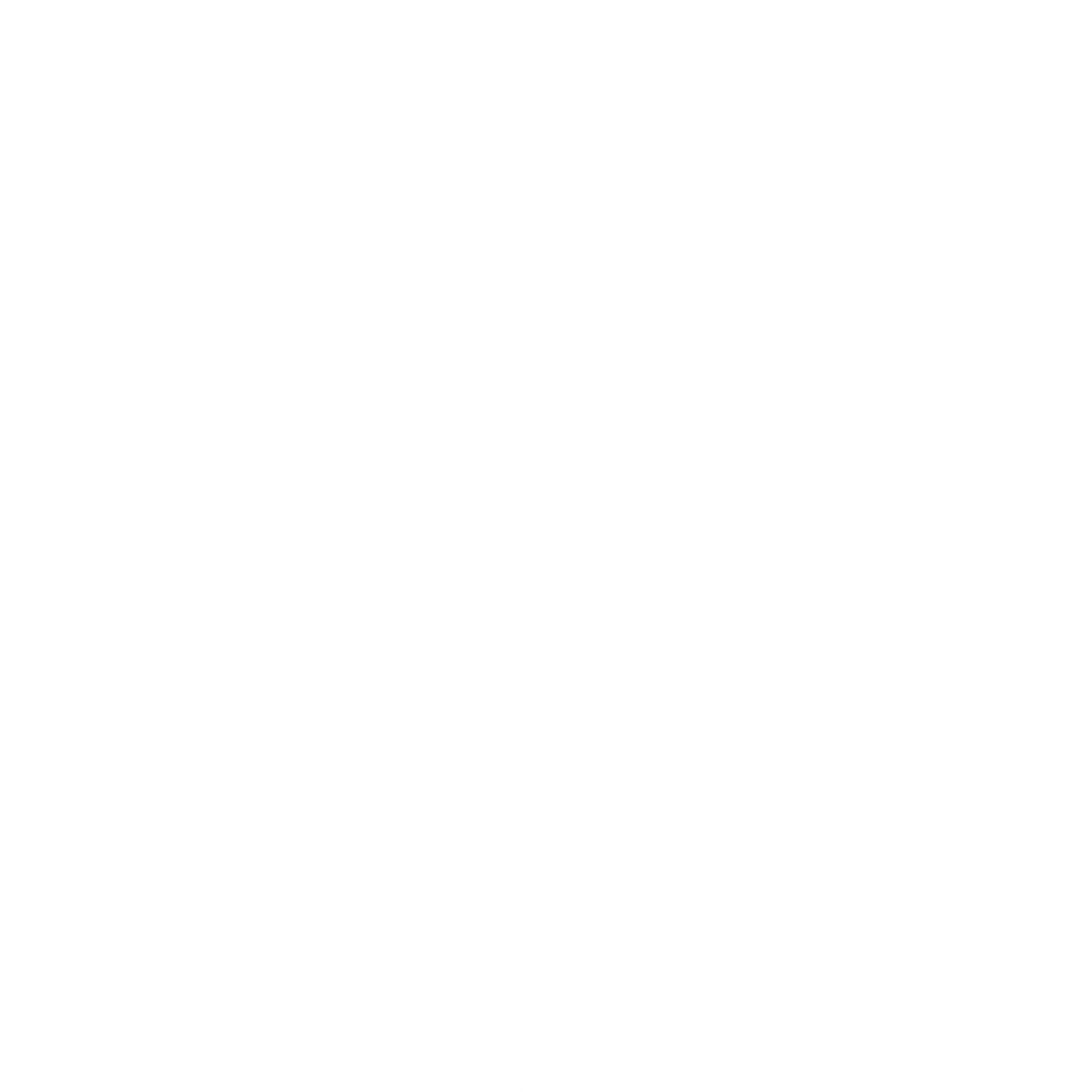 1
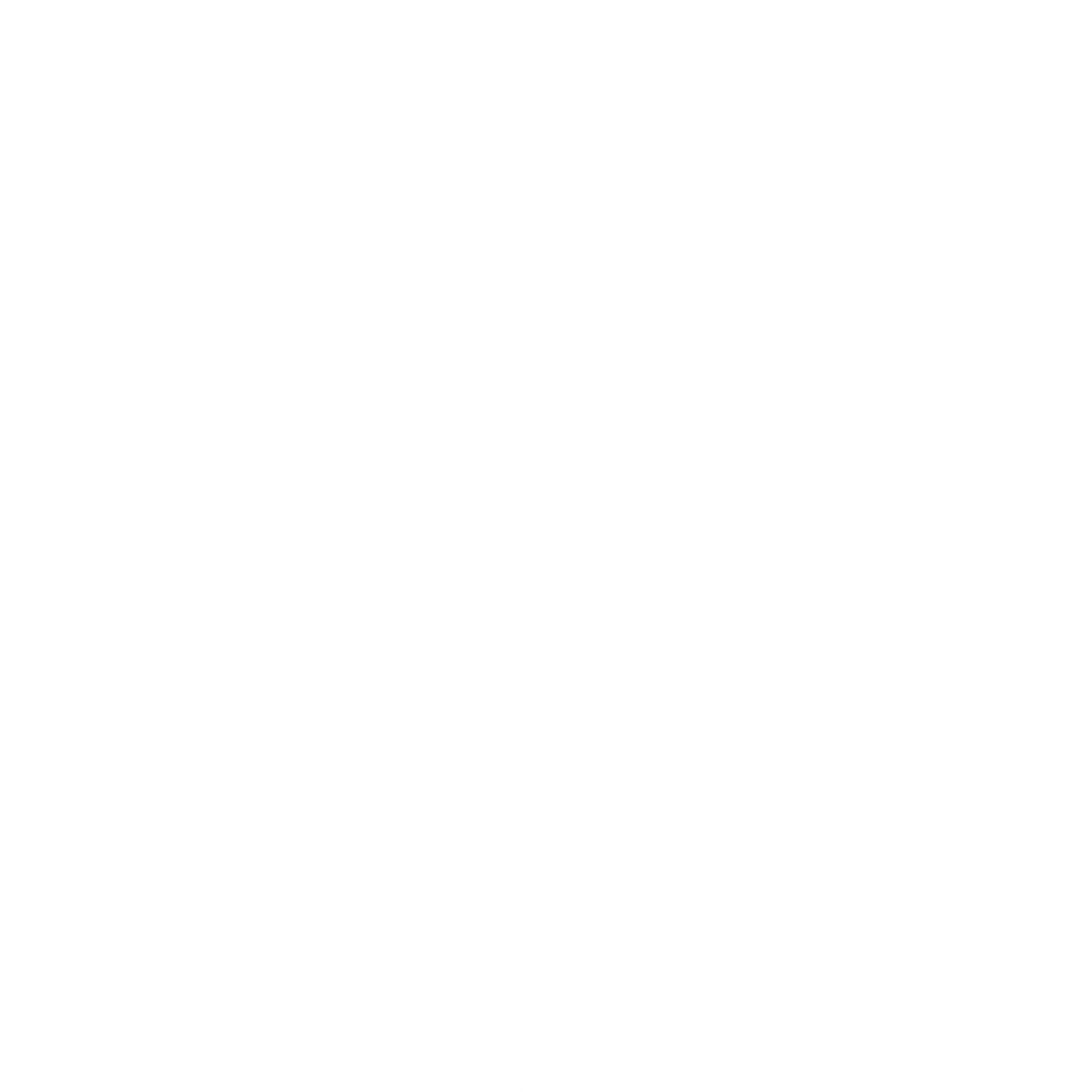 6
Antecedentes
9
7
2
3
4
4
5
PROBLEM
Resultados
8
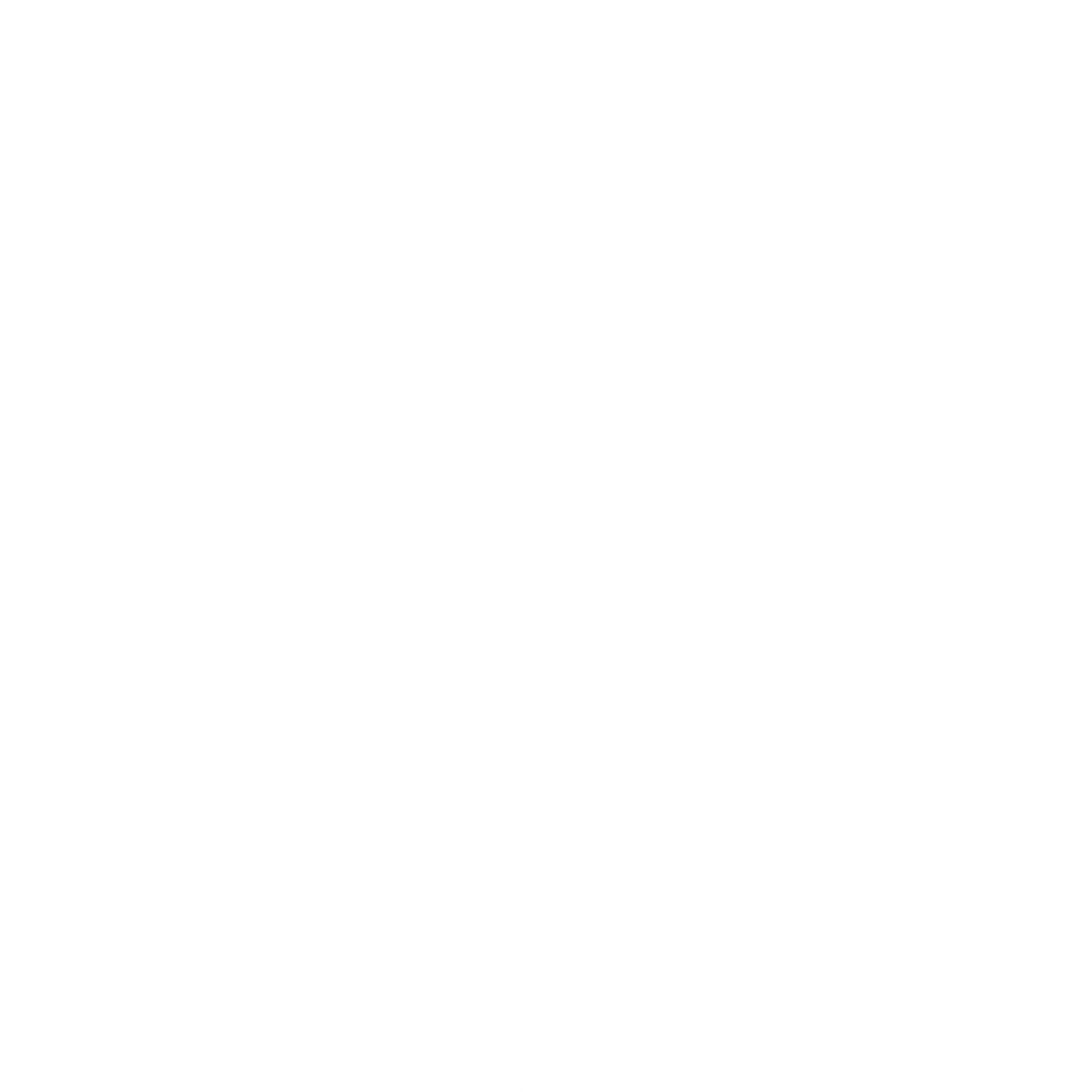 Satisfación
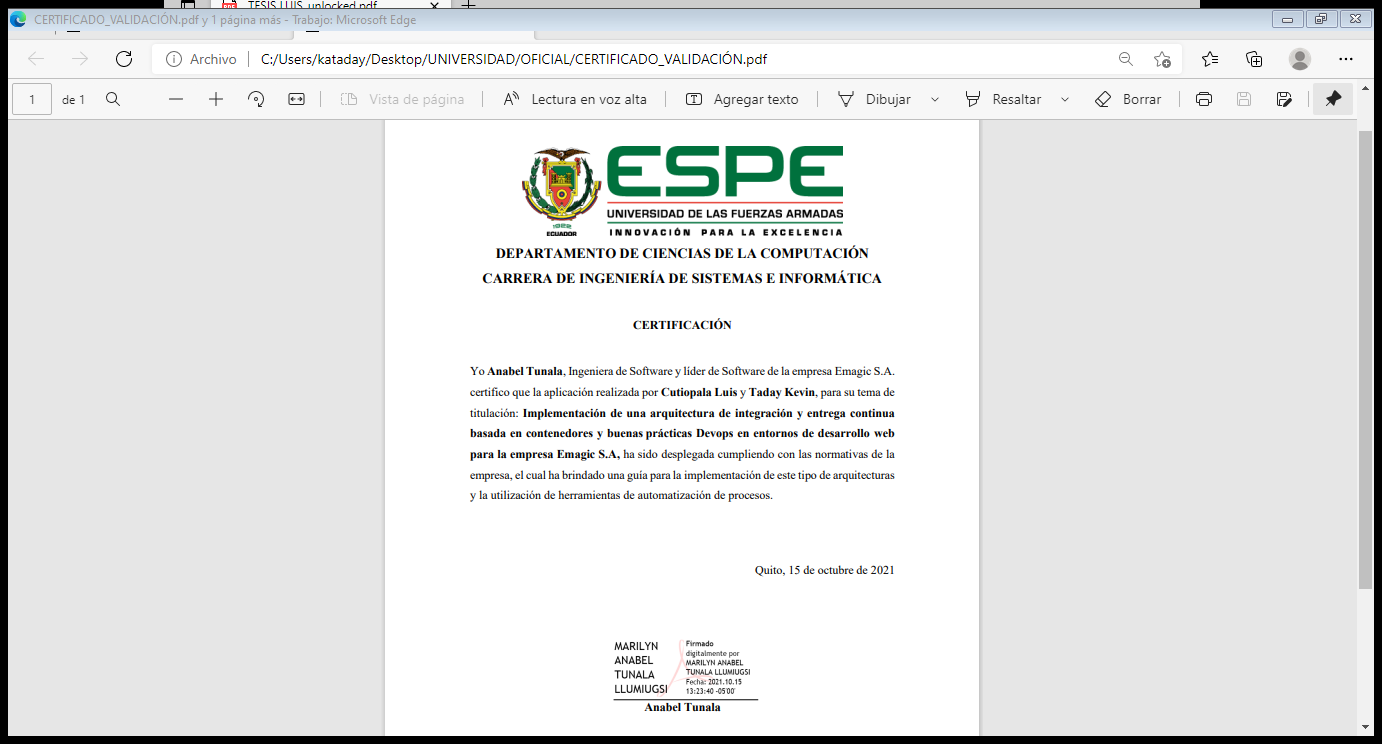 Planteamiento
Análisis
Conclusiones
Estado del arte
Alcance
Hipótesis
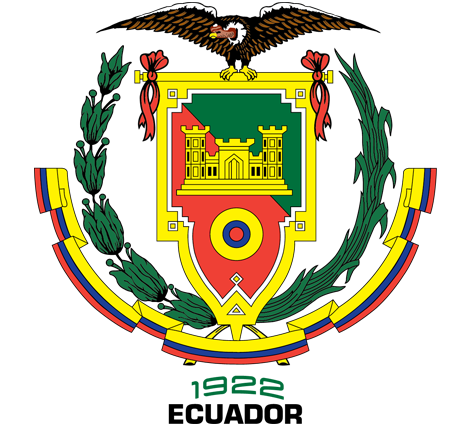 Metodología
Solución
15
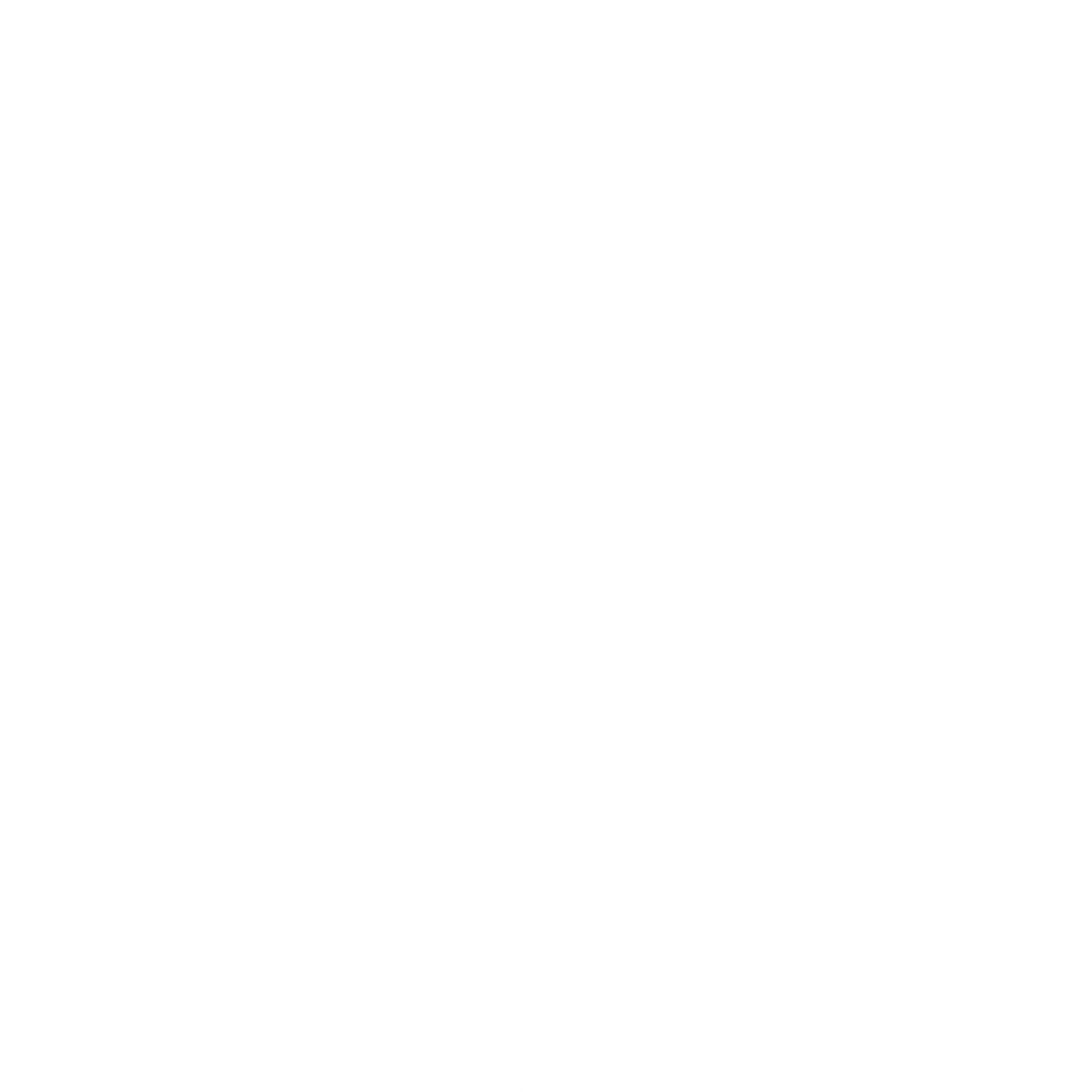 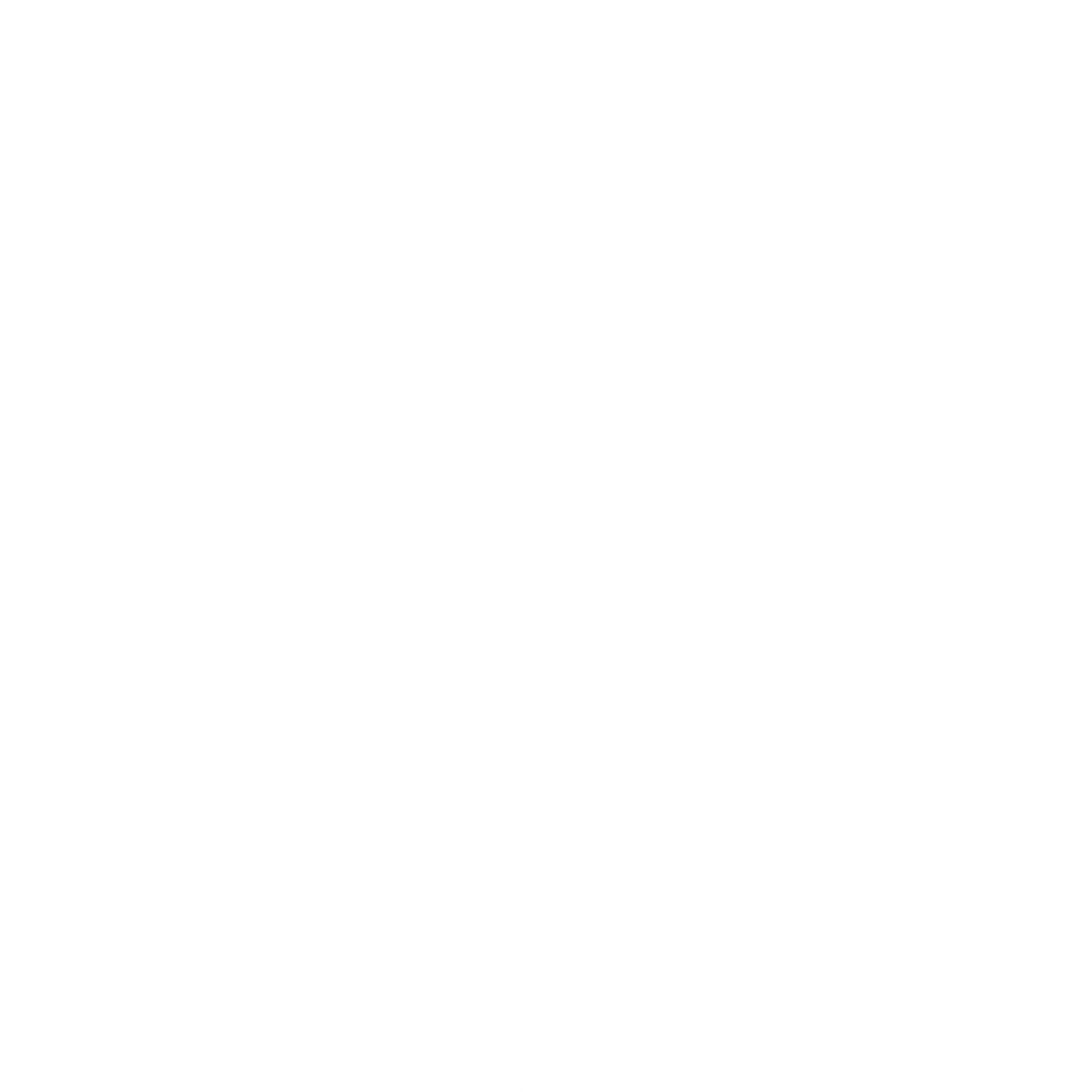 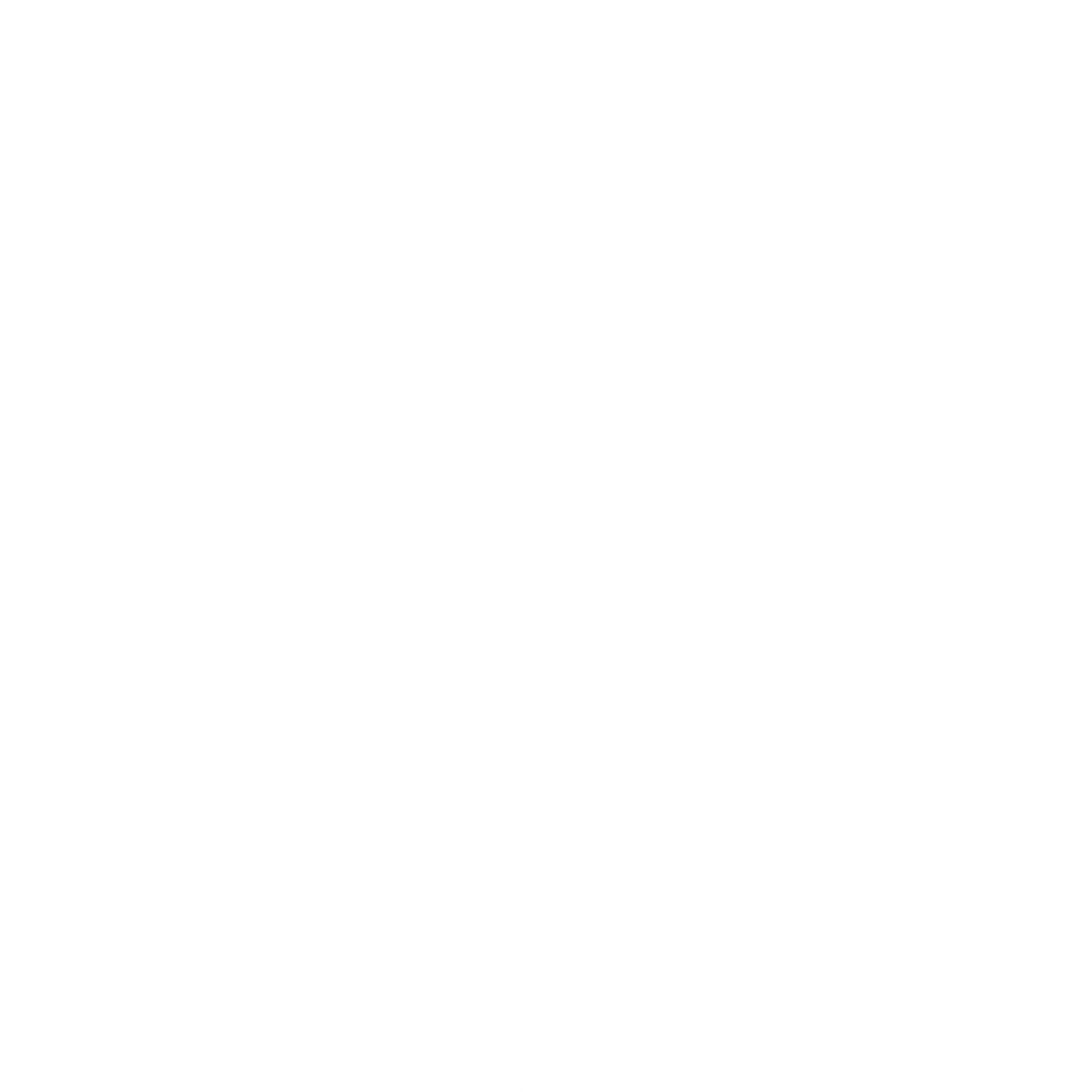 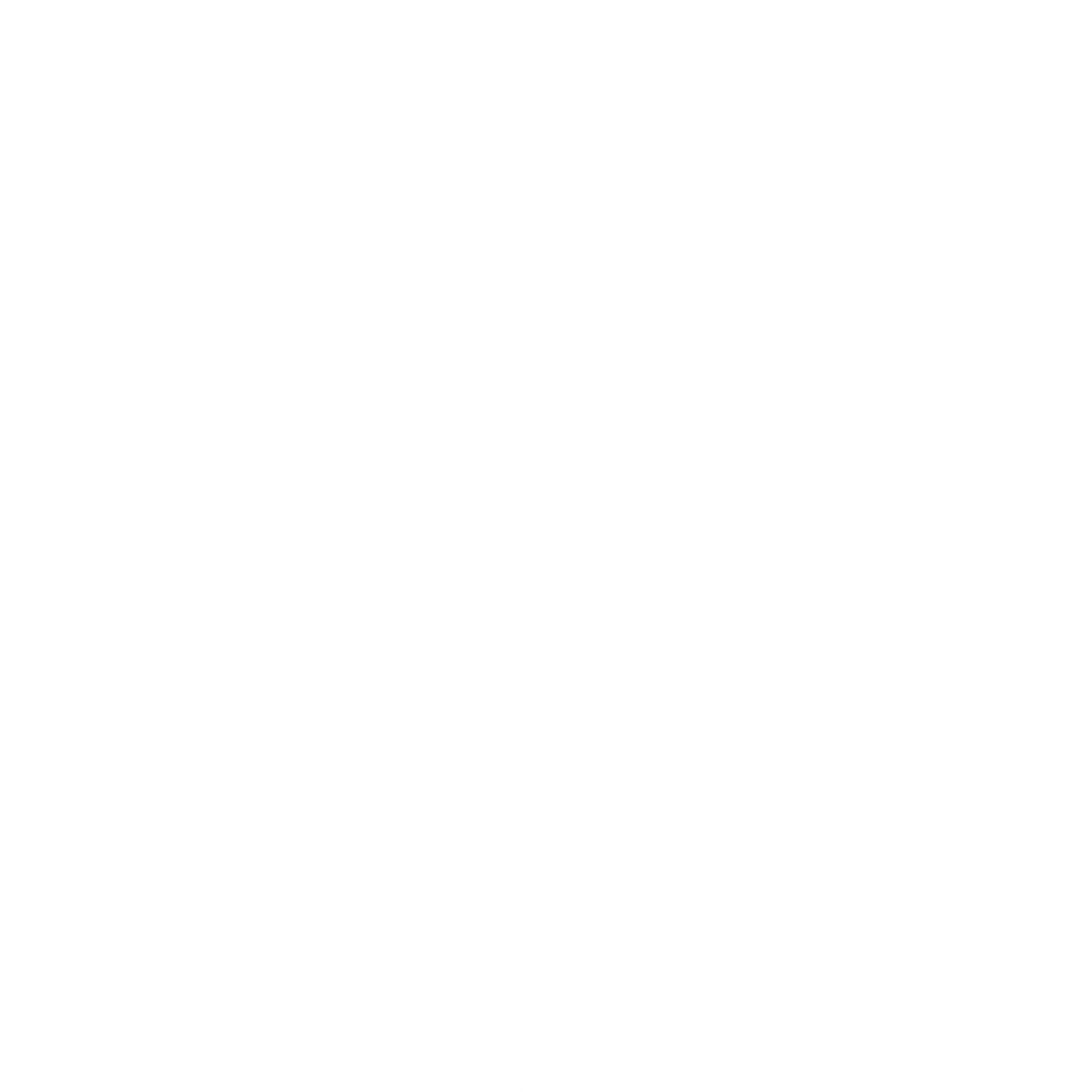 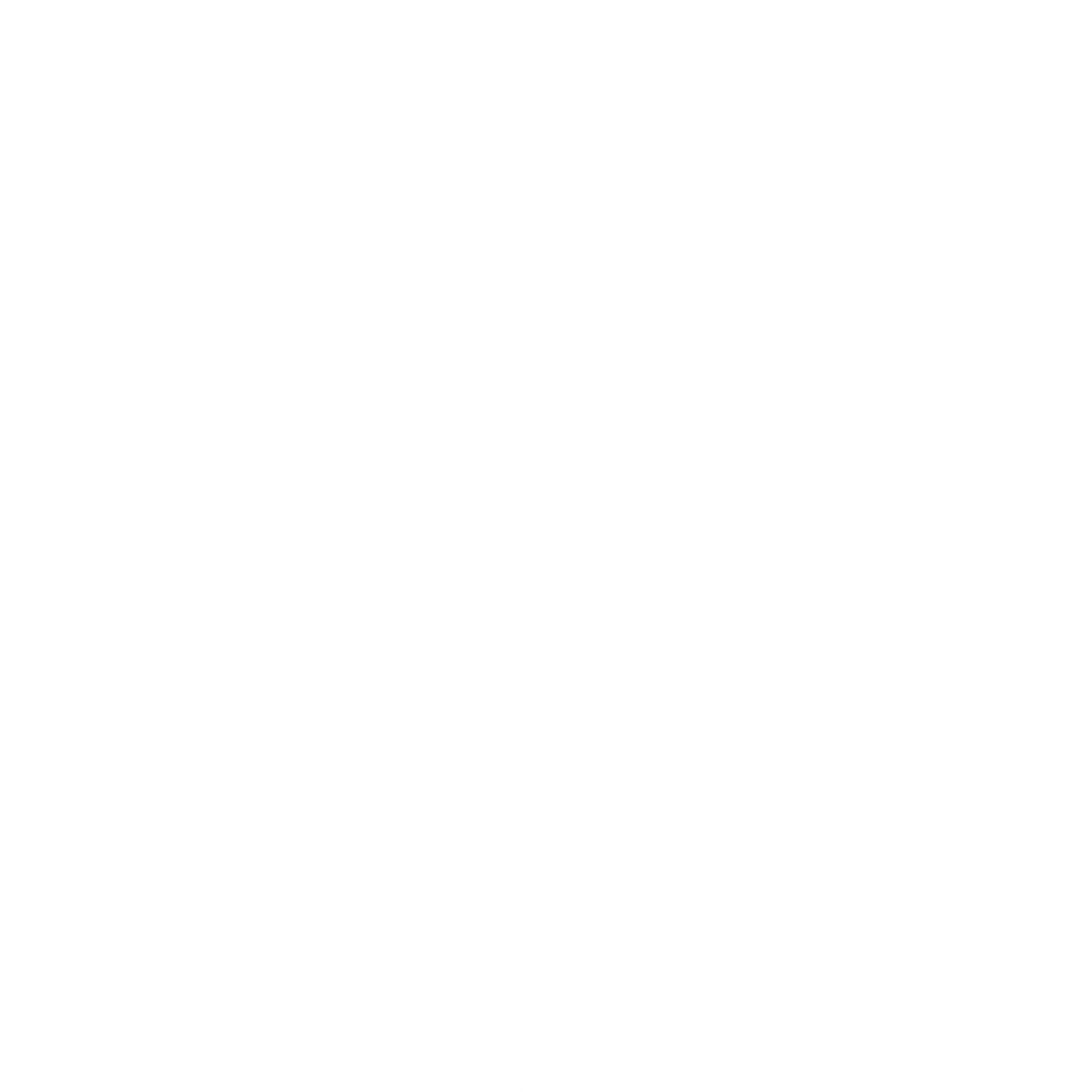 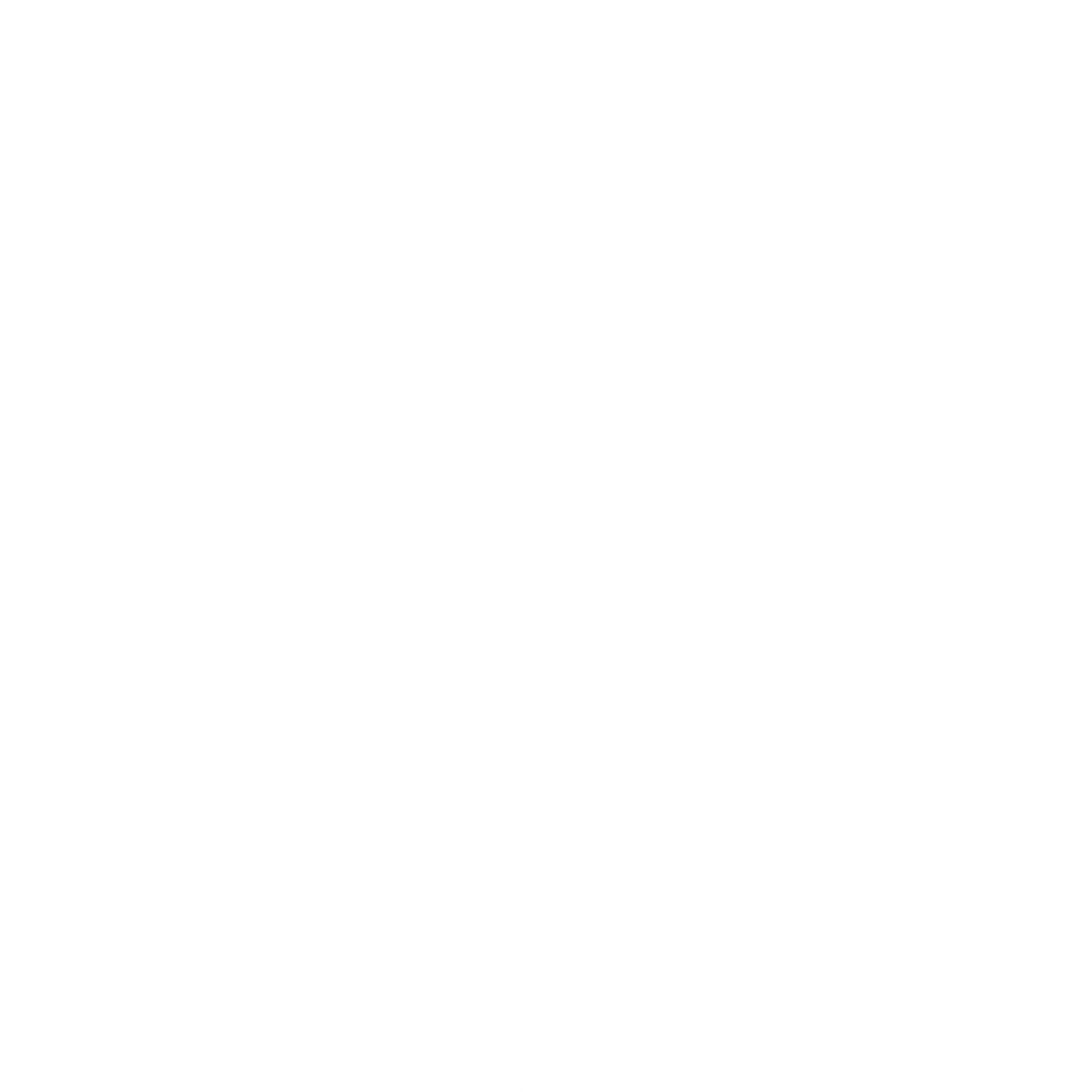 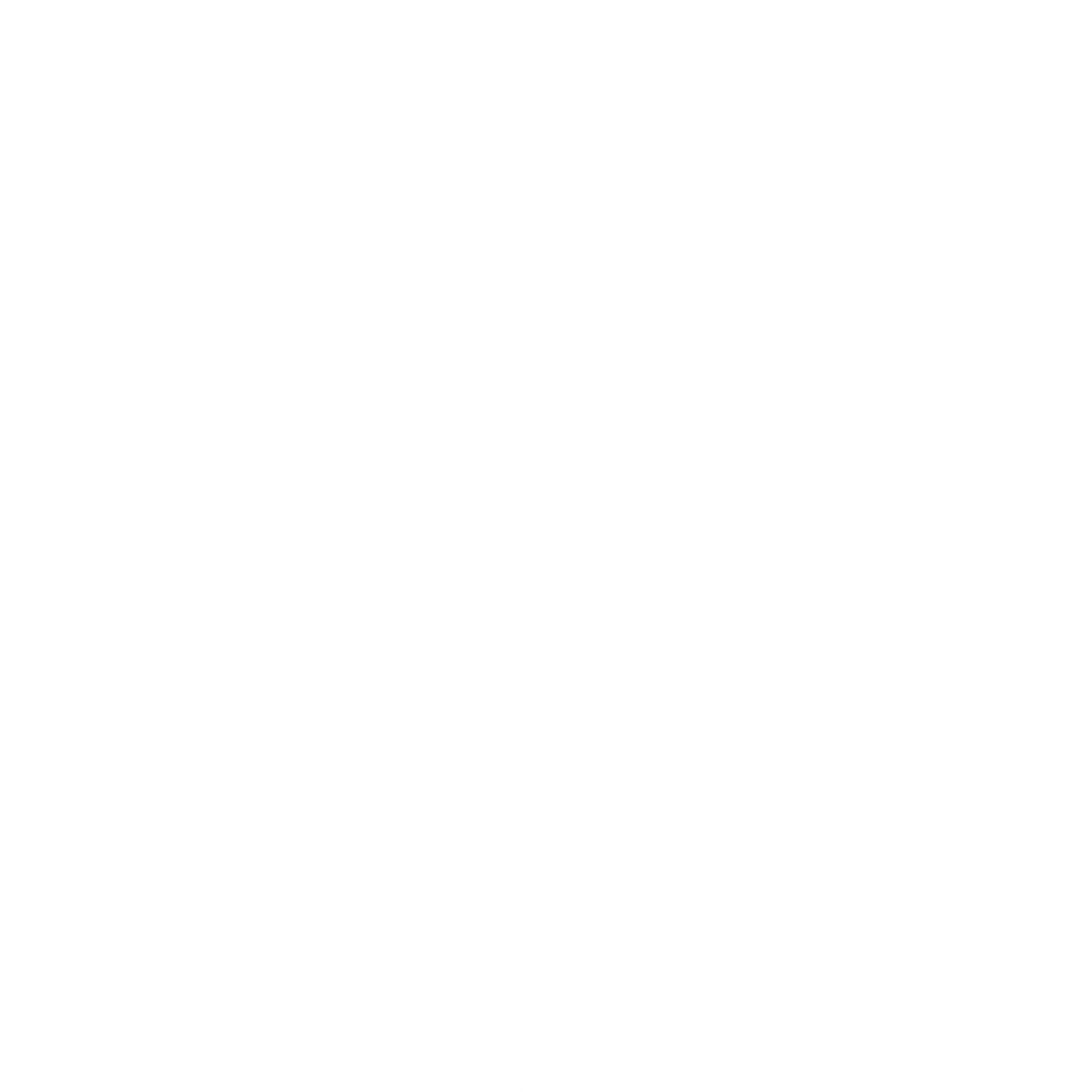 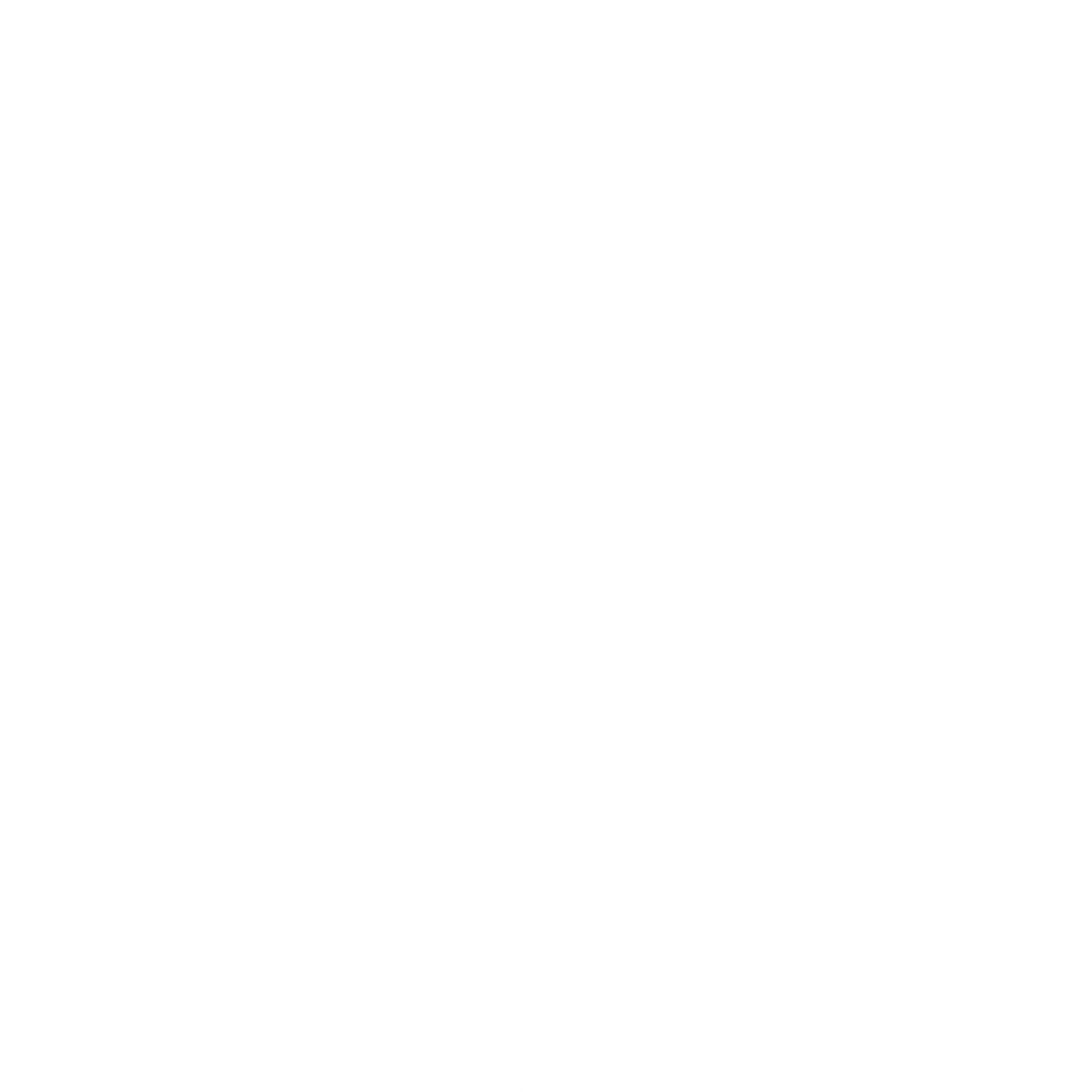 1
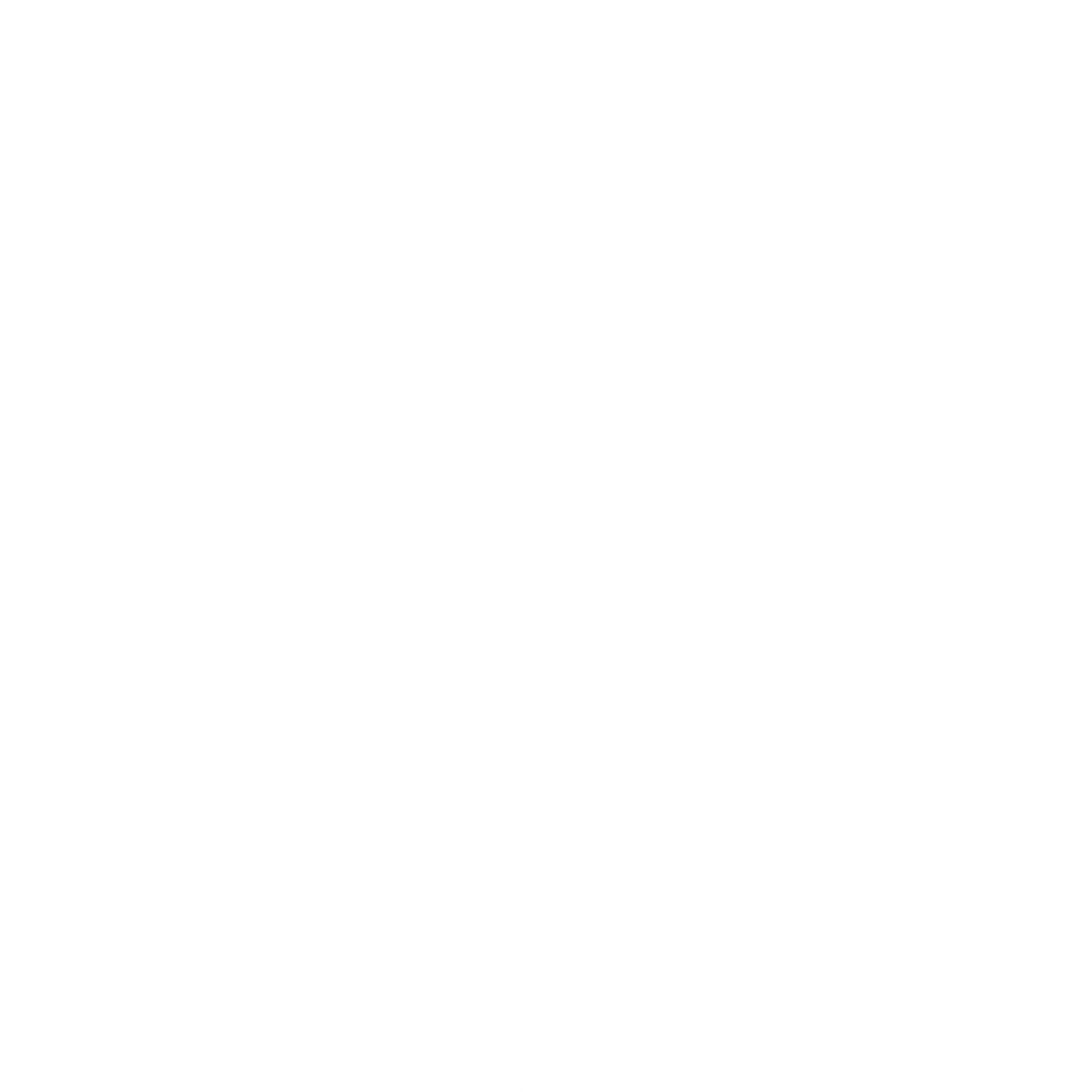 6
Antecedentes
9
7
2
3
4
8
5
PROBLEM
Conclusiones
9
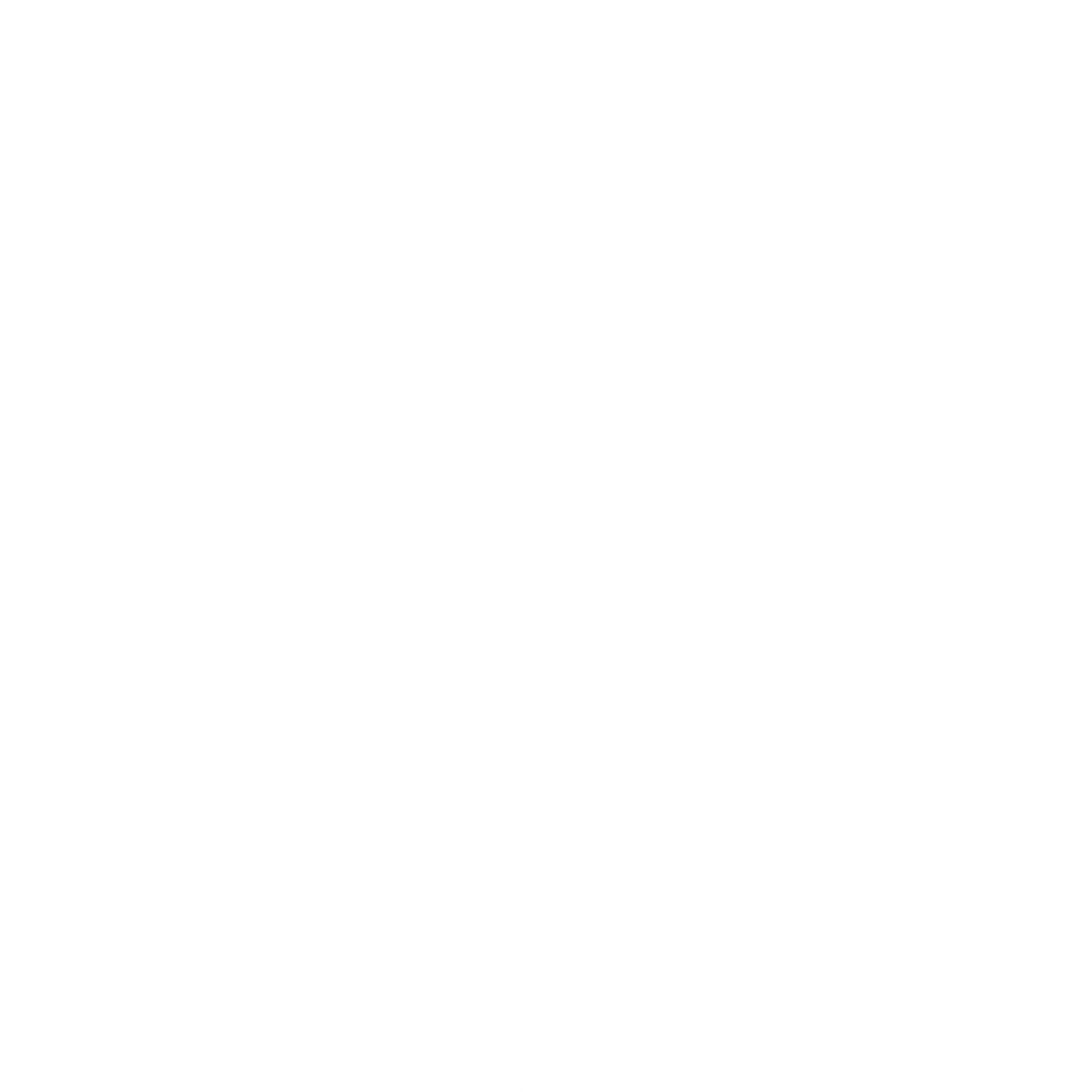 •	La implementación de los procesos propuestos en esta arquitectura mejora considerablemente el despliegue de aplicaciones, además de mejorar la calidad de código y la frecuencia de liberación de este.
•	De acuerdo con el análisis realizado entre las arquitecturas se muestra un porcentaje del 96.00% en cuanto al indicador de calidad ya que al tener automatizado los procesos, hace que haya mayor confiabilidad por parte del programador para realizar liberación de código esto comprado con el 63.63% que se obtuvo en la arquitectura antigua.
•	 En este proyecto mejora considerablemente el ciclo de vida del software ya que el quipo ahorra 32 horas de trabajo, porque los procesos de prueba y despliegue   se encuentran automatizados.
Planteamiento
Análisis
Resultados
Estado del arte
Alcance
Resultados
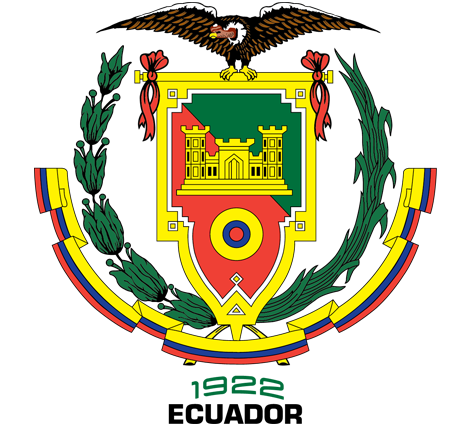 Metodología
Solución
16
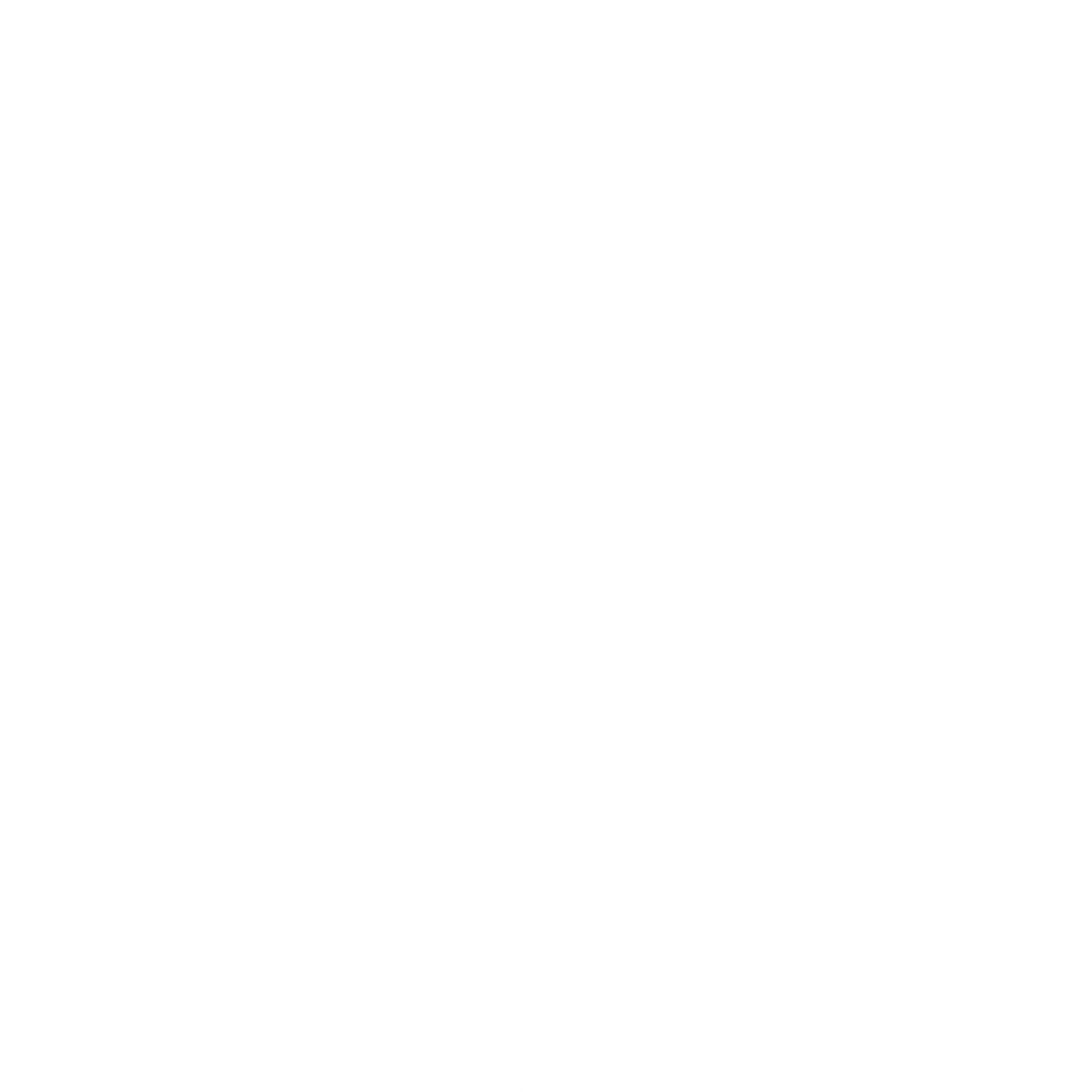 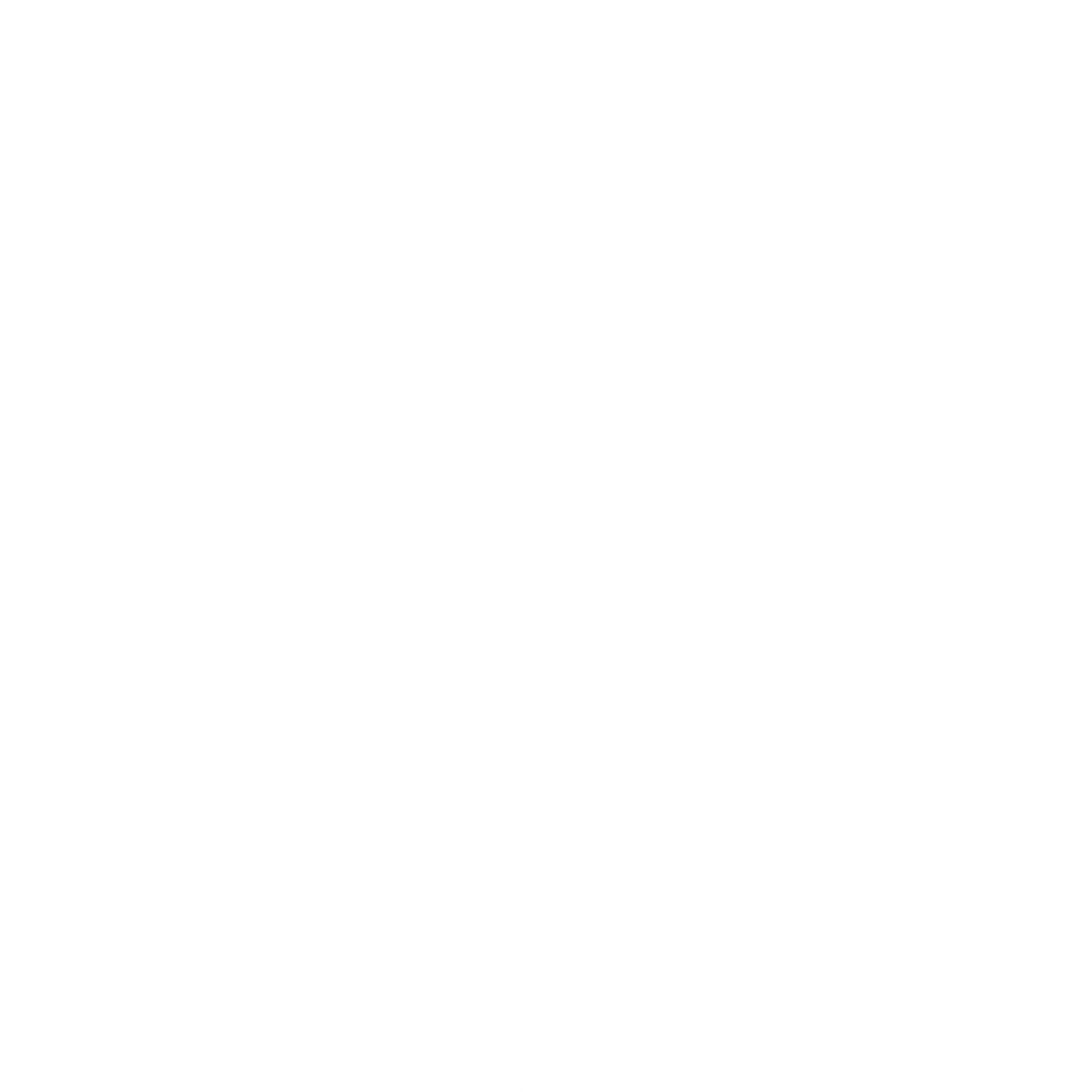 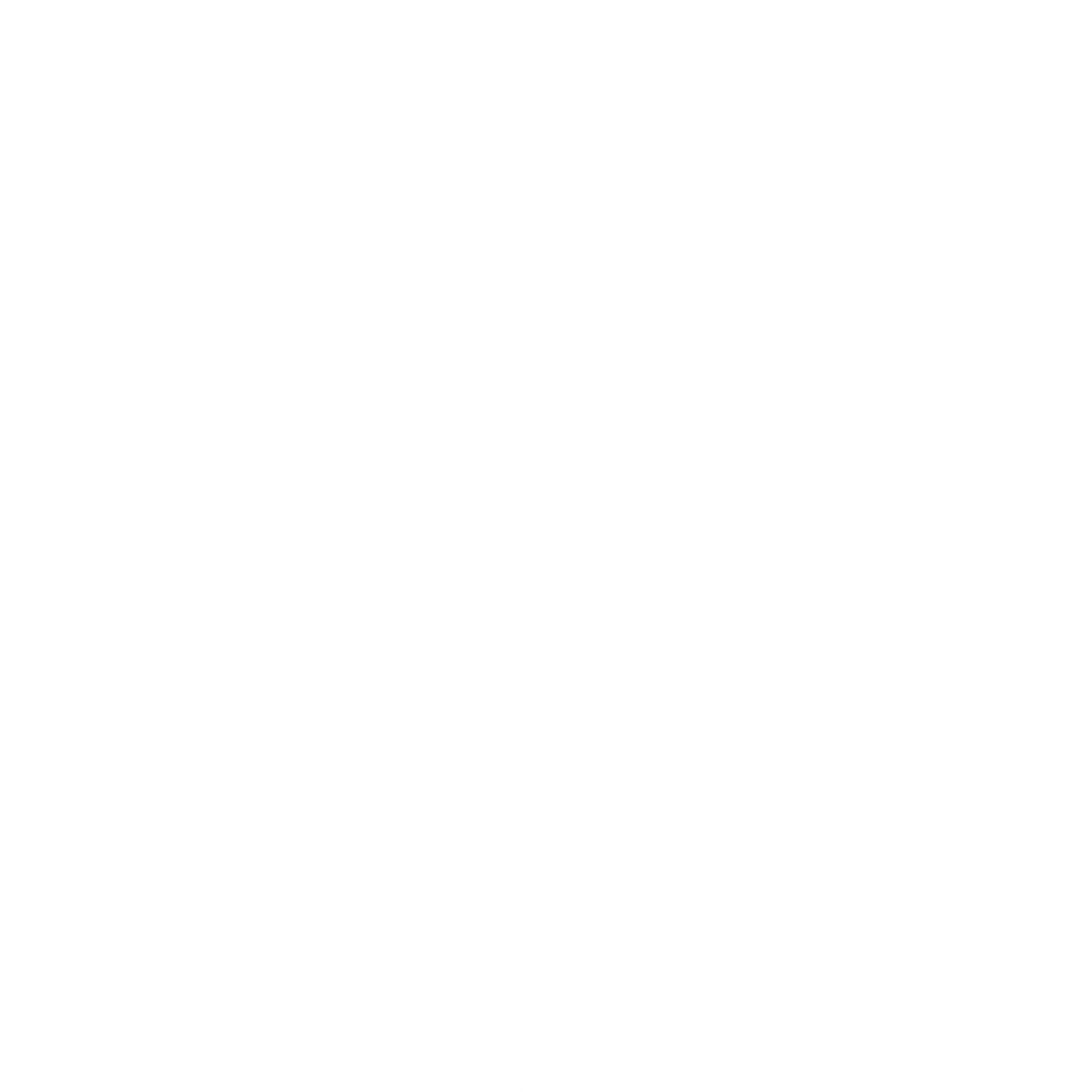 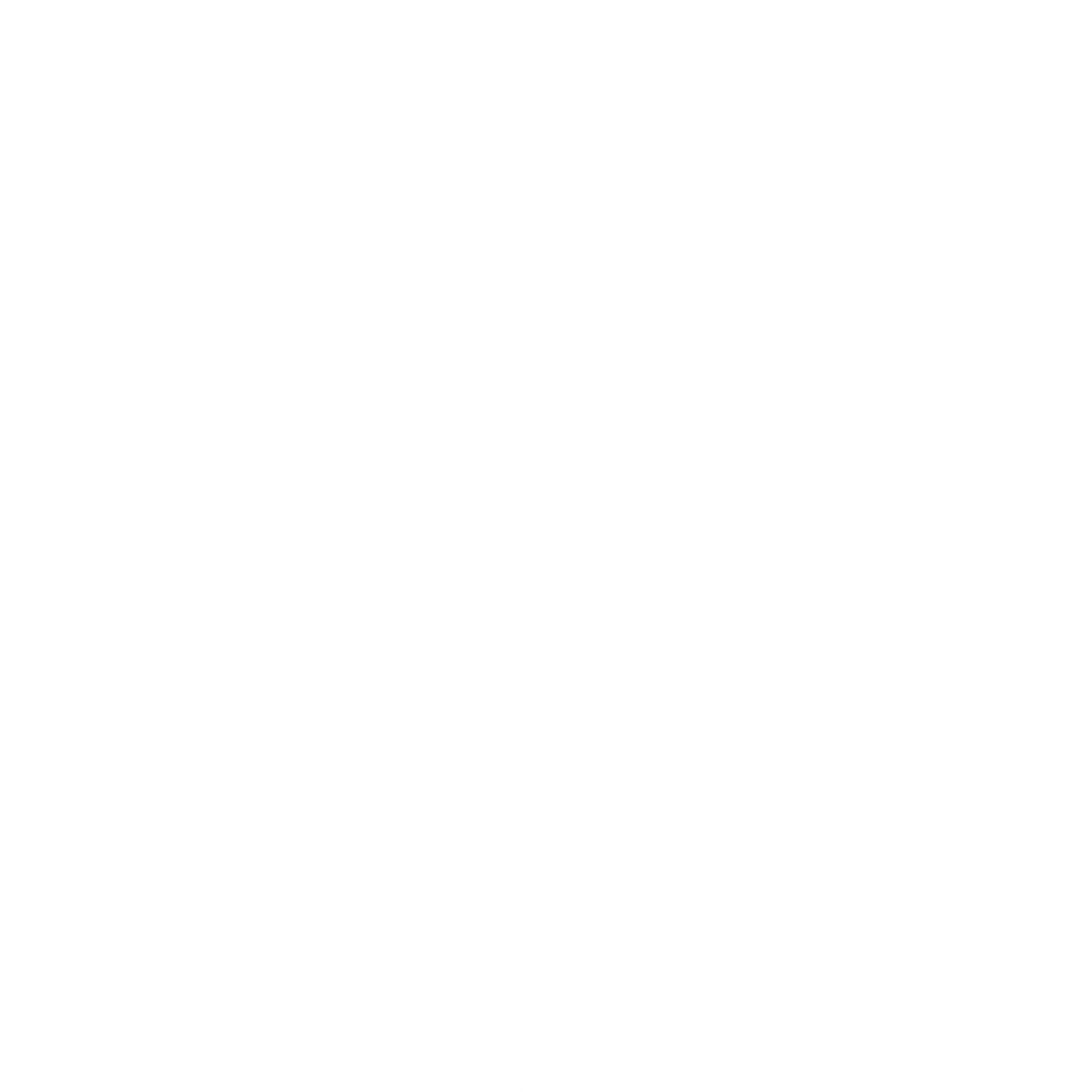 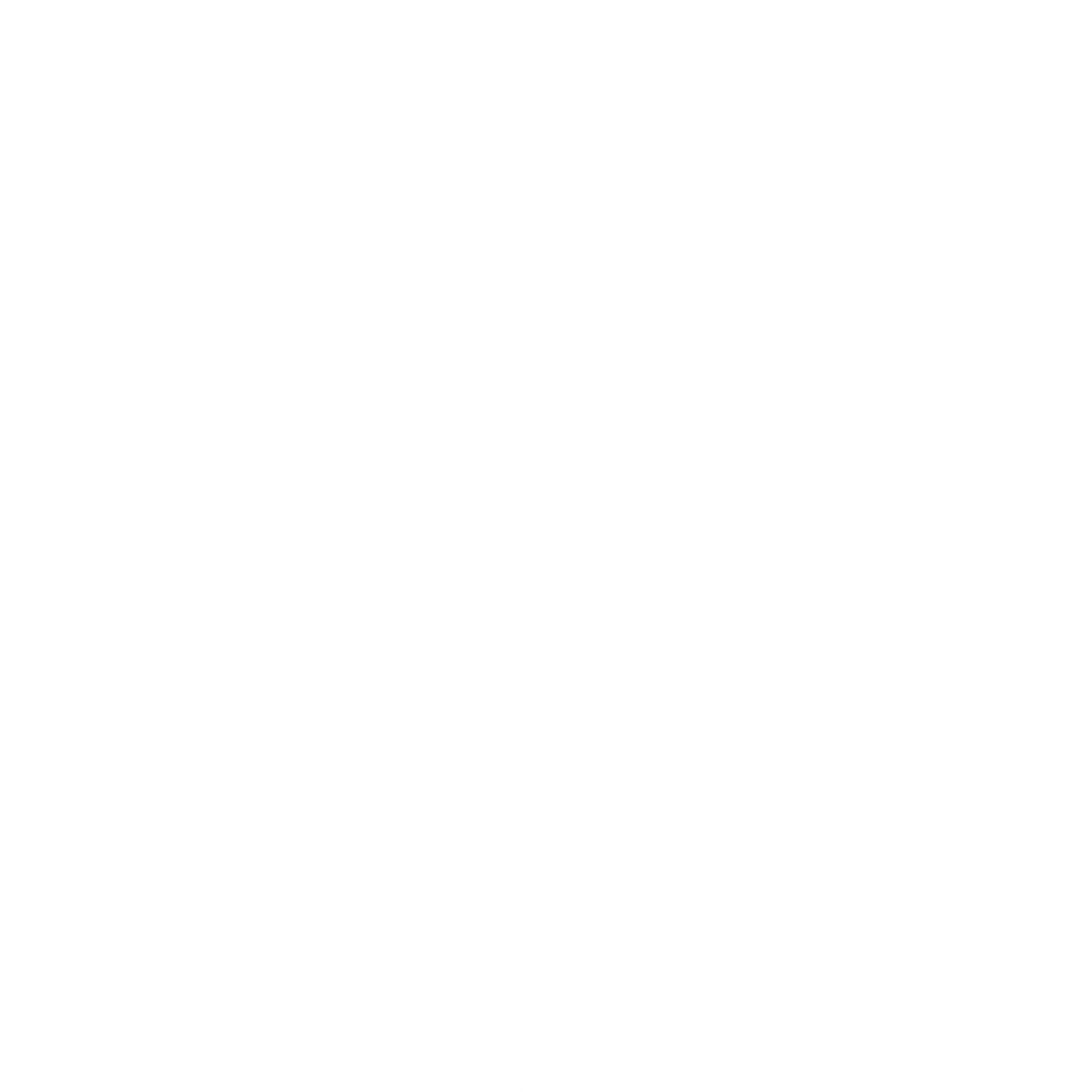 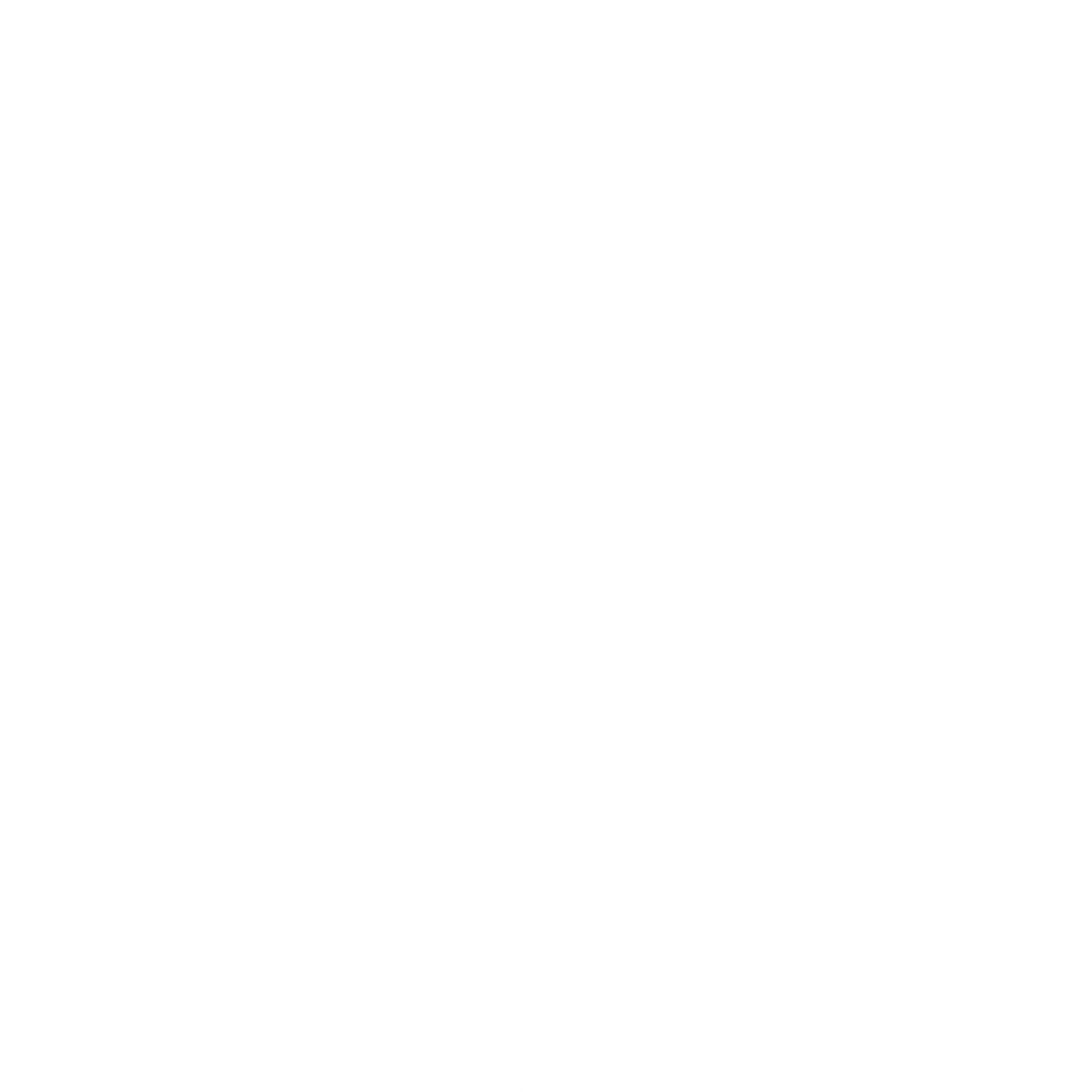 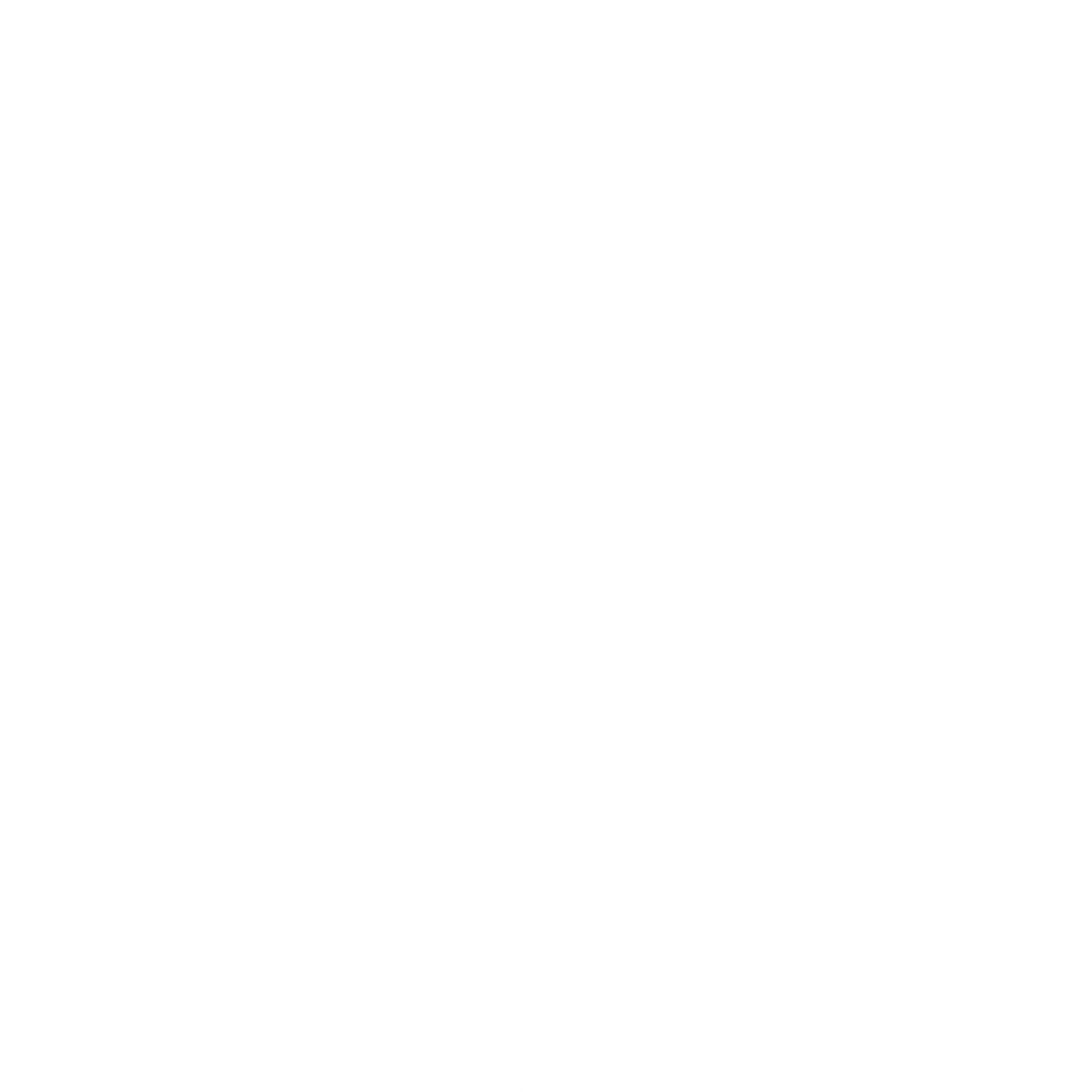 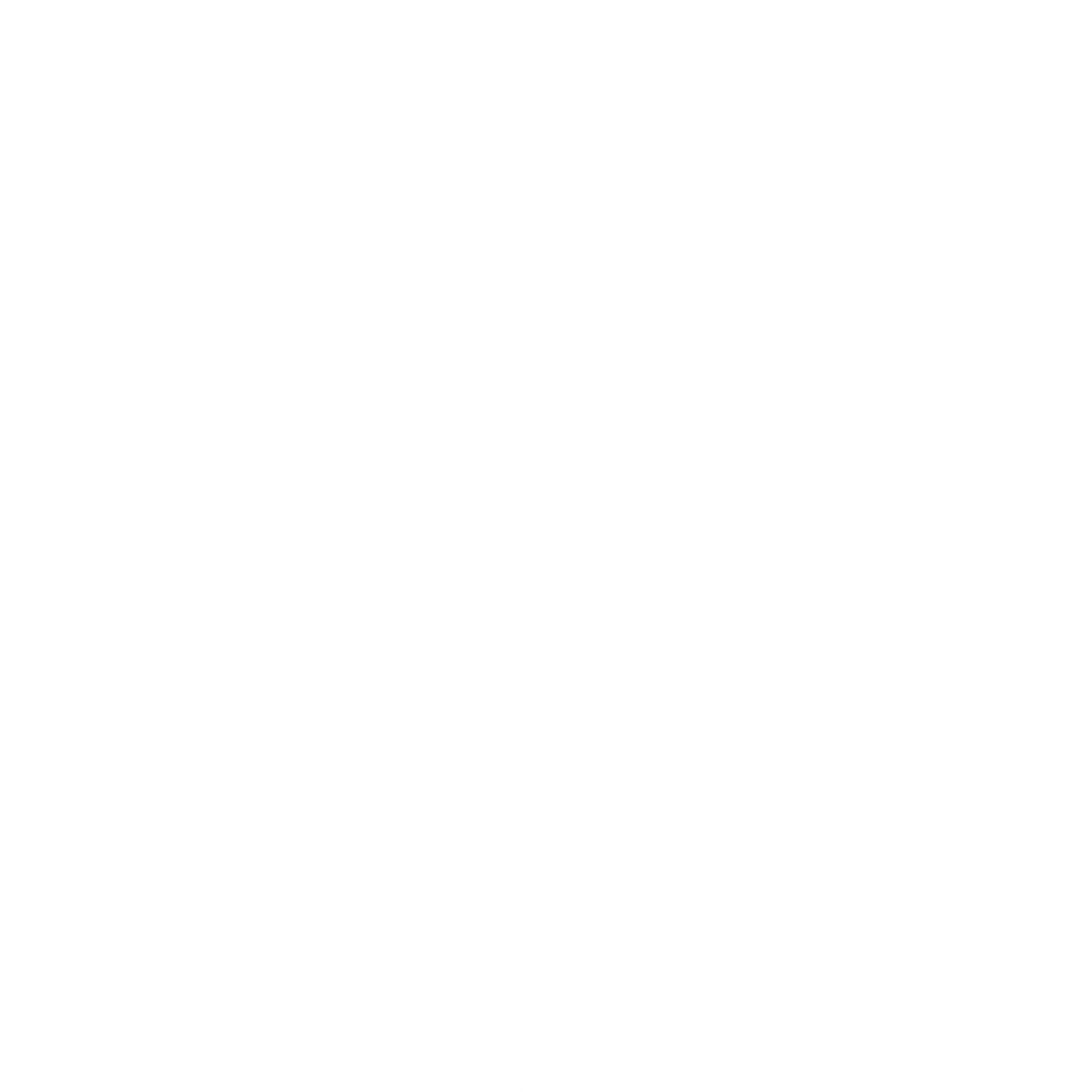 1
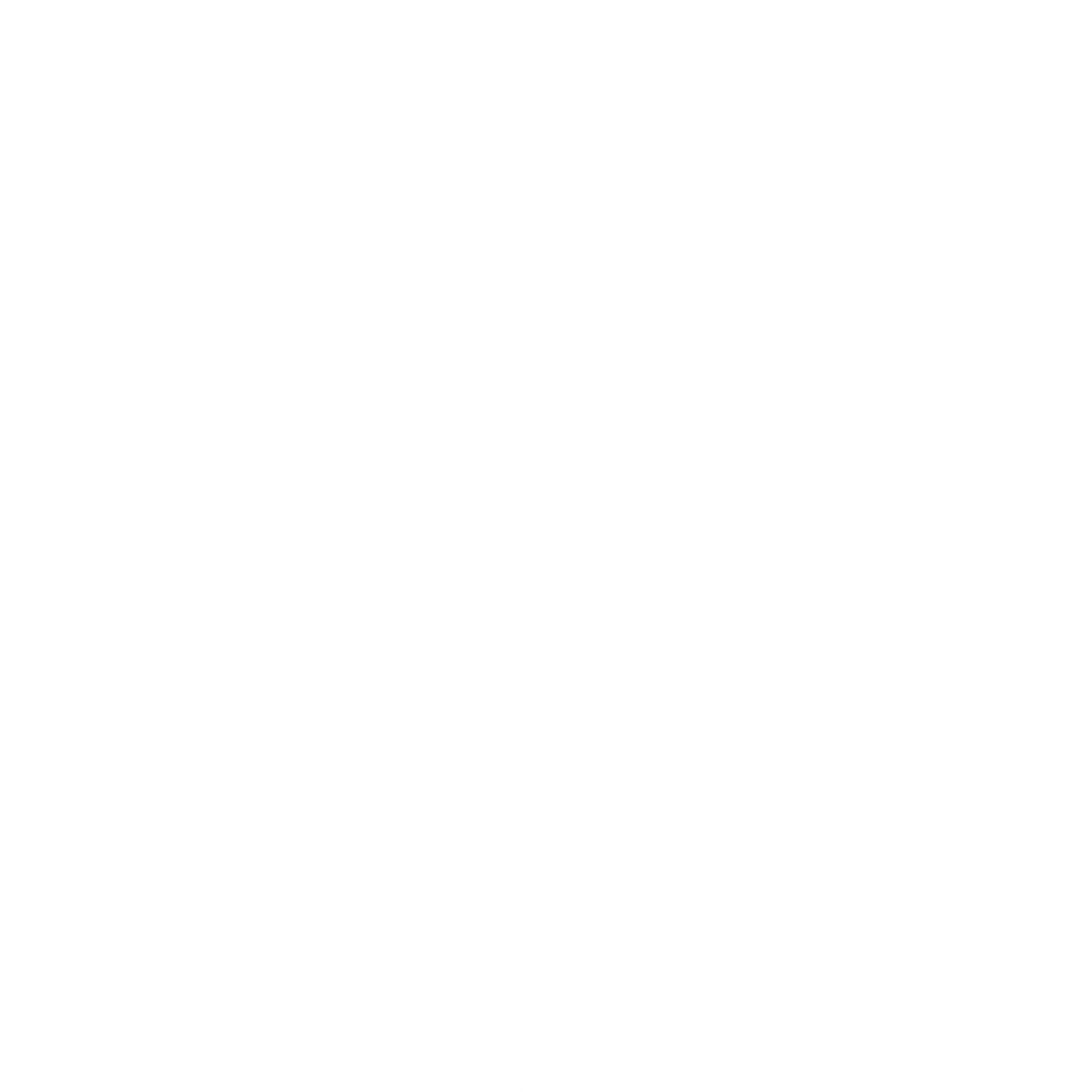 6
Antecedentes
9
7
2
3
4
8
5
PROBLEM
Recomendaciones
10
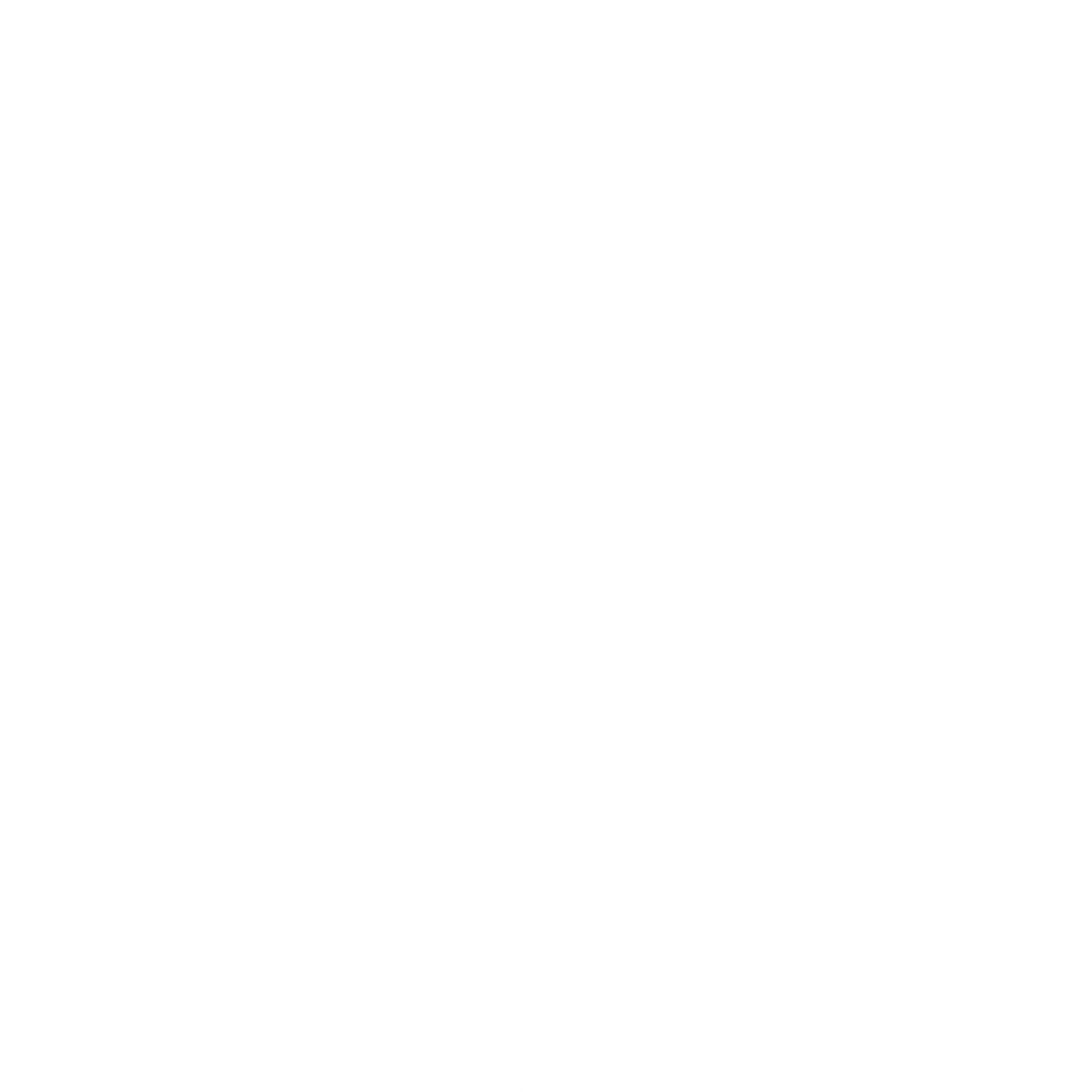 •	Se recomienda que la arquitectura propuesta sea considerada por otras organizaciones ya que cumple con todas las buenas prácticas DevOps en la cual se refleja un mejor rendimiento en cuanto integración y despliegue.
•	Al adoptar esta arquitectura se recomienda implementar un plan de capacitación en el conjunto de tecnologías planteadas como en los principios y buenas prácticas DevOps.
Planteamiento
Análisis
Conclusiones
Estado del arte
Alcance
Resultados
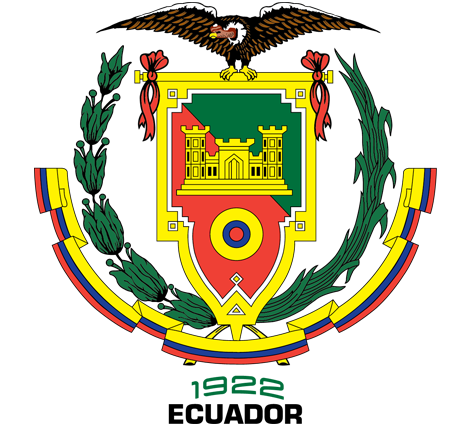 Metodología
Solución
17
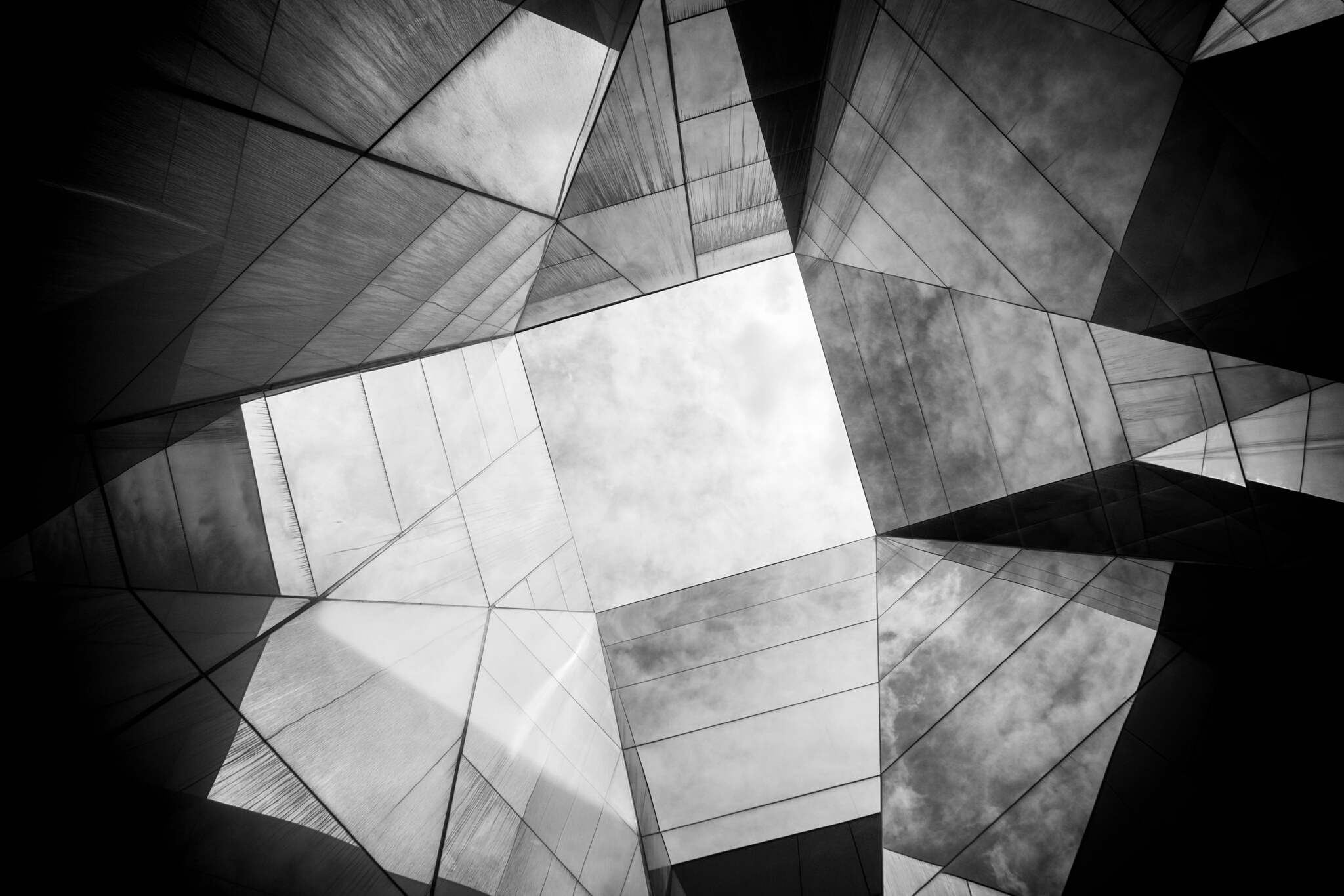 ¡Gracias por su atención!
Bring your presentation to the next level
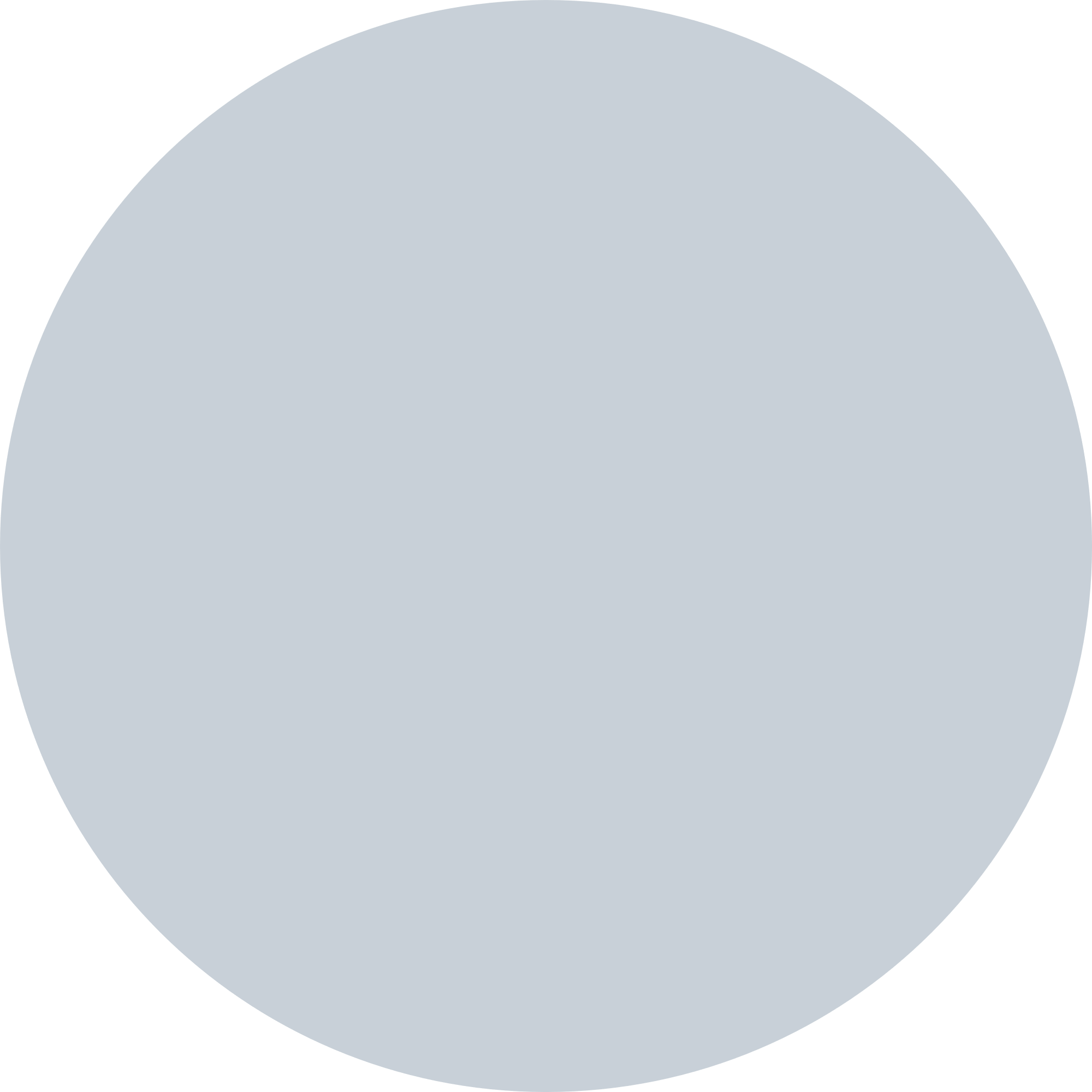 18